Assimilating All-Sky Infrared Radiance from GOES-16 ABI using Ensemble Kalman Filter for Convection-Permitting Severe Thunderstorm Predictions
Yunji Zhang, Fuqing Zhang

Acknowledgments: Masashi Minamide, David J. Stensrud

Dec 8, 2017
Background
Previously presented experiments for June 17, 2017 Kansas event
Having problems in suppressing spurious convection

Other severe weather events from SPC’s database
Initiated from cloud-free environment
Appropriate timing for design of data assimilation
After June 1, 2017

June 12, 2017 Wyoming-Nebraska severe weather outbreak
The June 12 WY-NE Severe Weather Outbreak
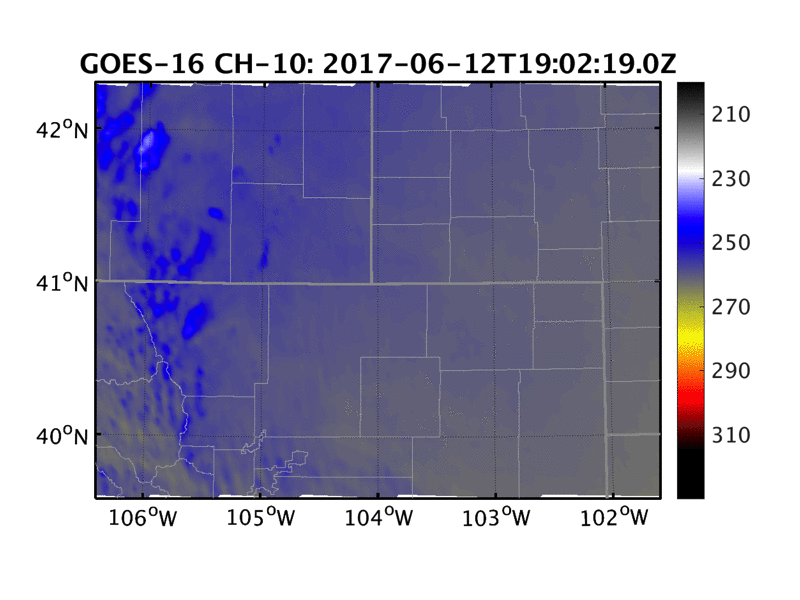 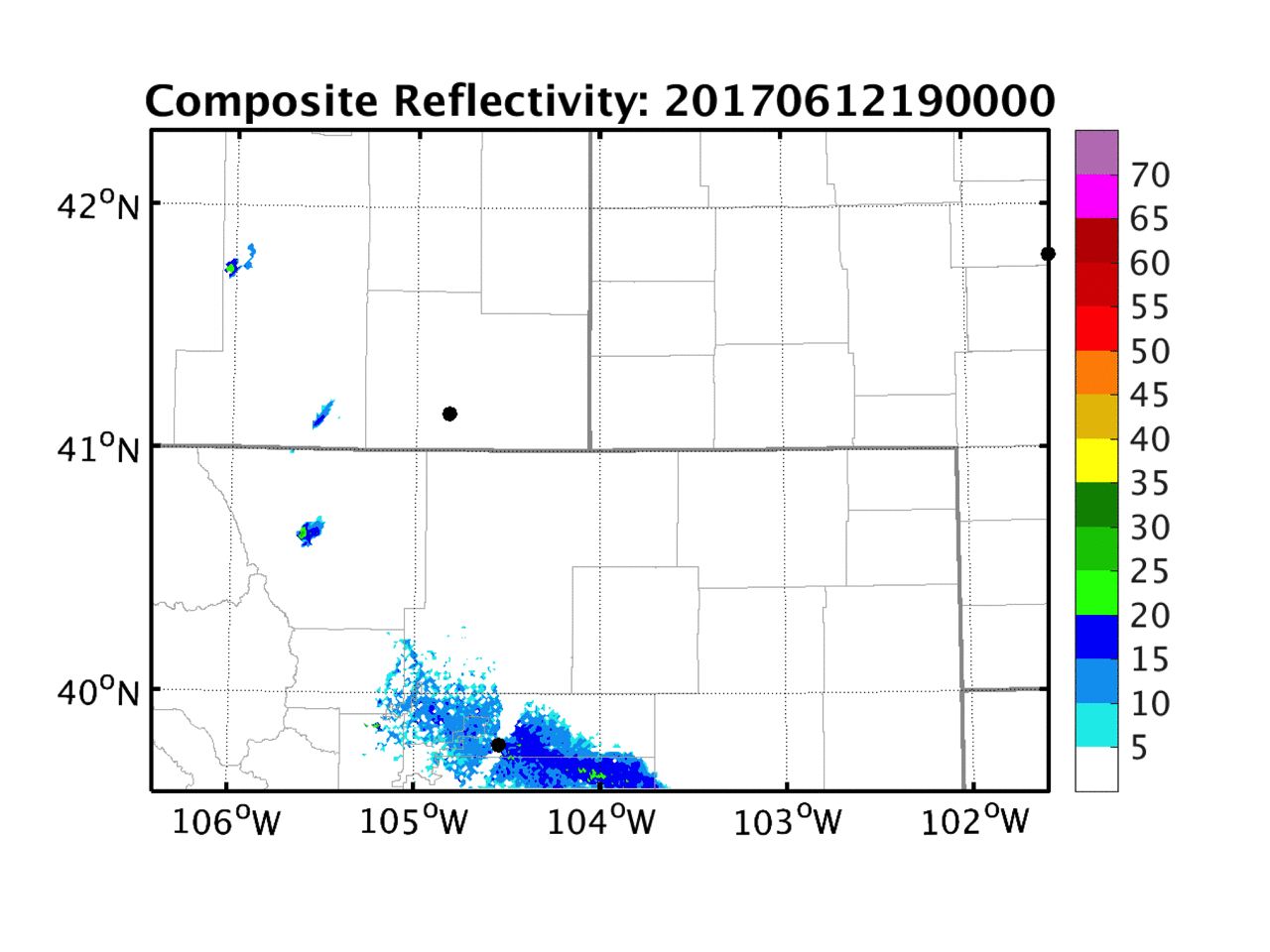 Cheyenne, WY
First ever particularly dangerous situation tornado watch issued for Wyoming by SPC
Change of scan mode 2040~2100 UTC
Denver, CO
The June 12 WY-NE Severe Weather Outbreak
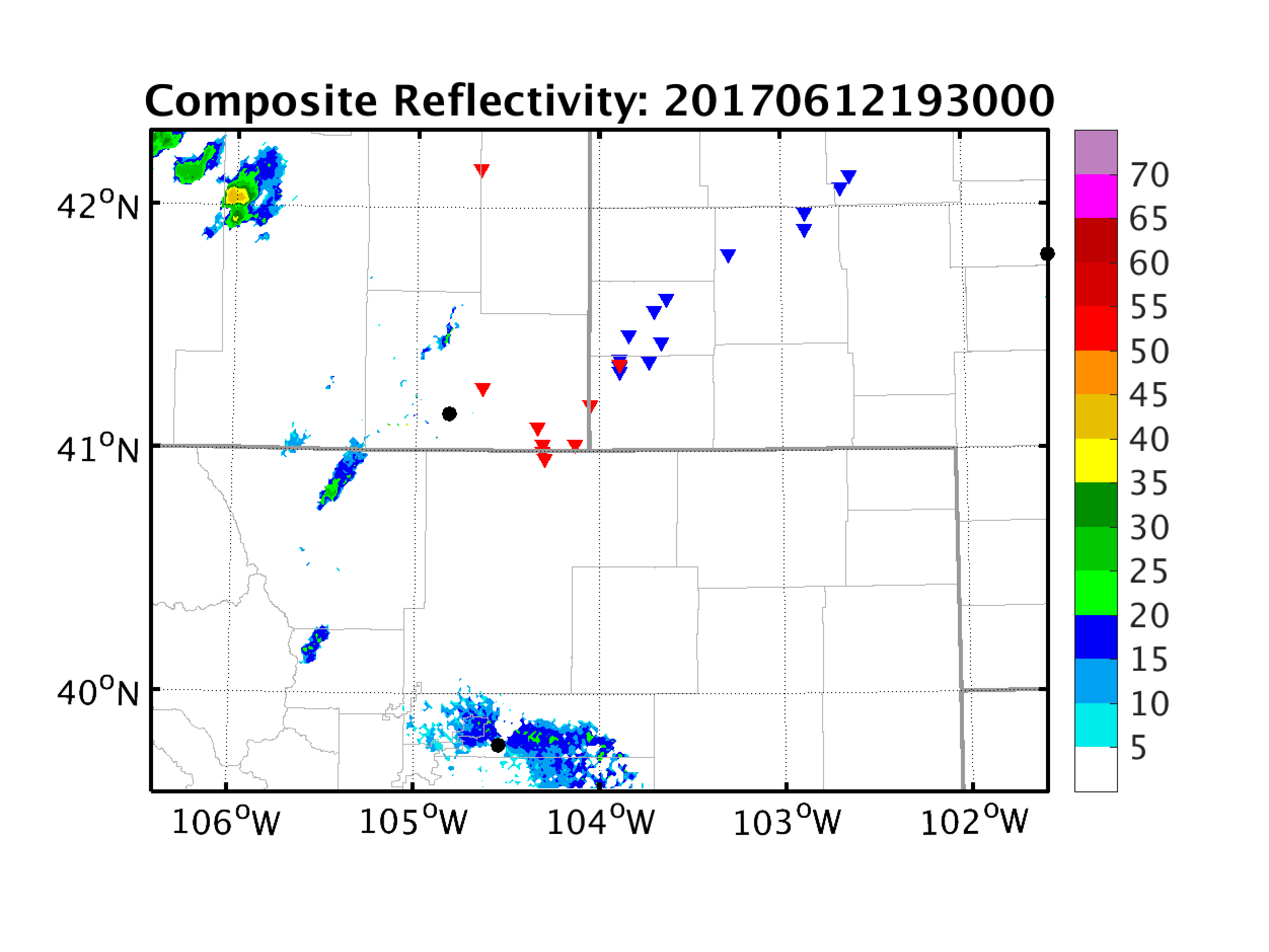 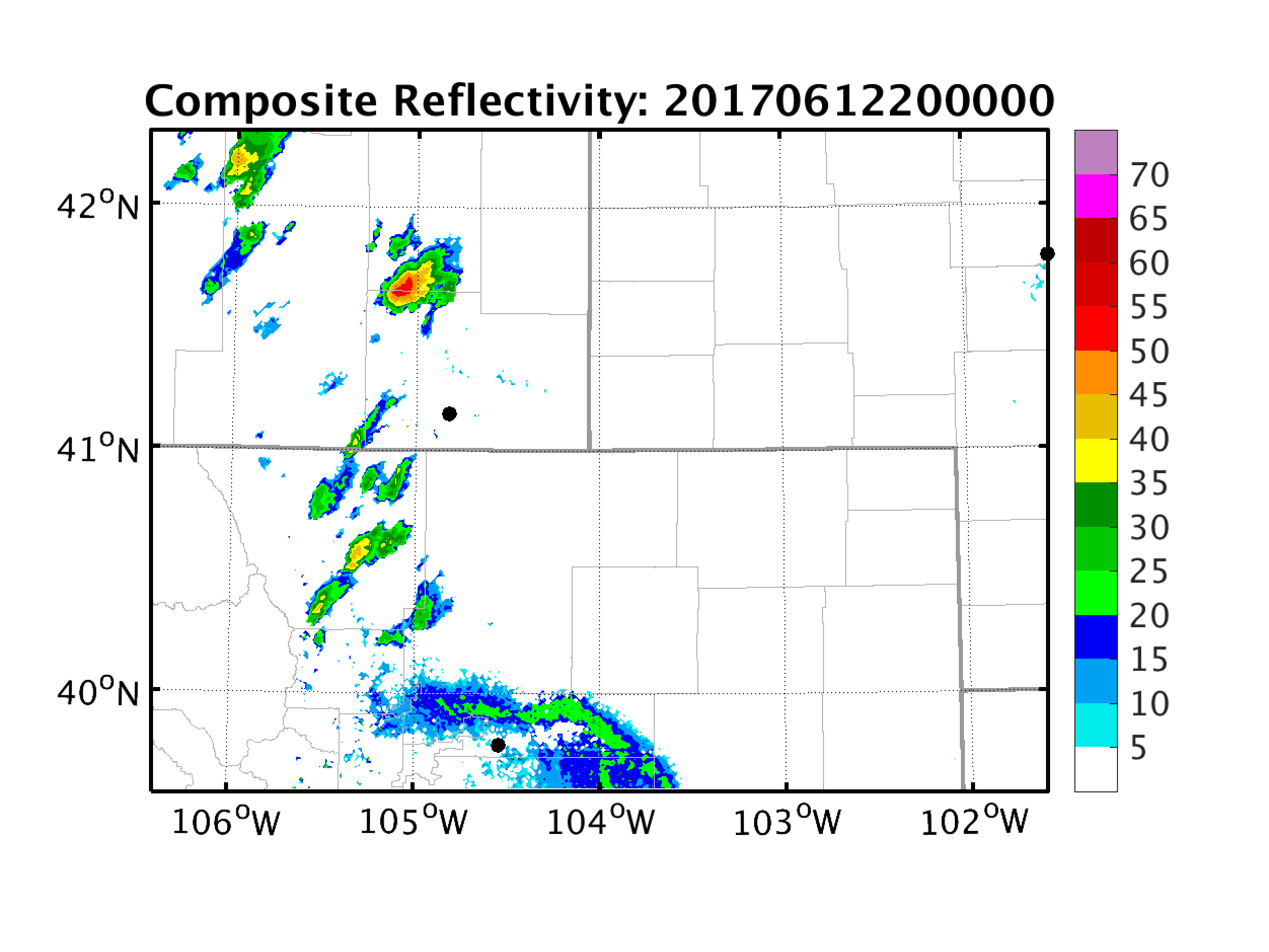 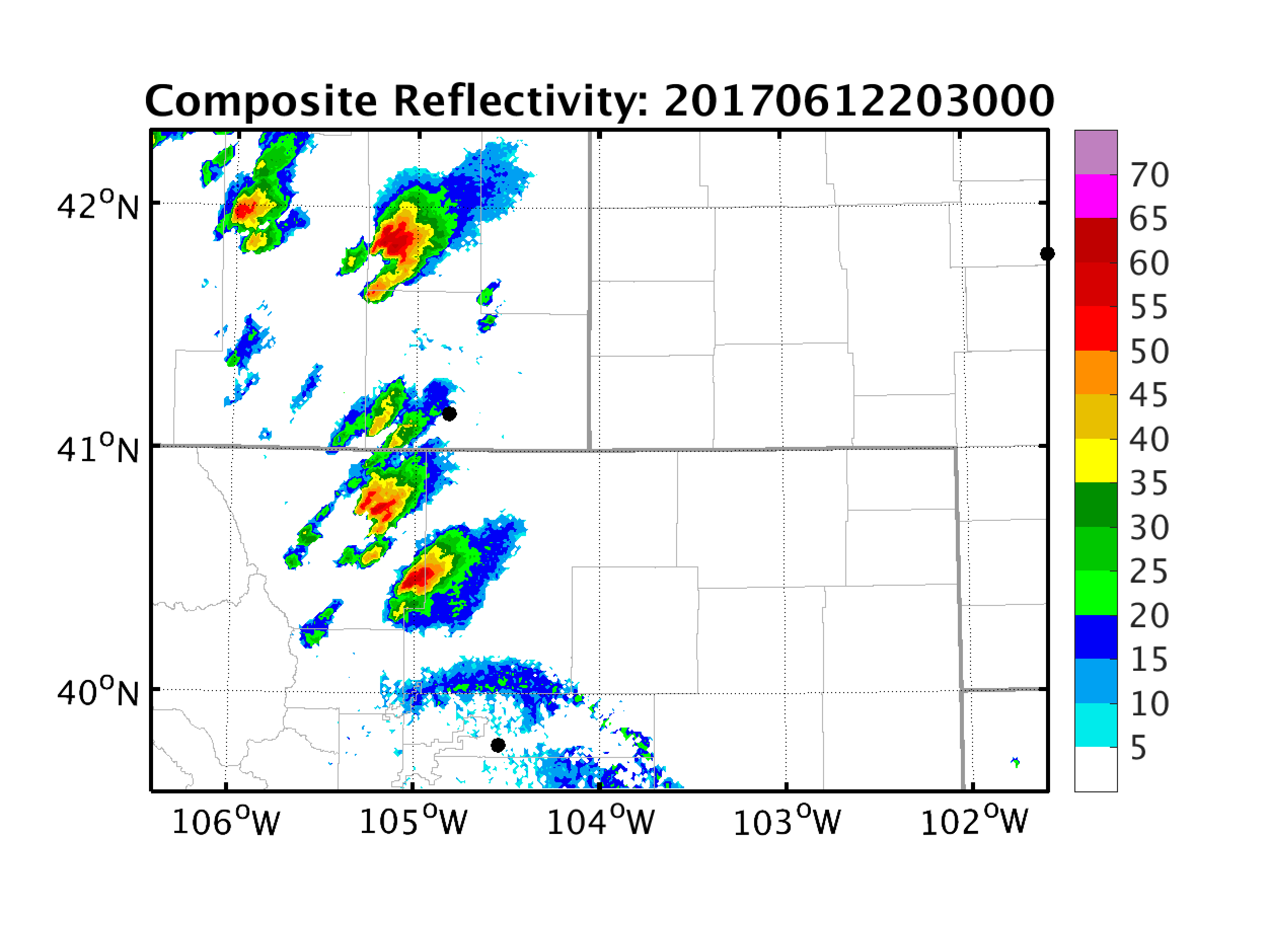 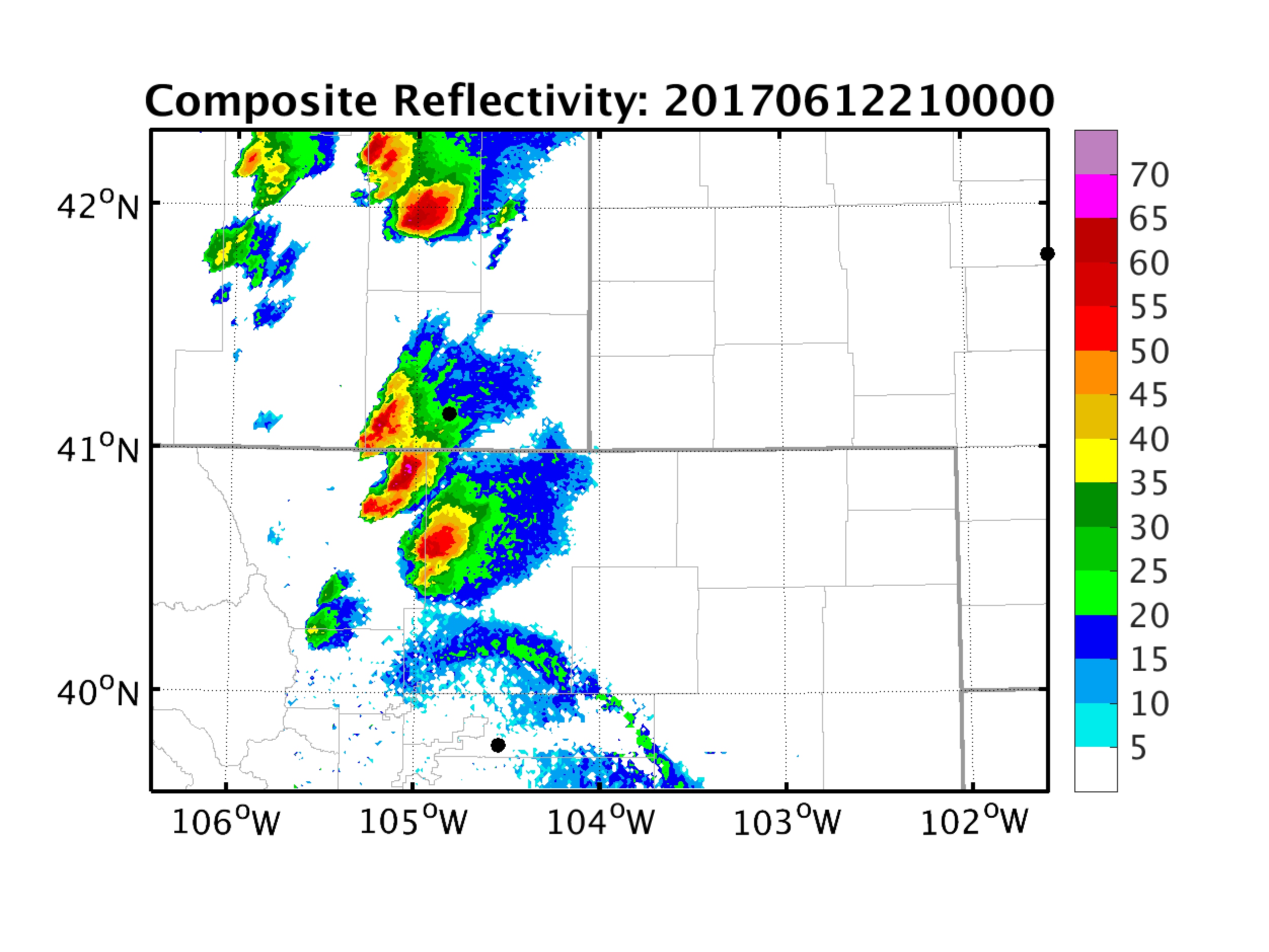 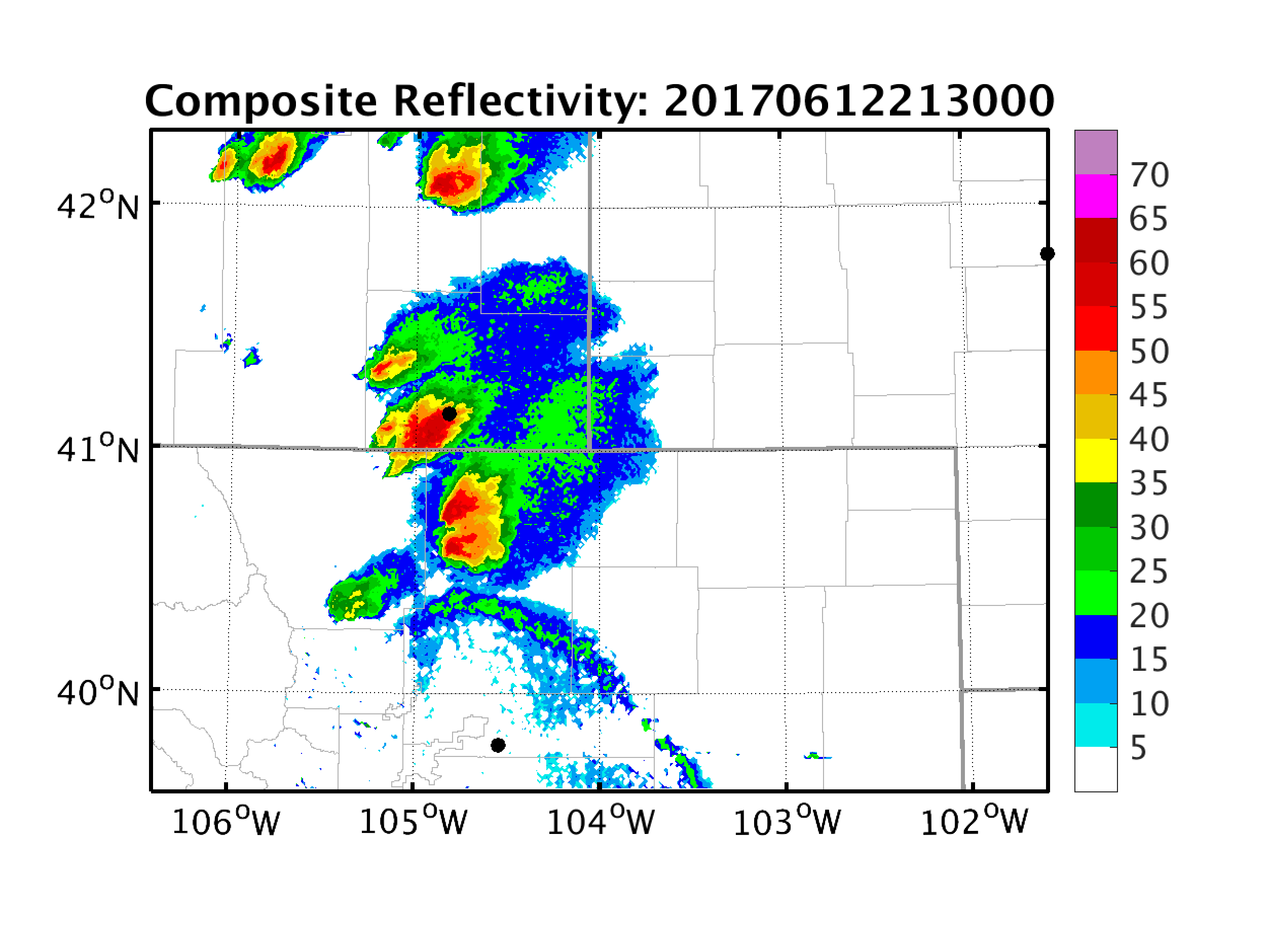 WPC Surface Analysis 18Z
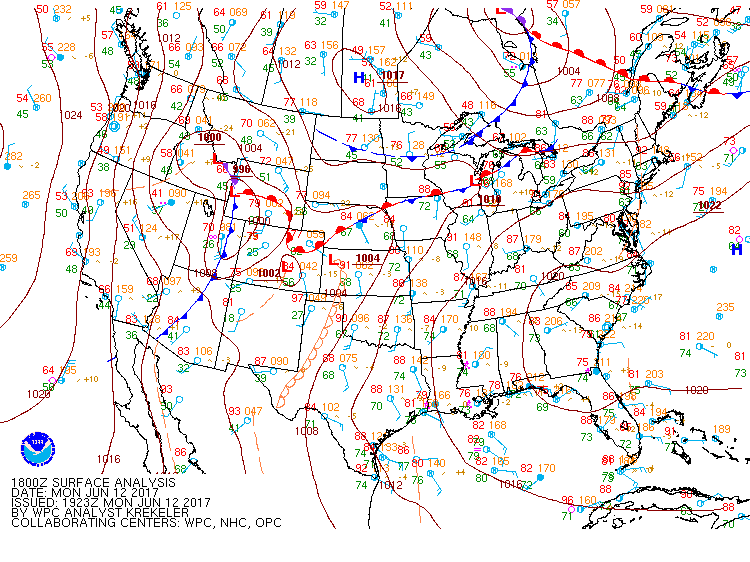 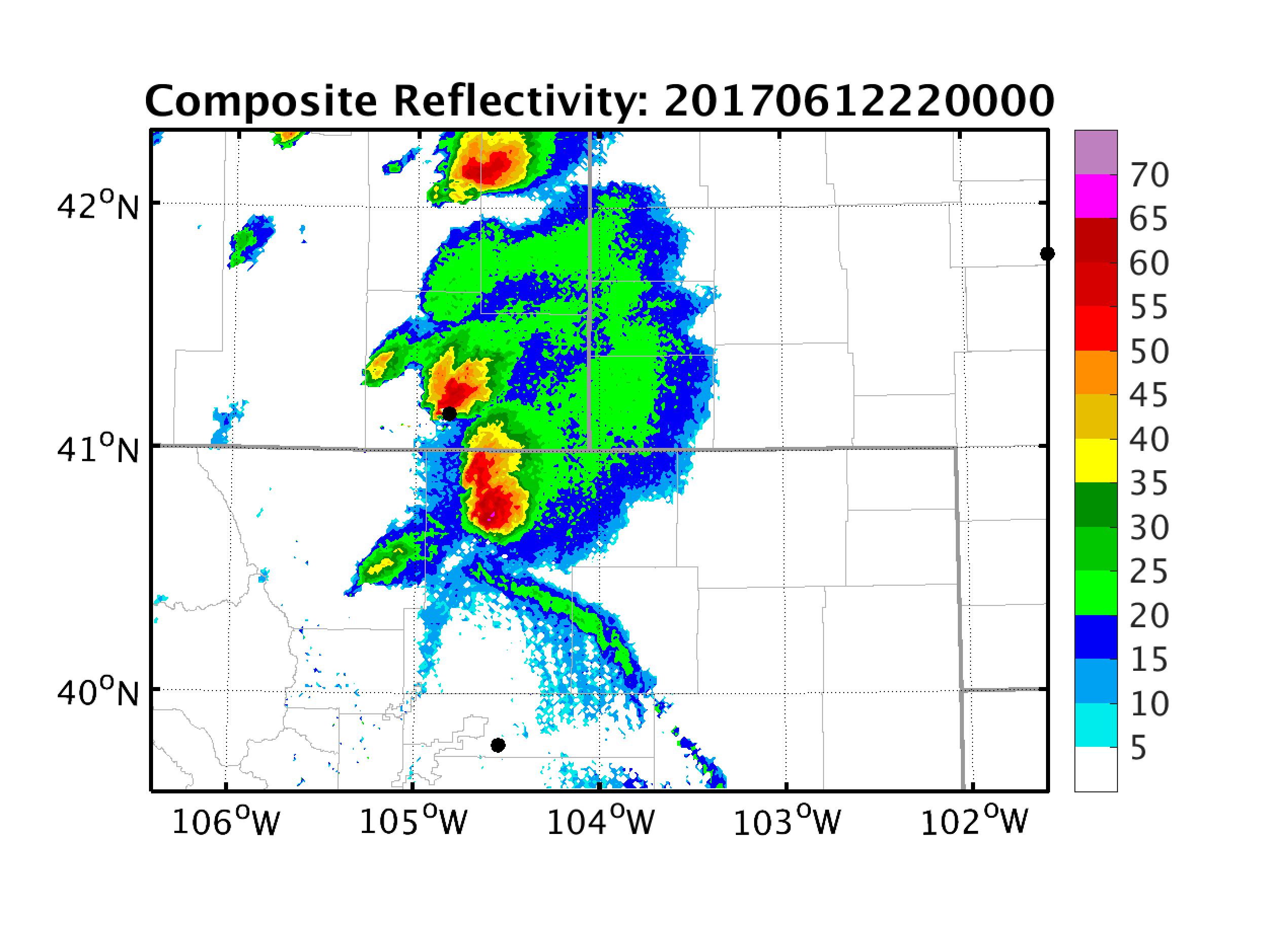 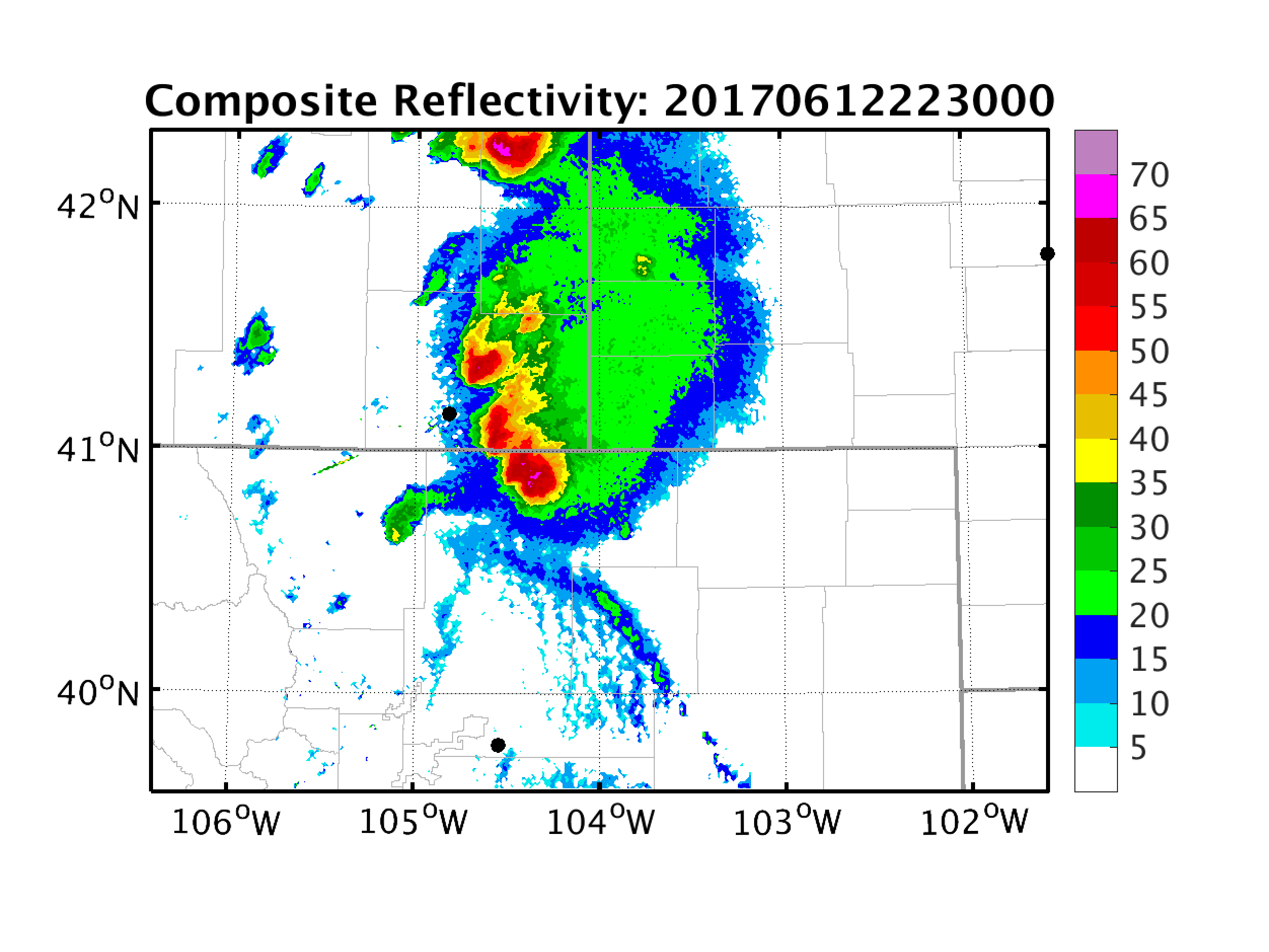 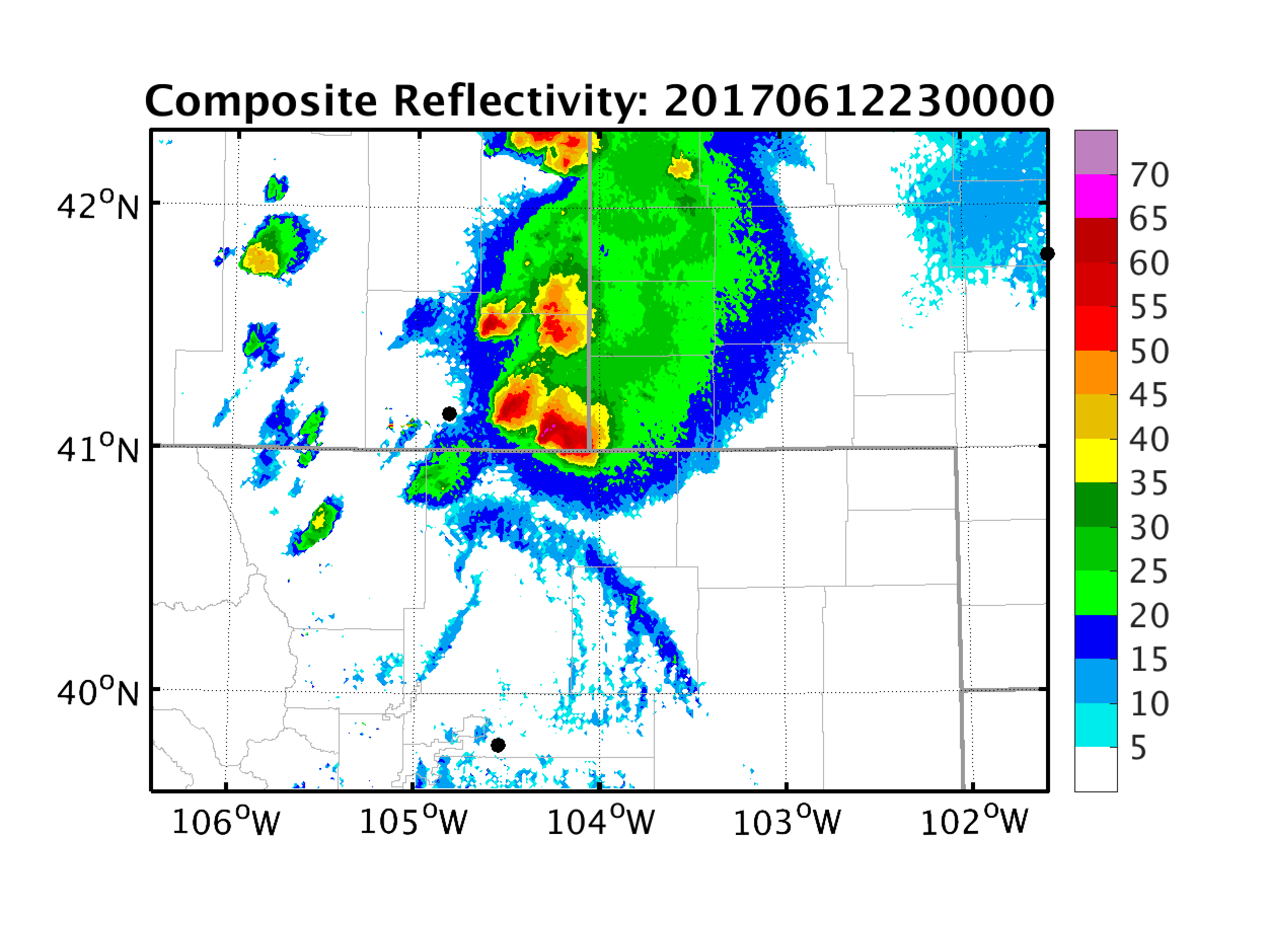 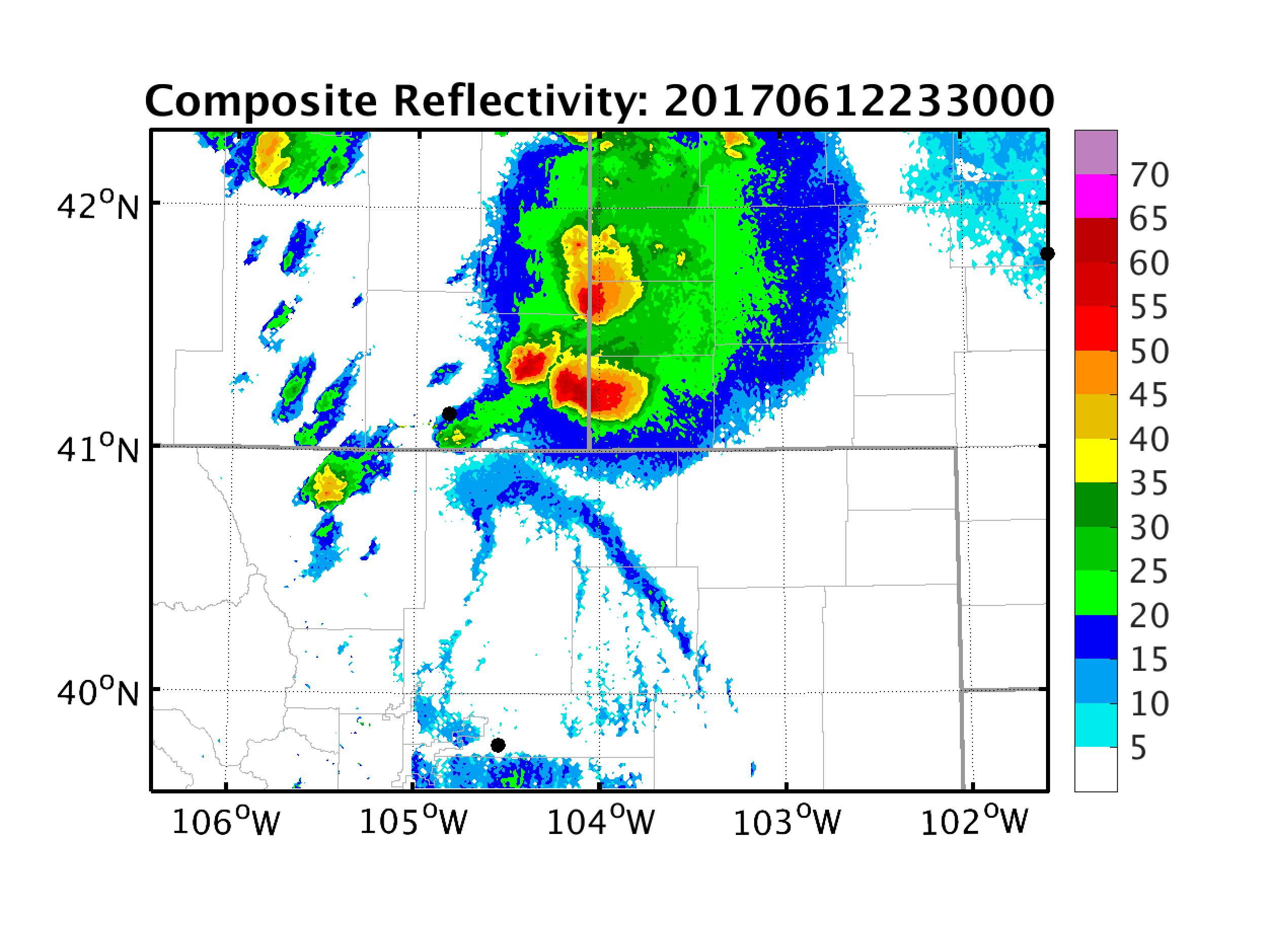 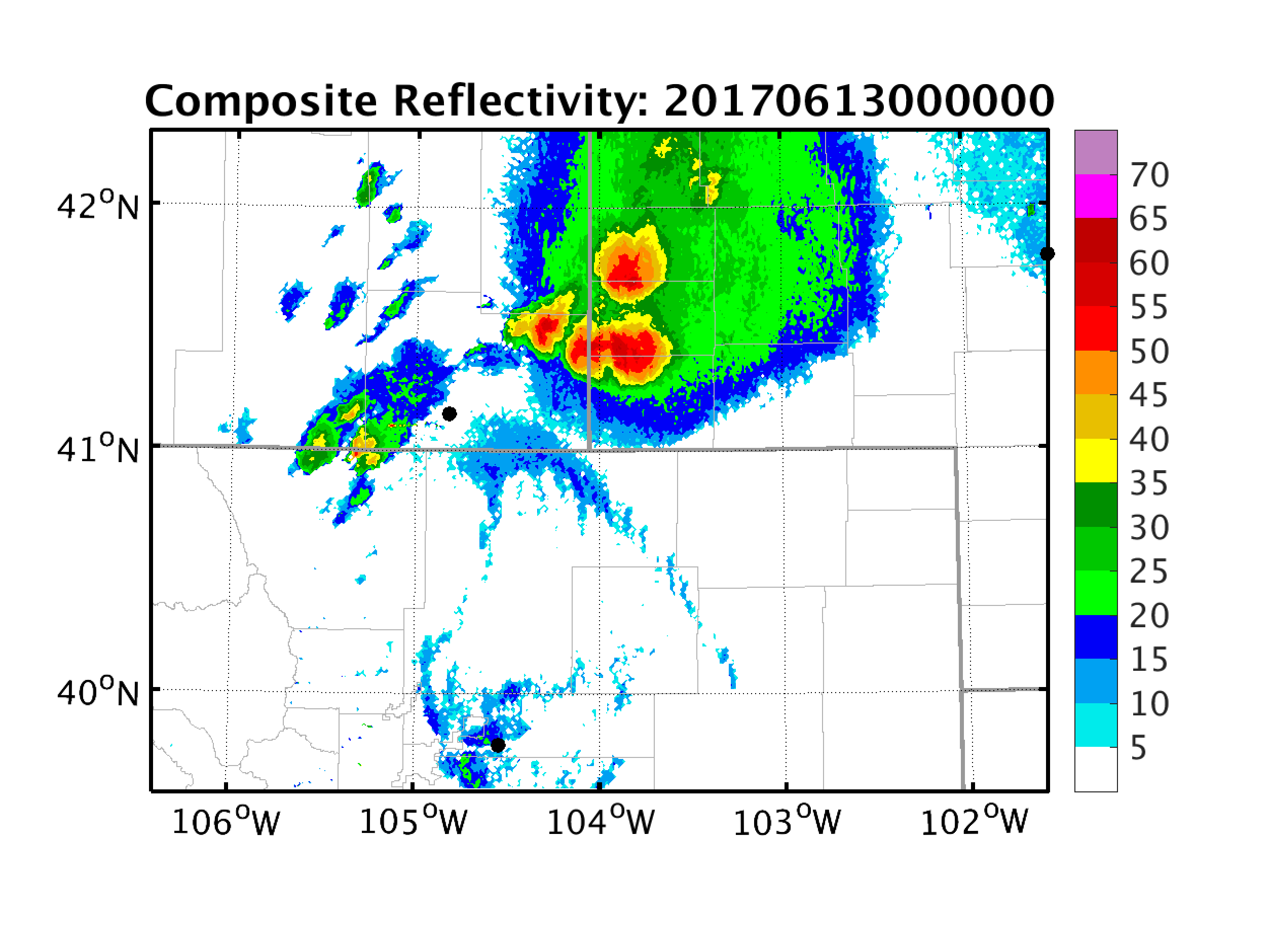 SPC Storm Reports
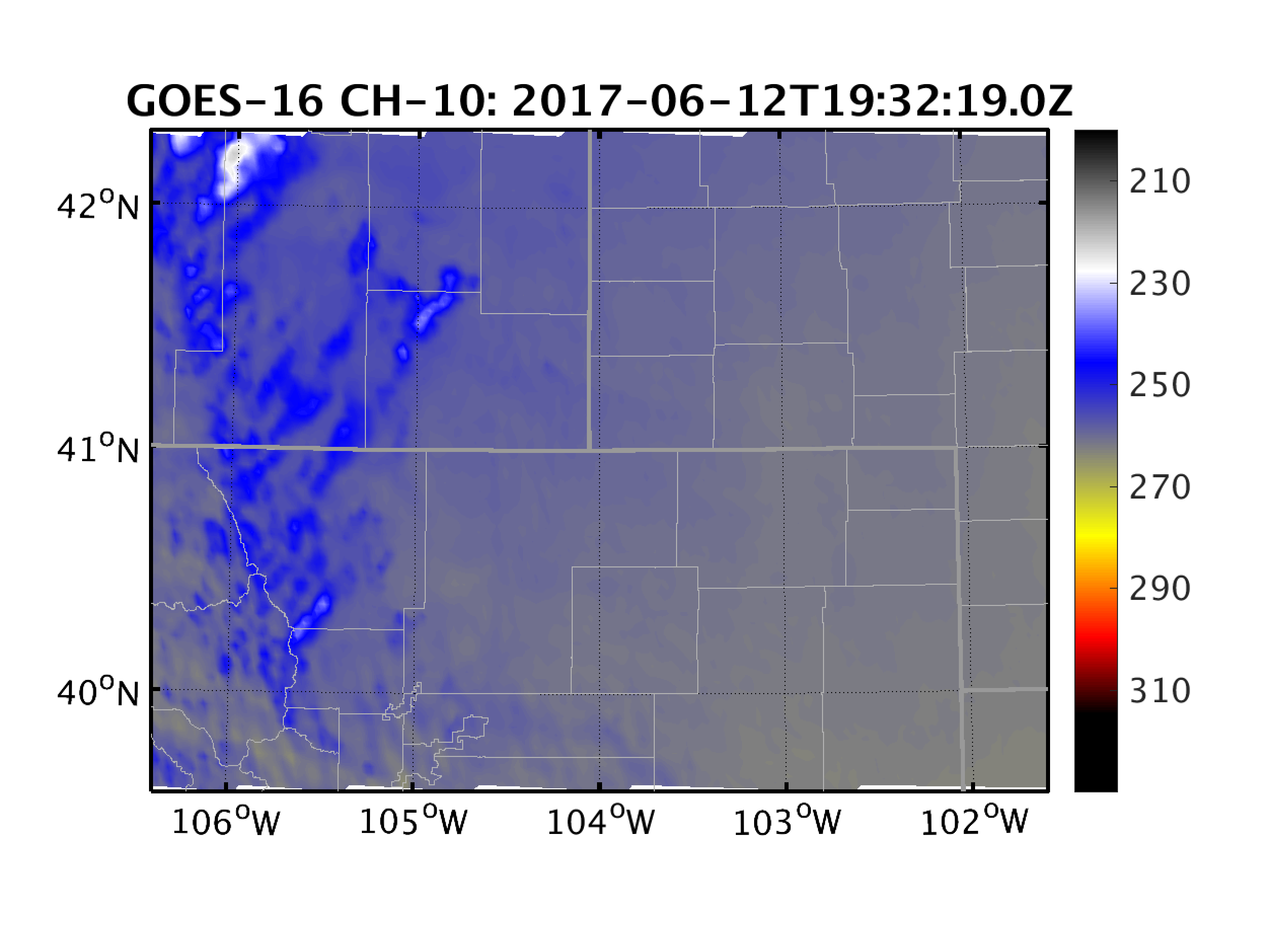 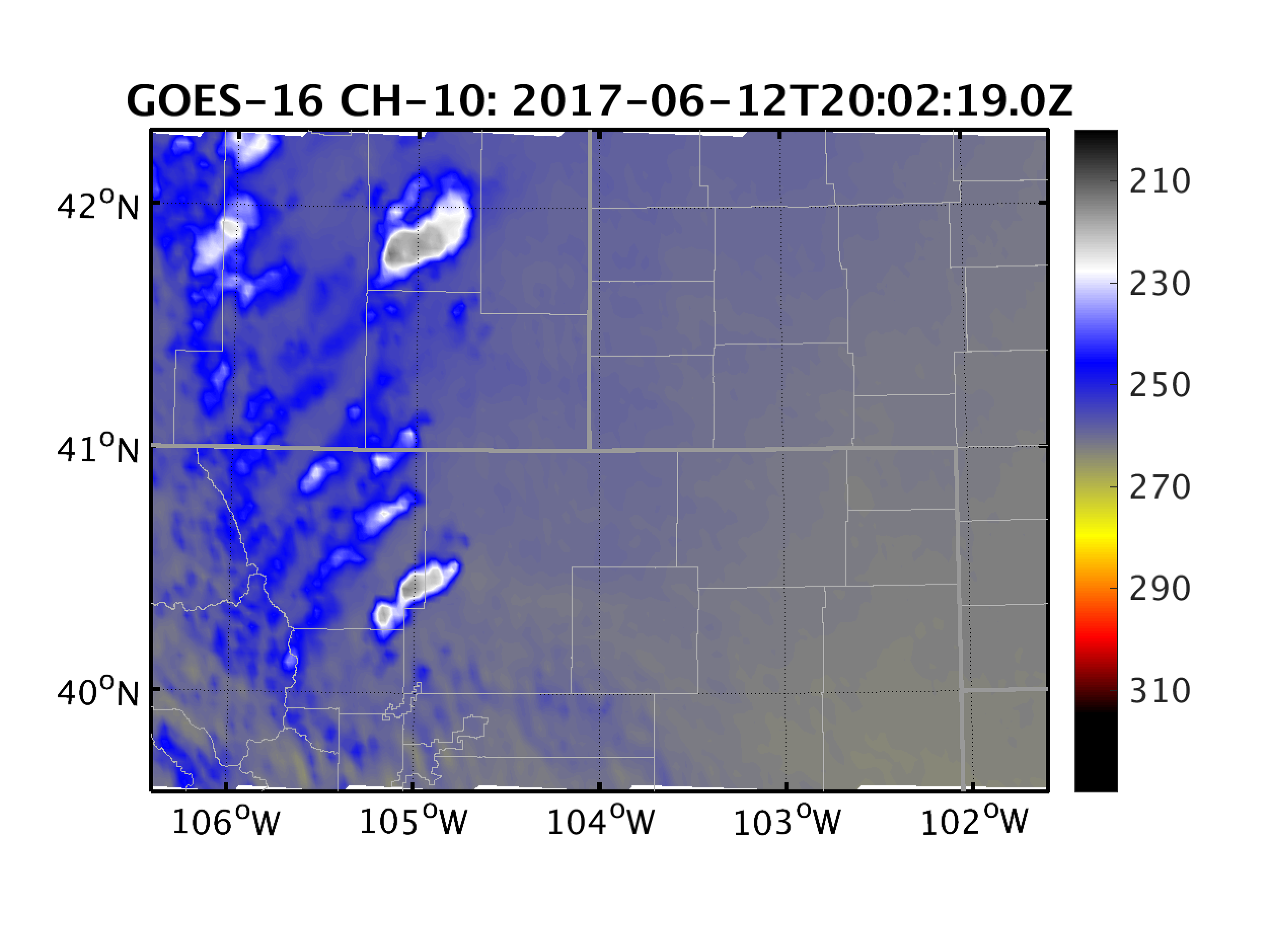 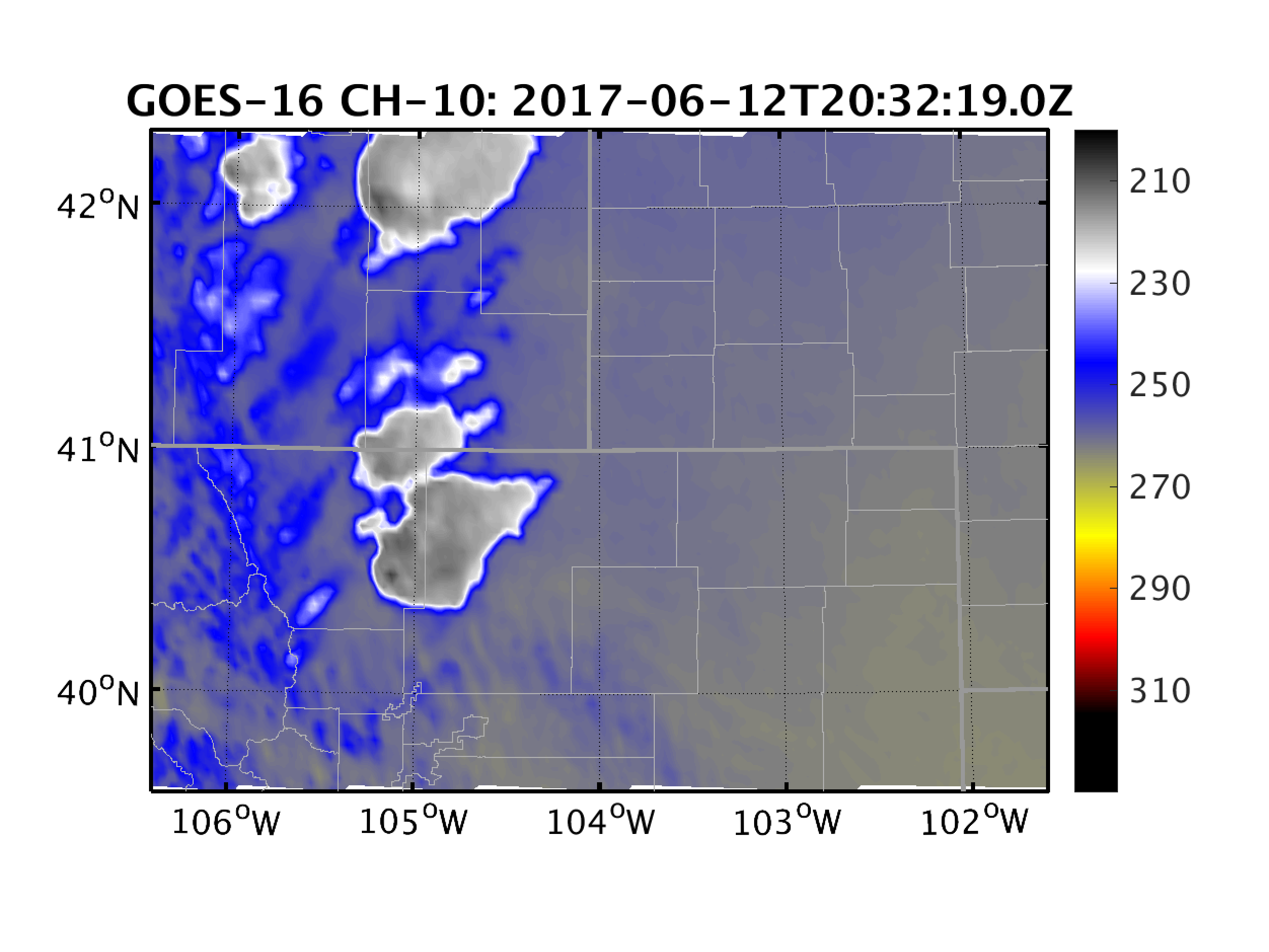 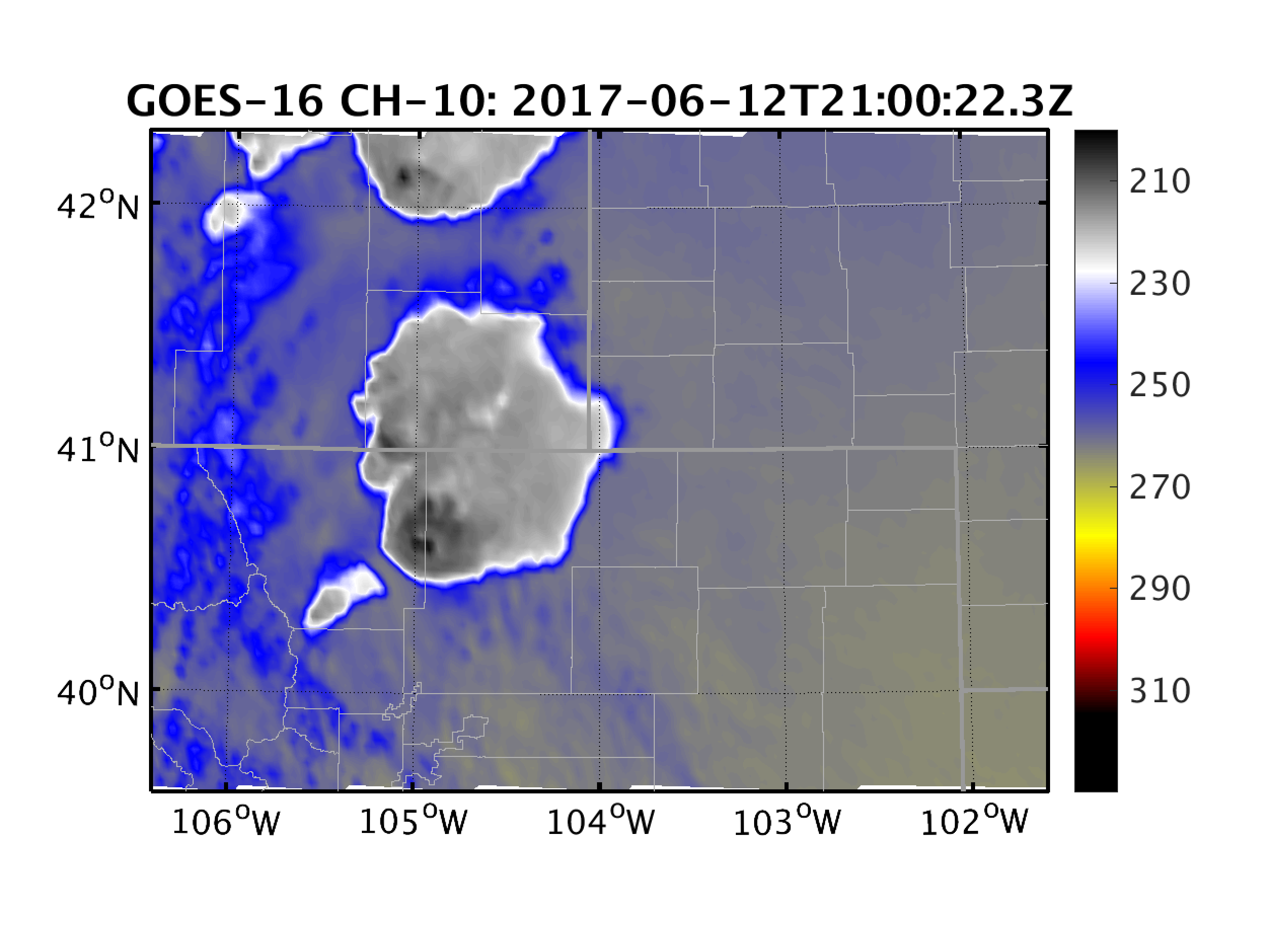 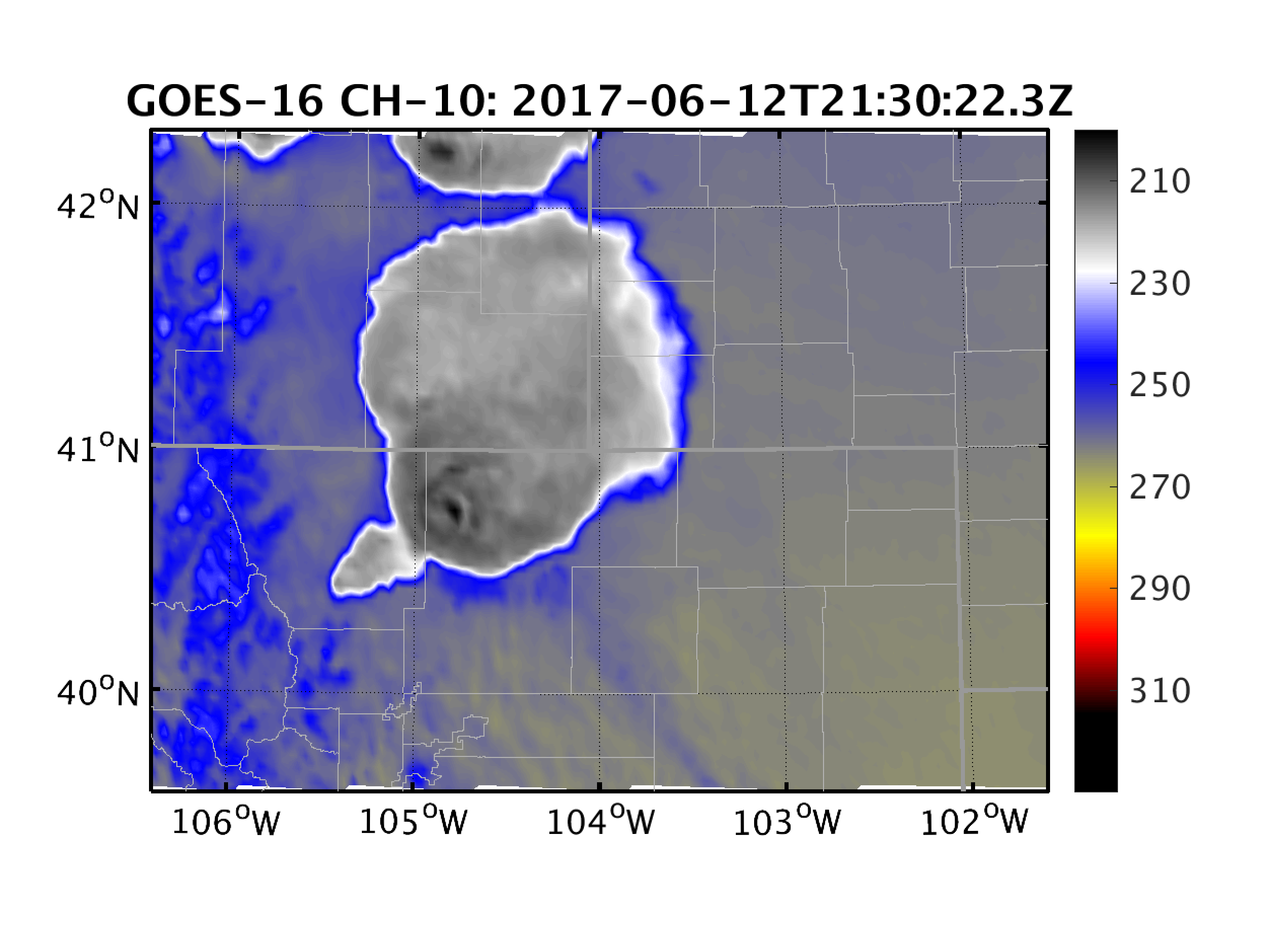 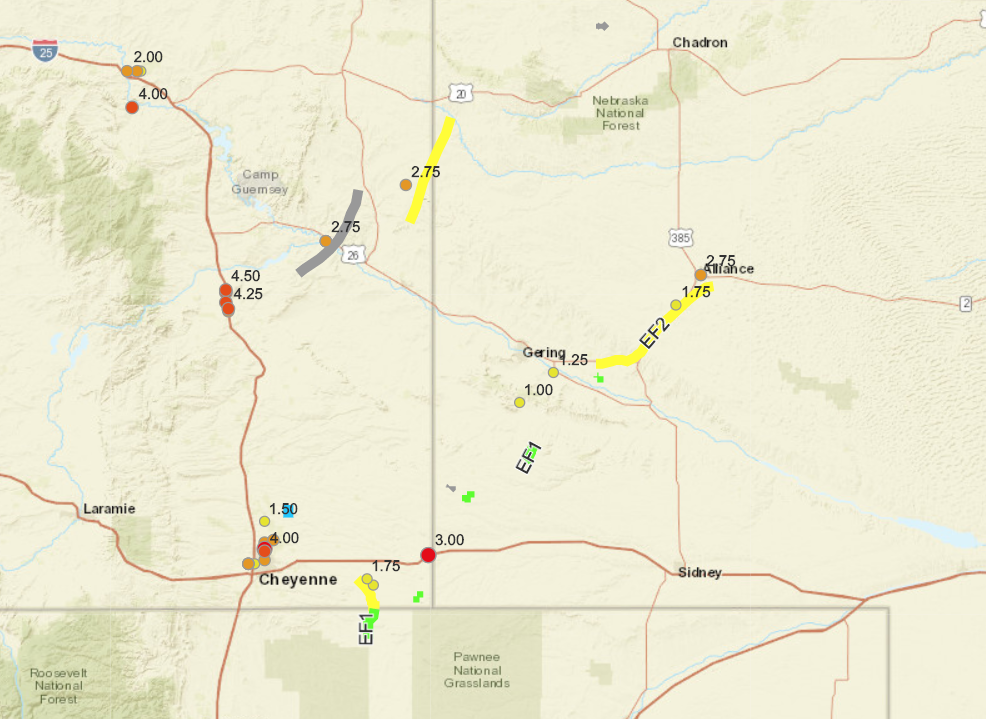 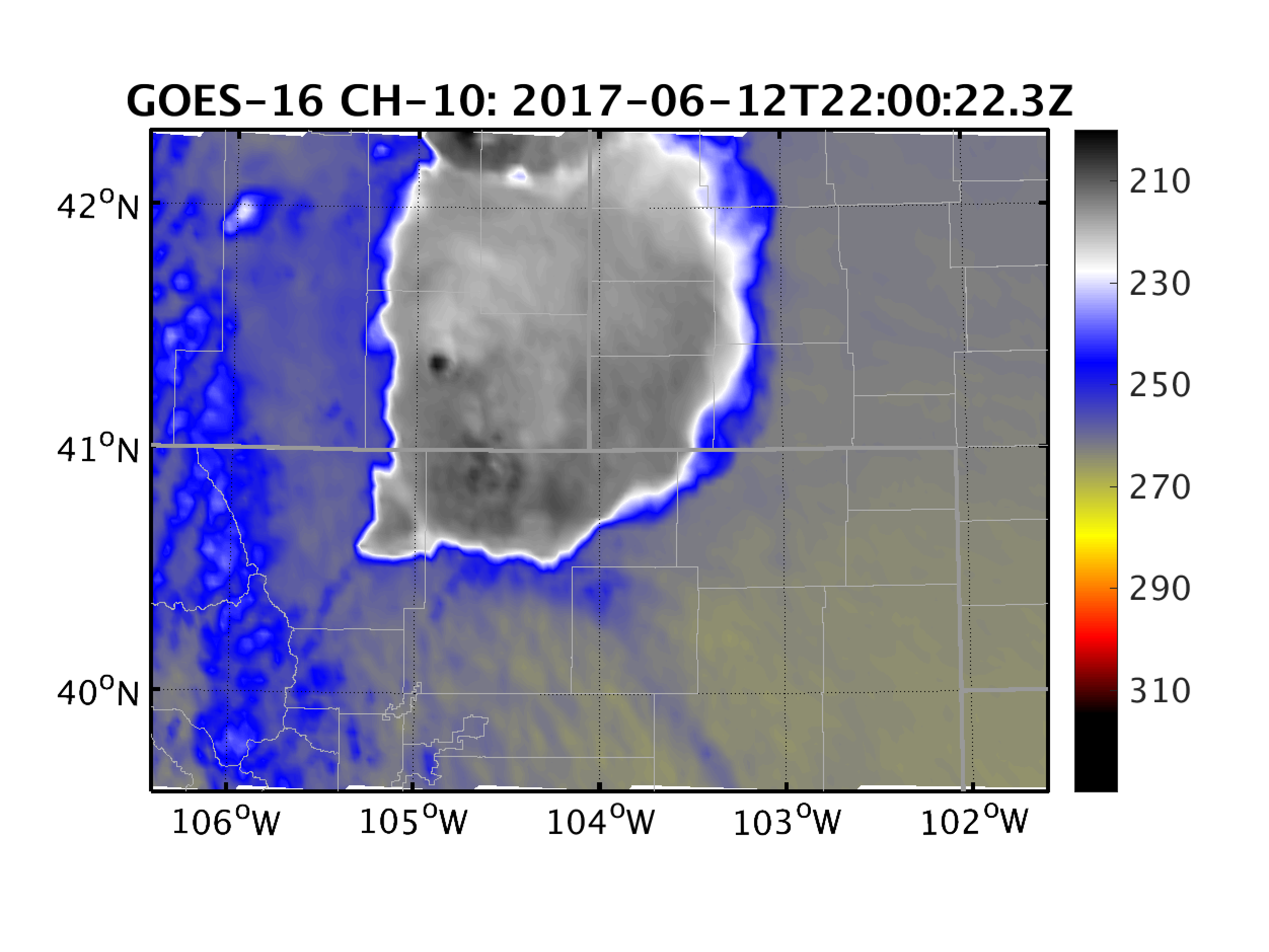 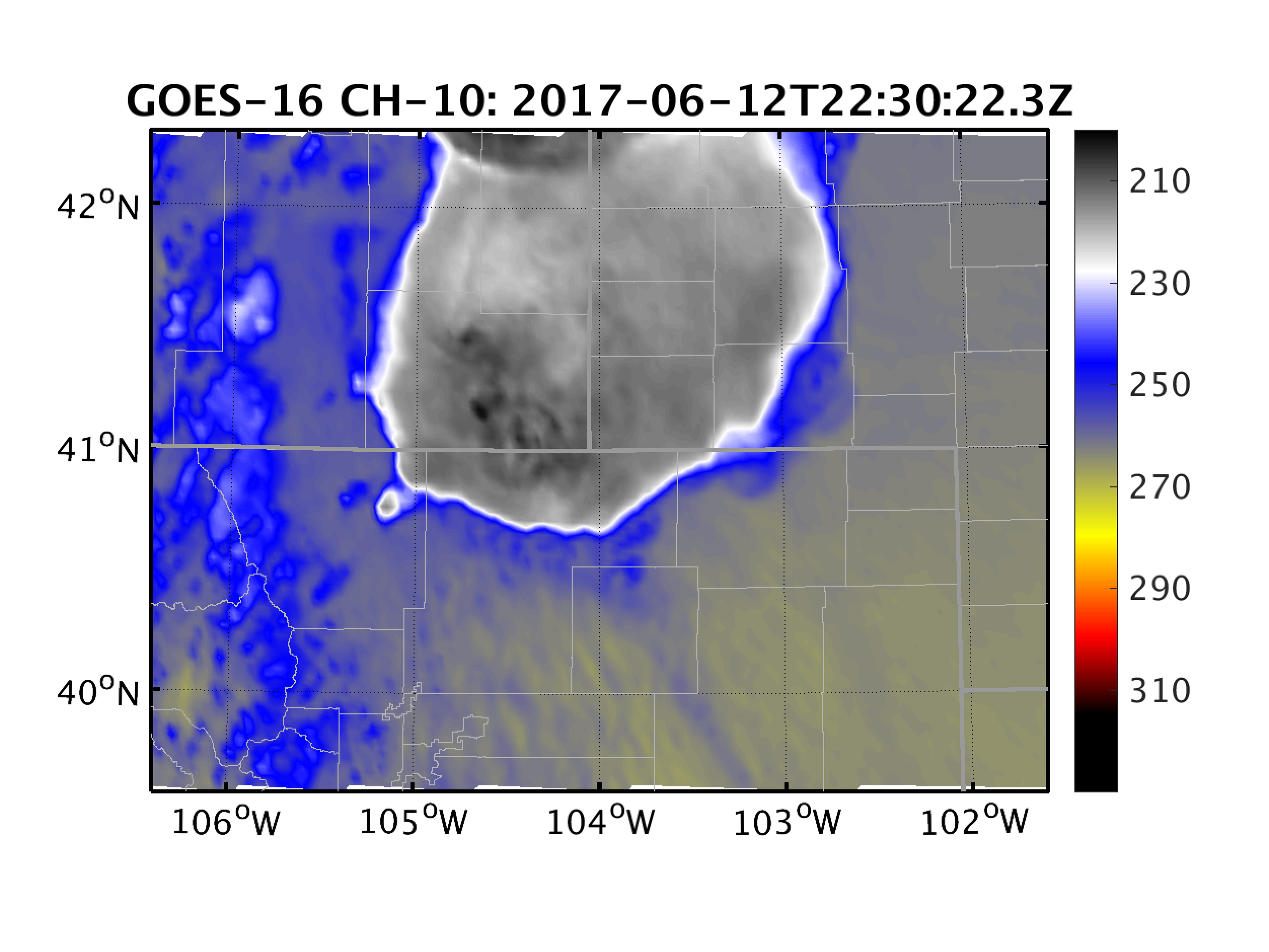 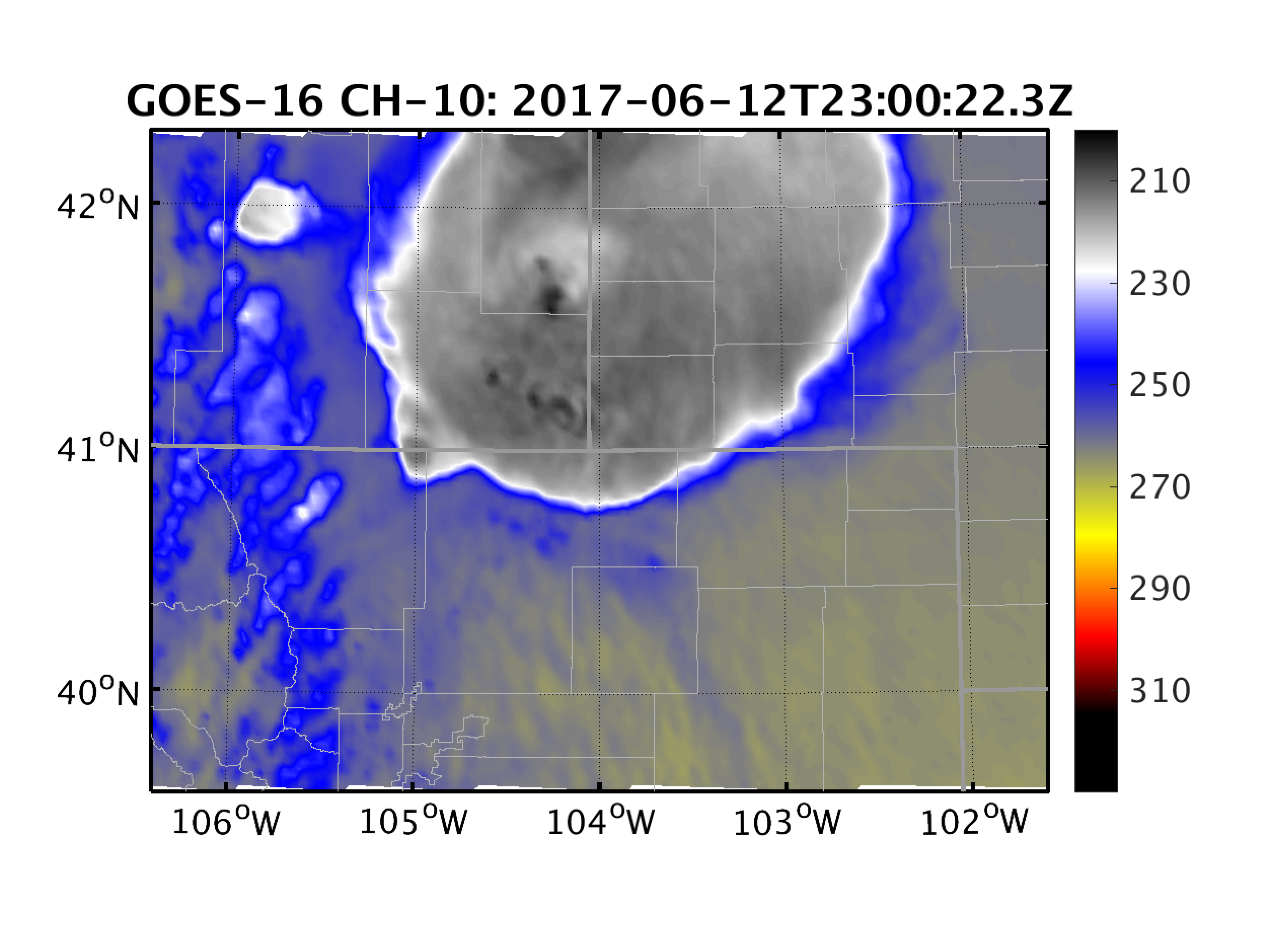 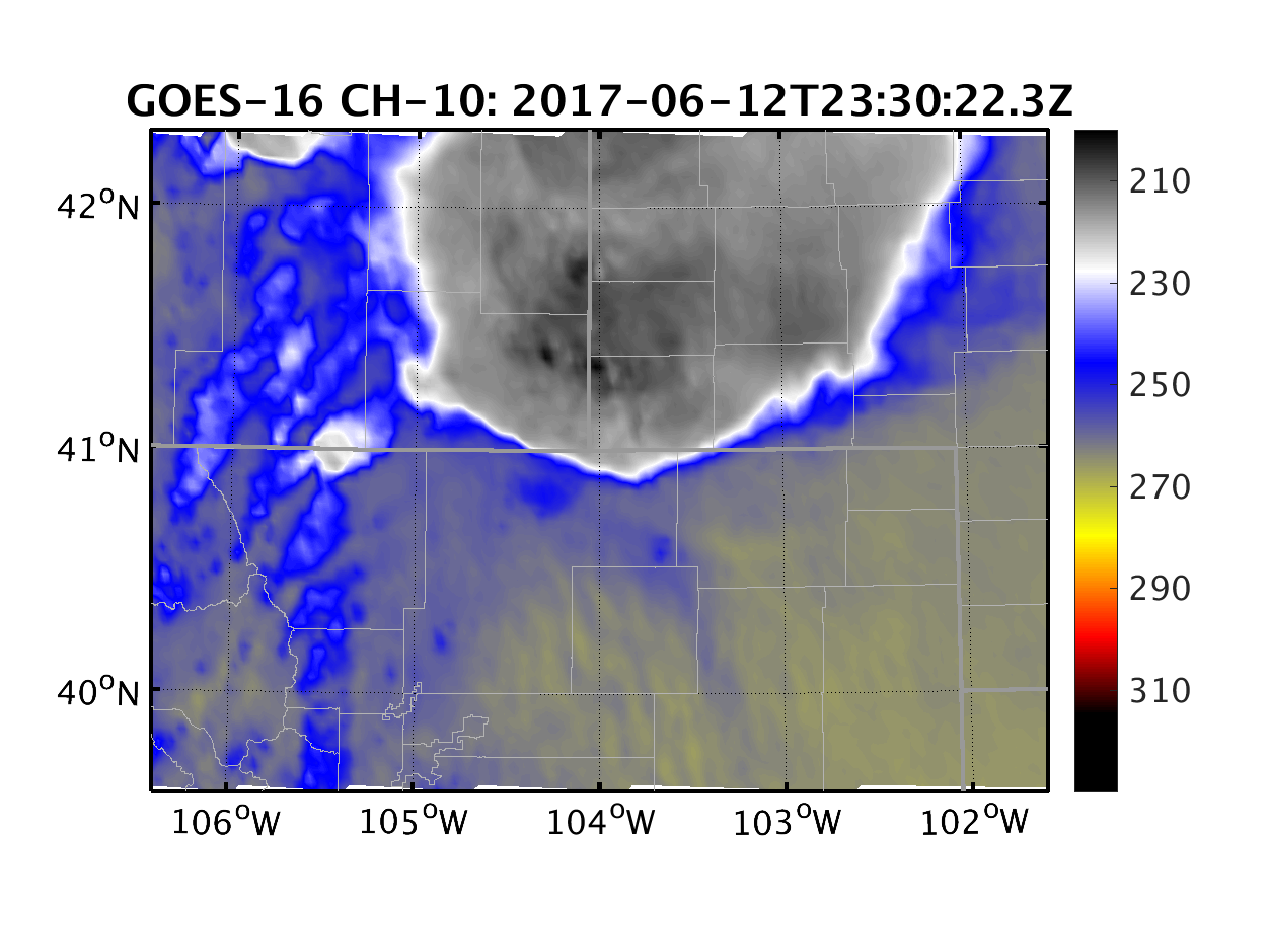 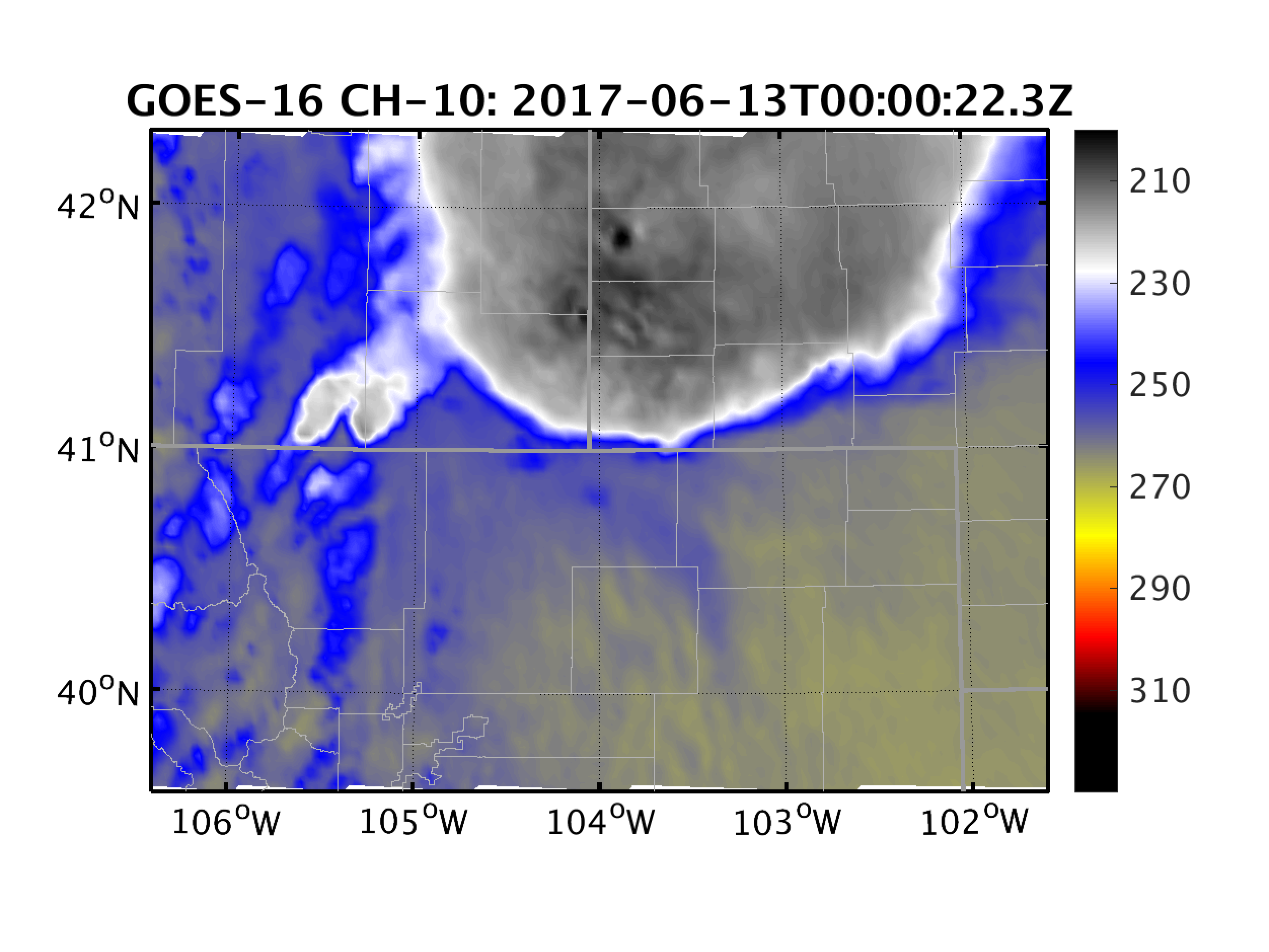 (No parallax error in this set of observations??)
Deterministic and Ensemble from 18Z w/o DA
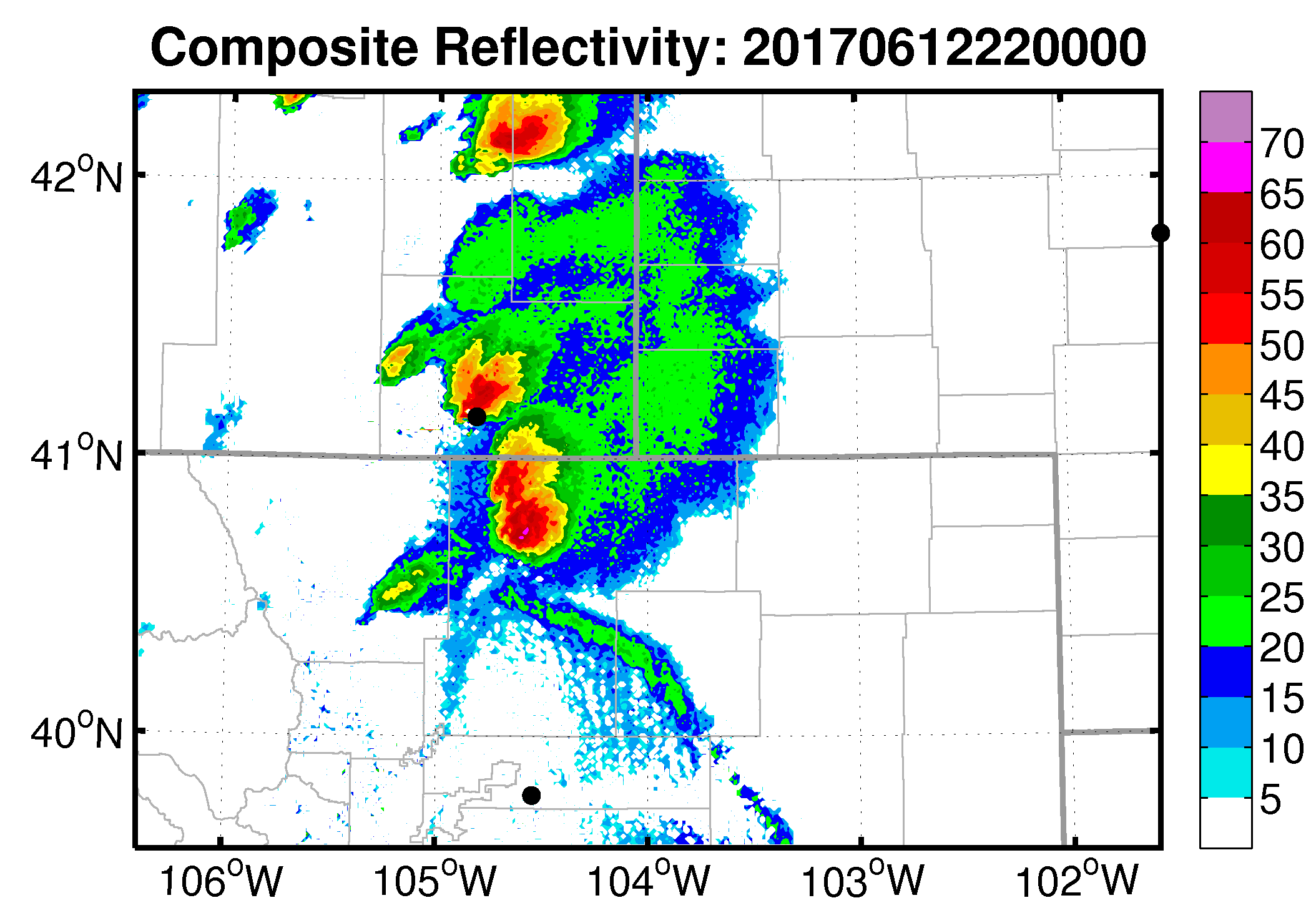 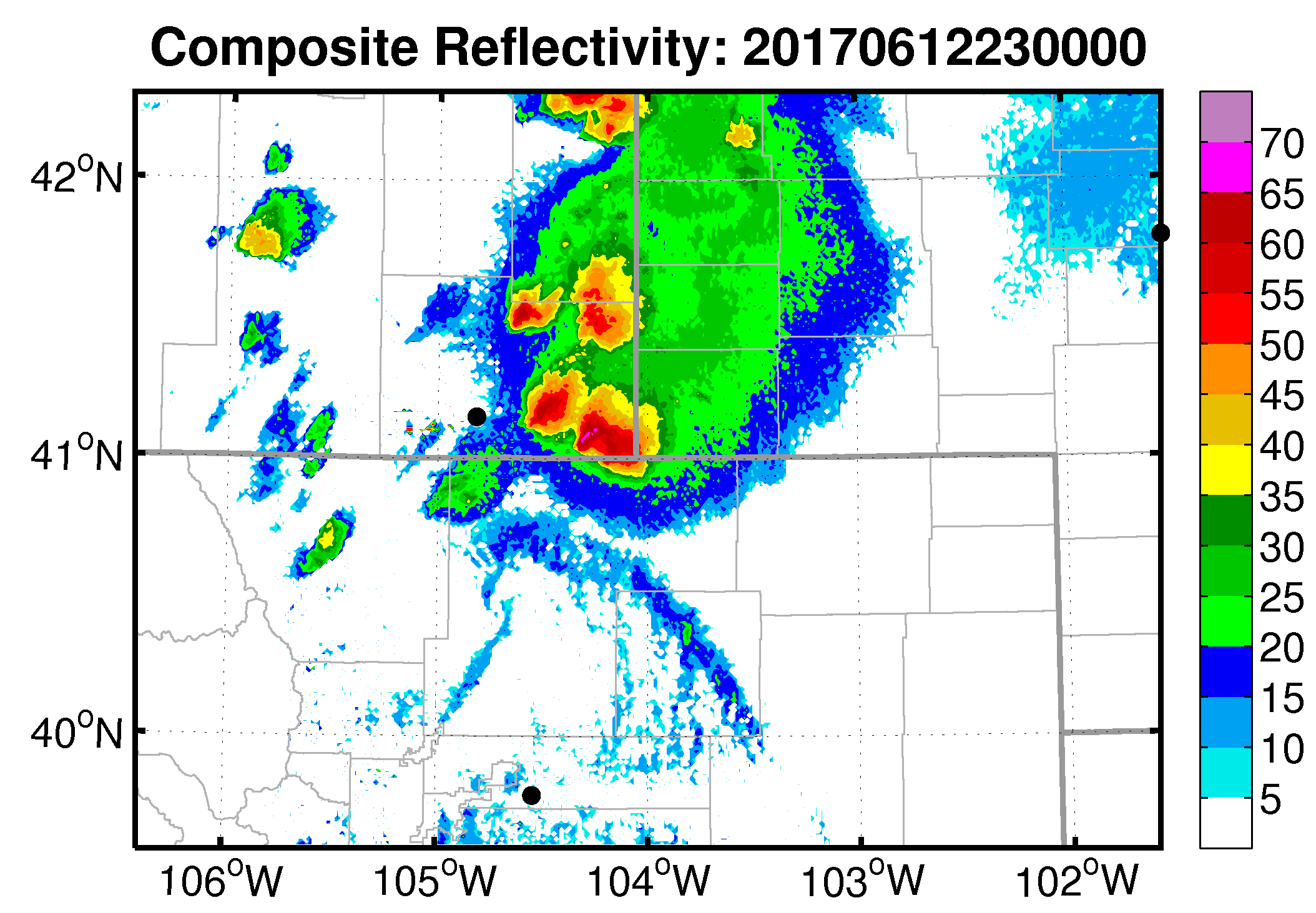 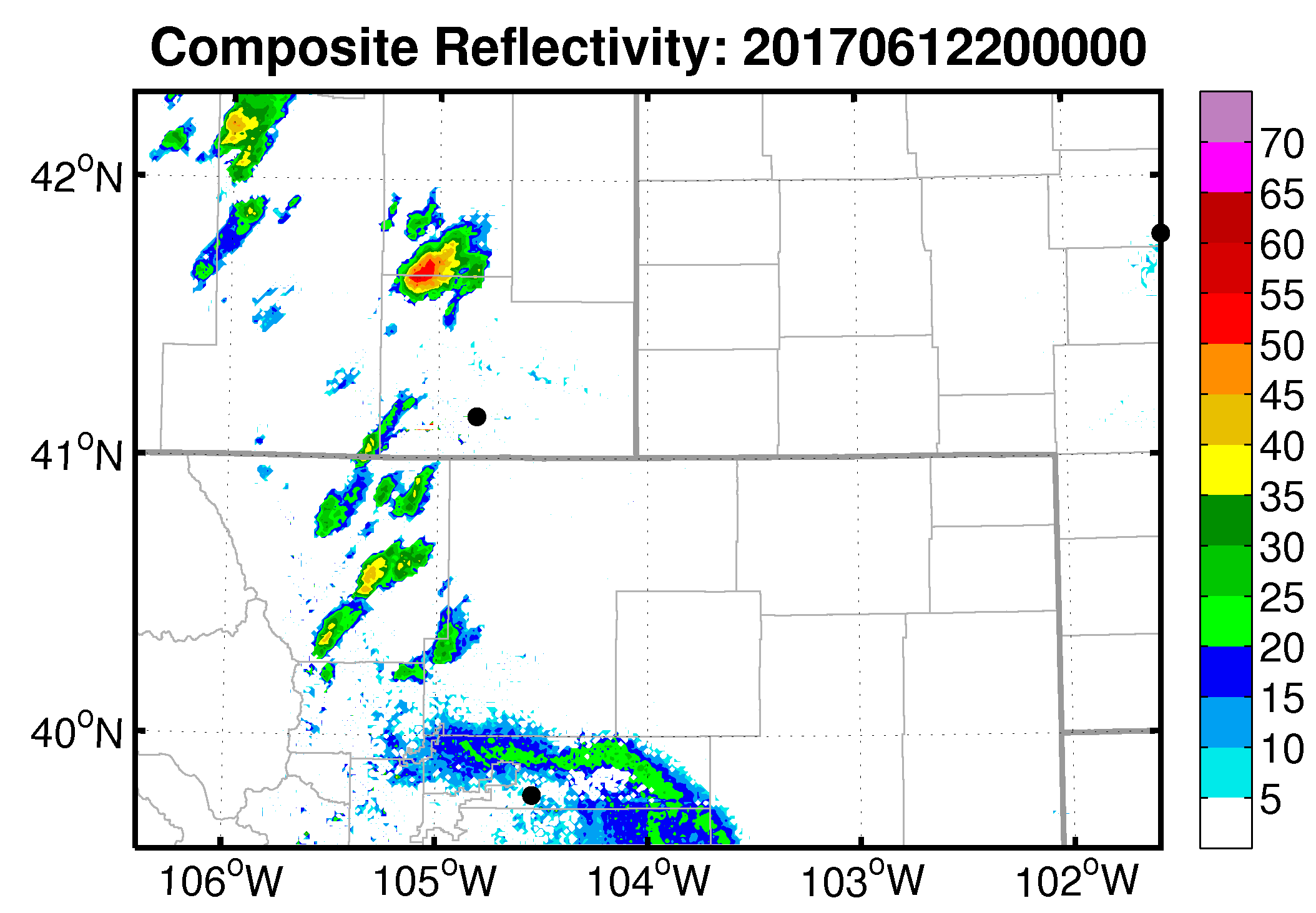 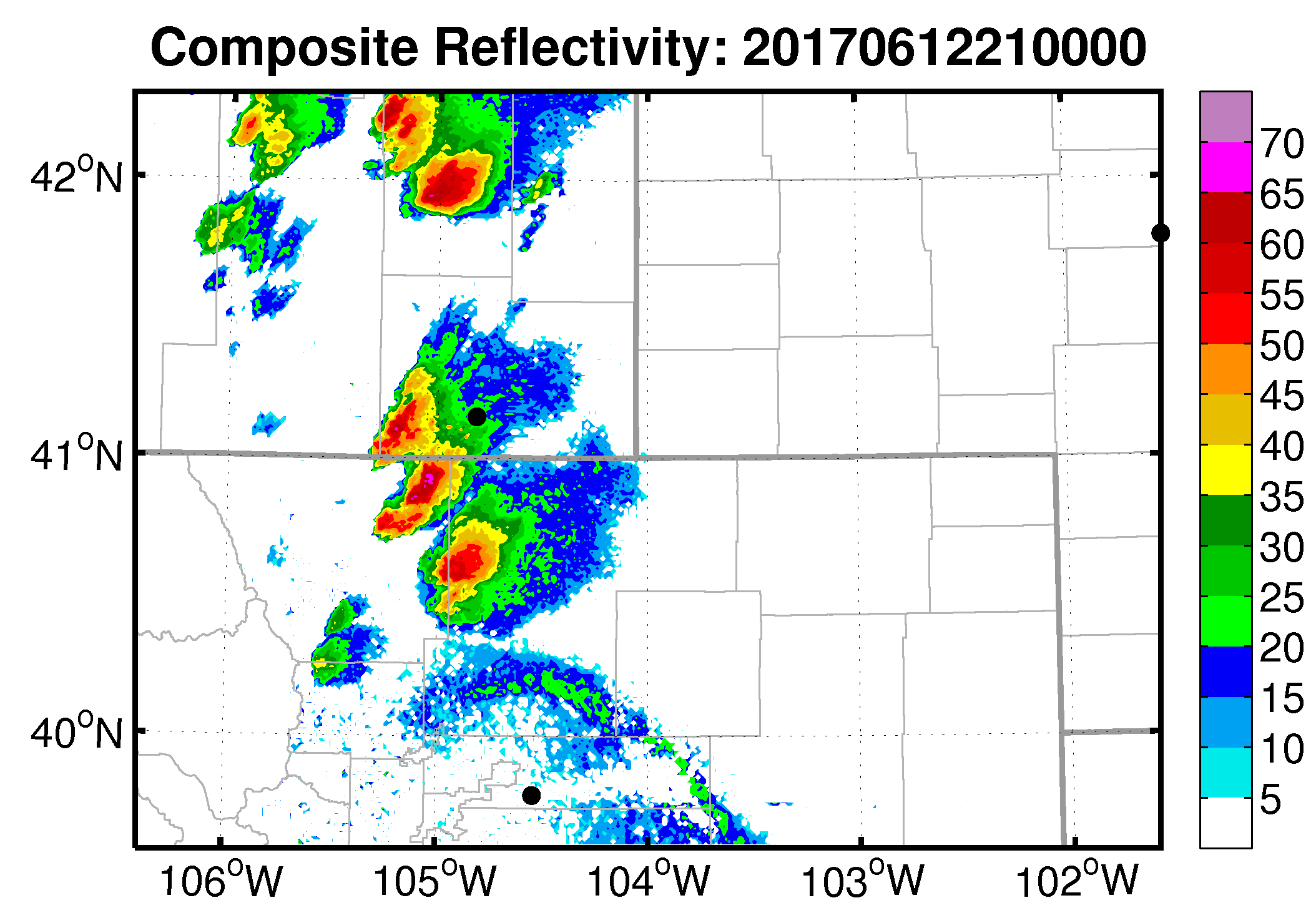 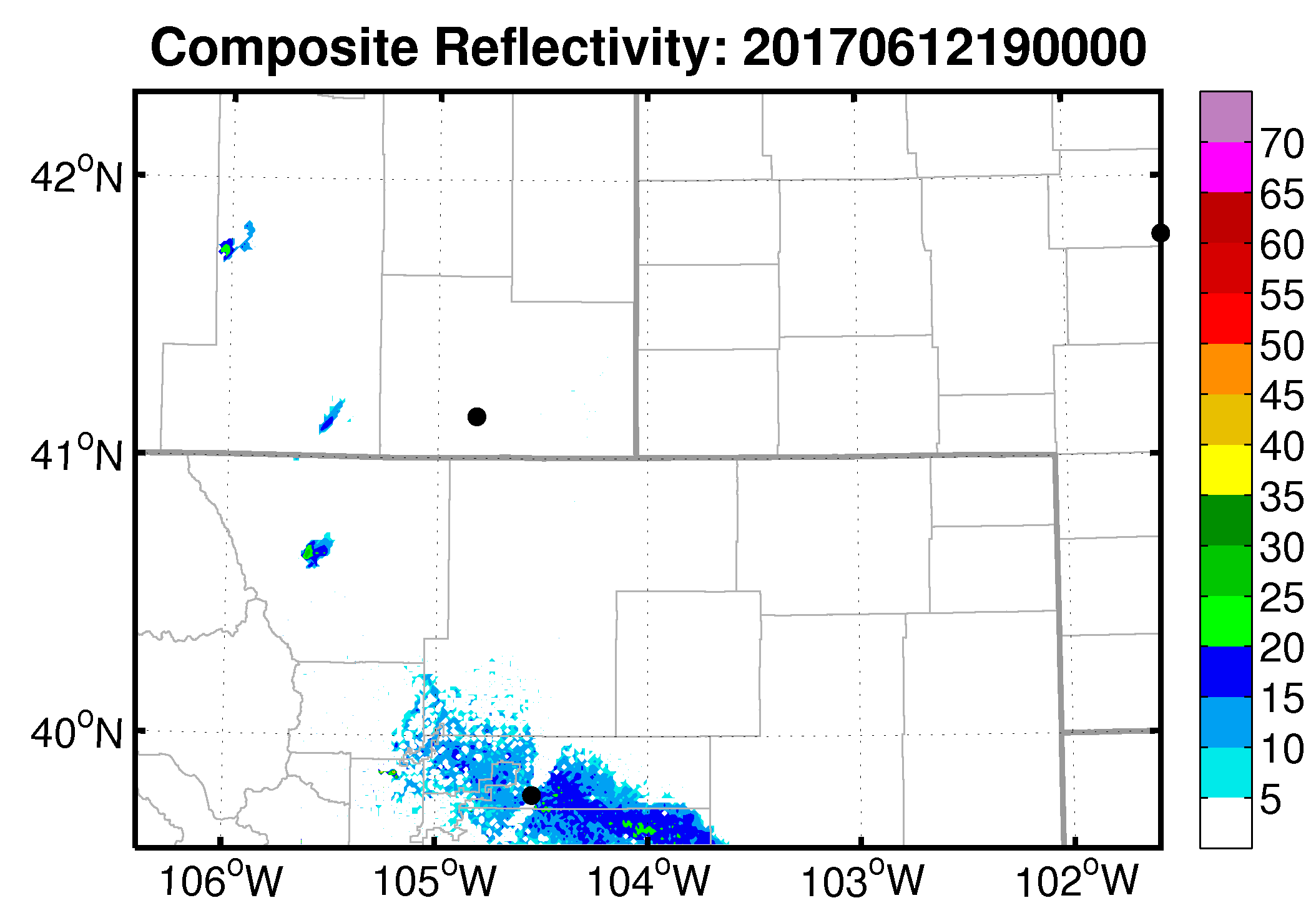 WRF 3.8.1 1-km simulation initialized from HRRR analysis
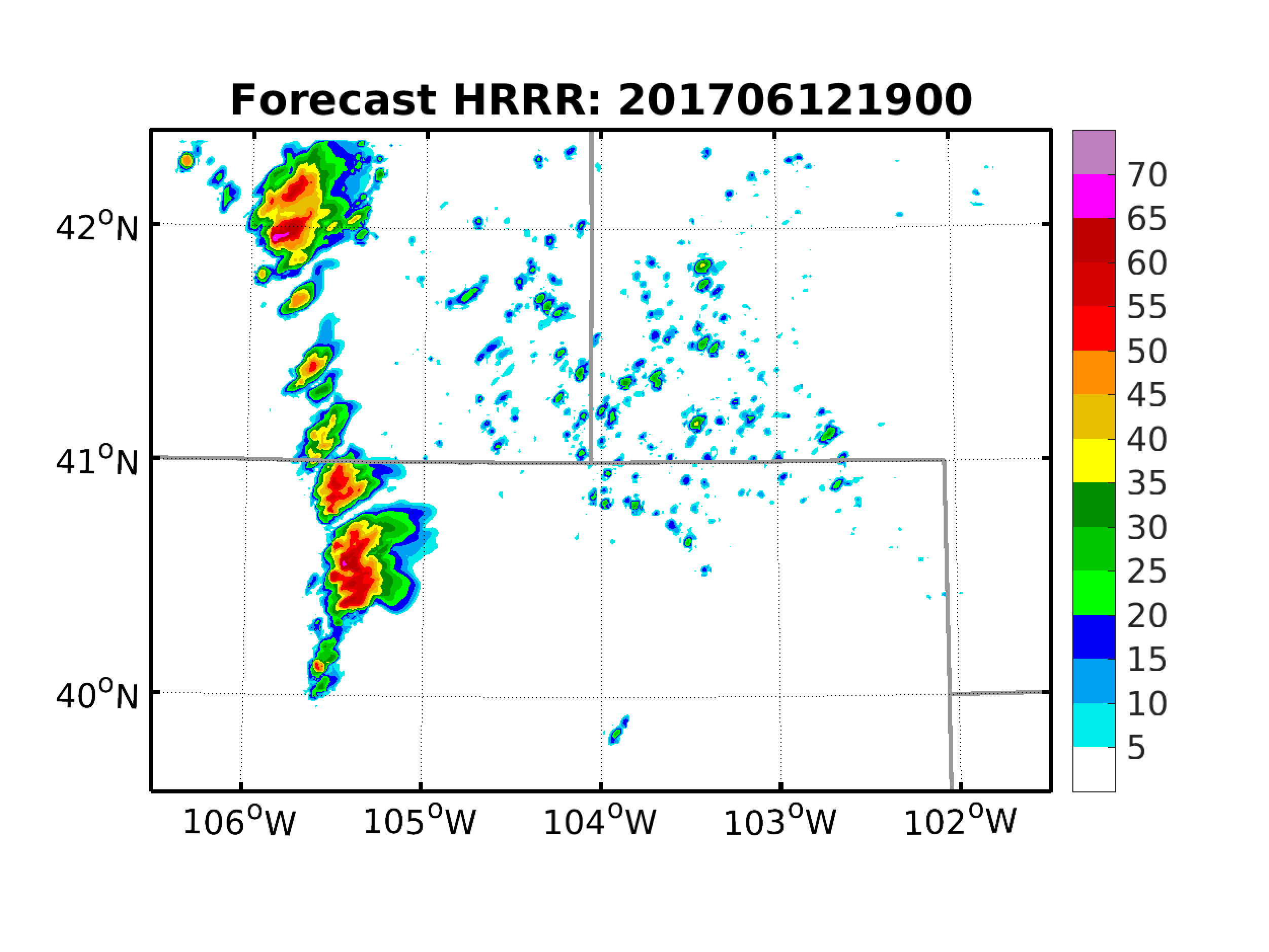 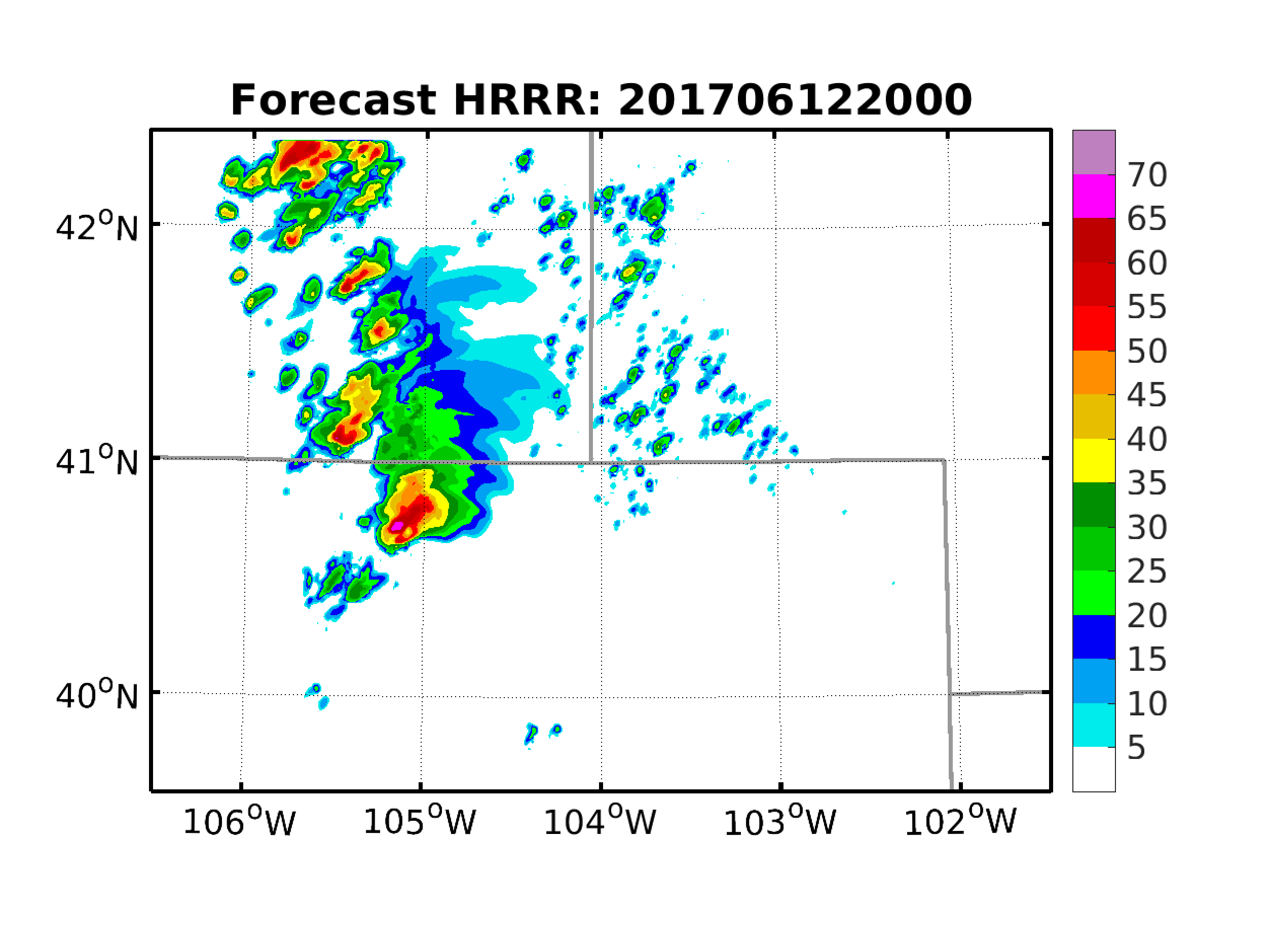 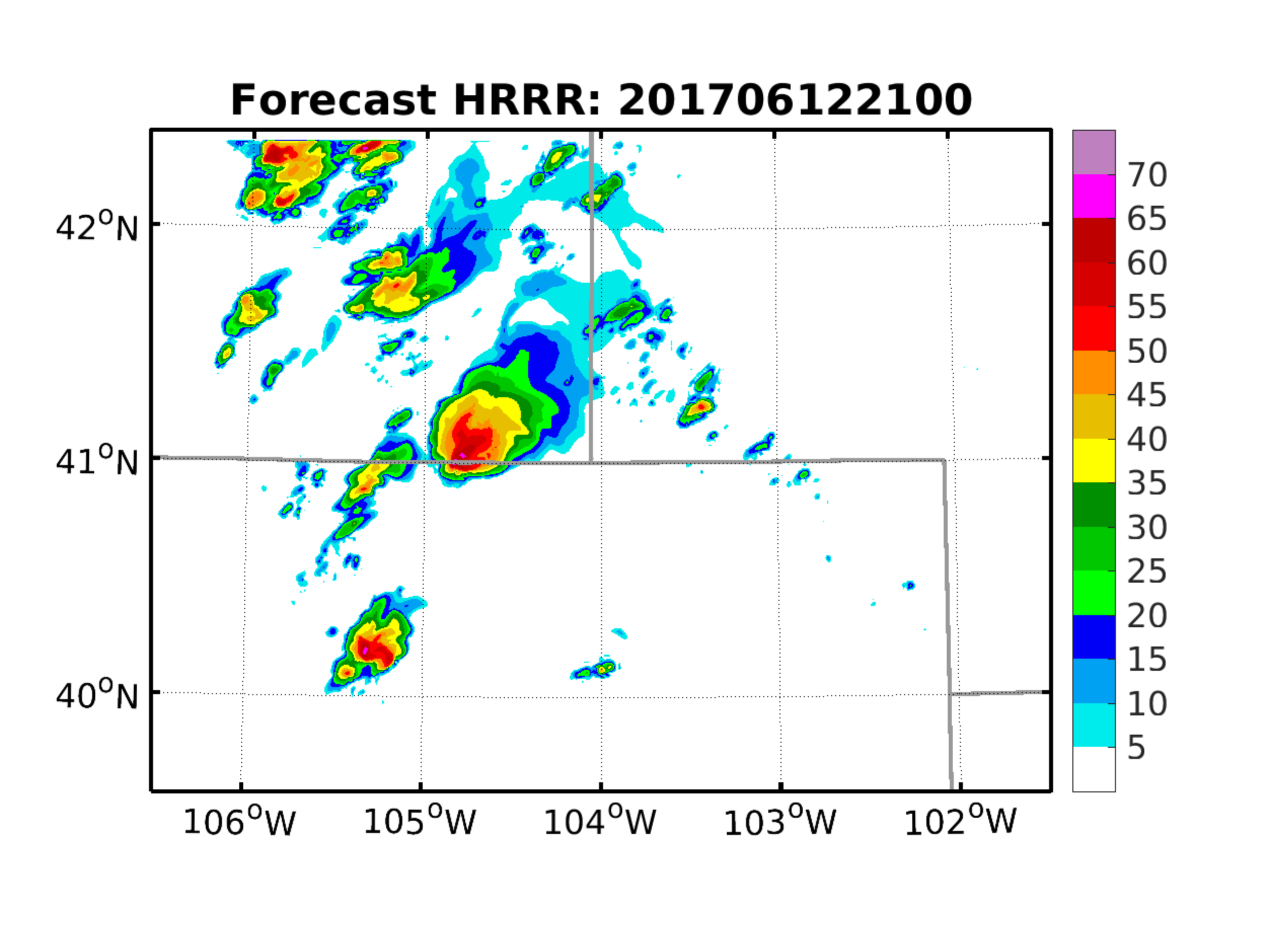 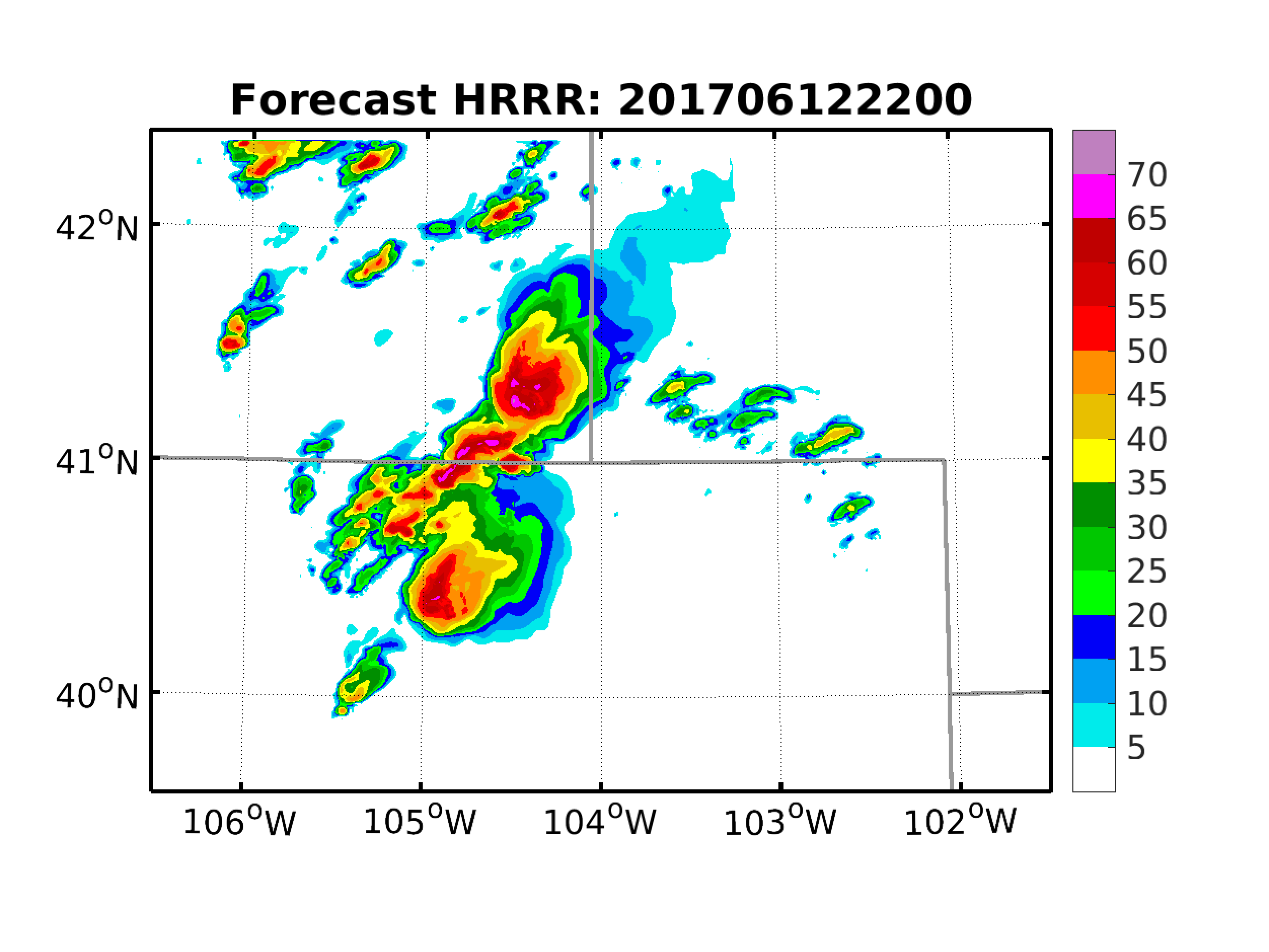 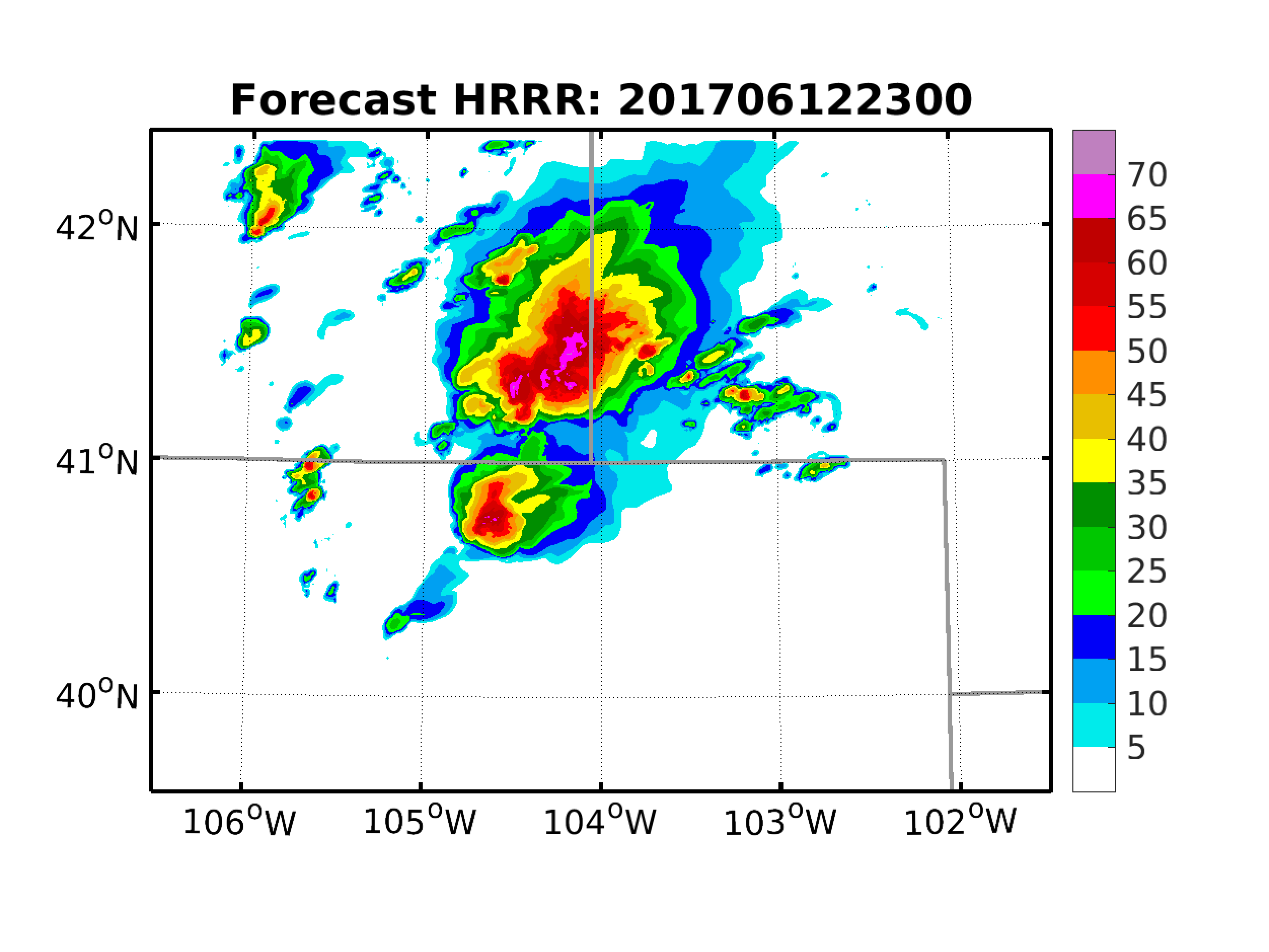 40-member forecast with perturbations of ensemble at 1800 UTC from 0600 UTC and 1200 UTC GEFS
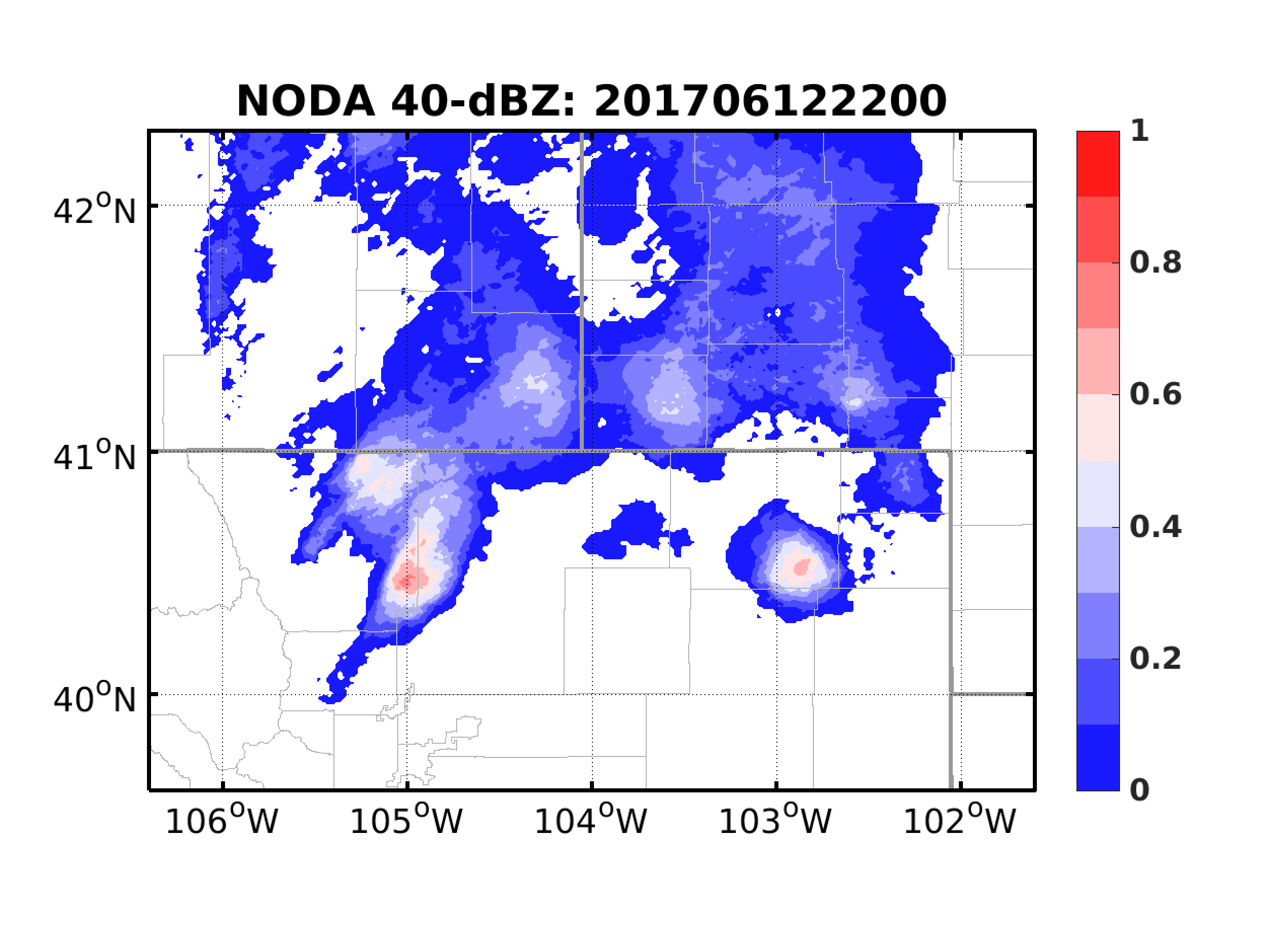 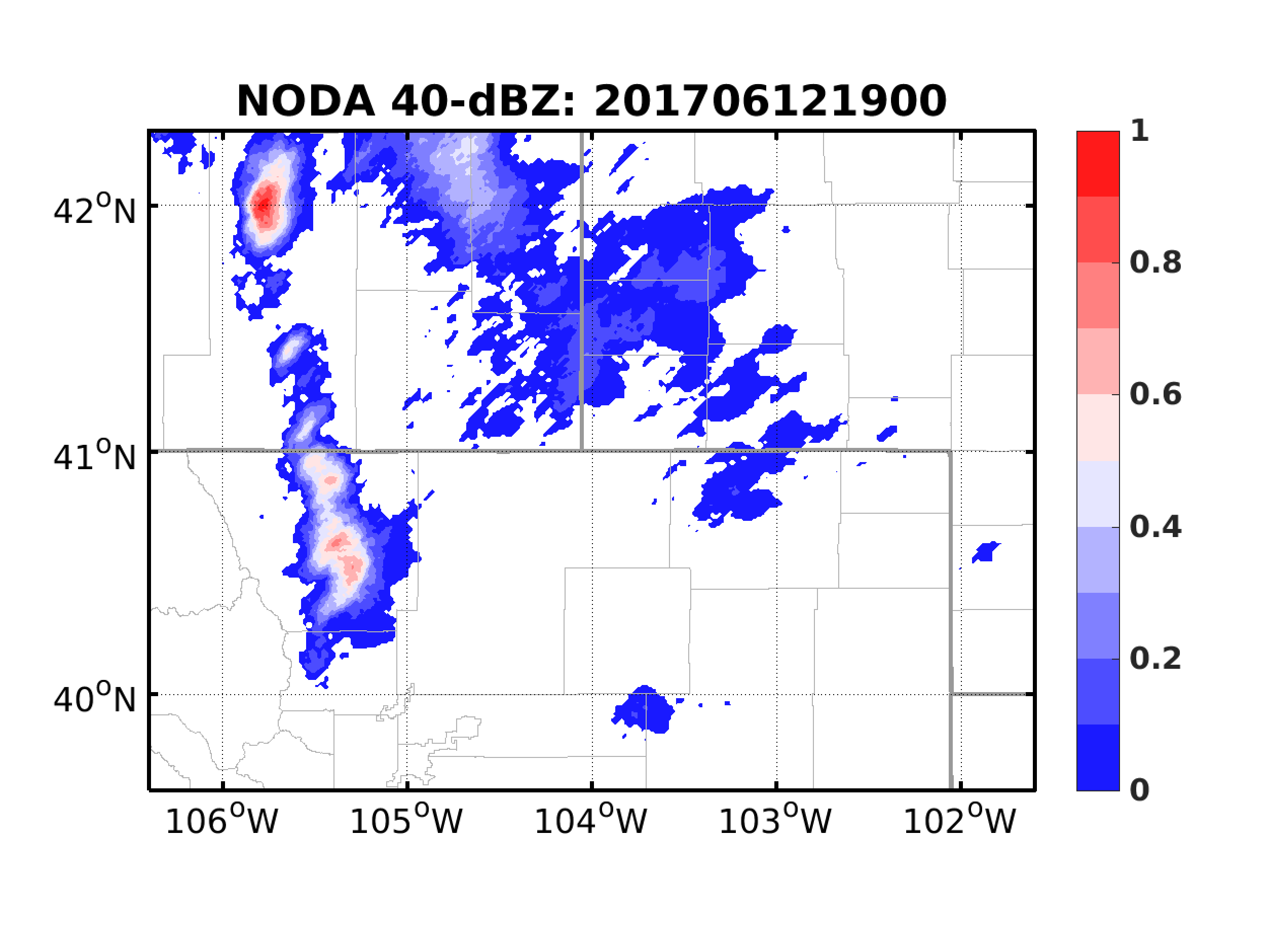 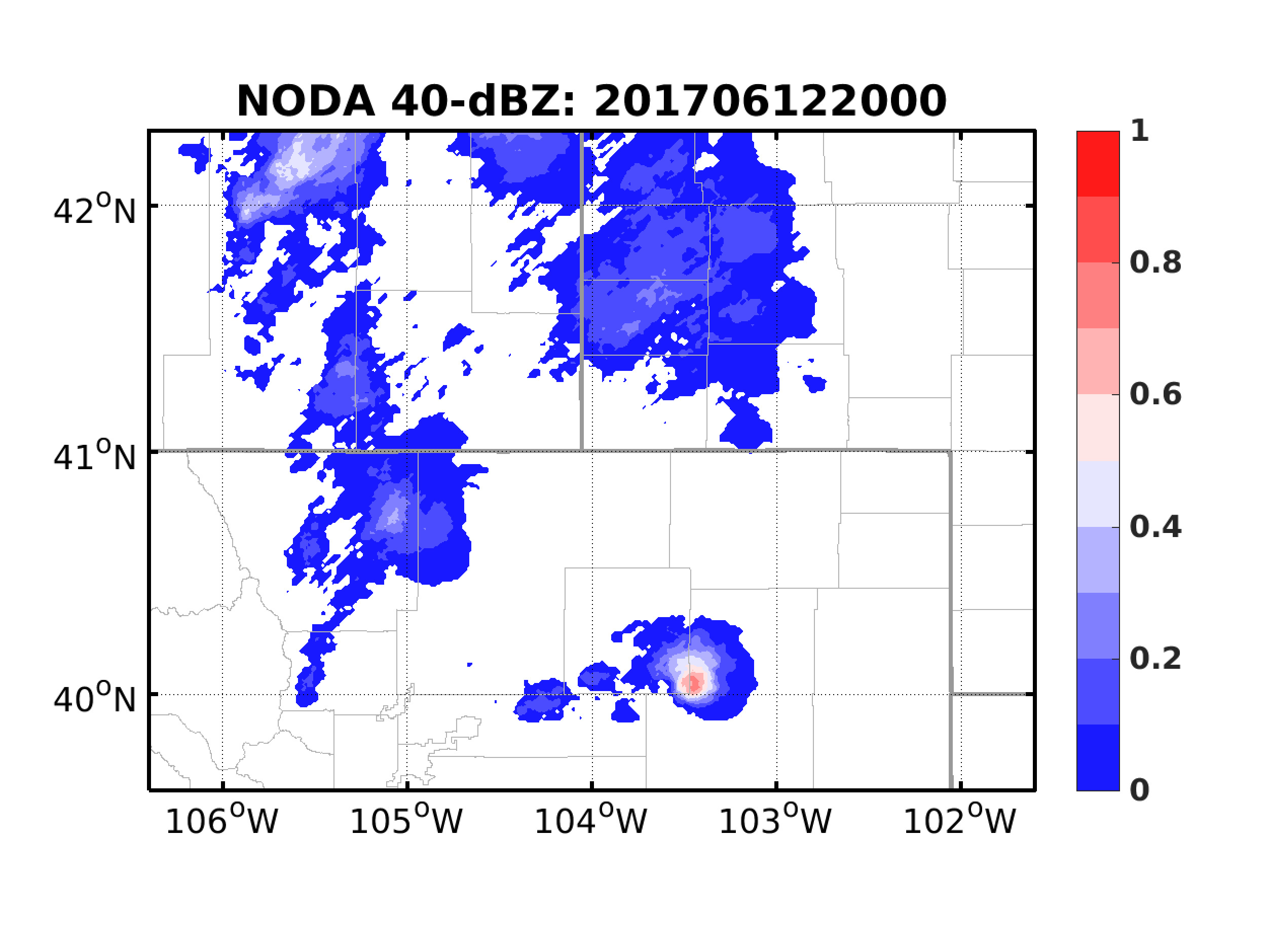 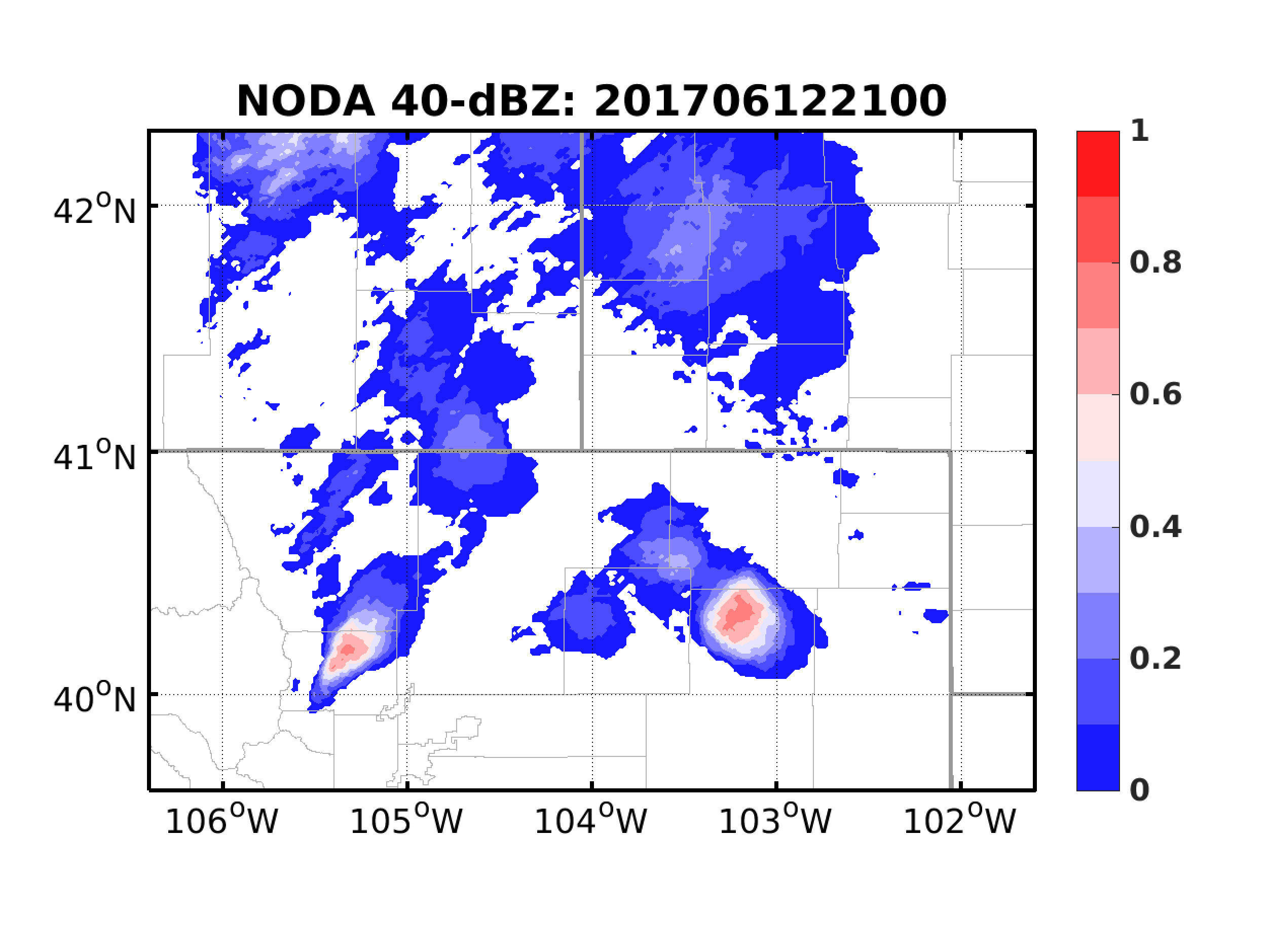 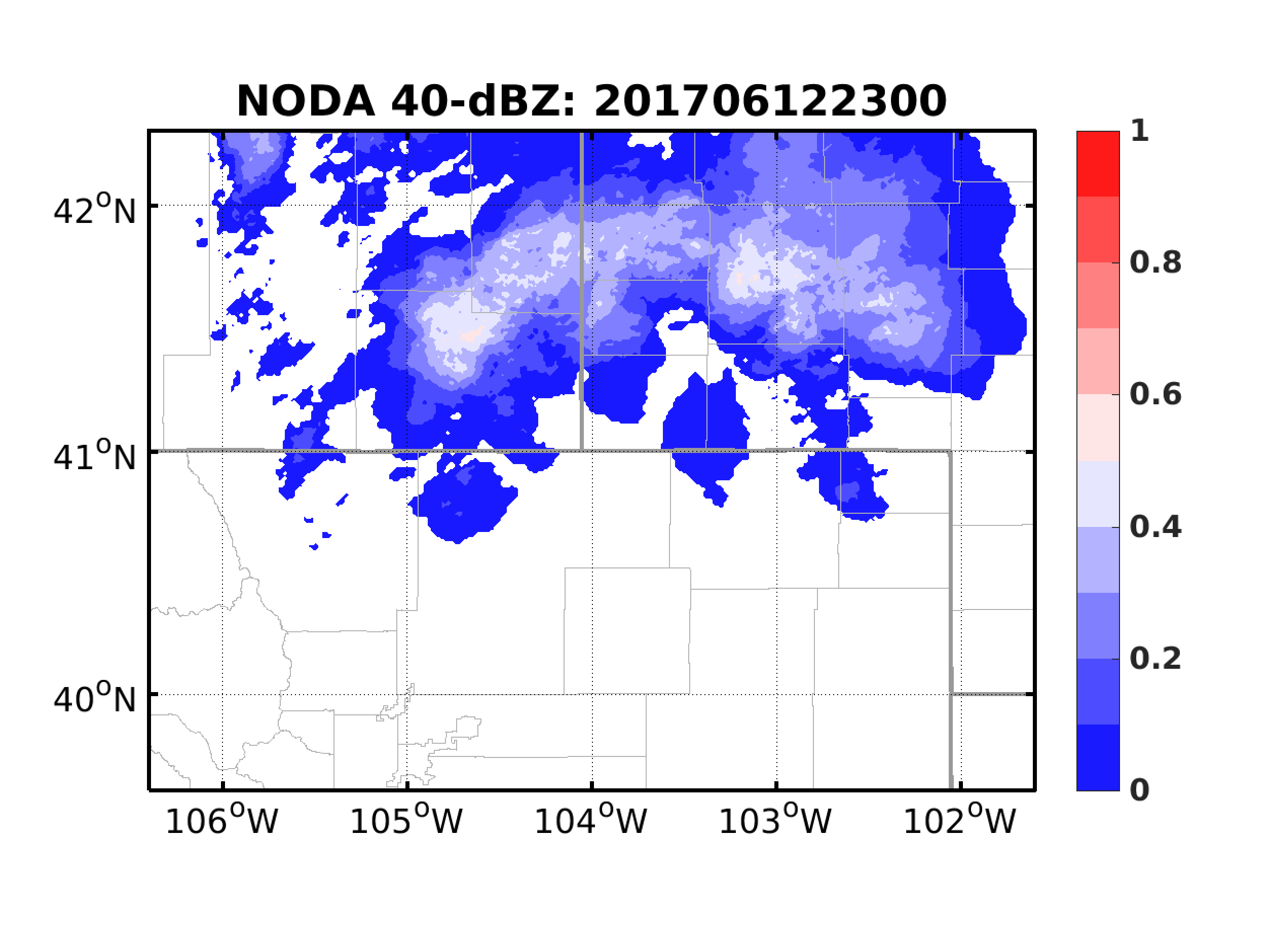 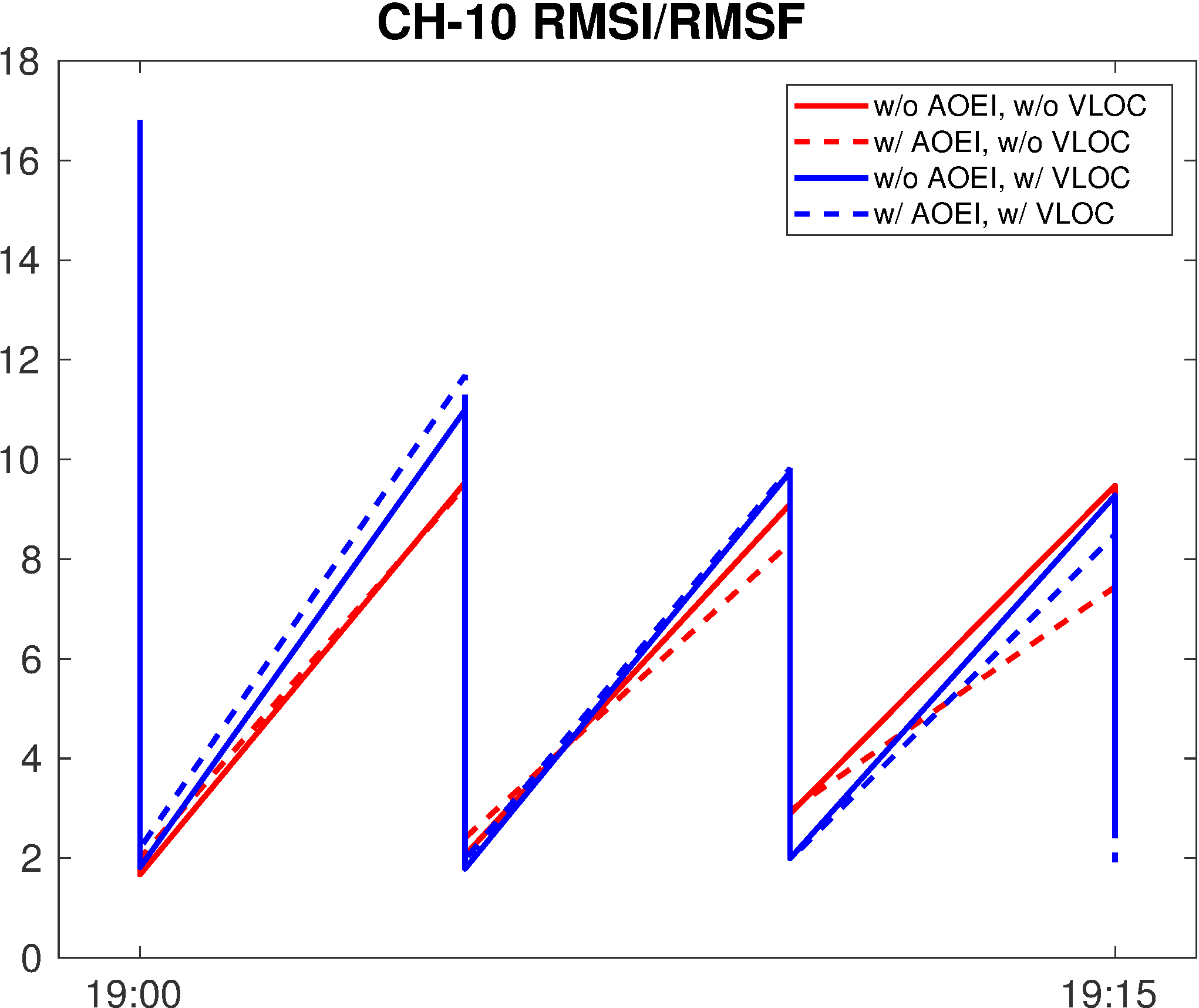 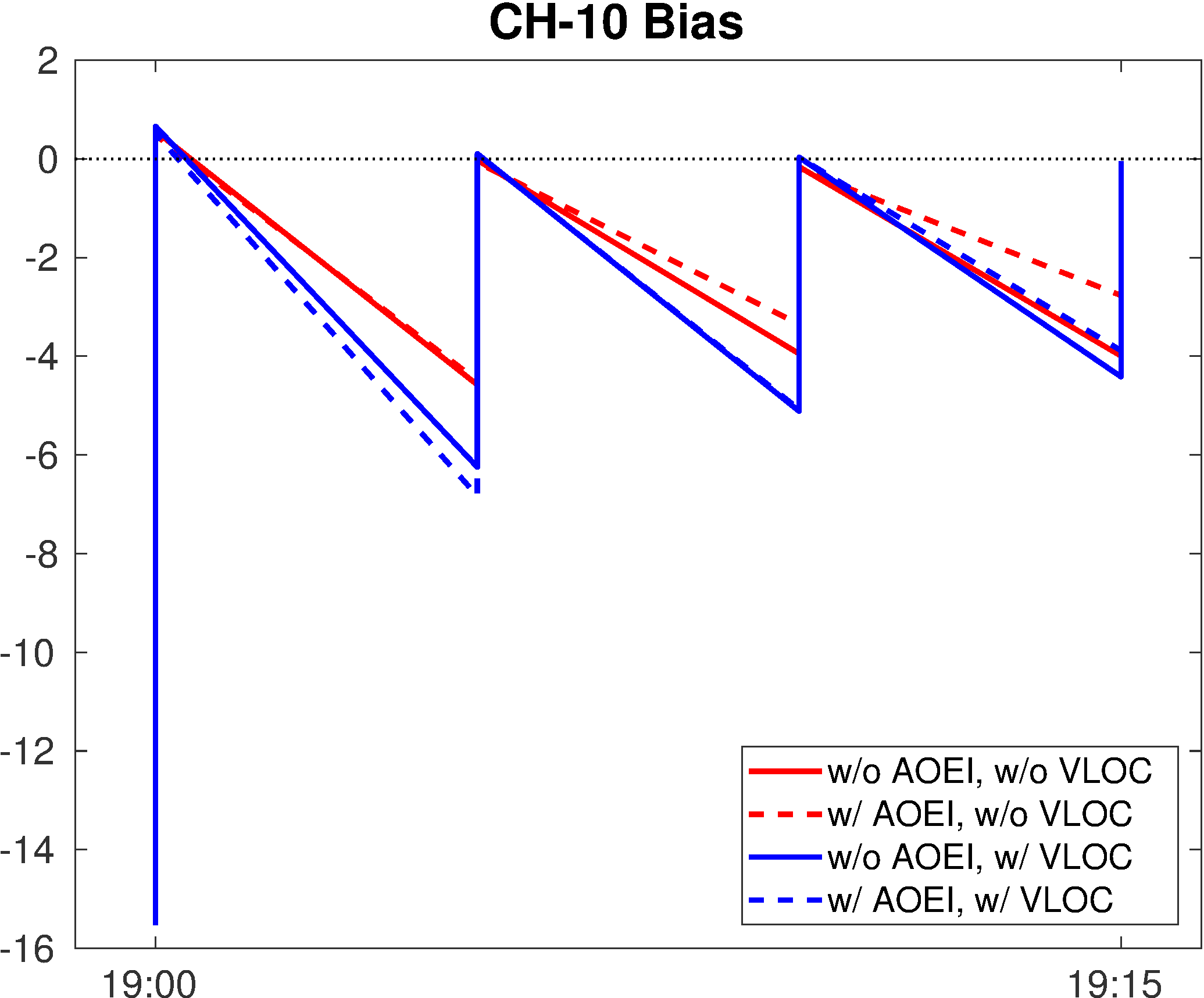 Short-Term Tests on AOEI and VLOC
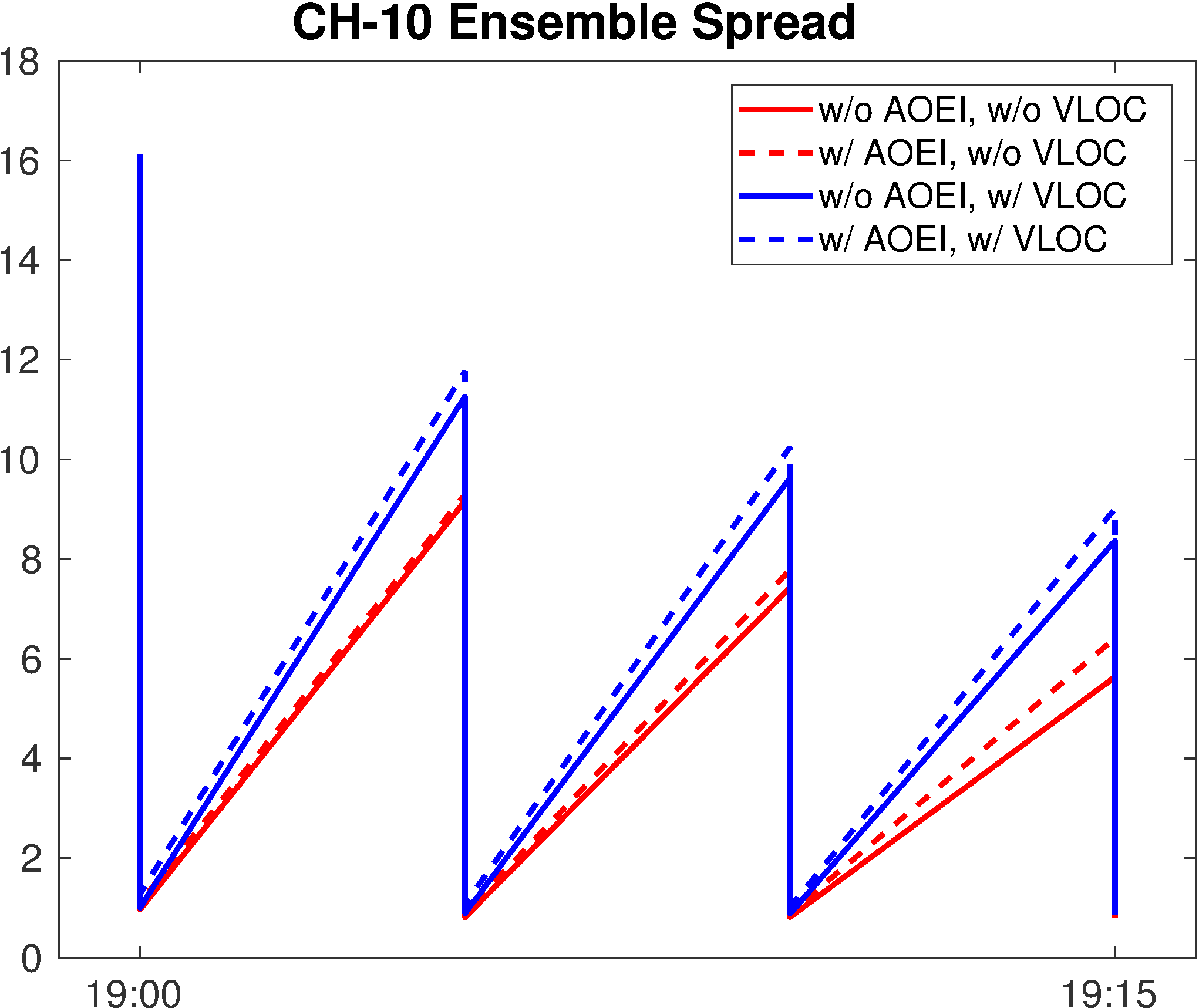 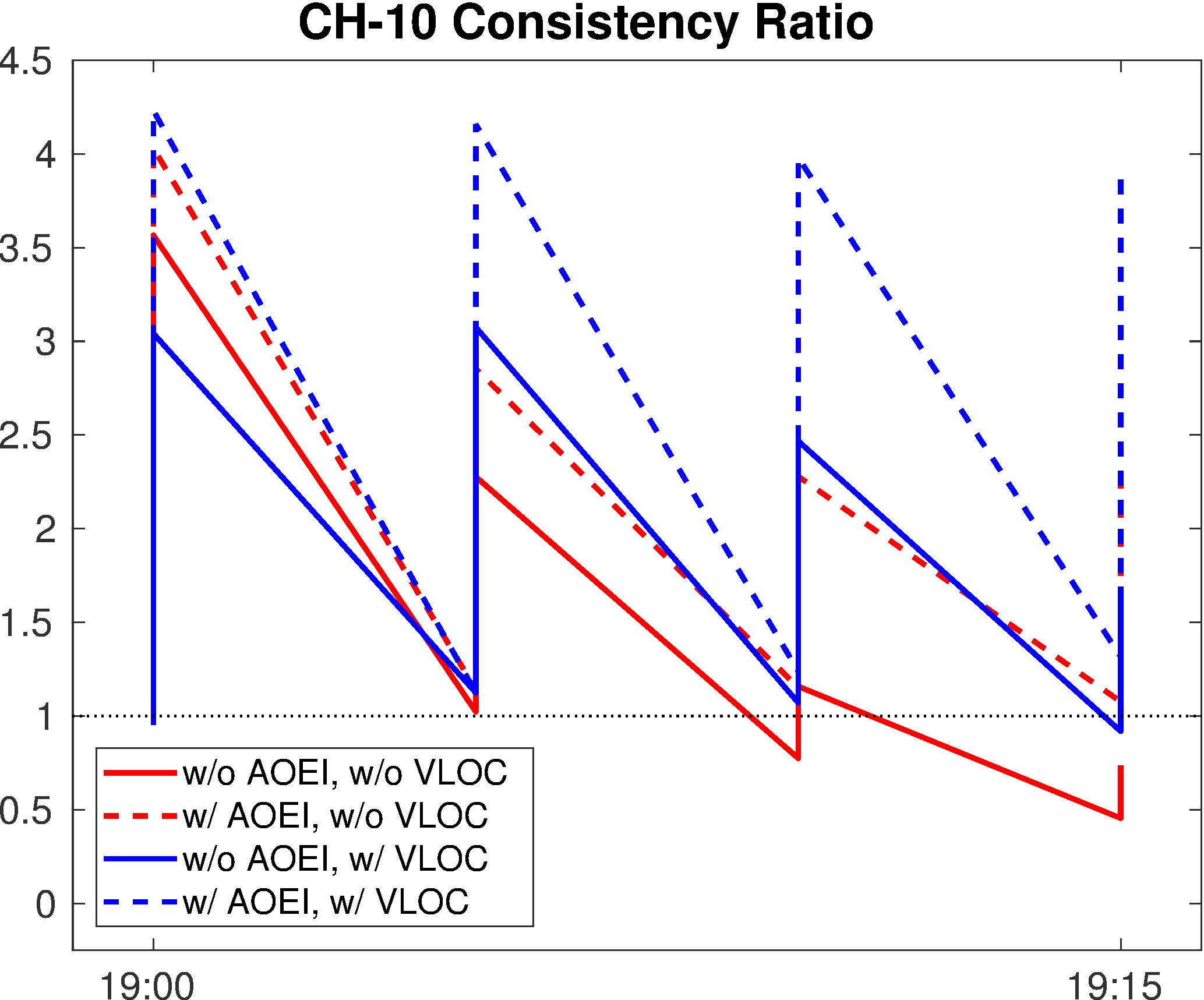 Influence of AOEI: 
Solid versus dashed lines

Influence of VLOC:
Red versus blue lines

Drawback of VLOC: Mismatch between location of observation and spurious clouds lead to smaller reduction of hydrometeors
Long-Term Cycling EnKF w/ AOEI w/o VLOC
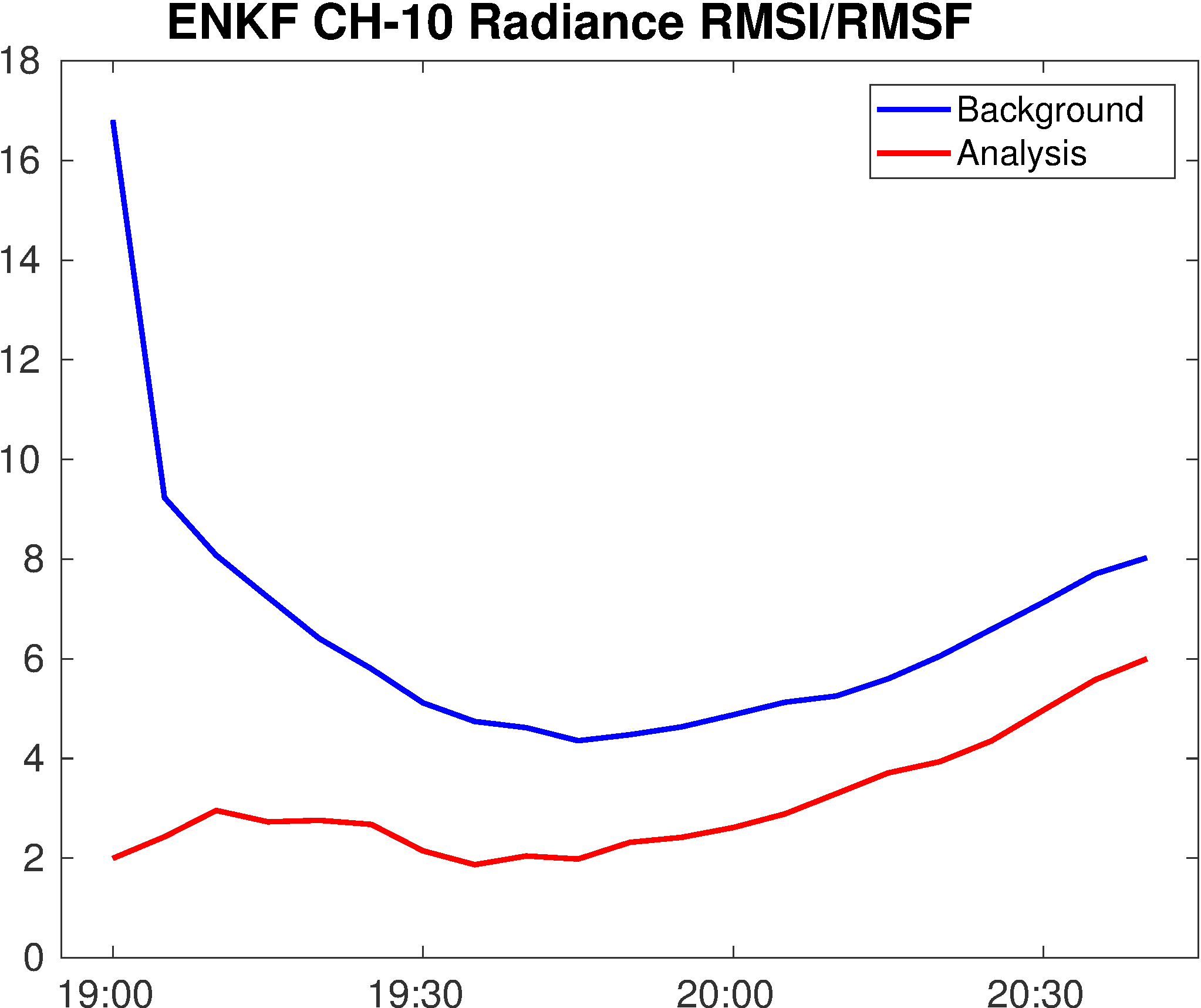 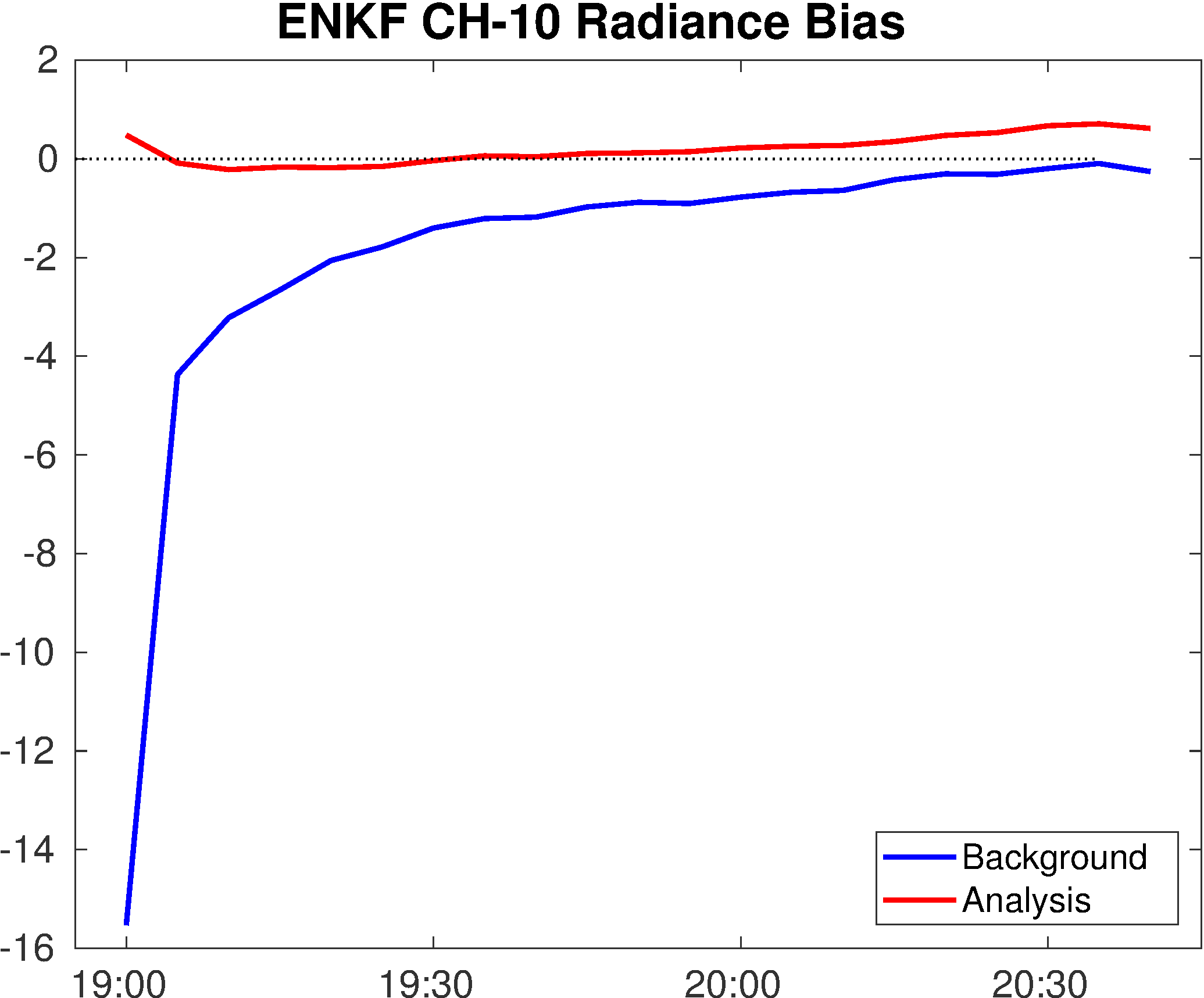 EnKF Cycles: Radiance
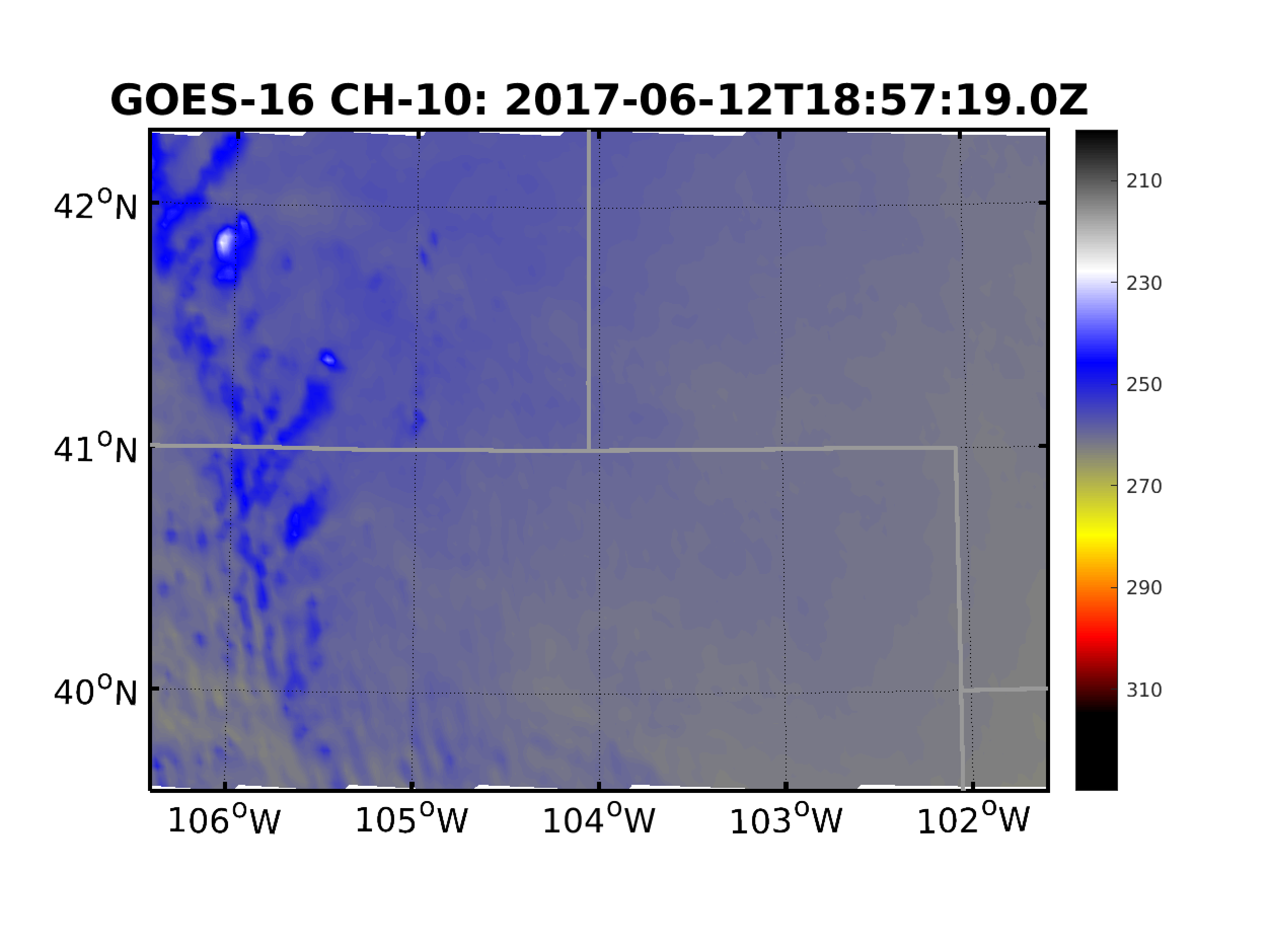 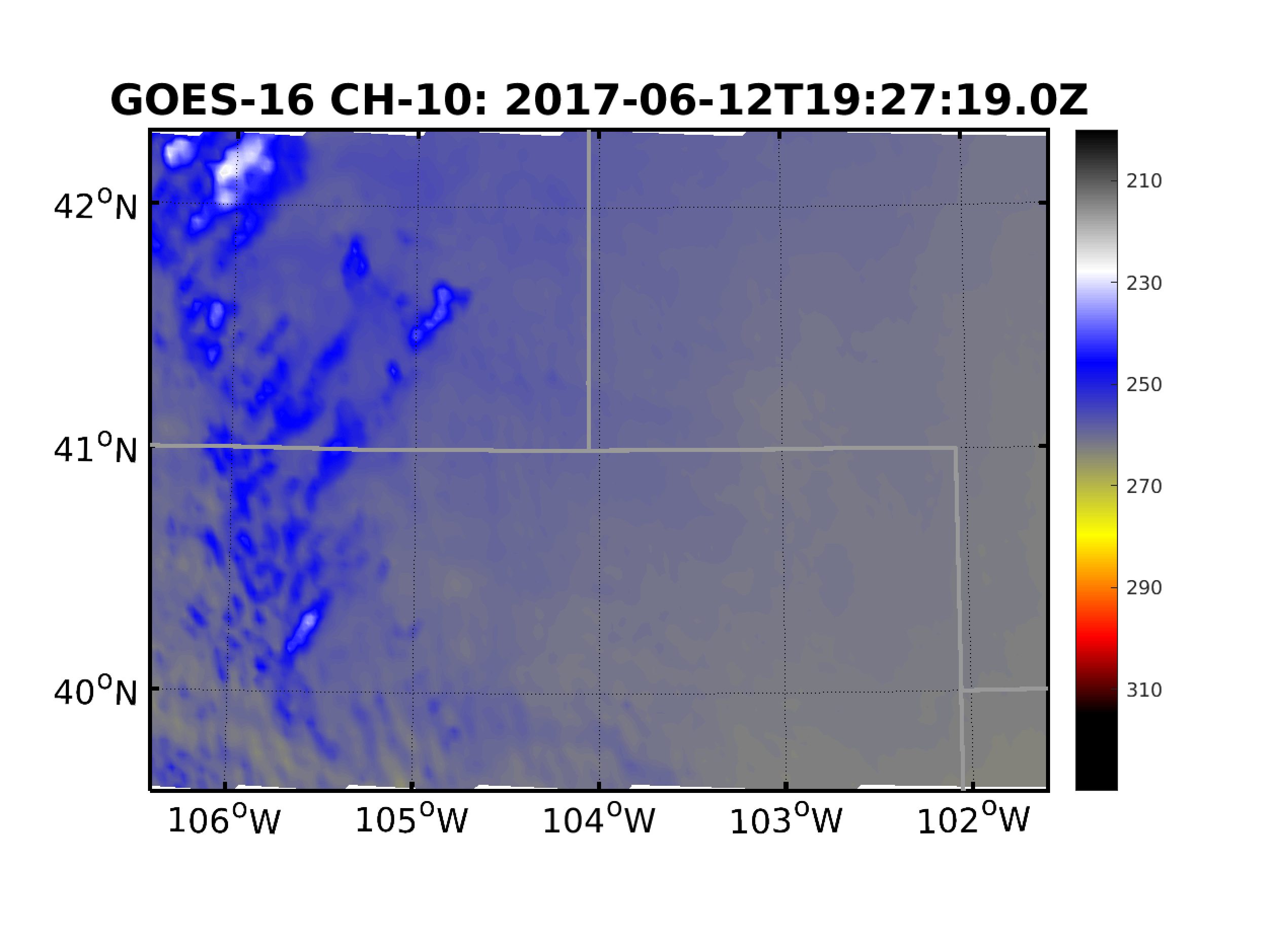 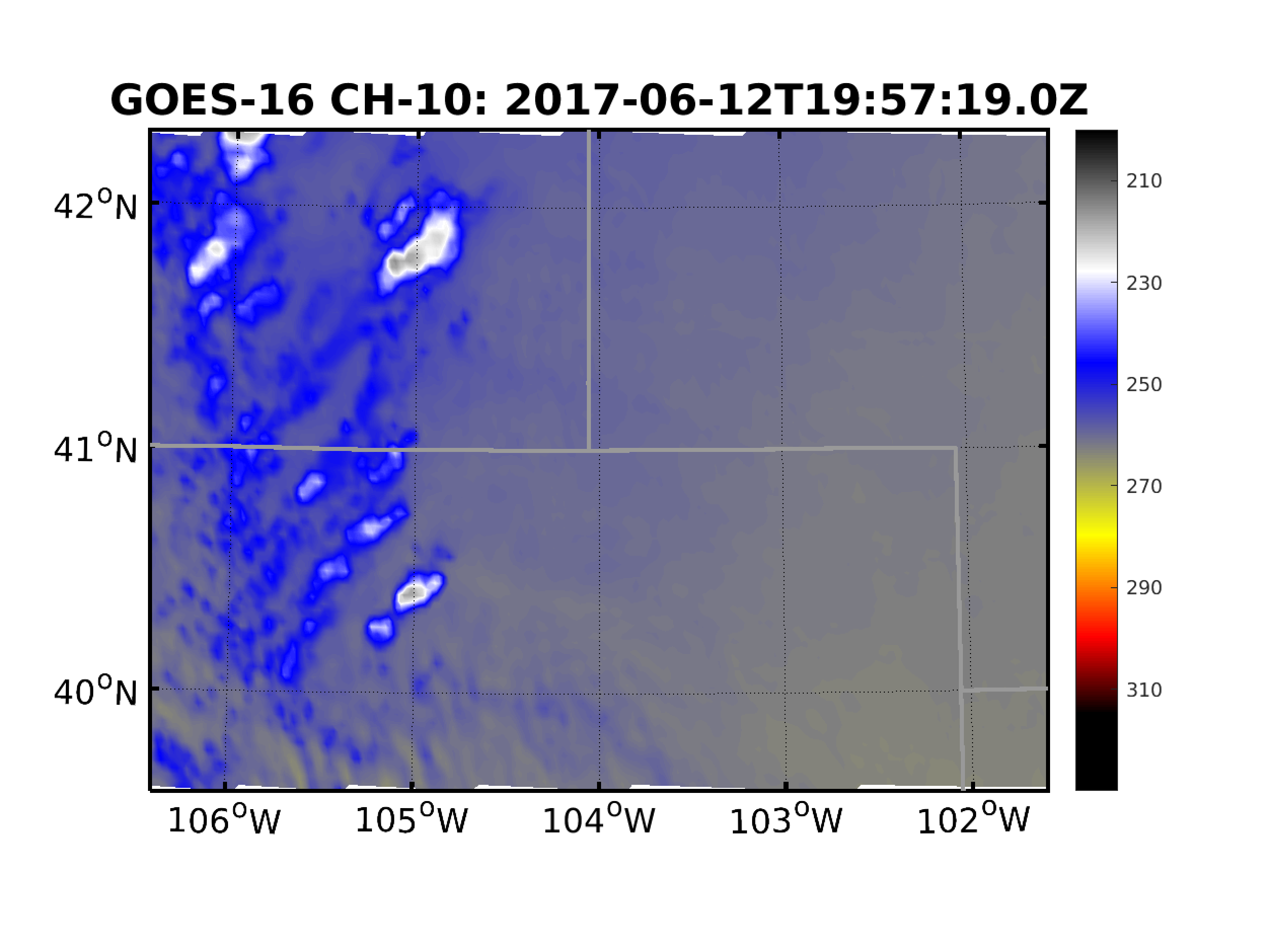 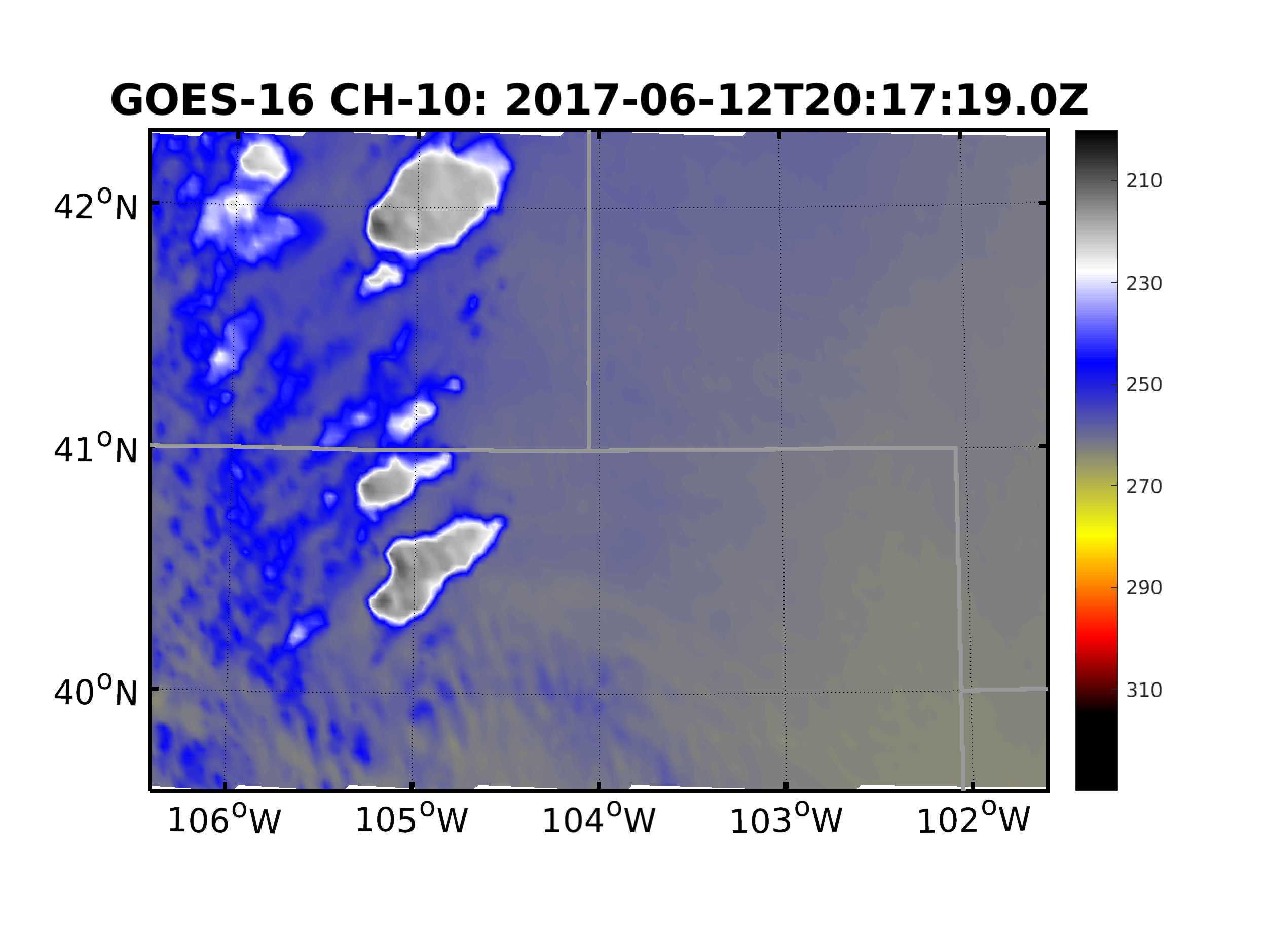 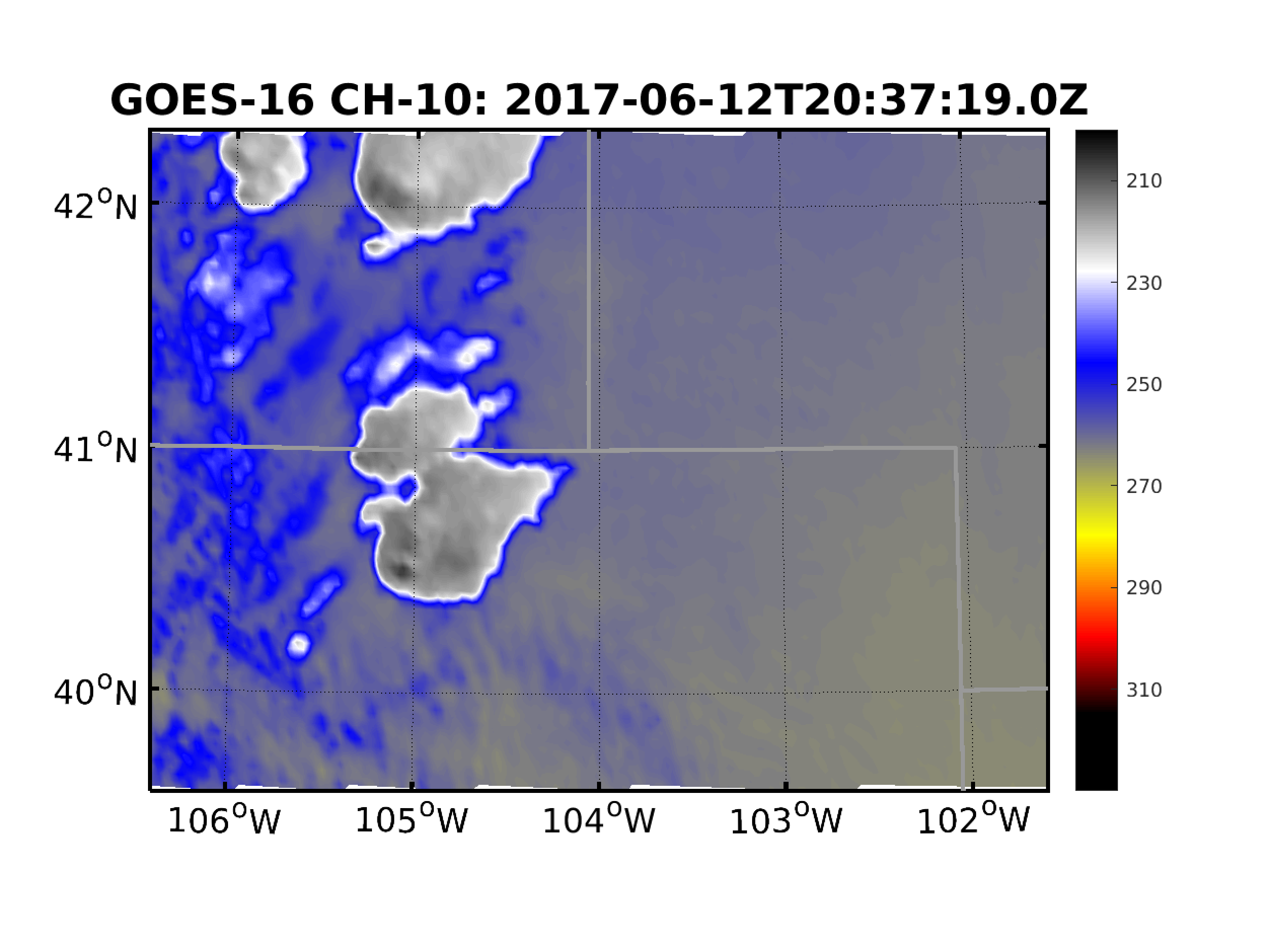 Obs
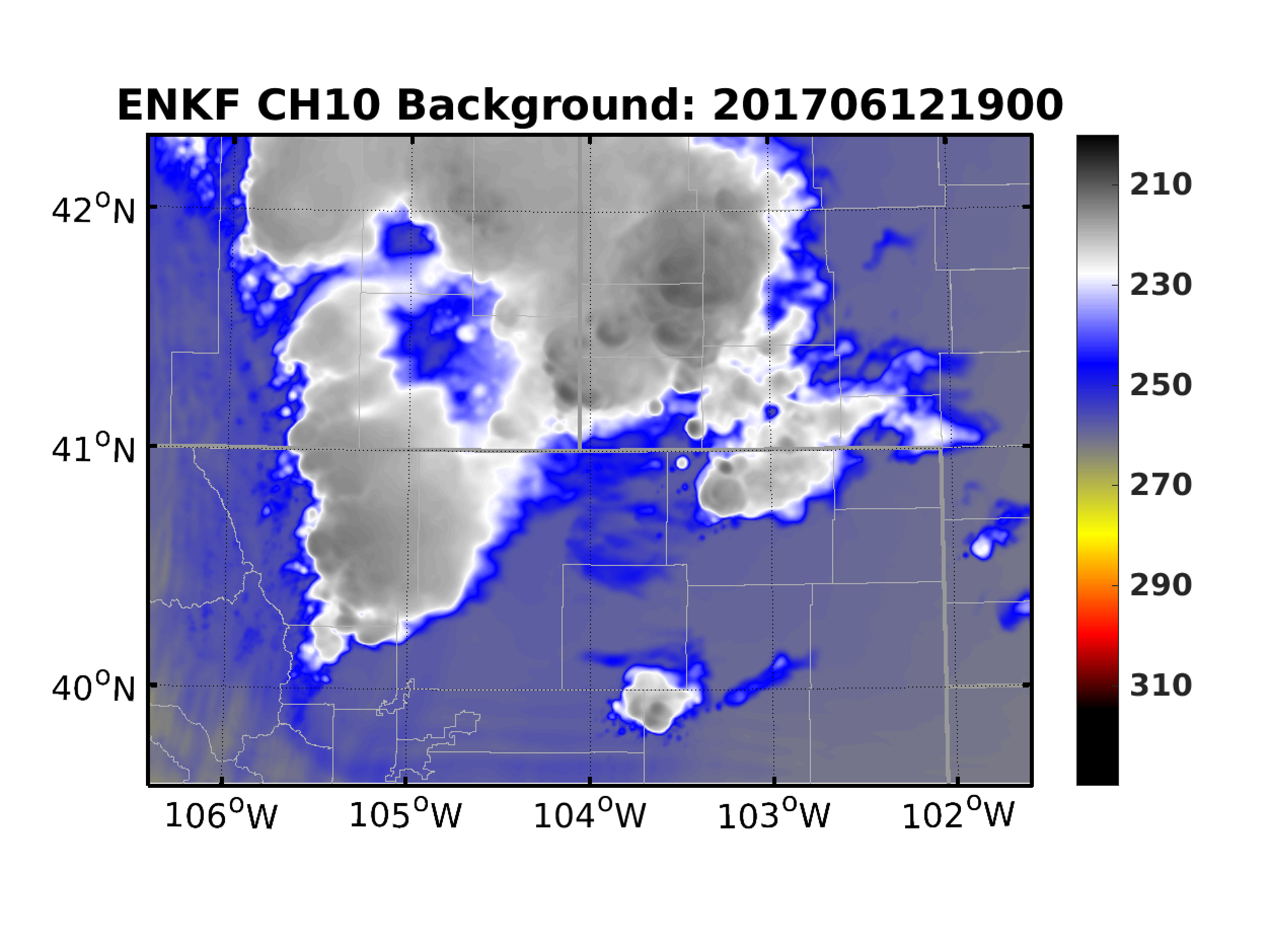 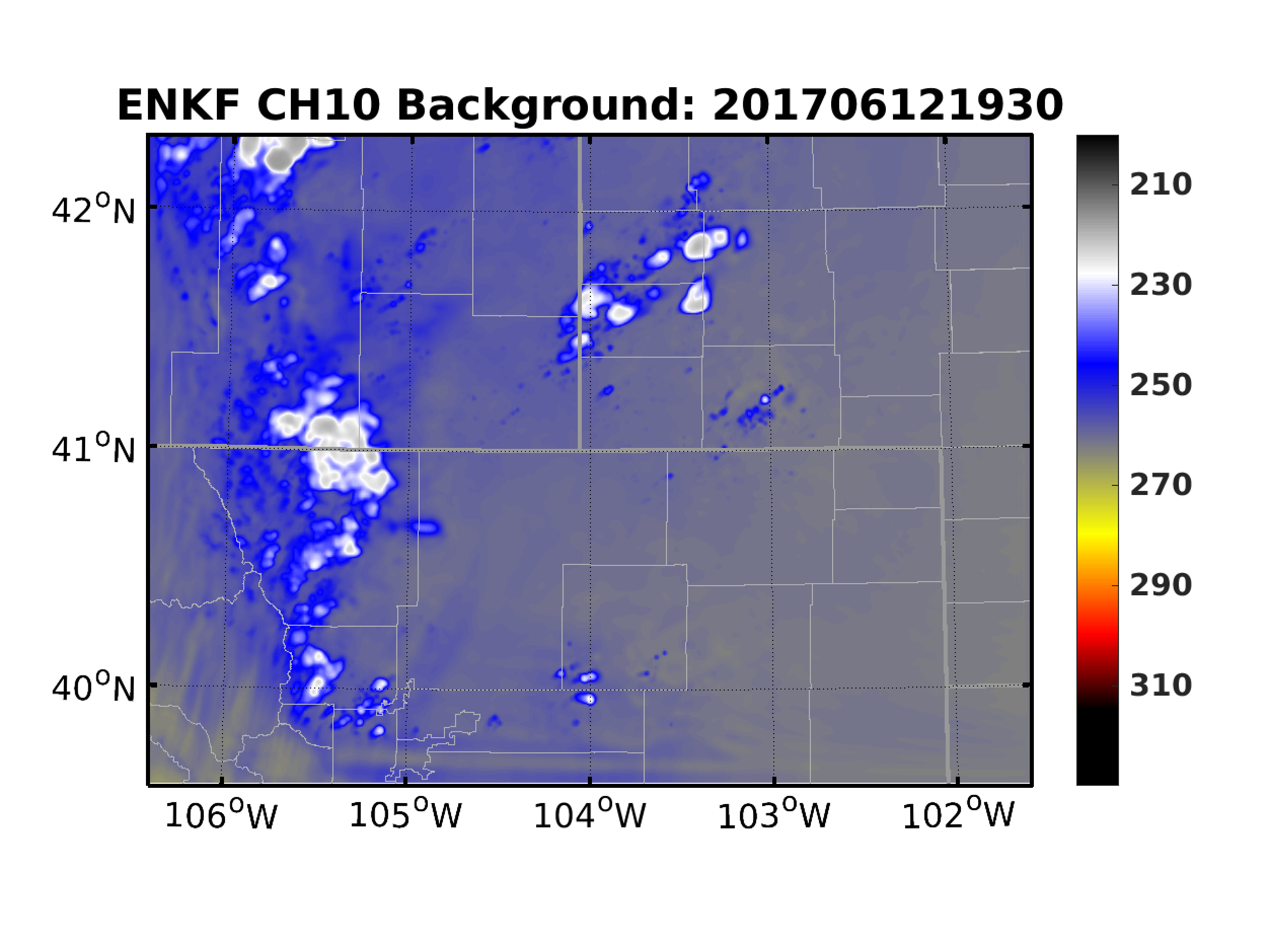 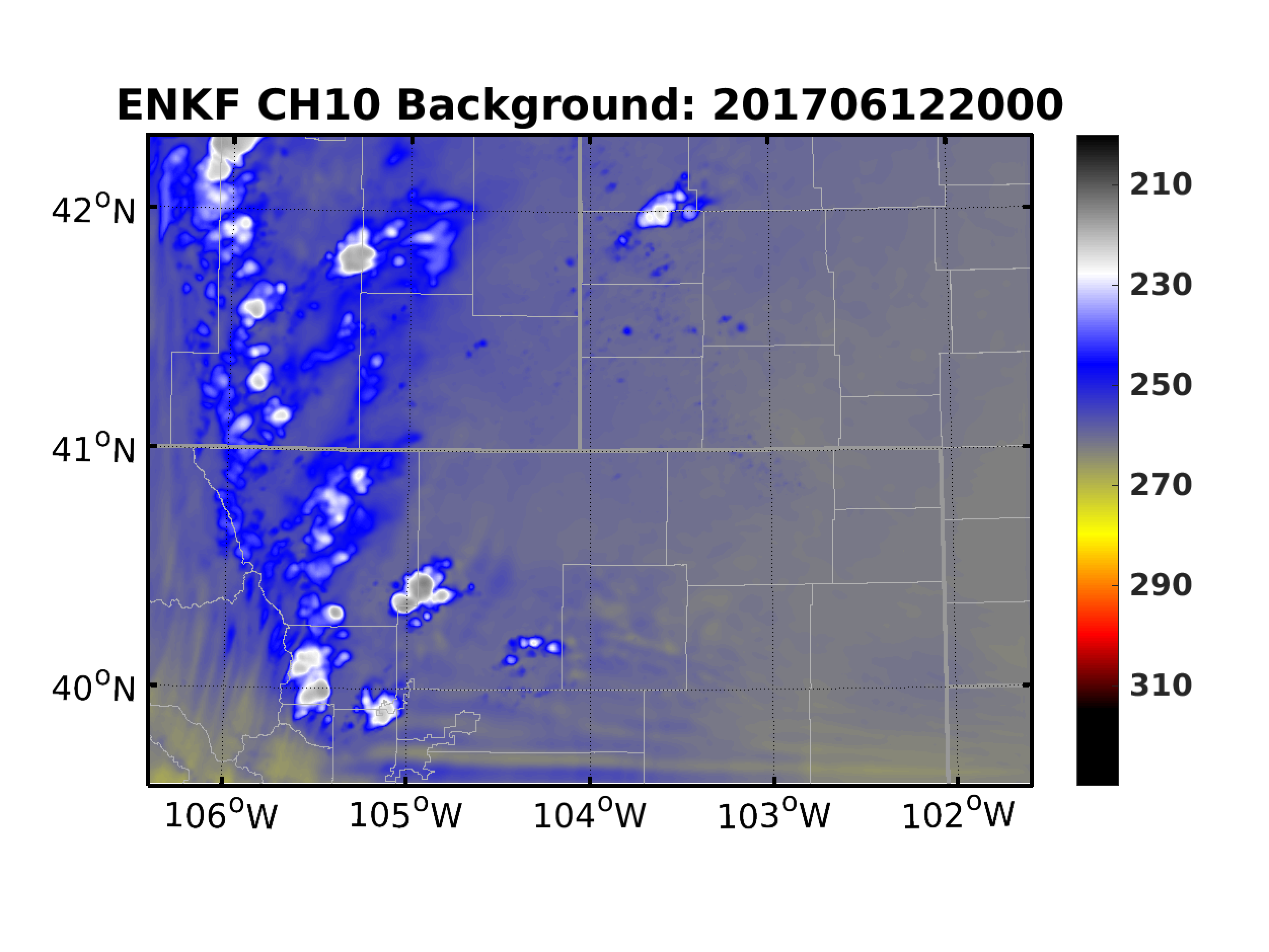 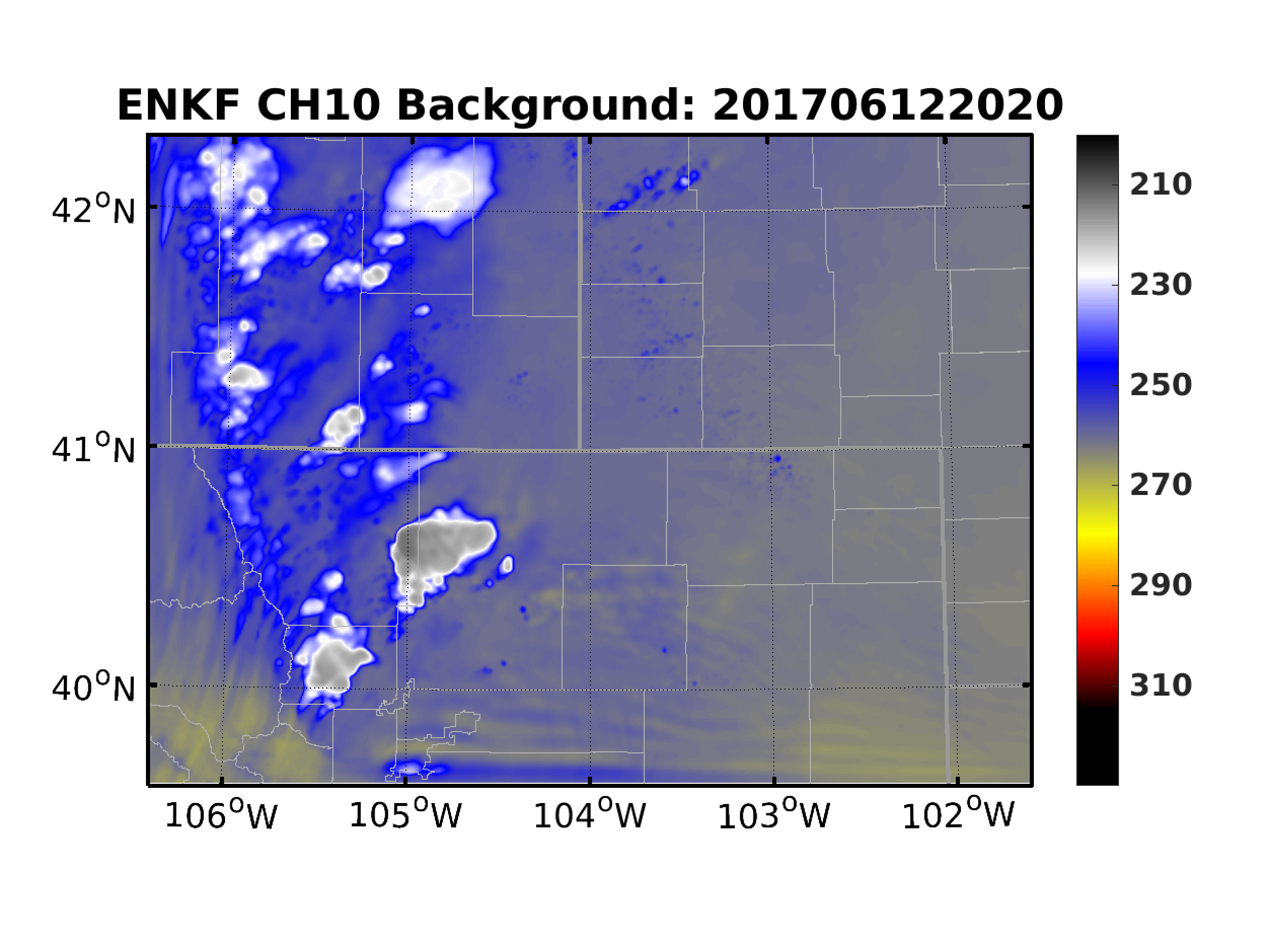 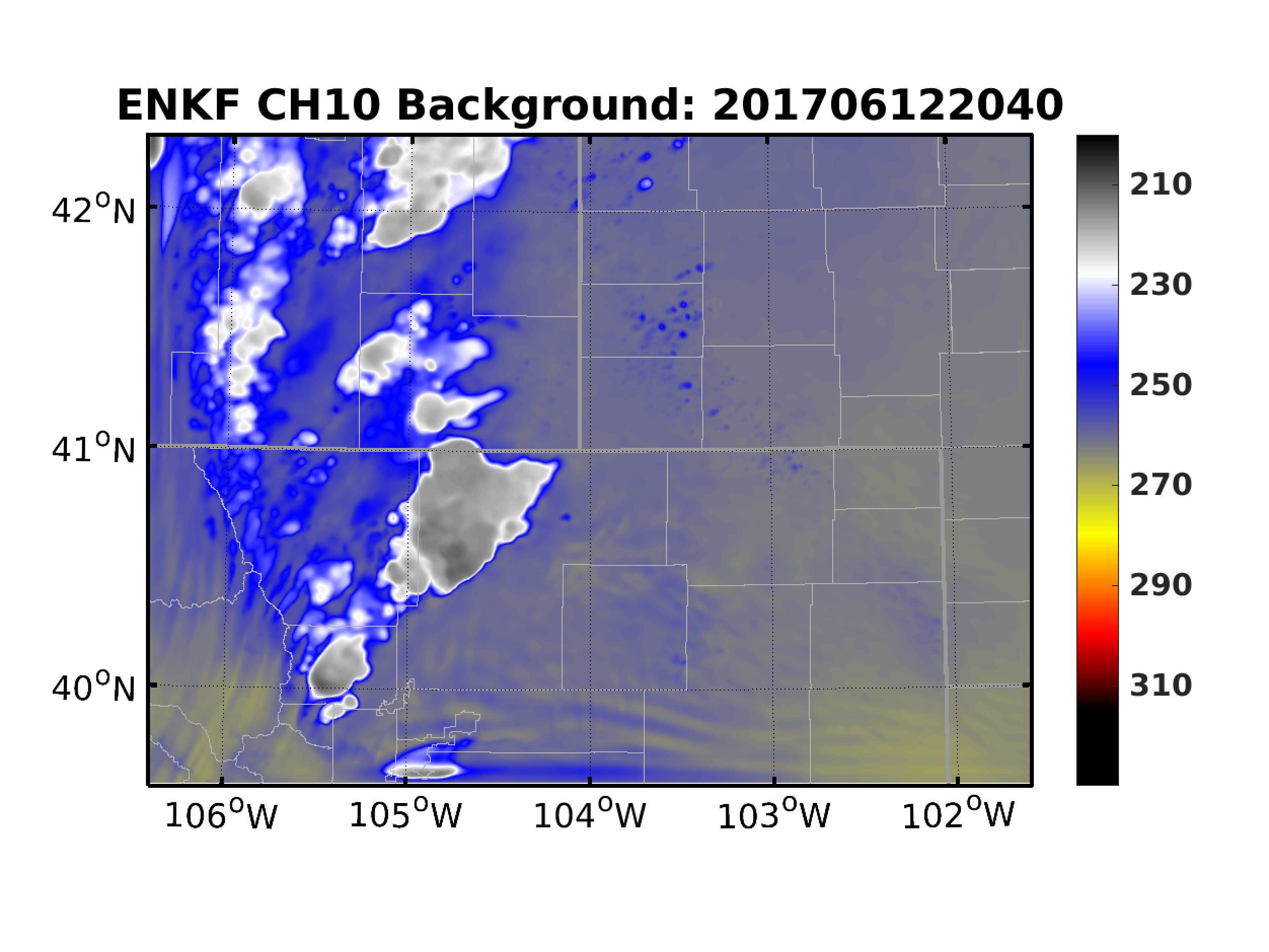 Background
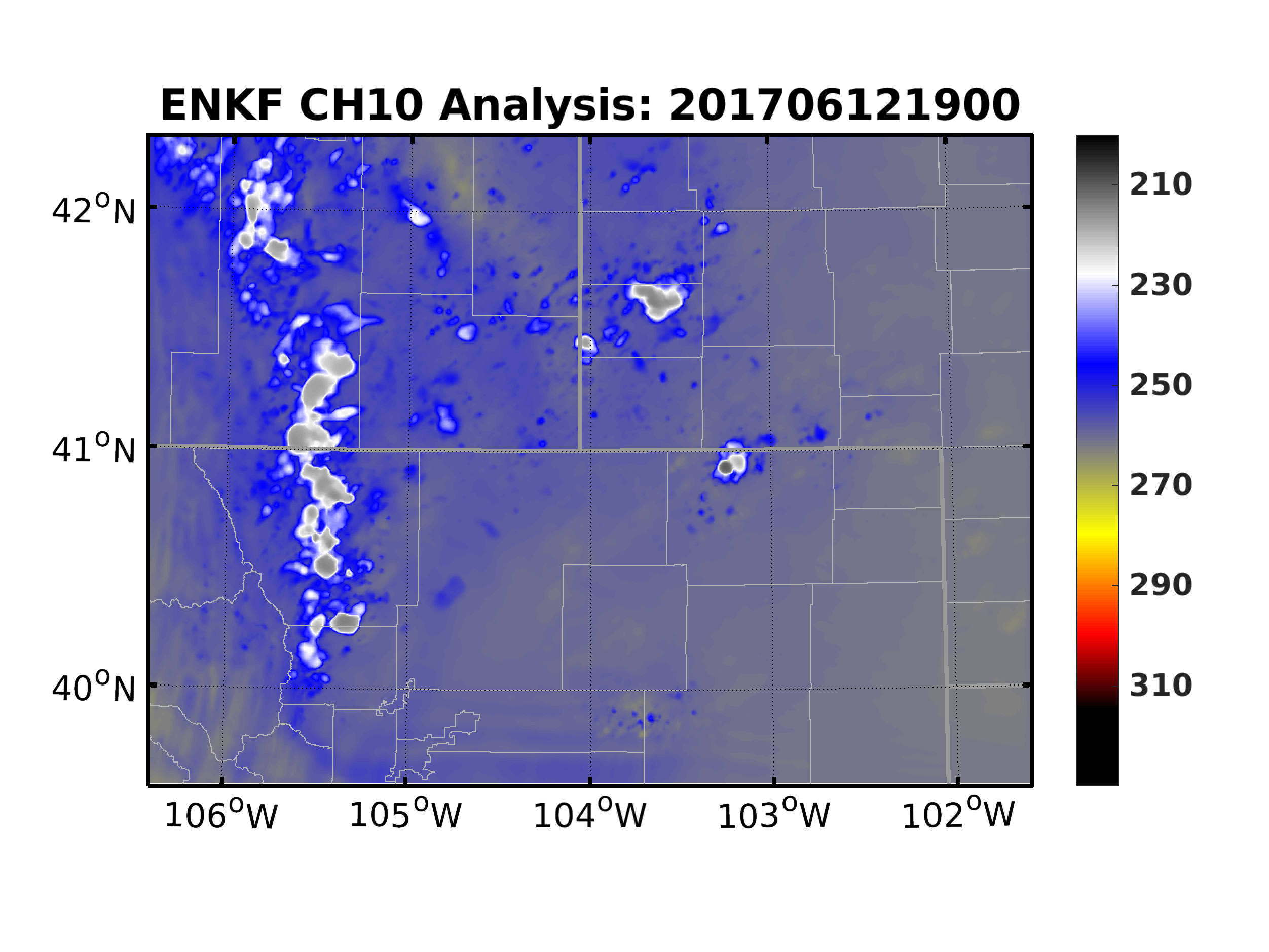 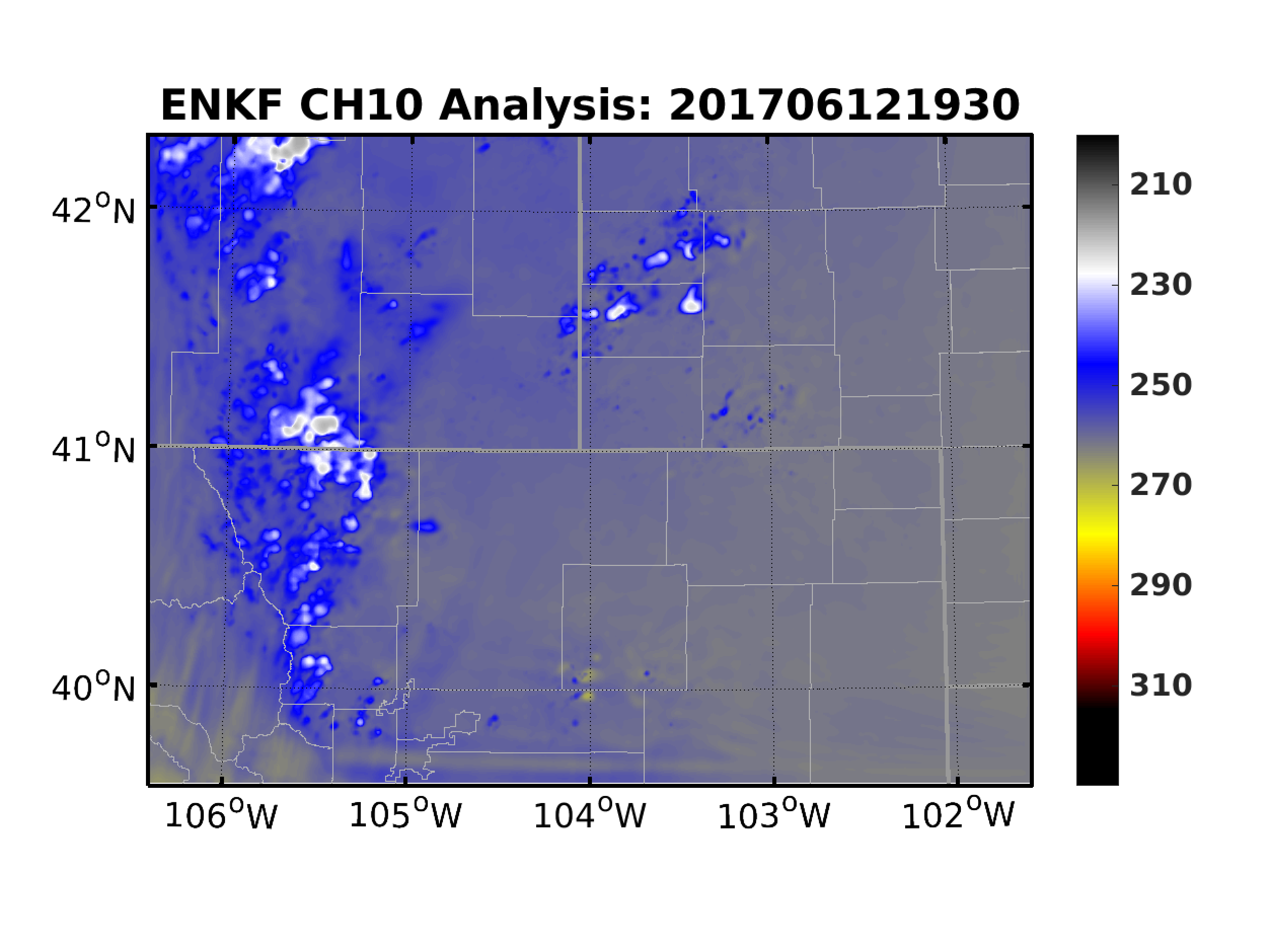 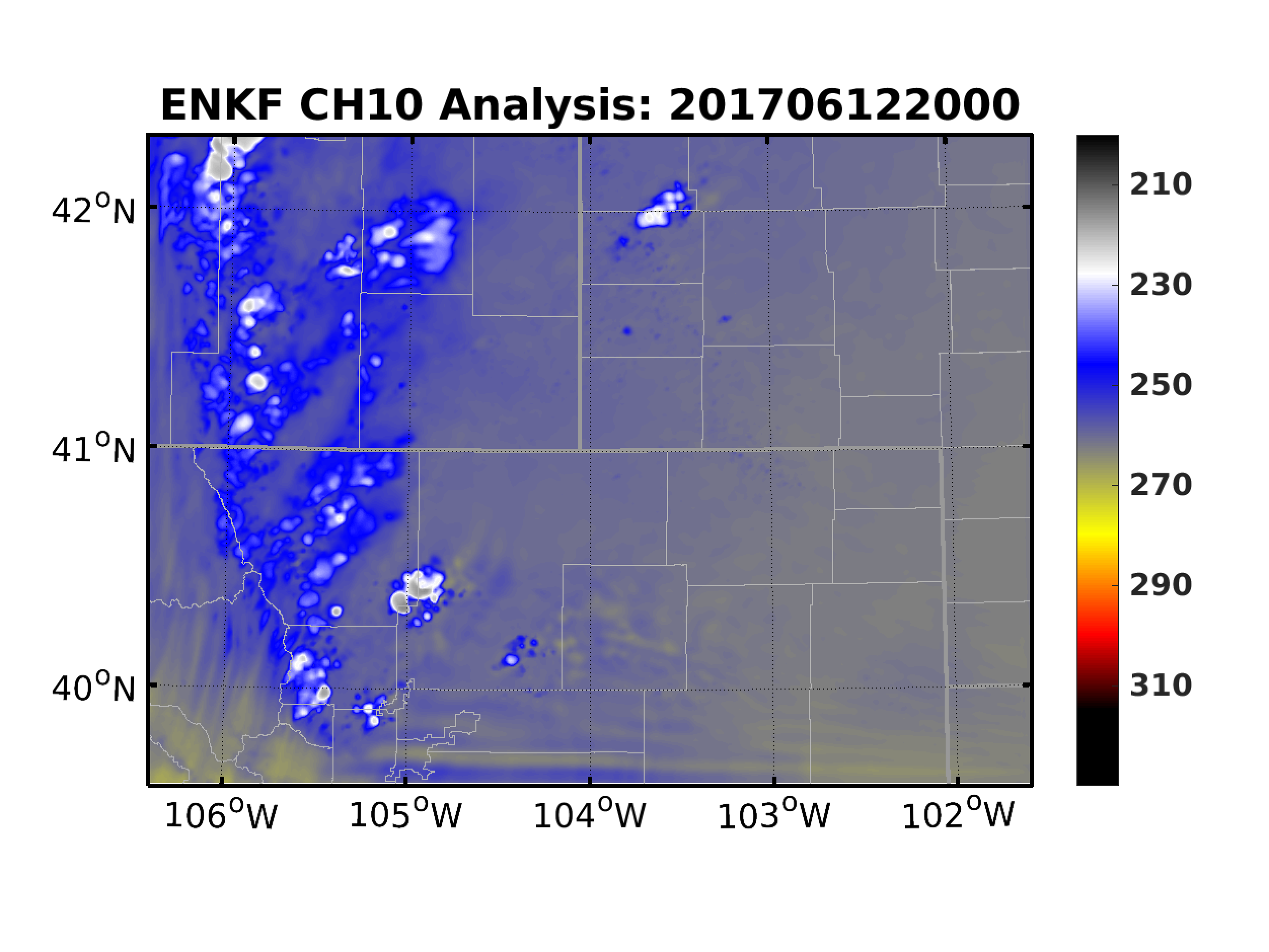 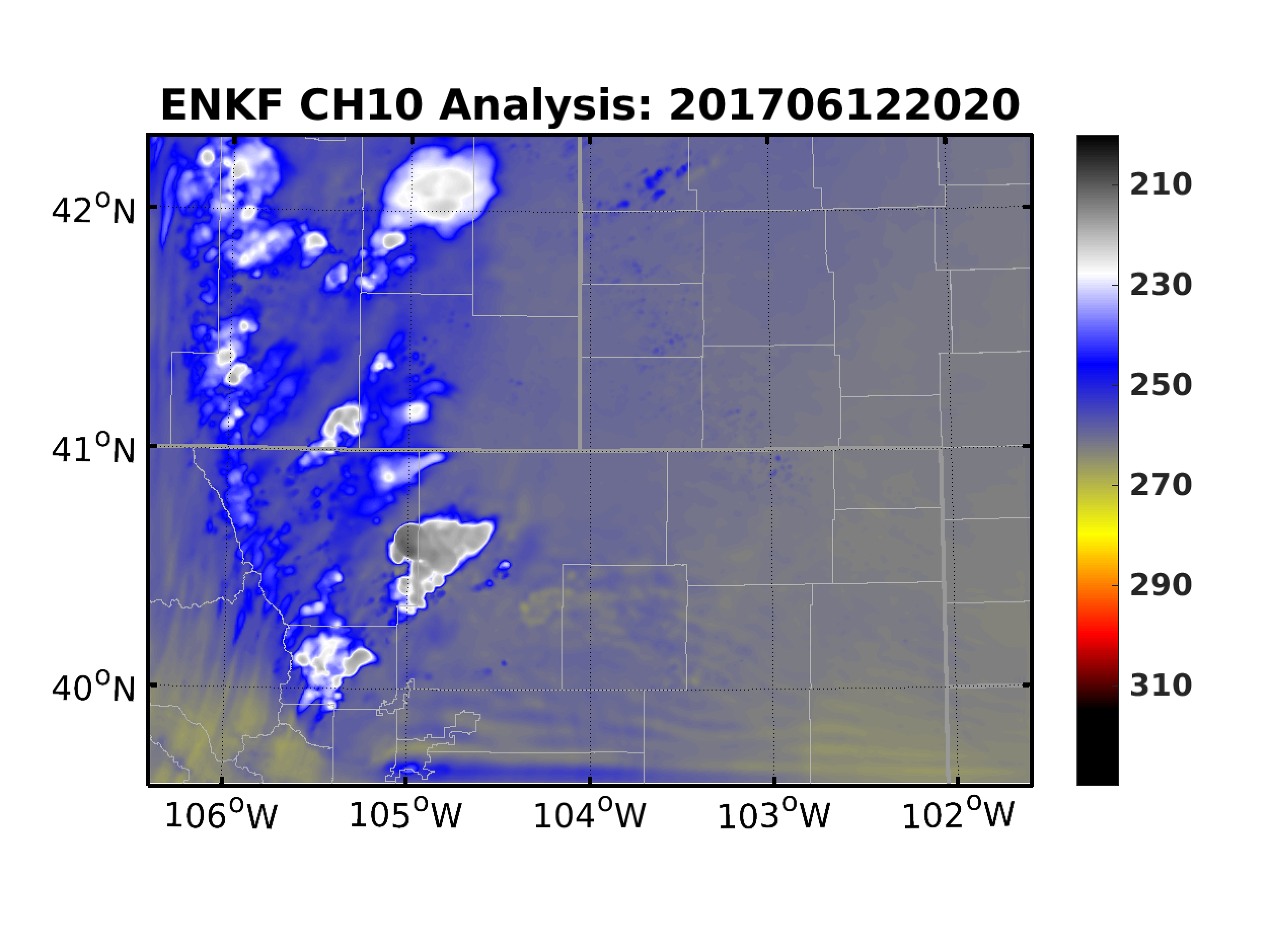 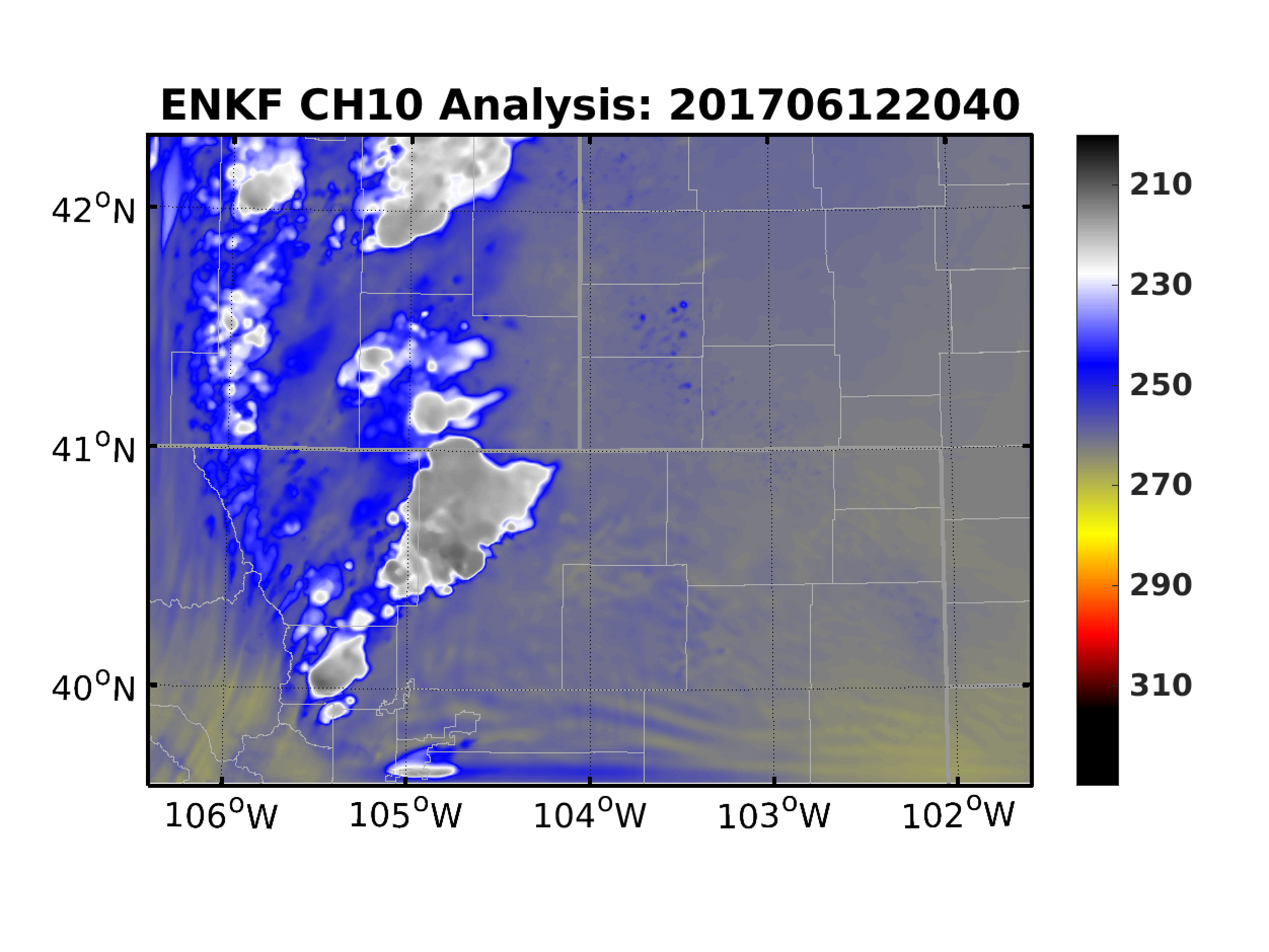 Analysis
EnKF Cycles: Modifications on Hydrometeors
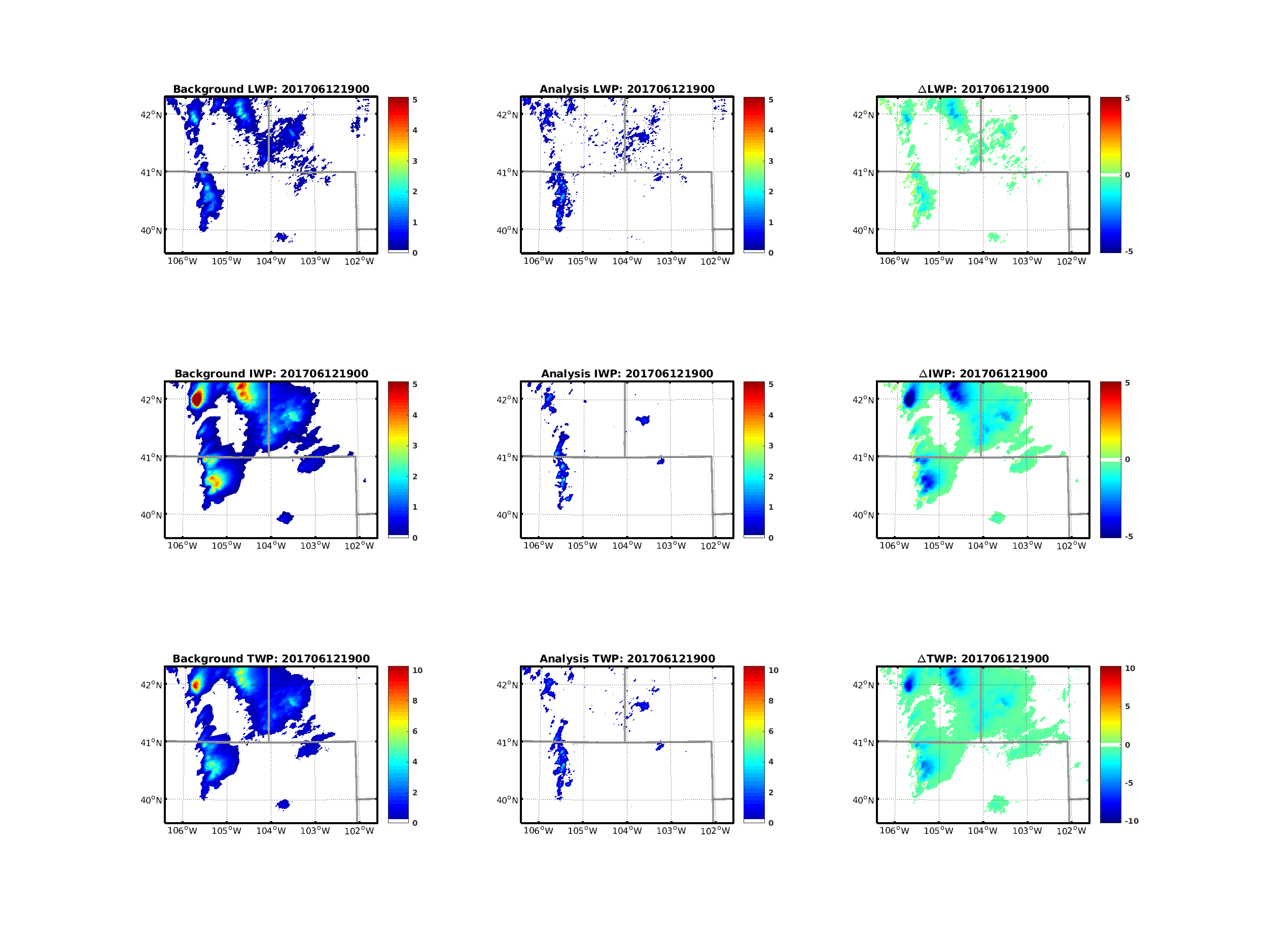 EnKF Cycles: Modifications on Hydrometeors
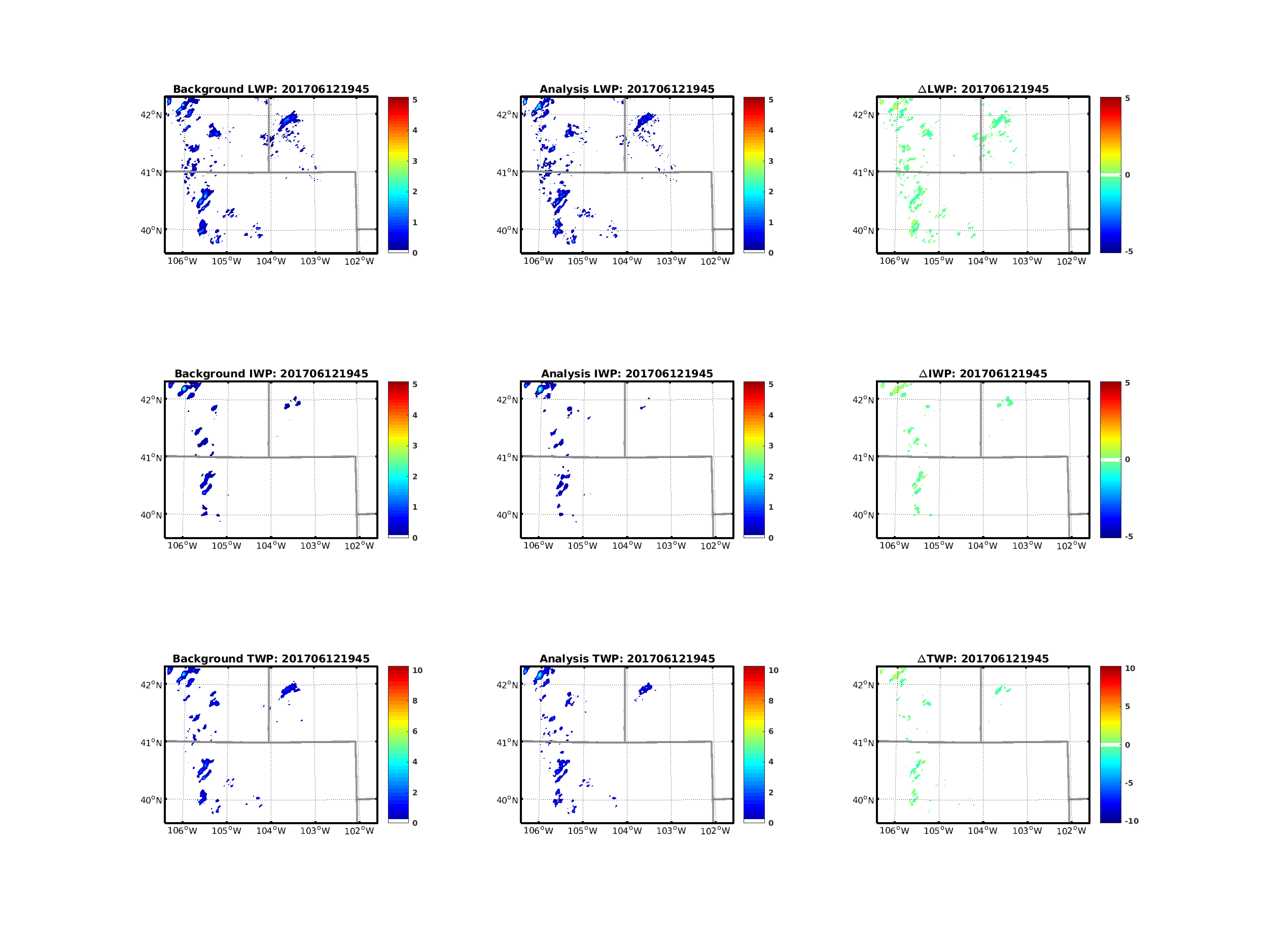 EnKF Cycles: Modifications on Hydrometeors
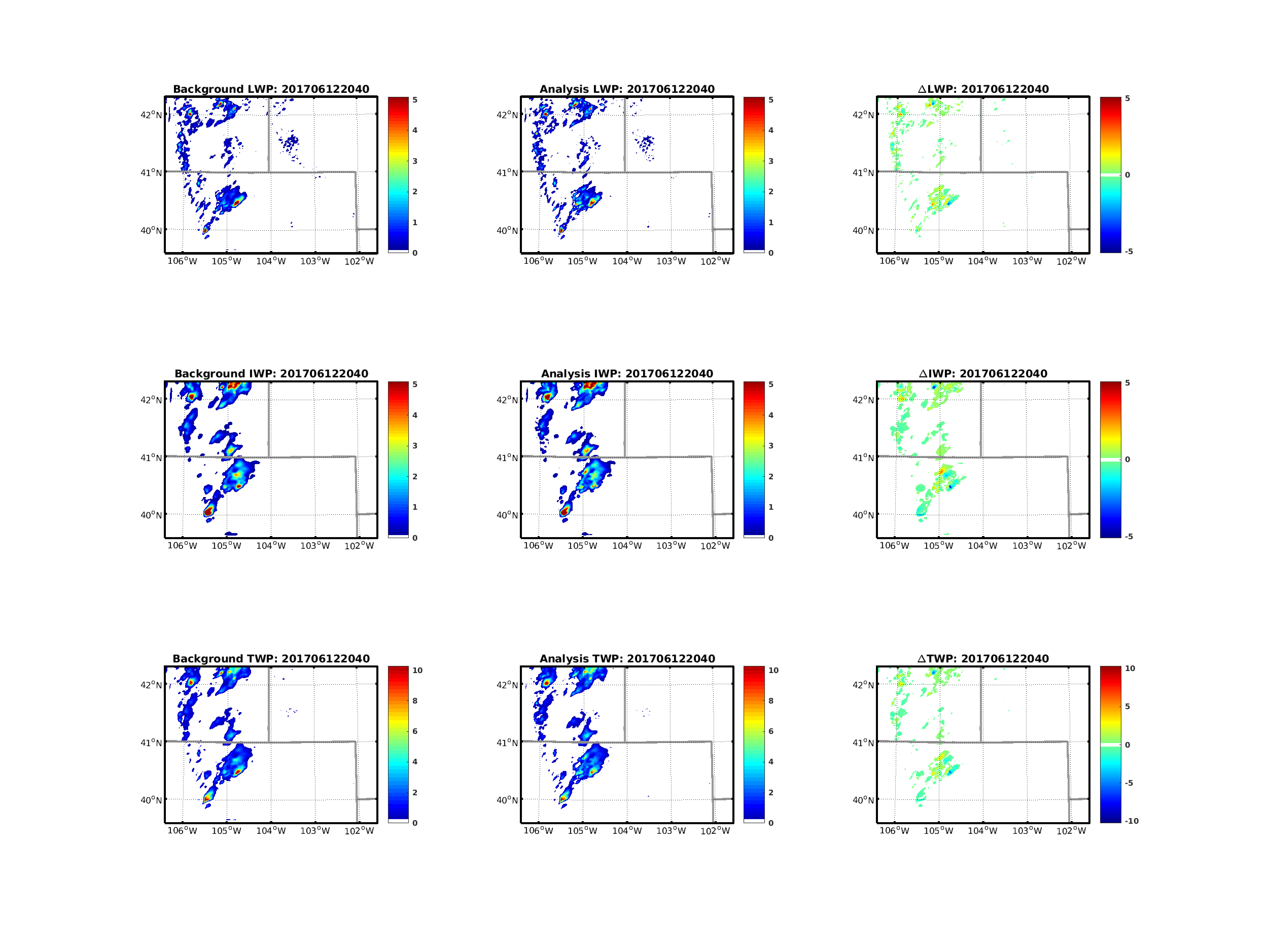 Deterministic Forecasts: Reflectivity
Observation
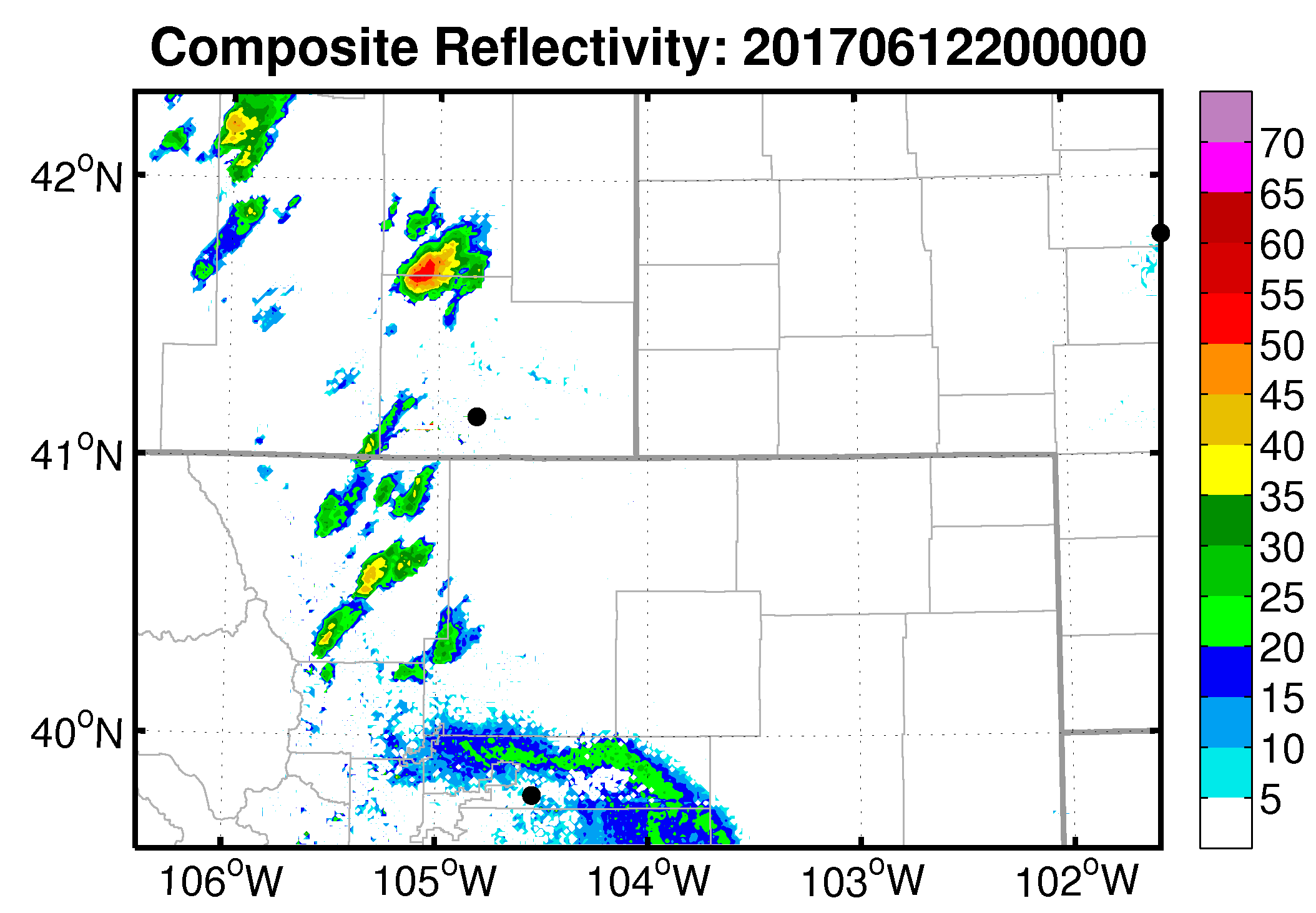 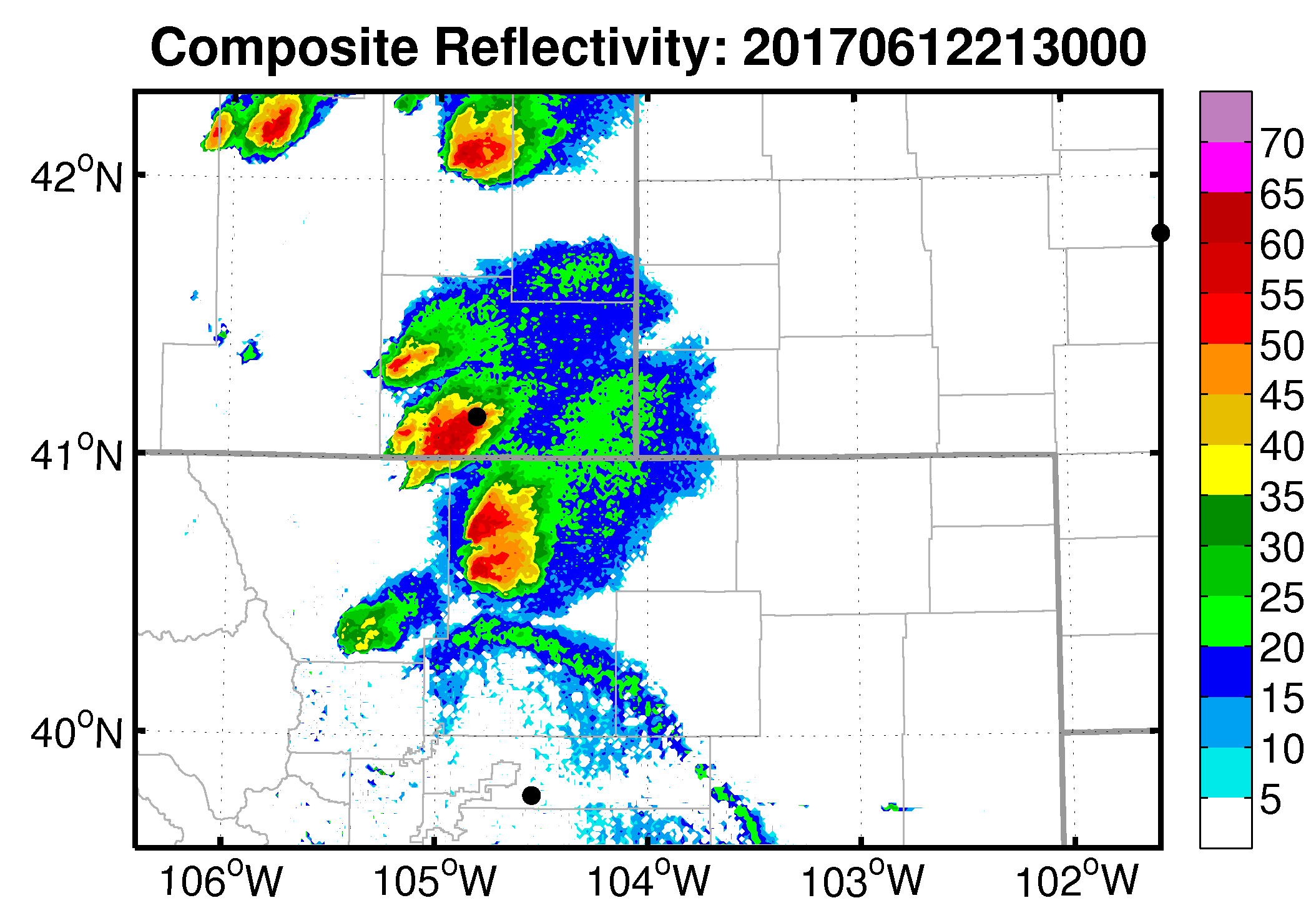 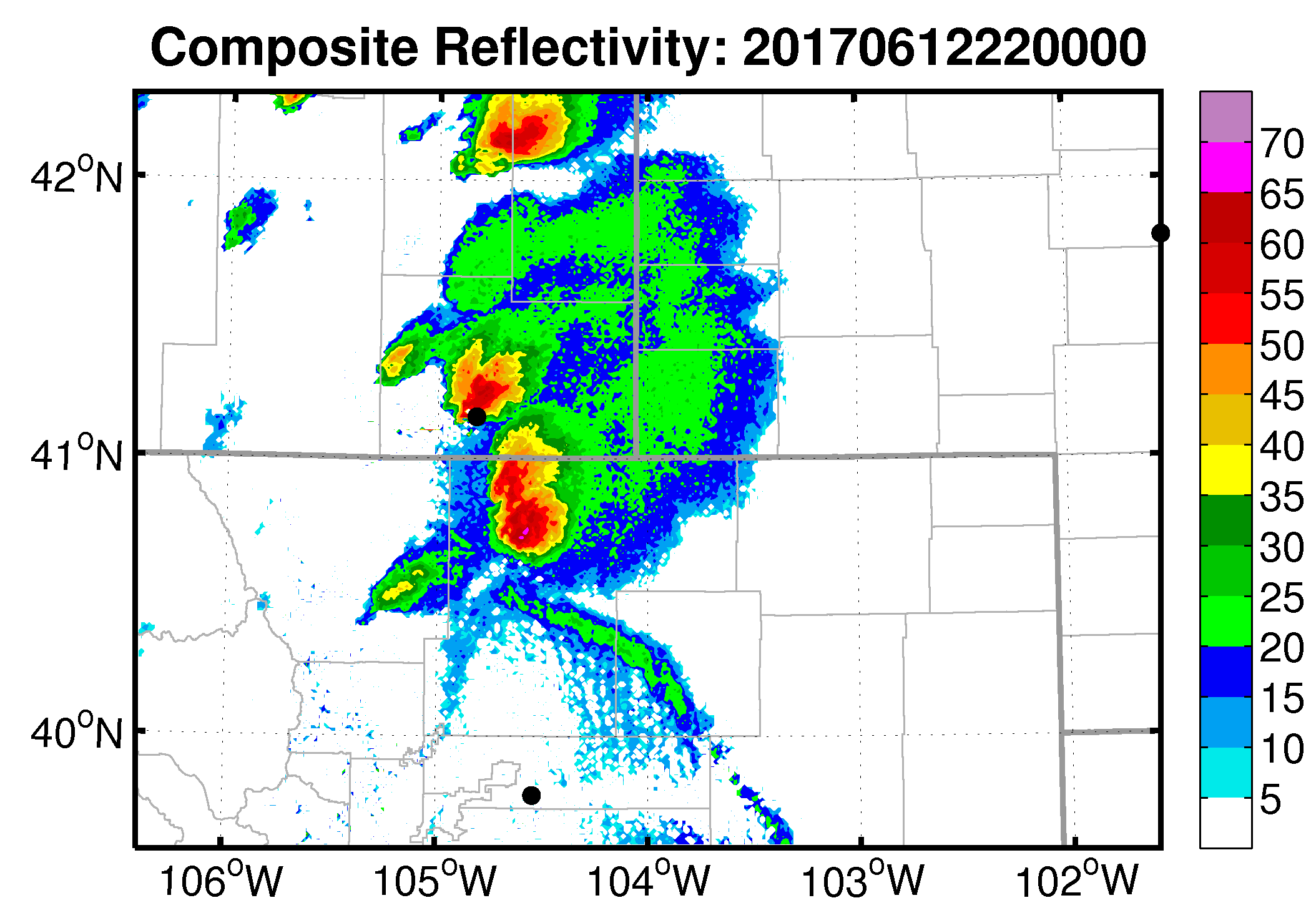 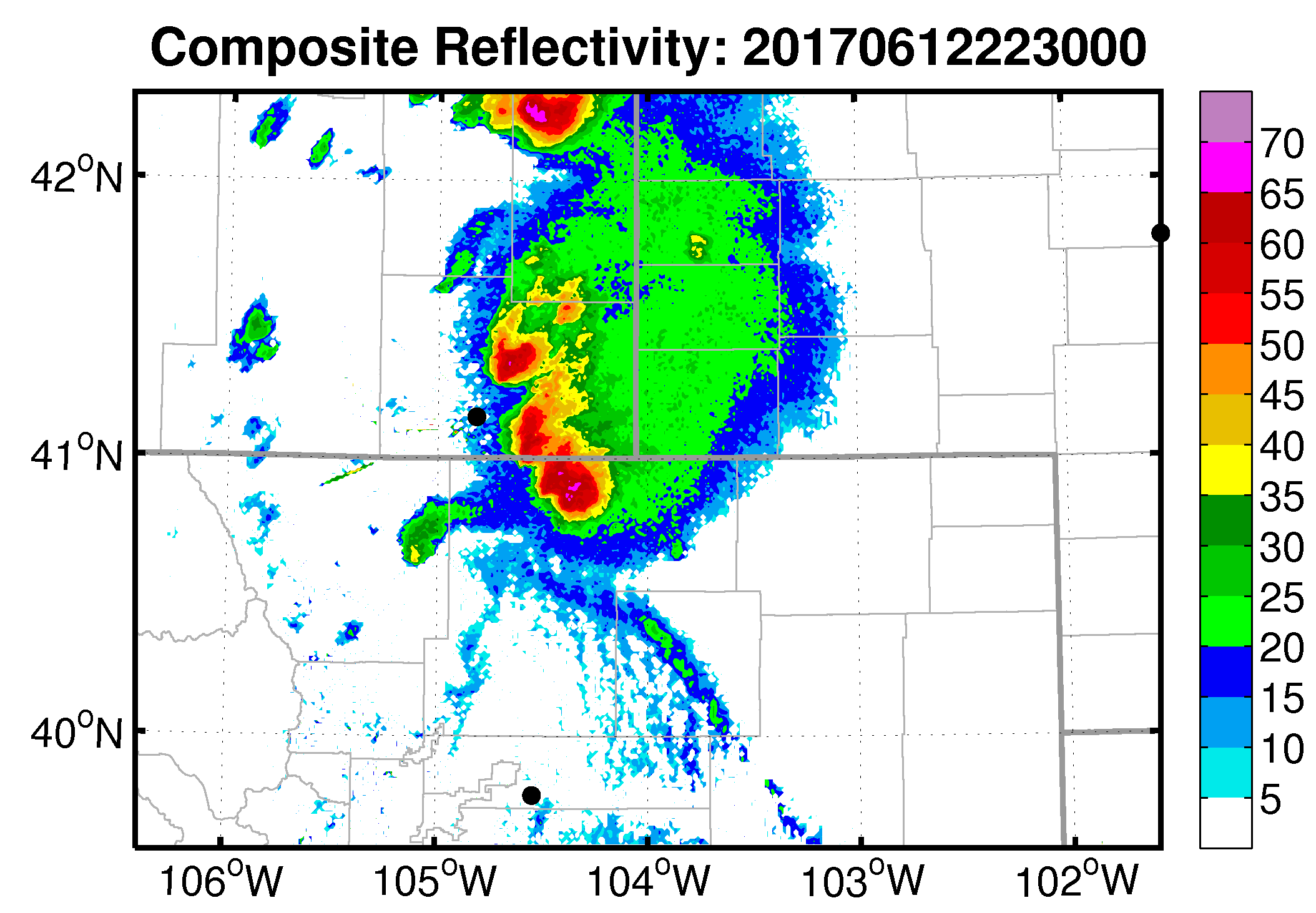 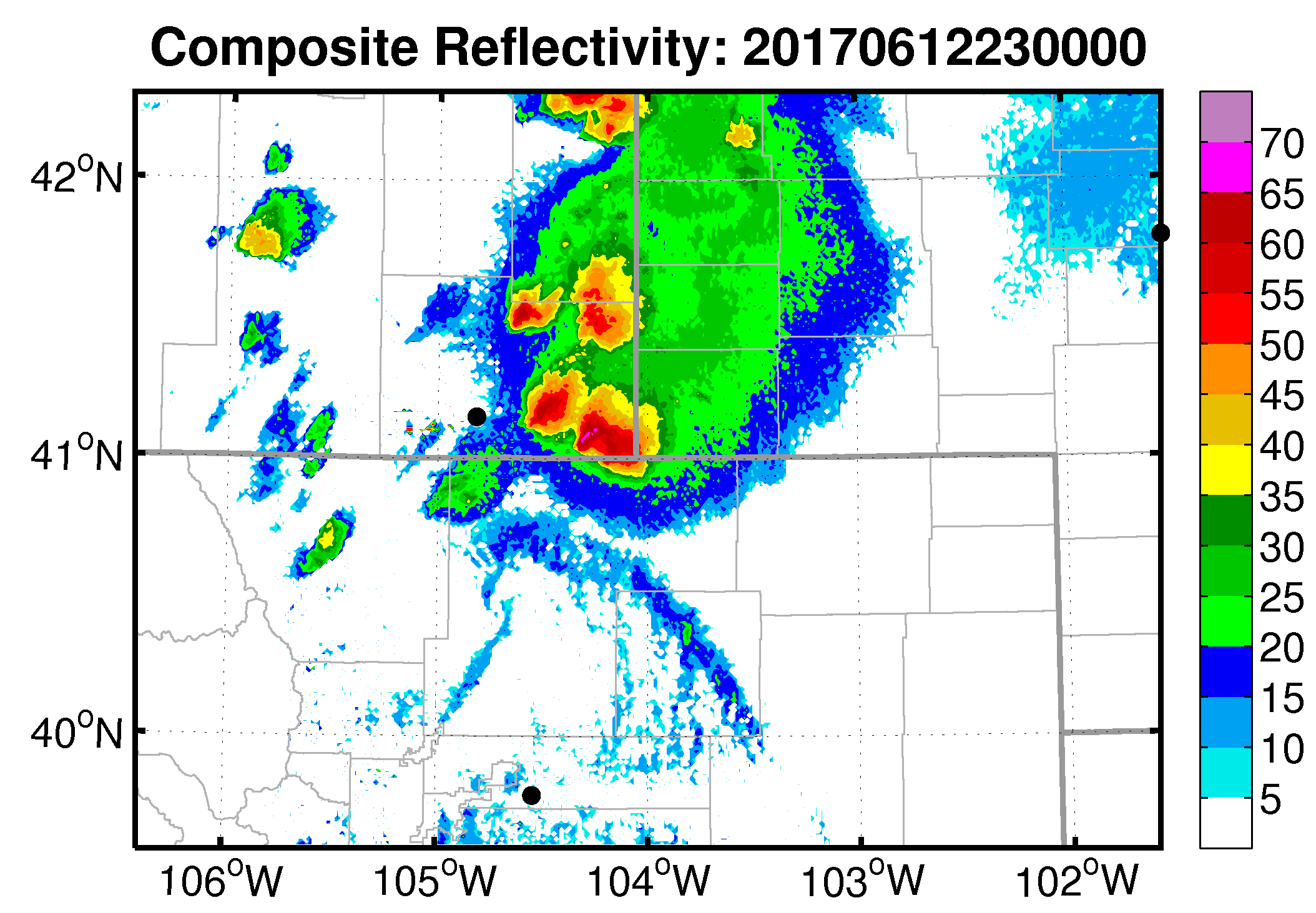 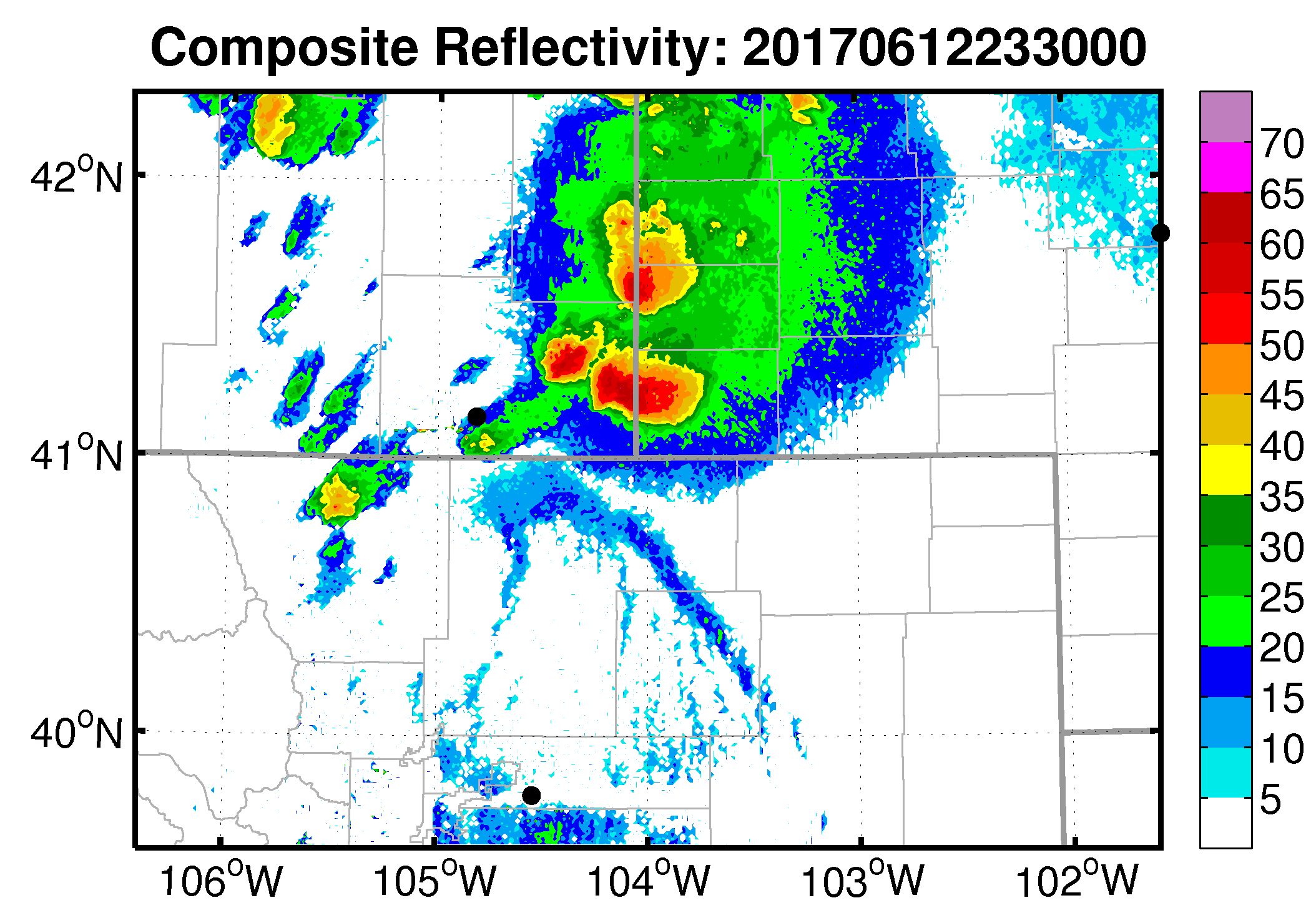 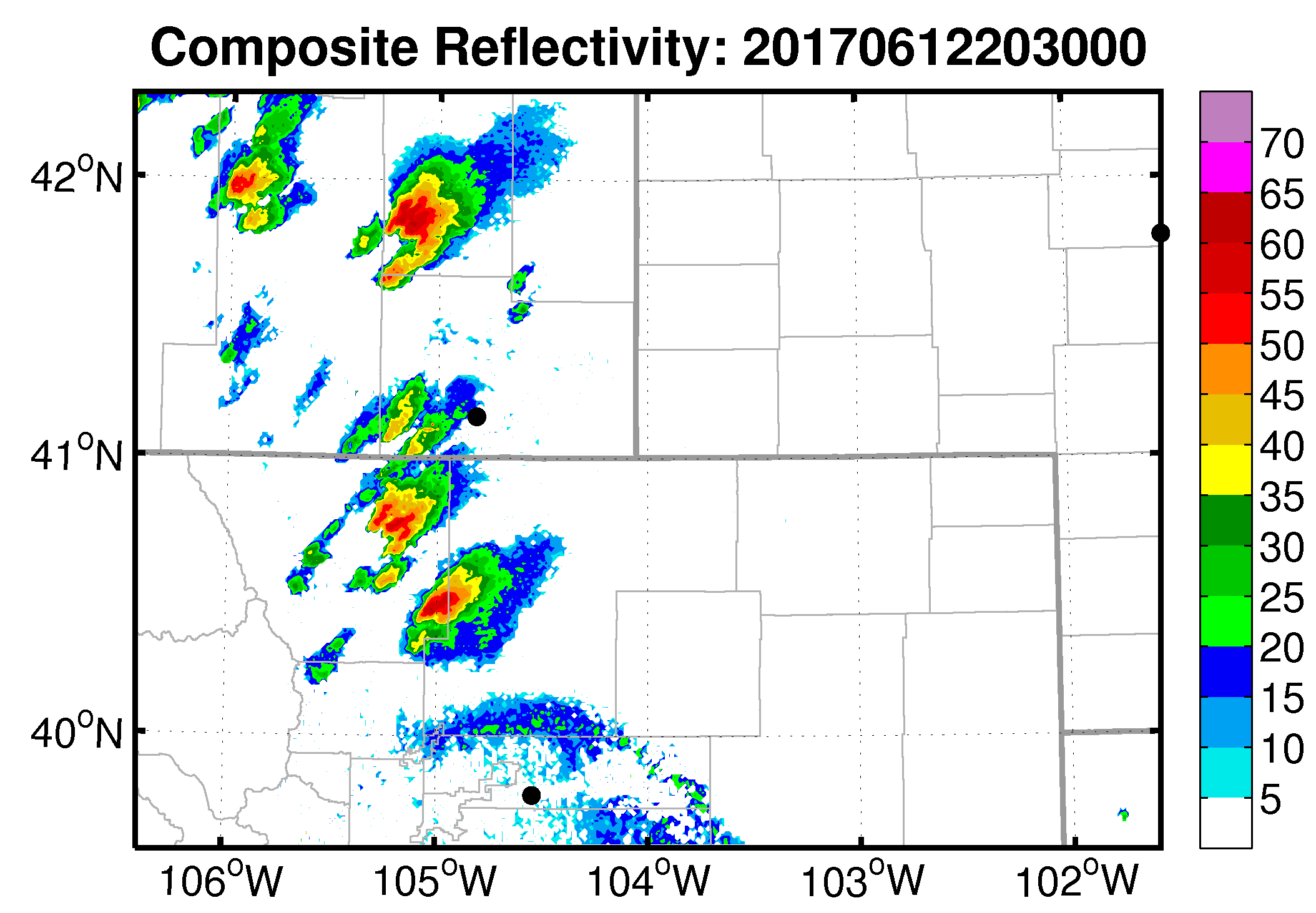 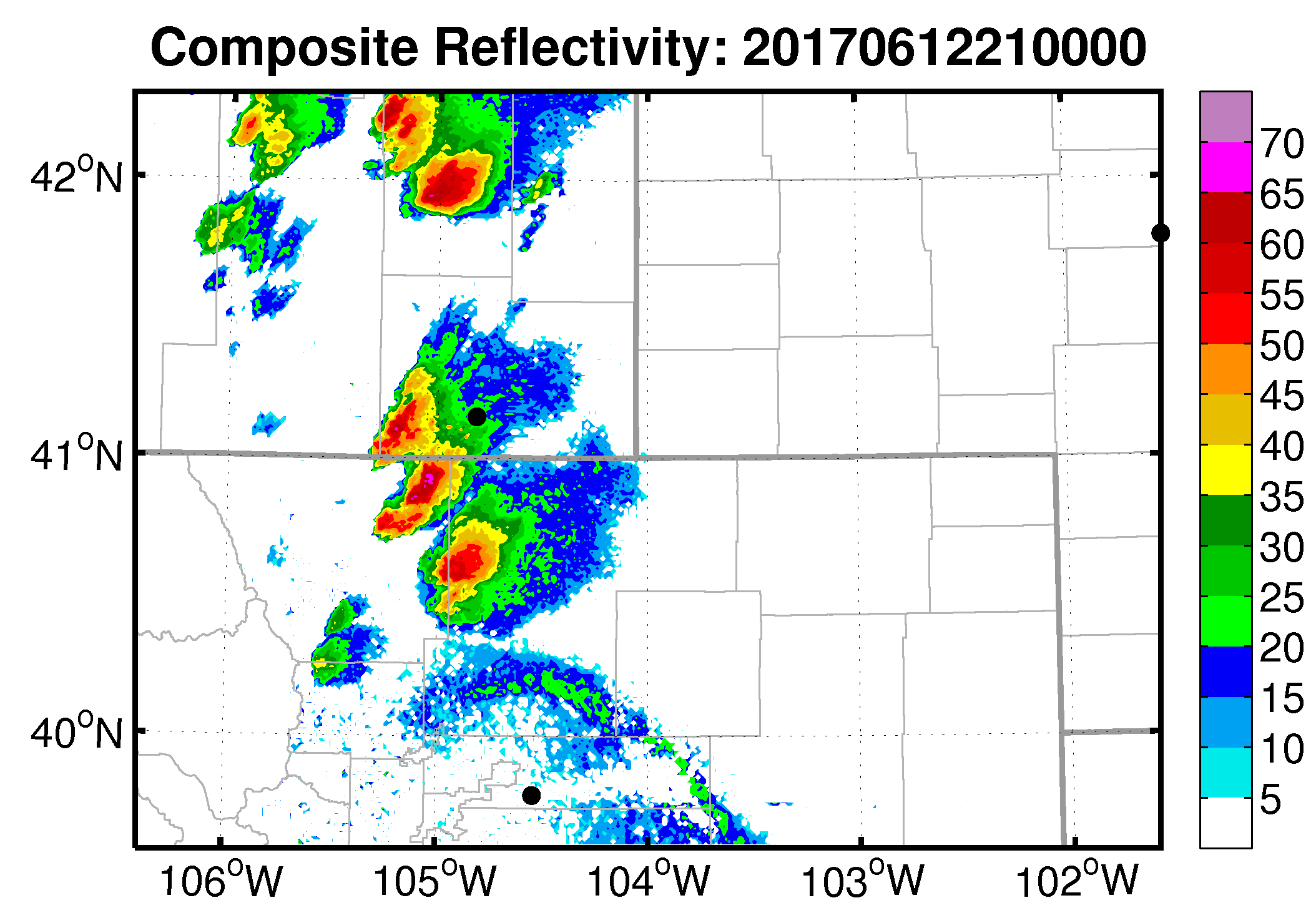 1930 Forecast
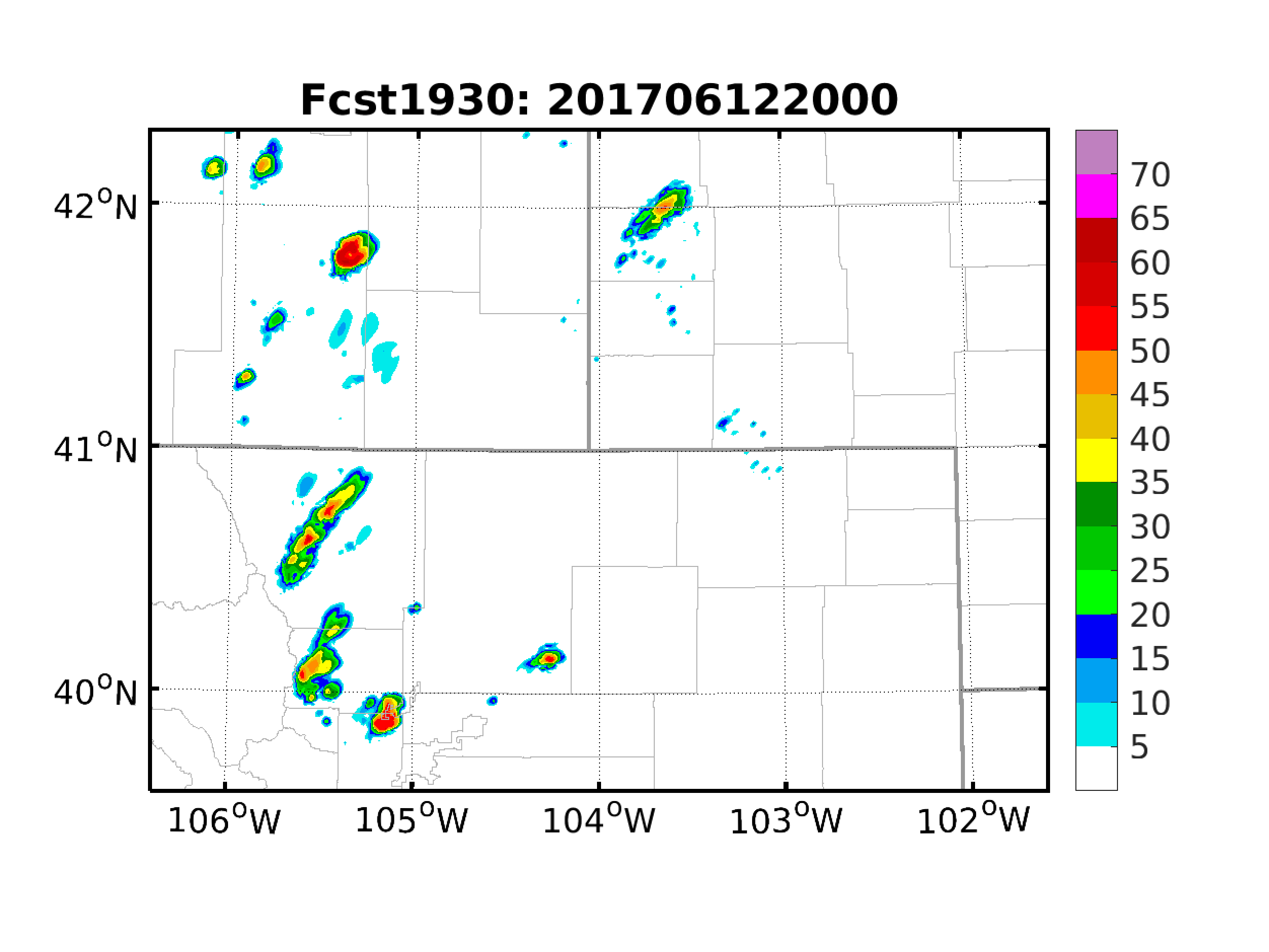 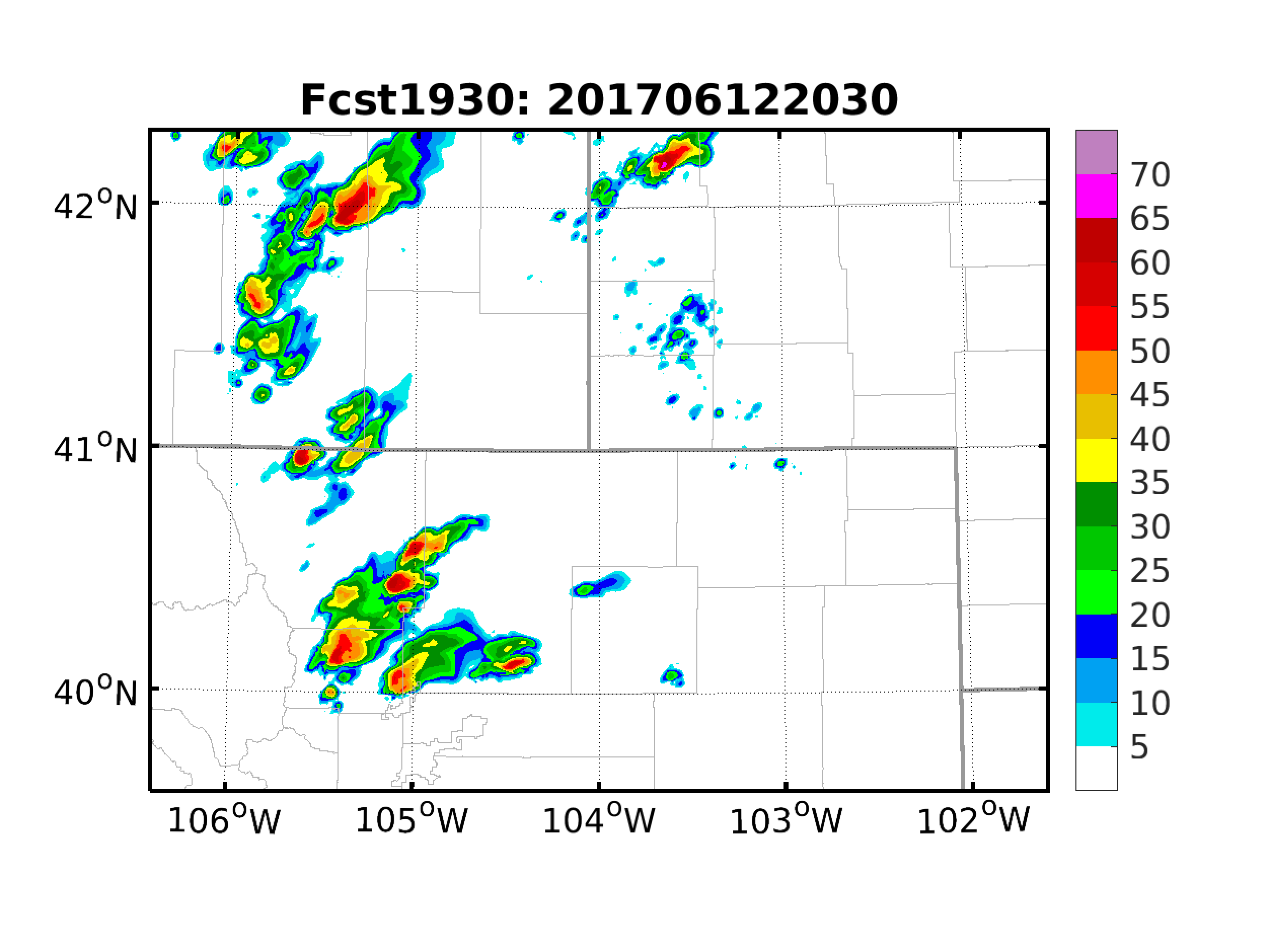 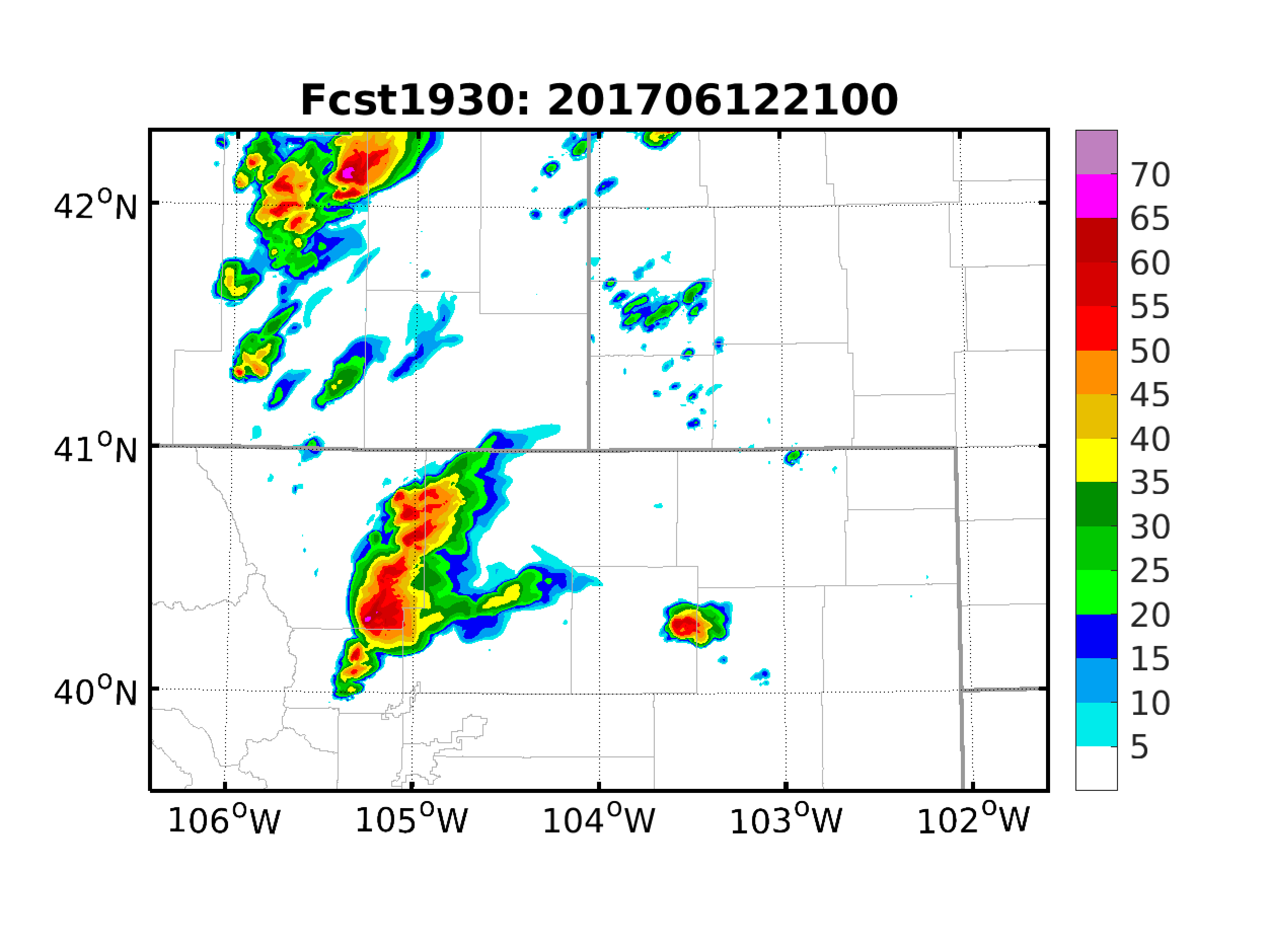 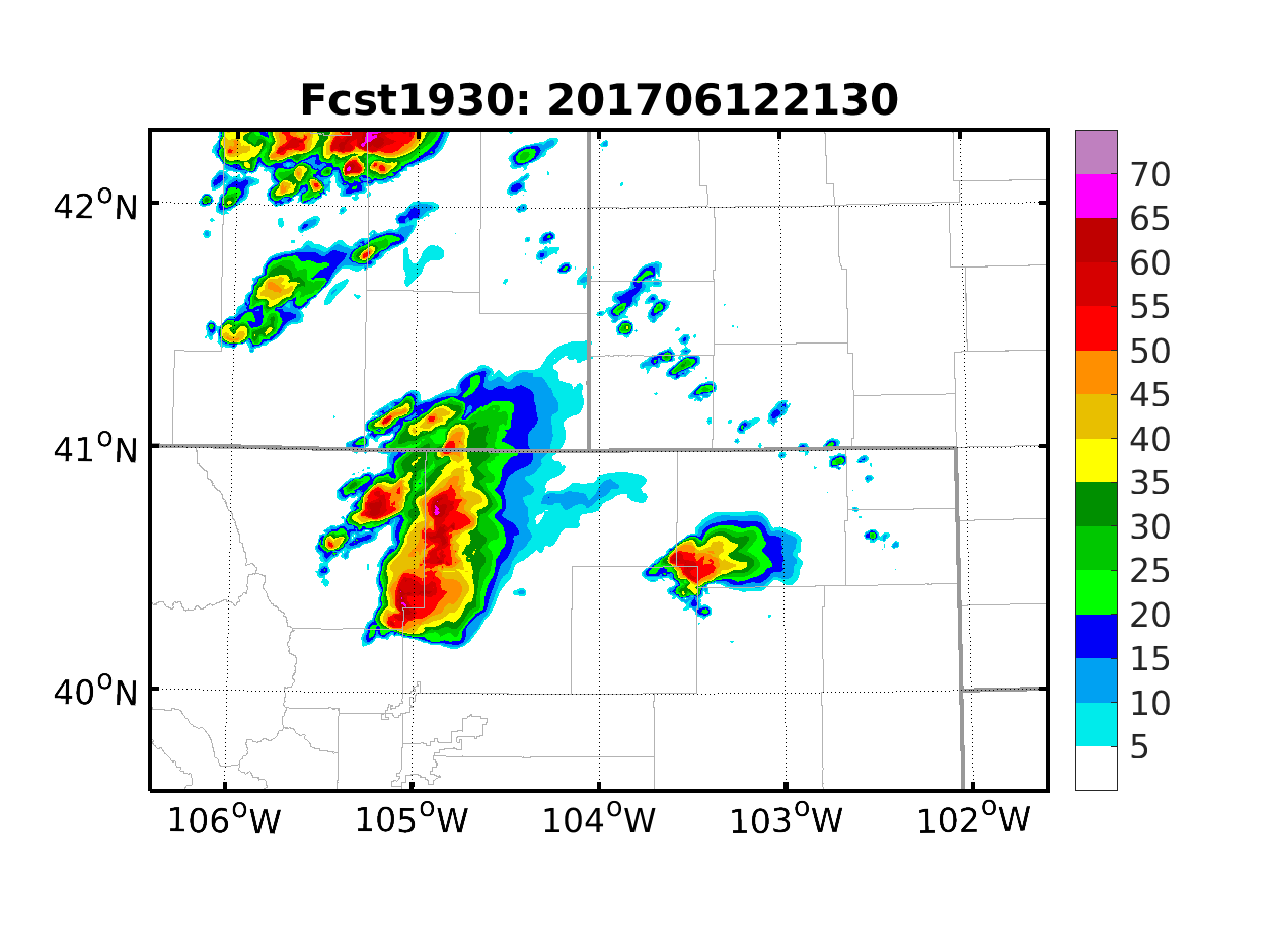 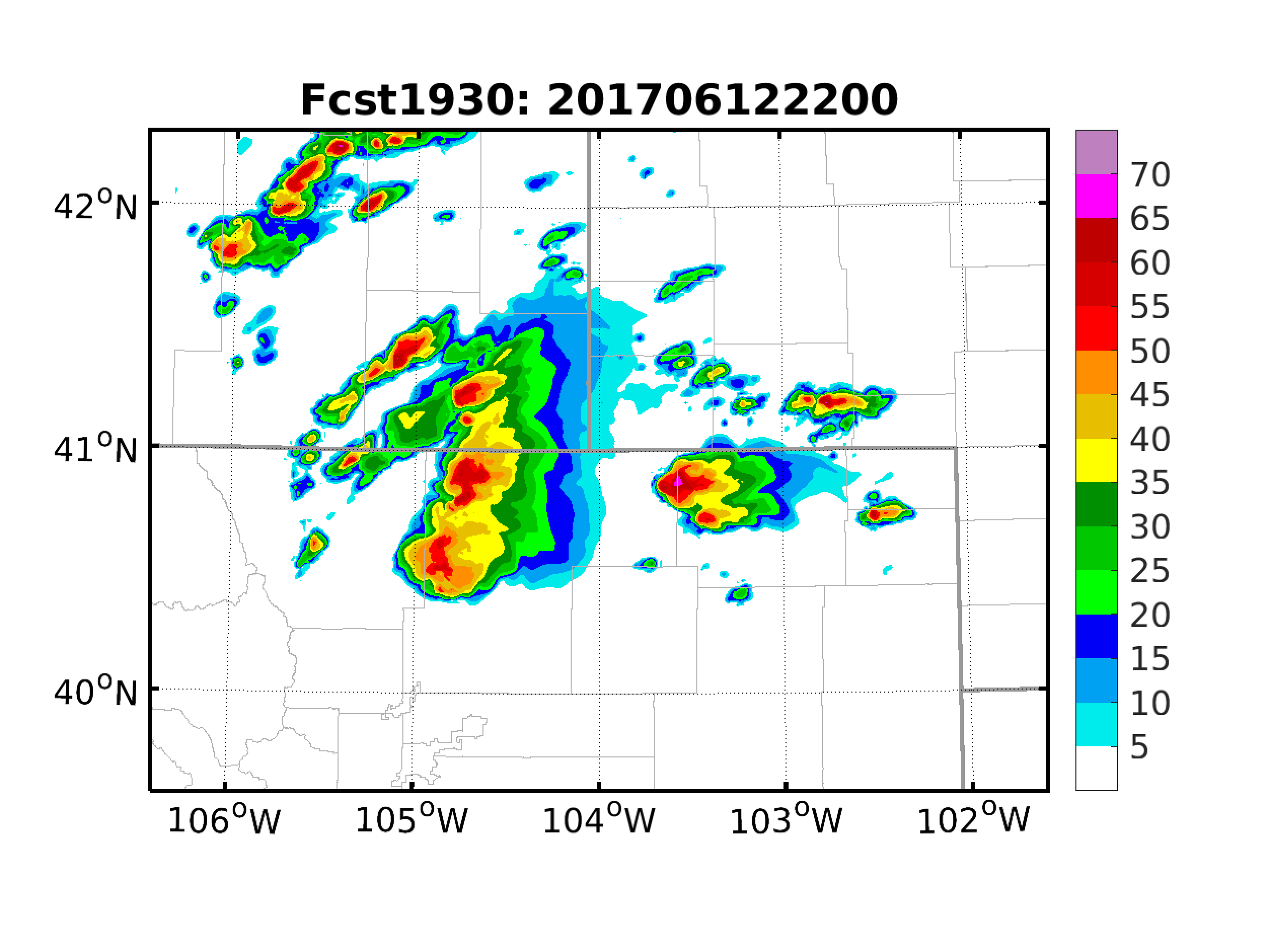 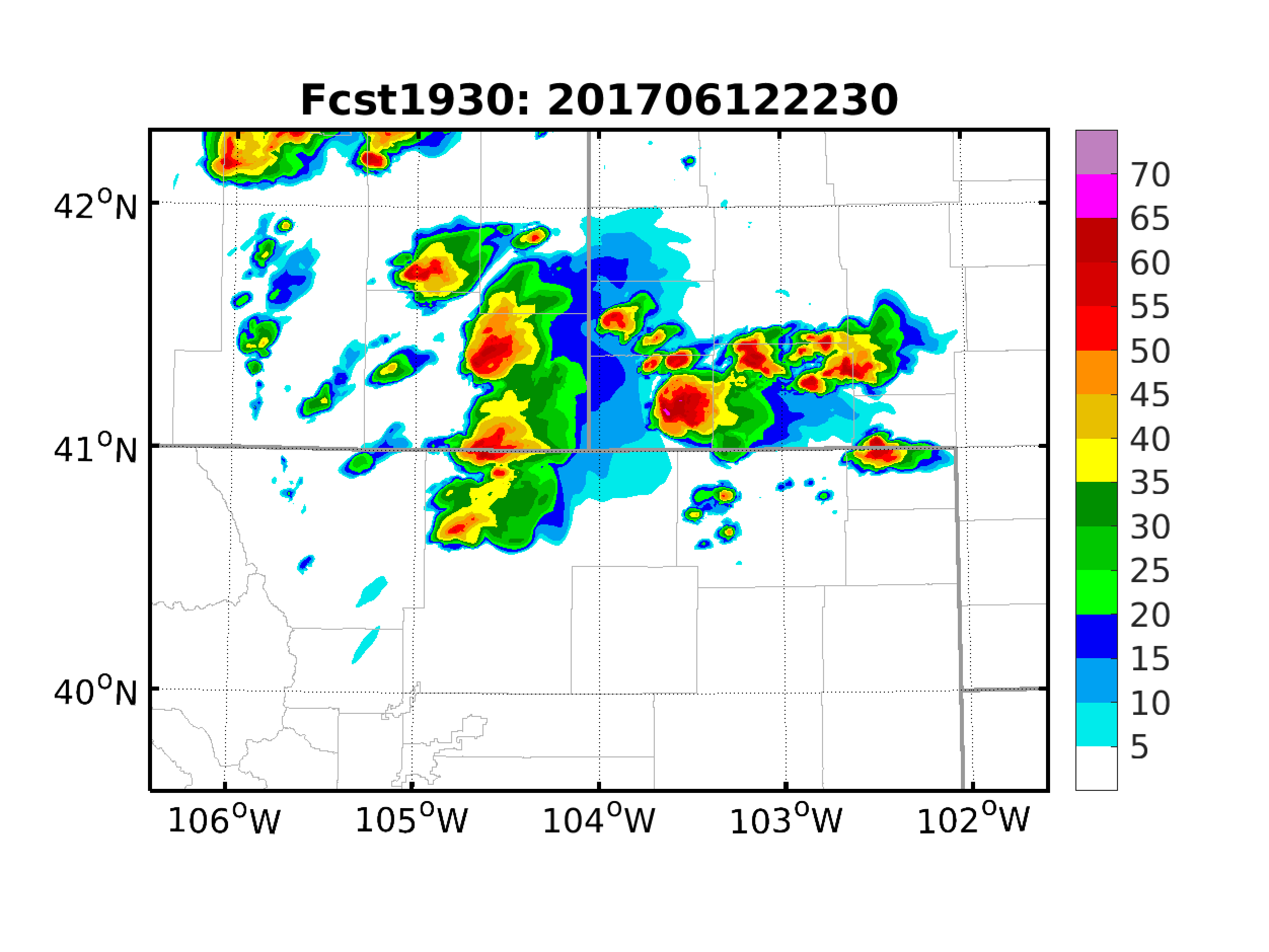 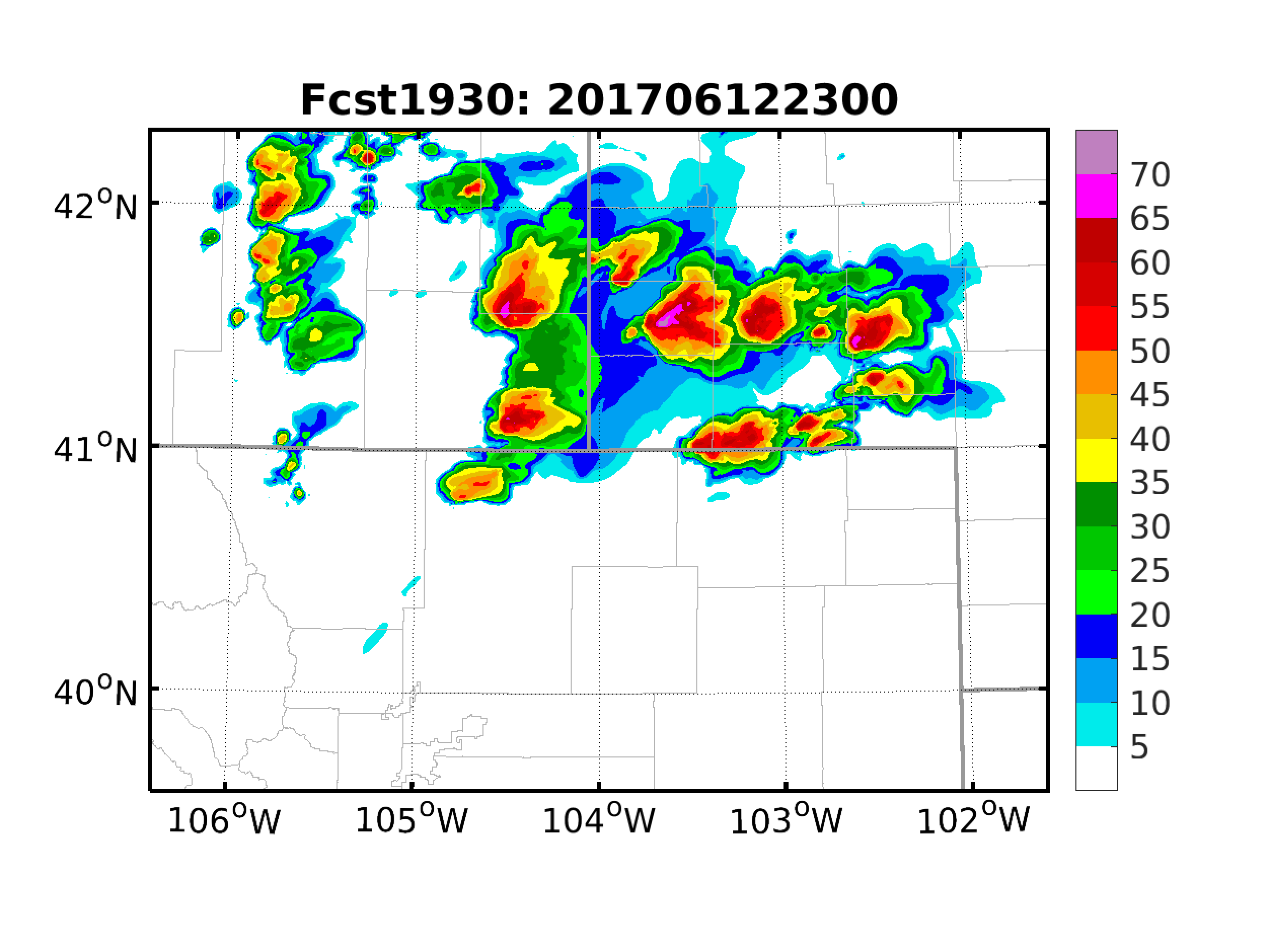 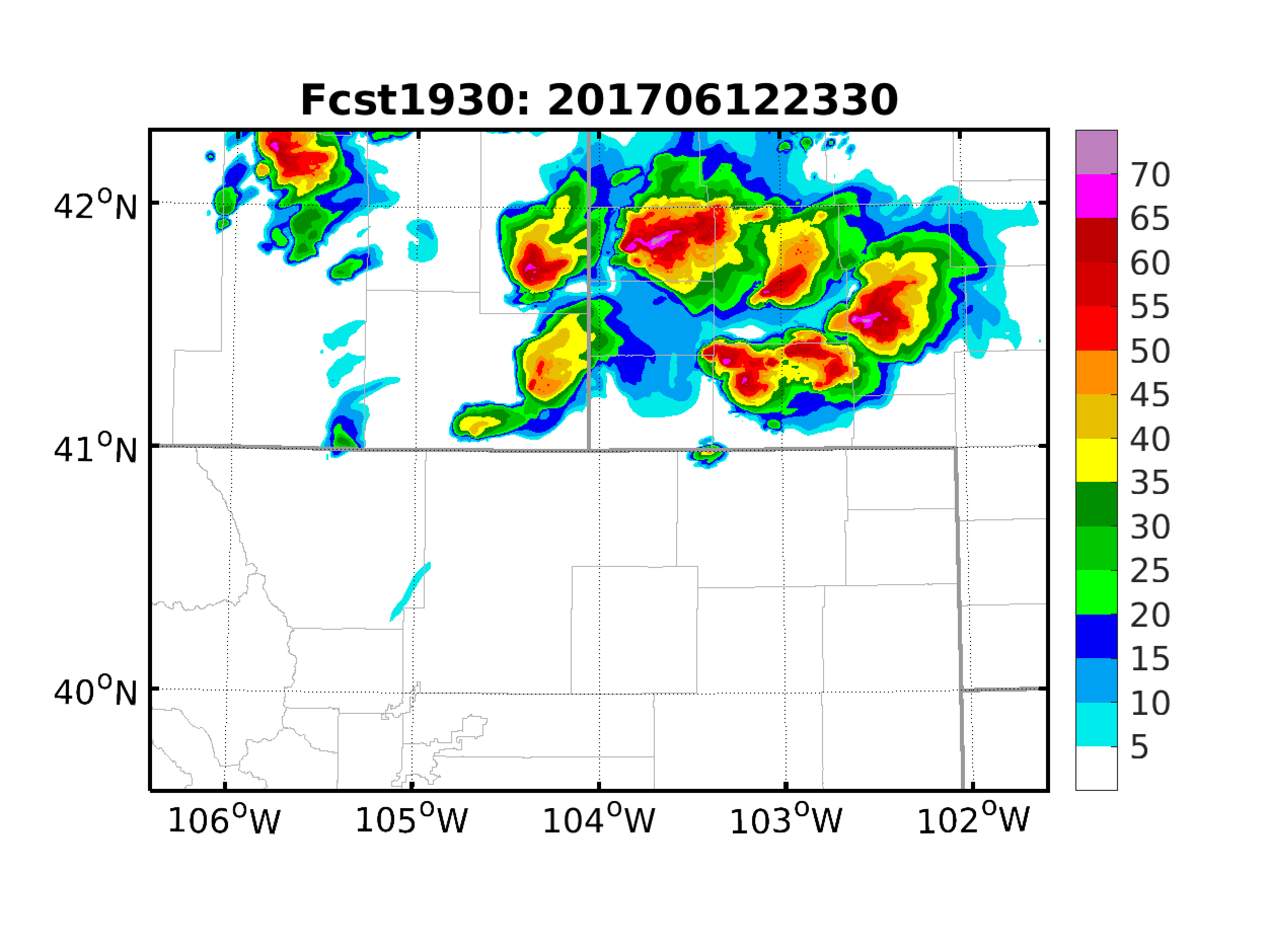 2000 Forecast
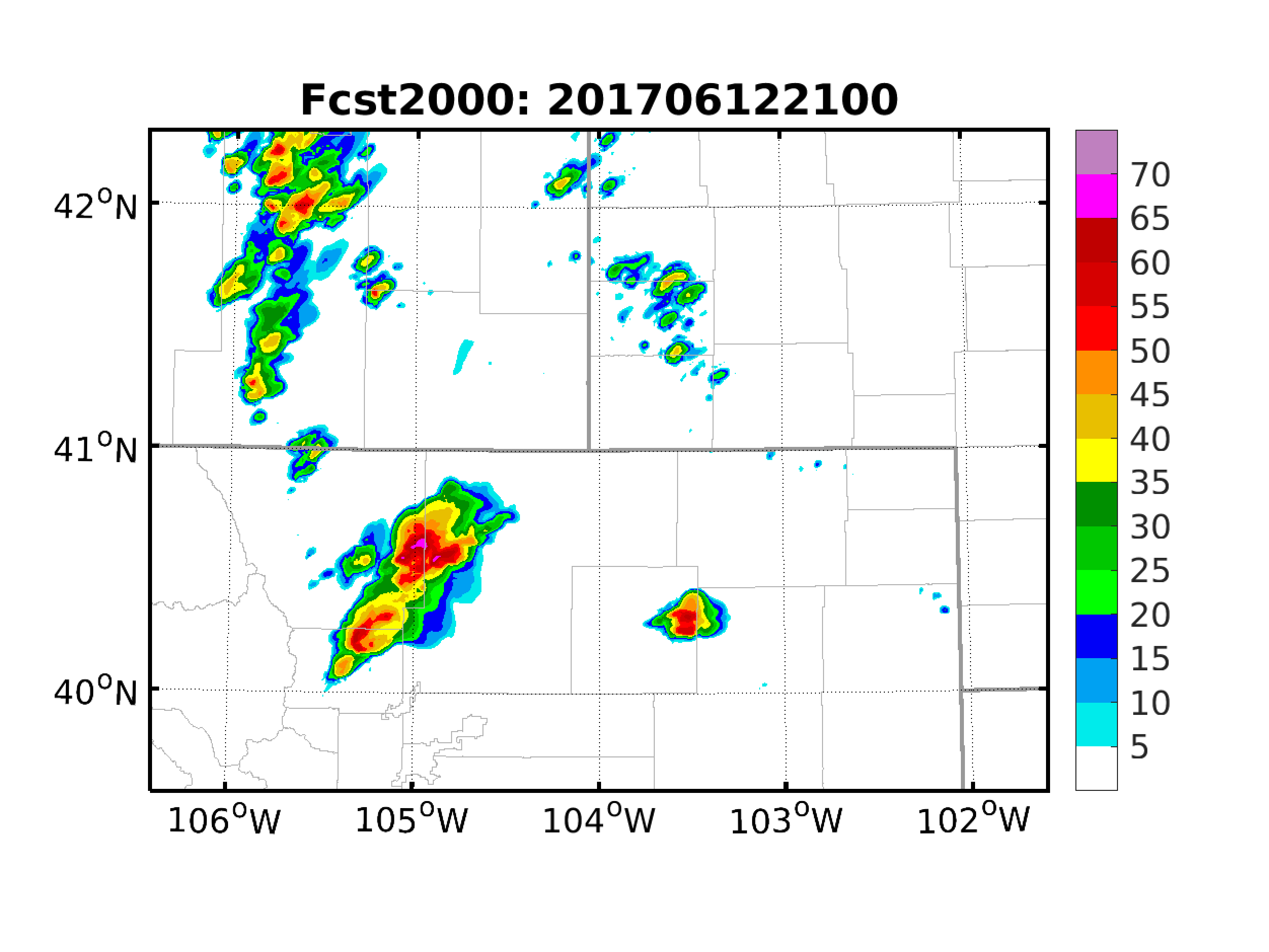 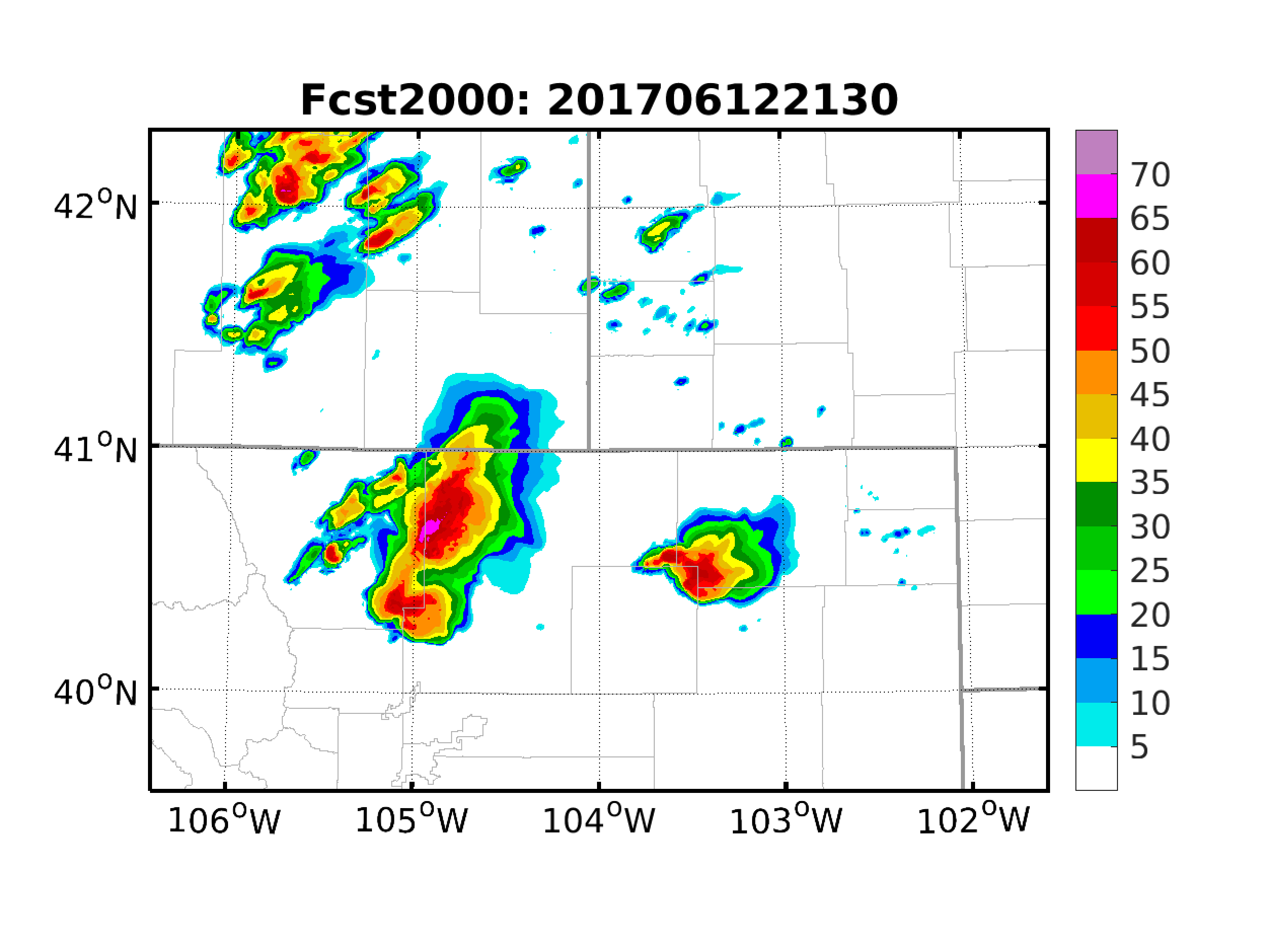 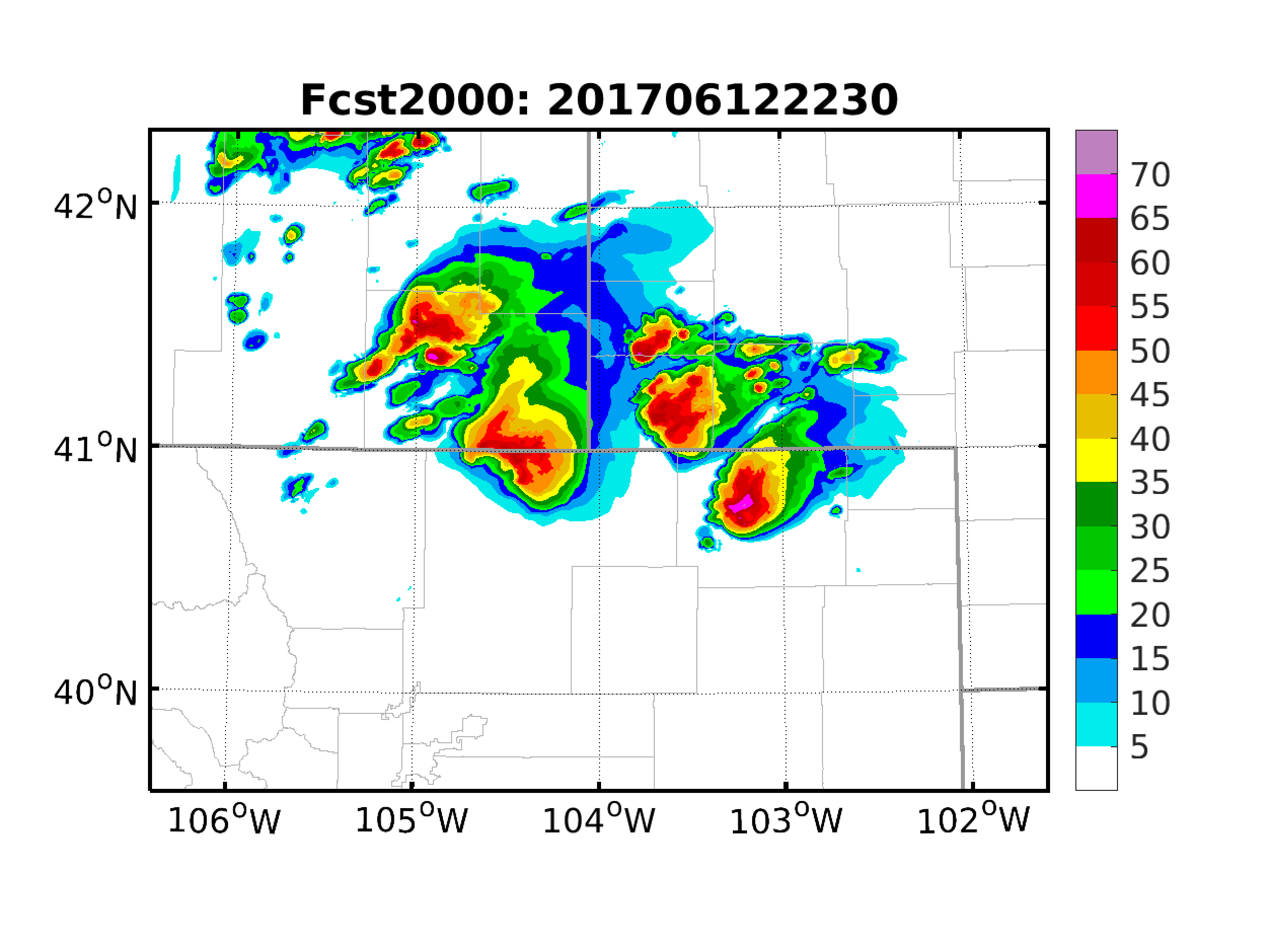 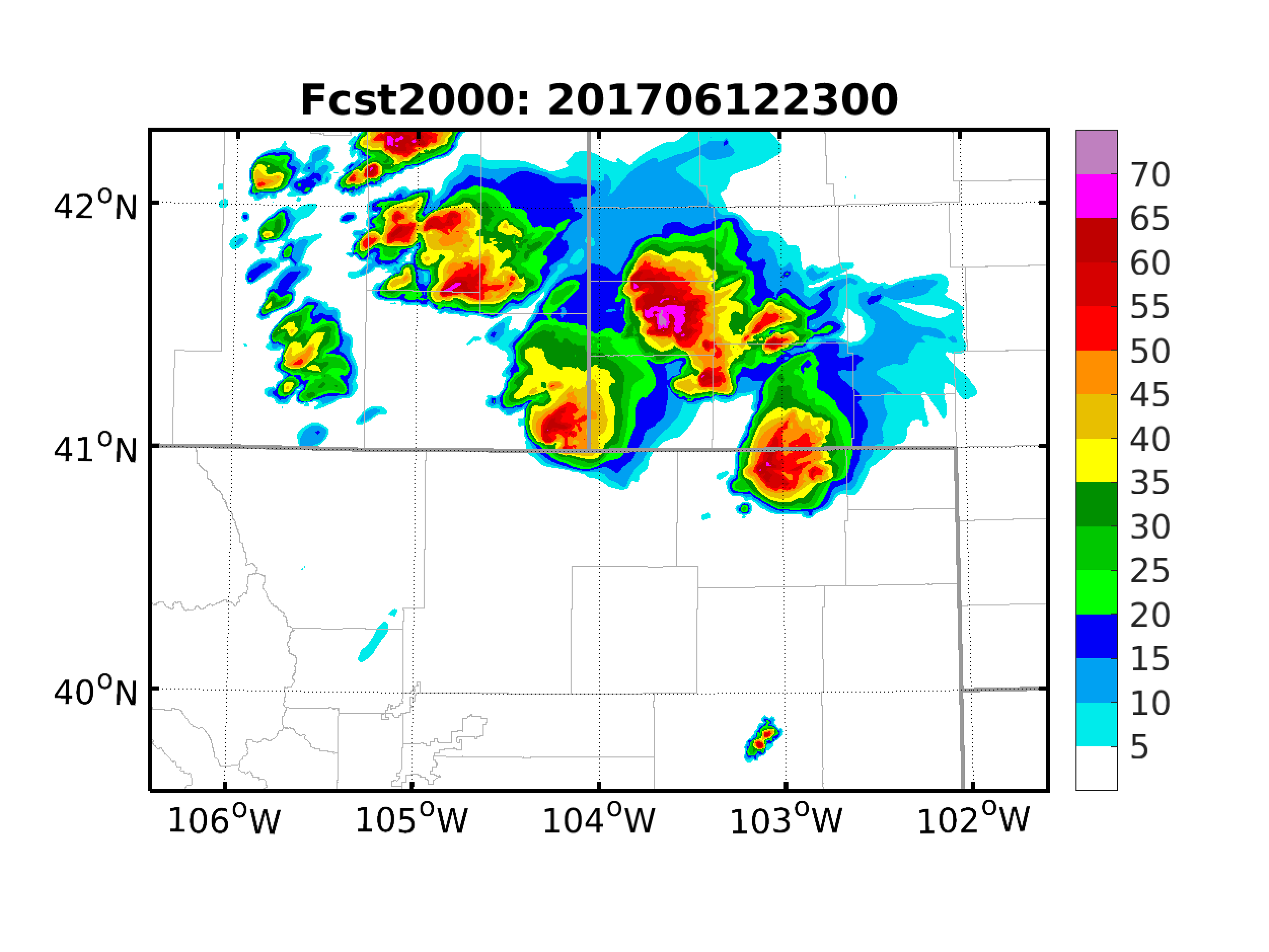 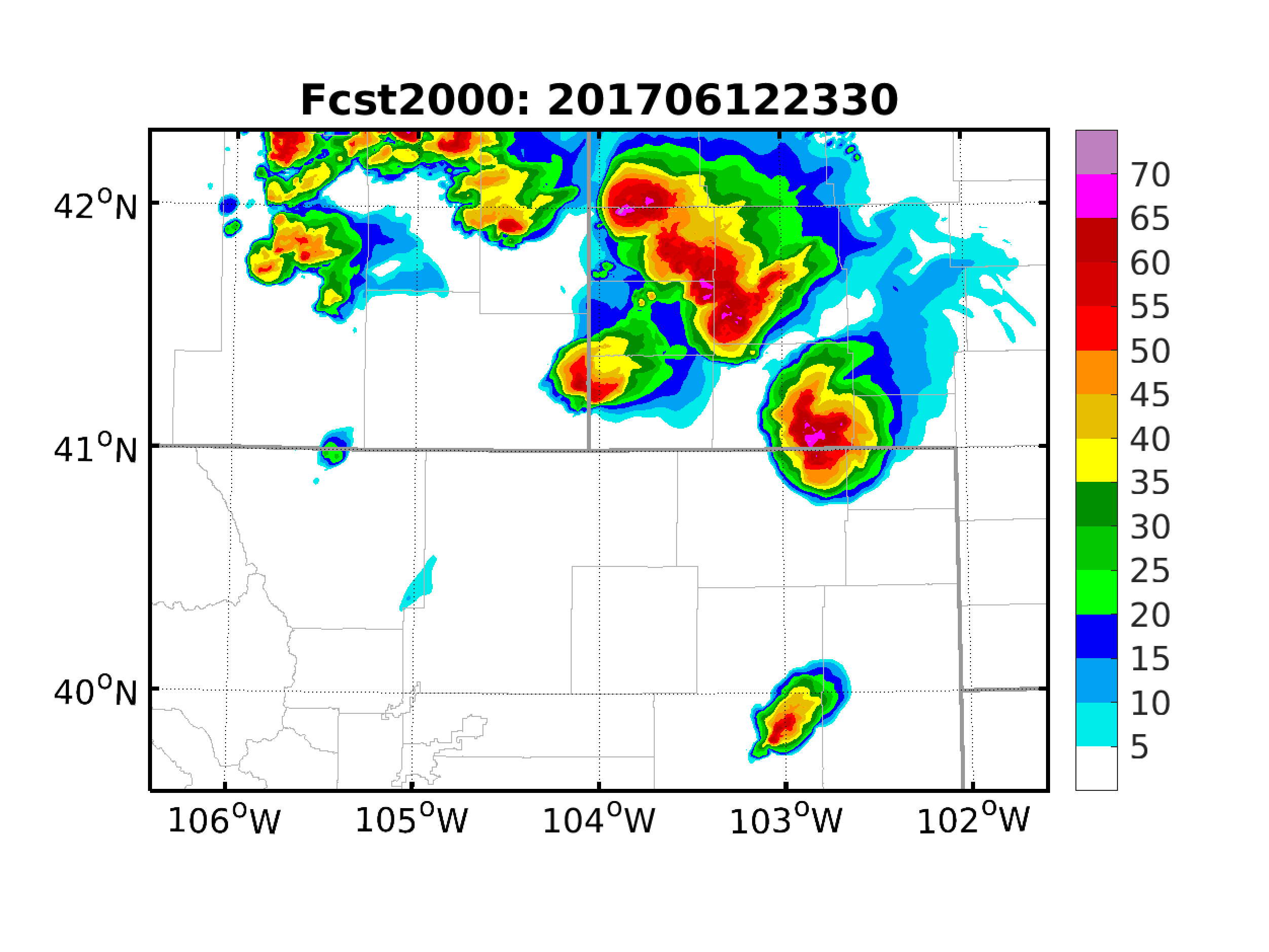 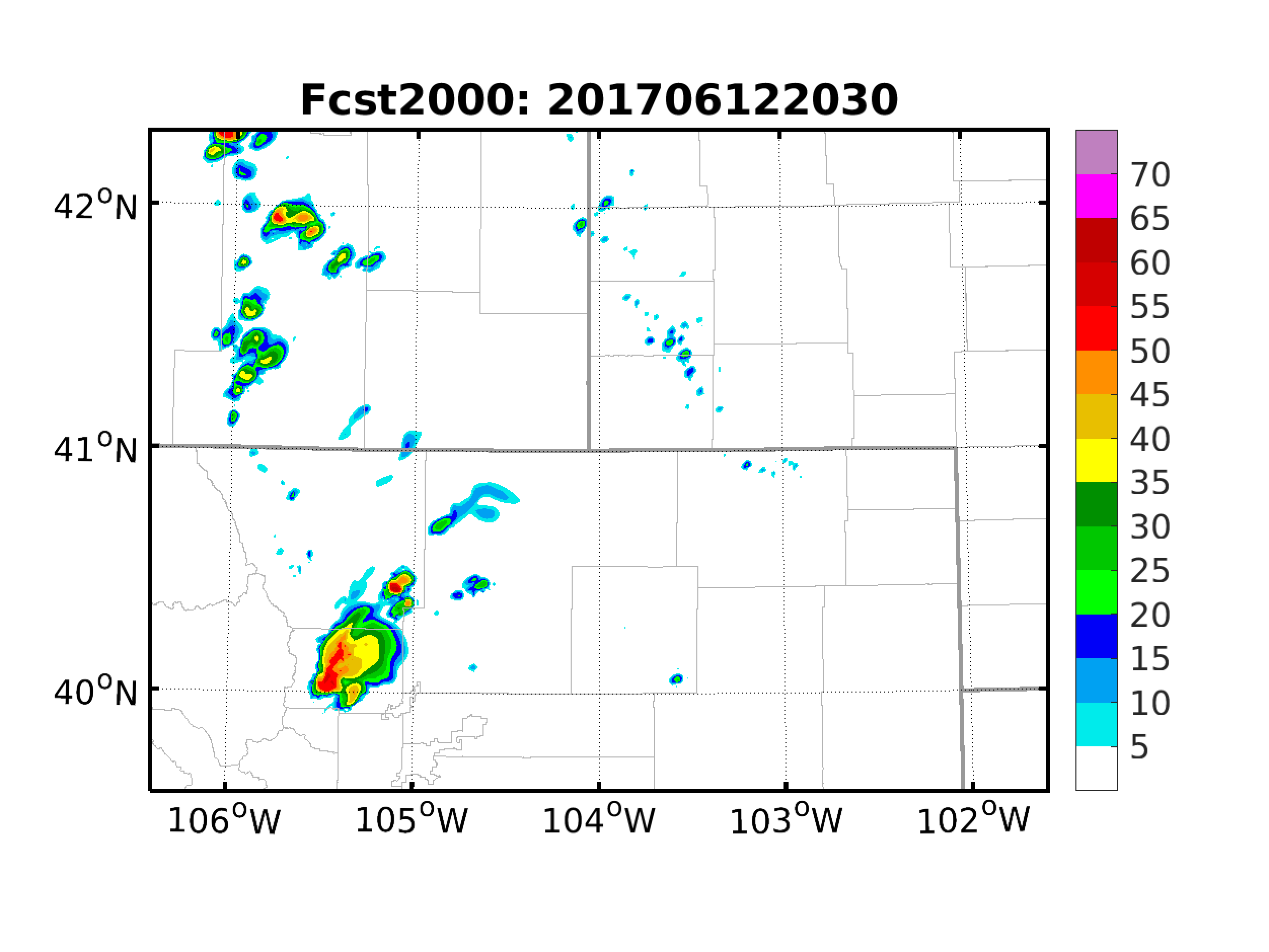 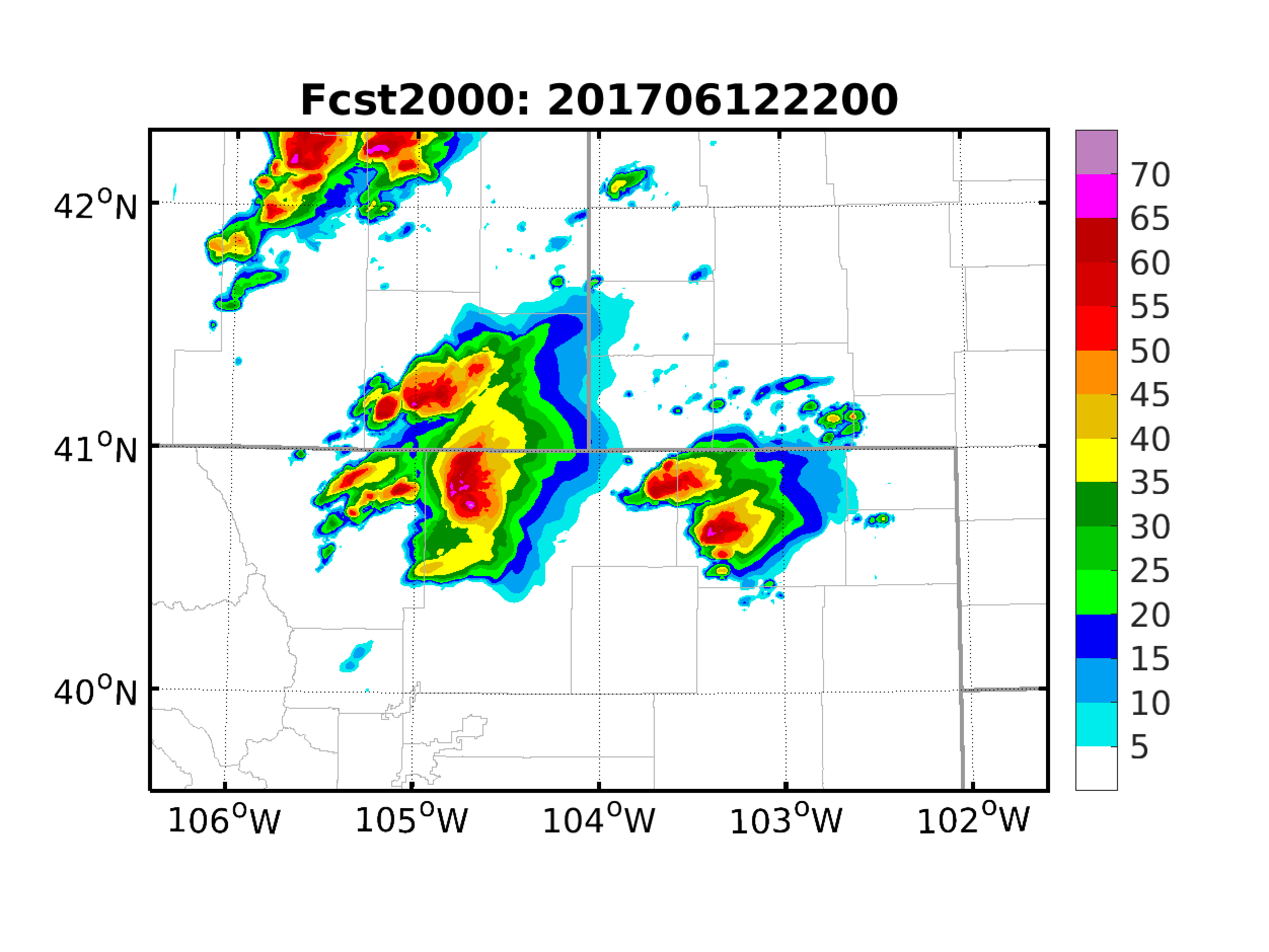 2030 Forecast
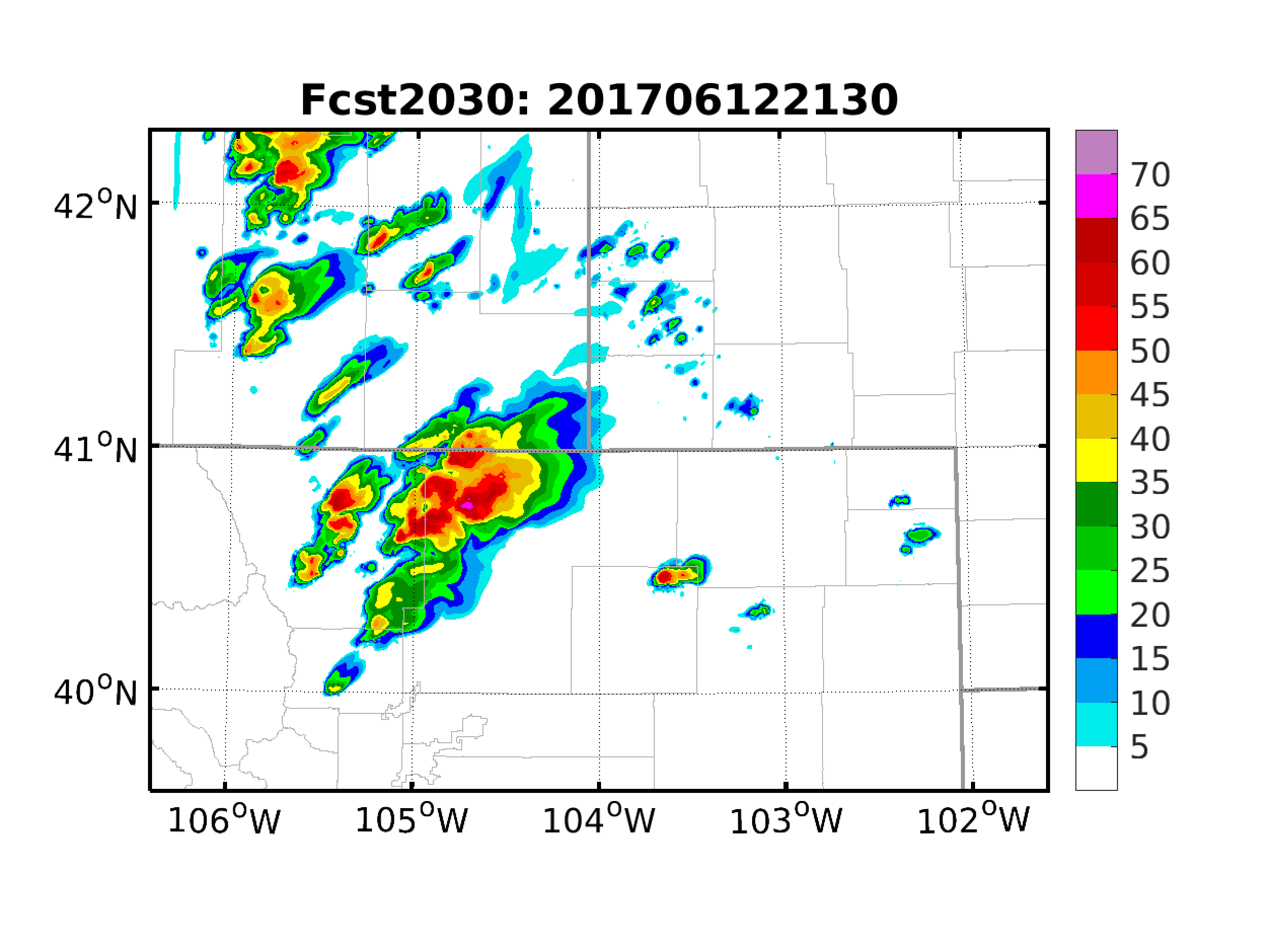 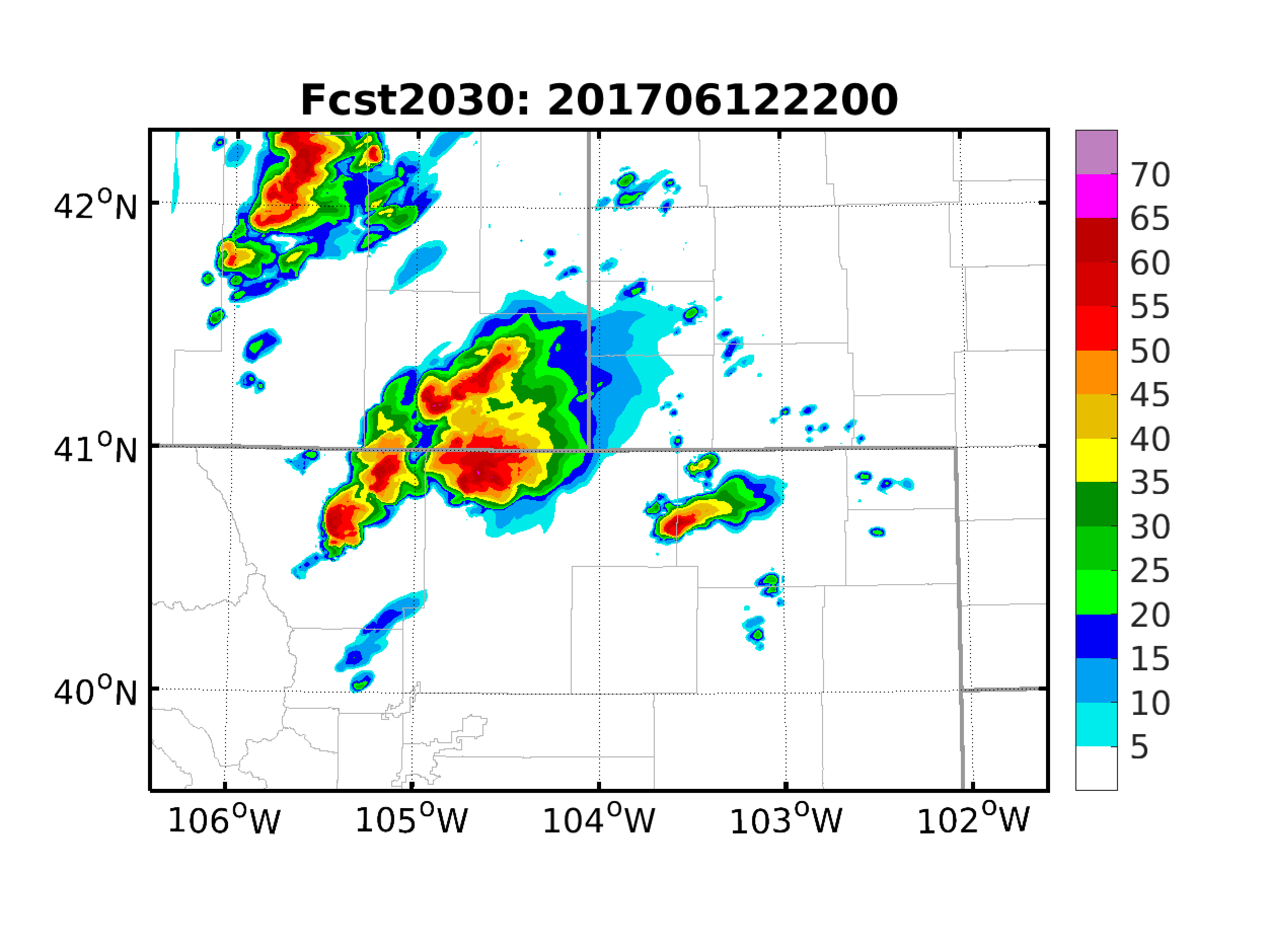 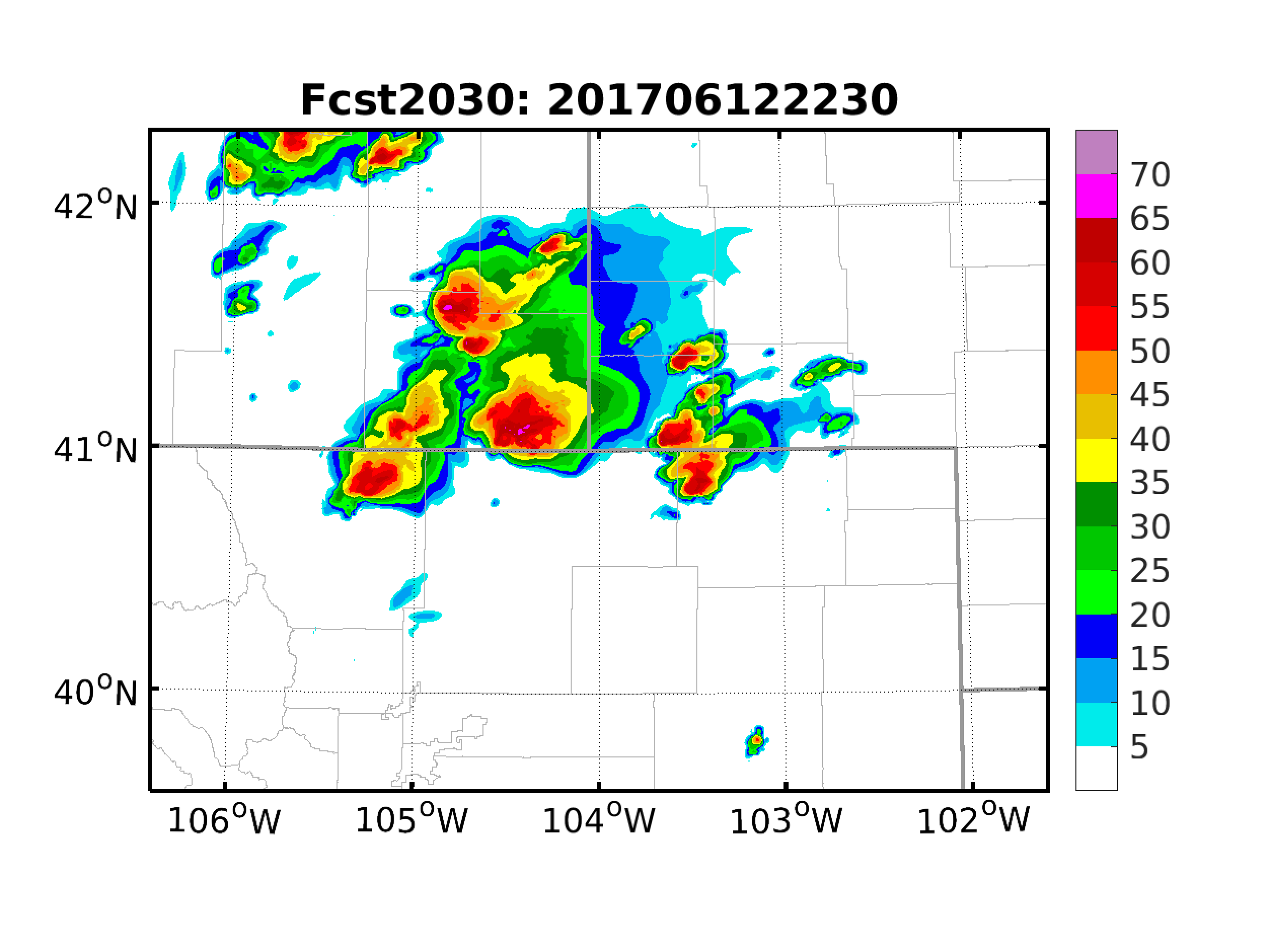 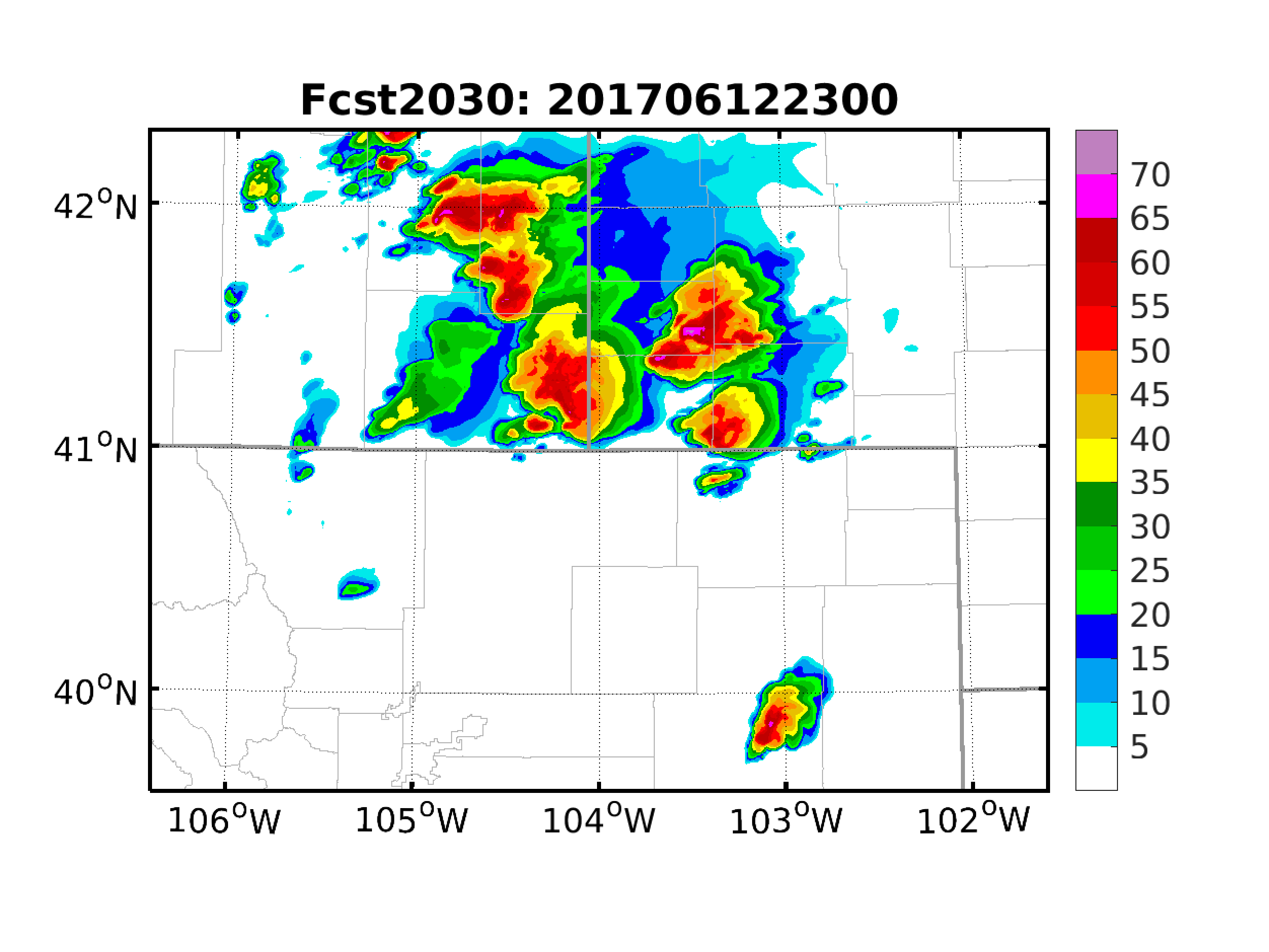 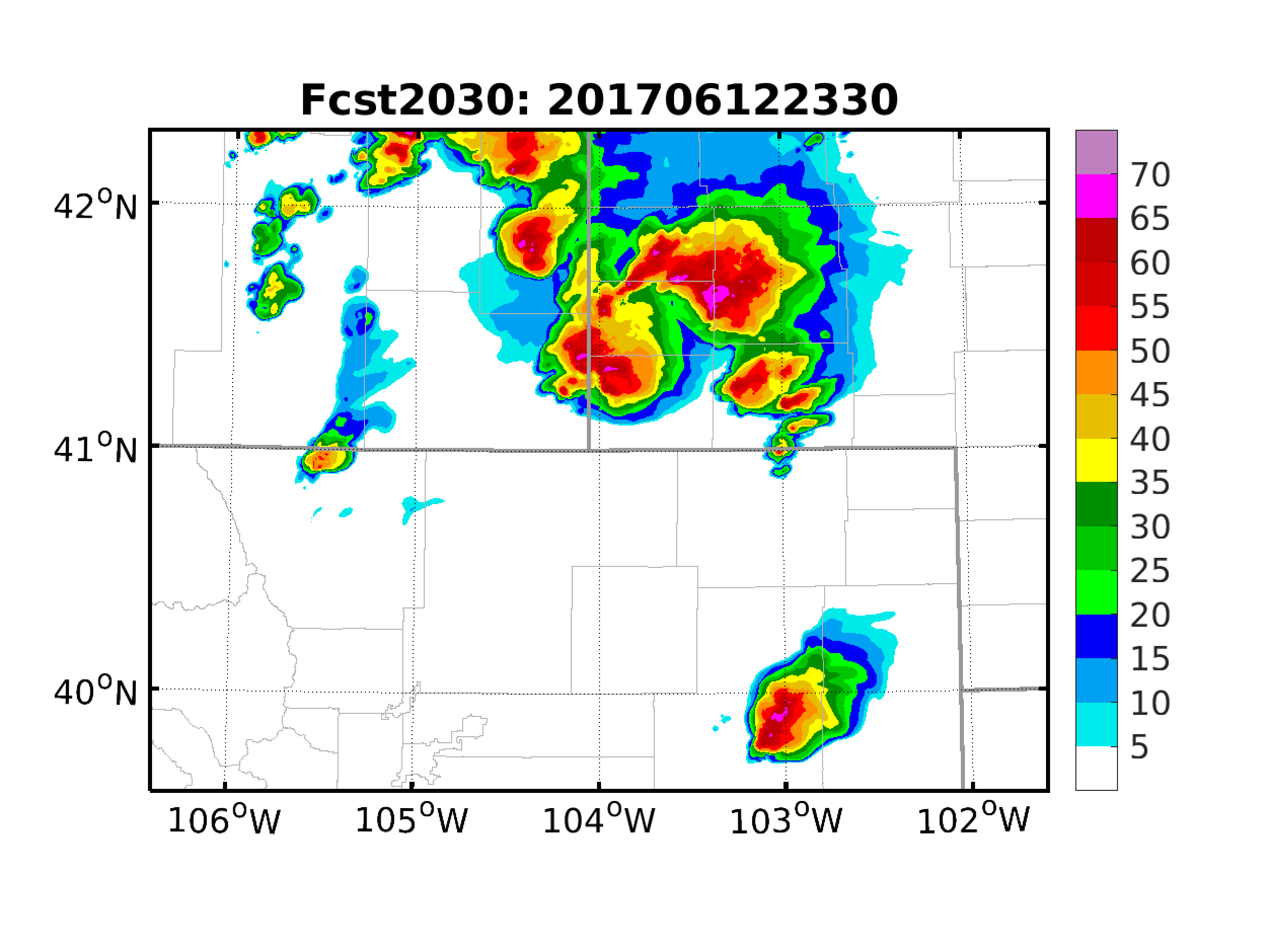 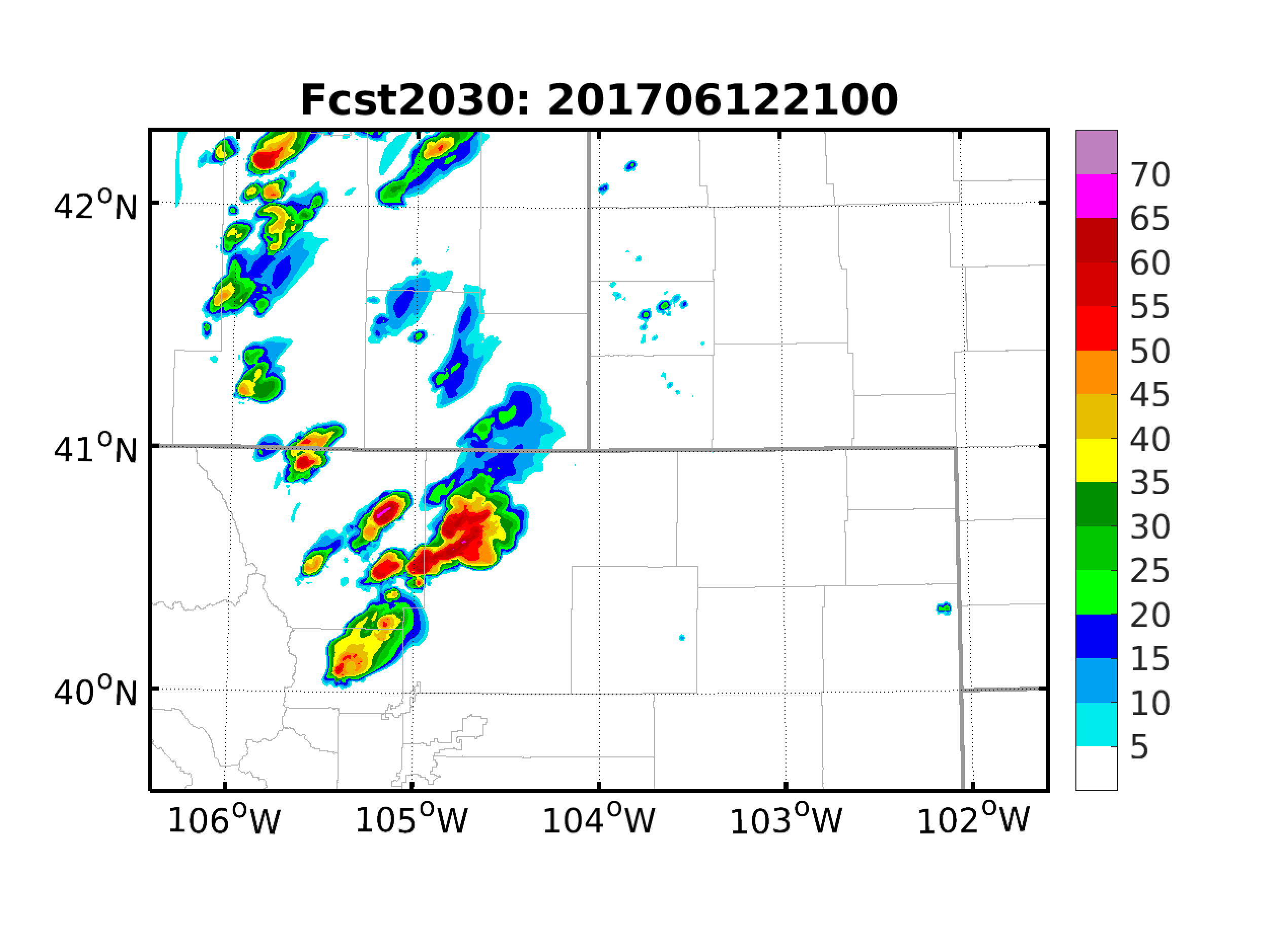 Deterministic Forecasts: UH and Vorticity
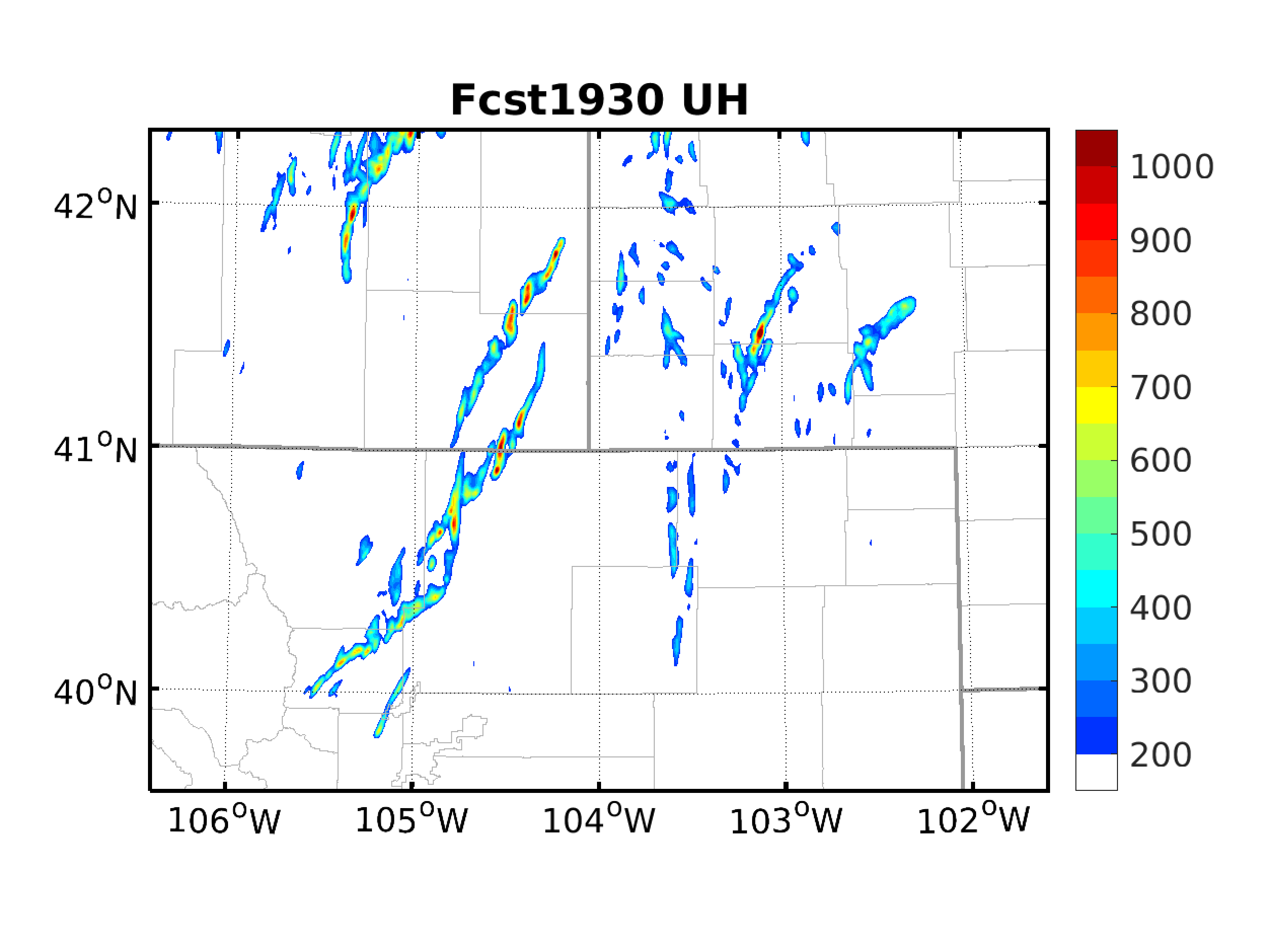 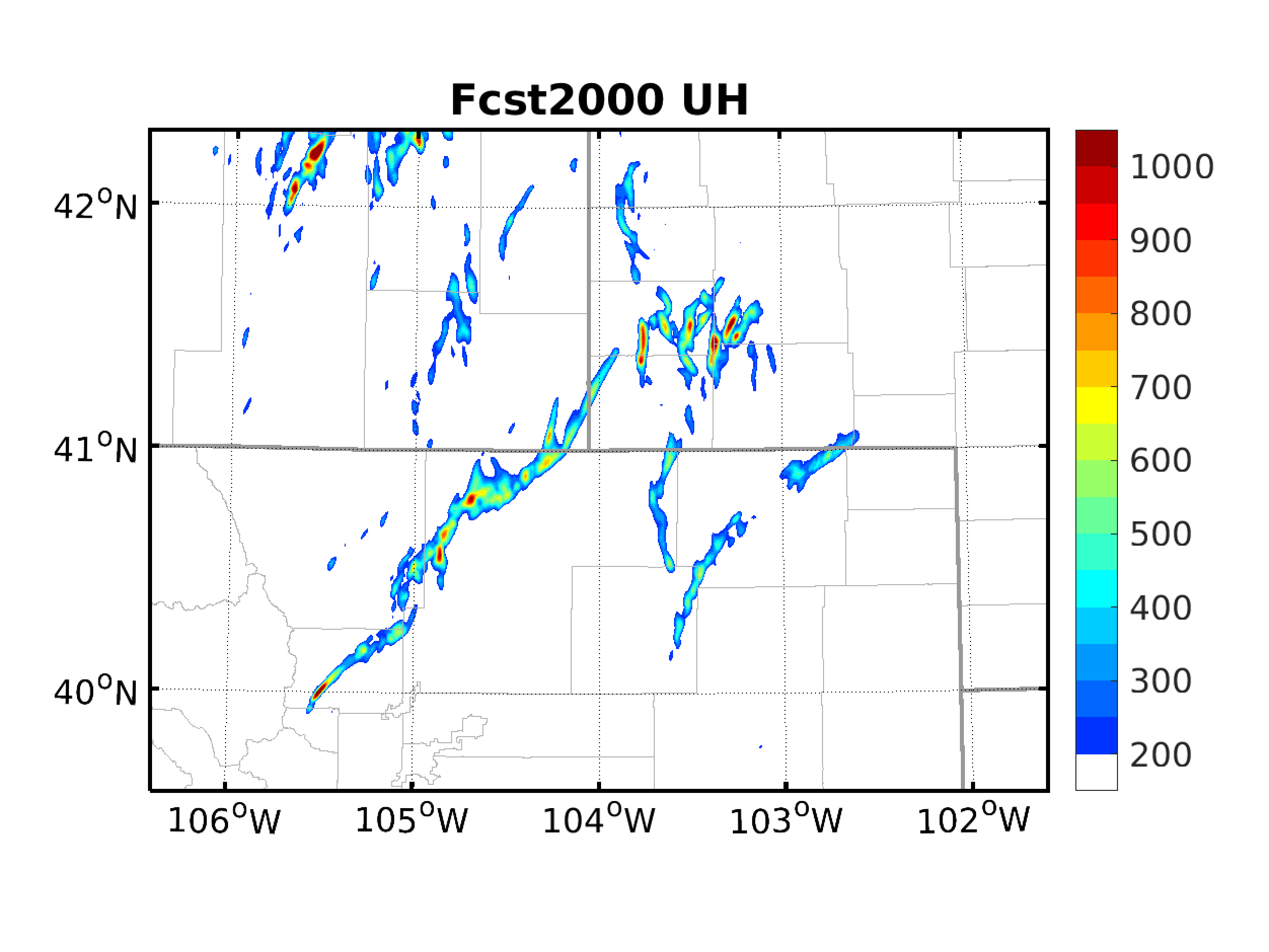 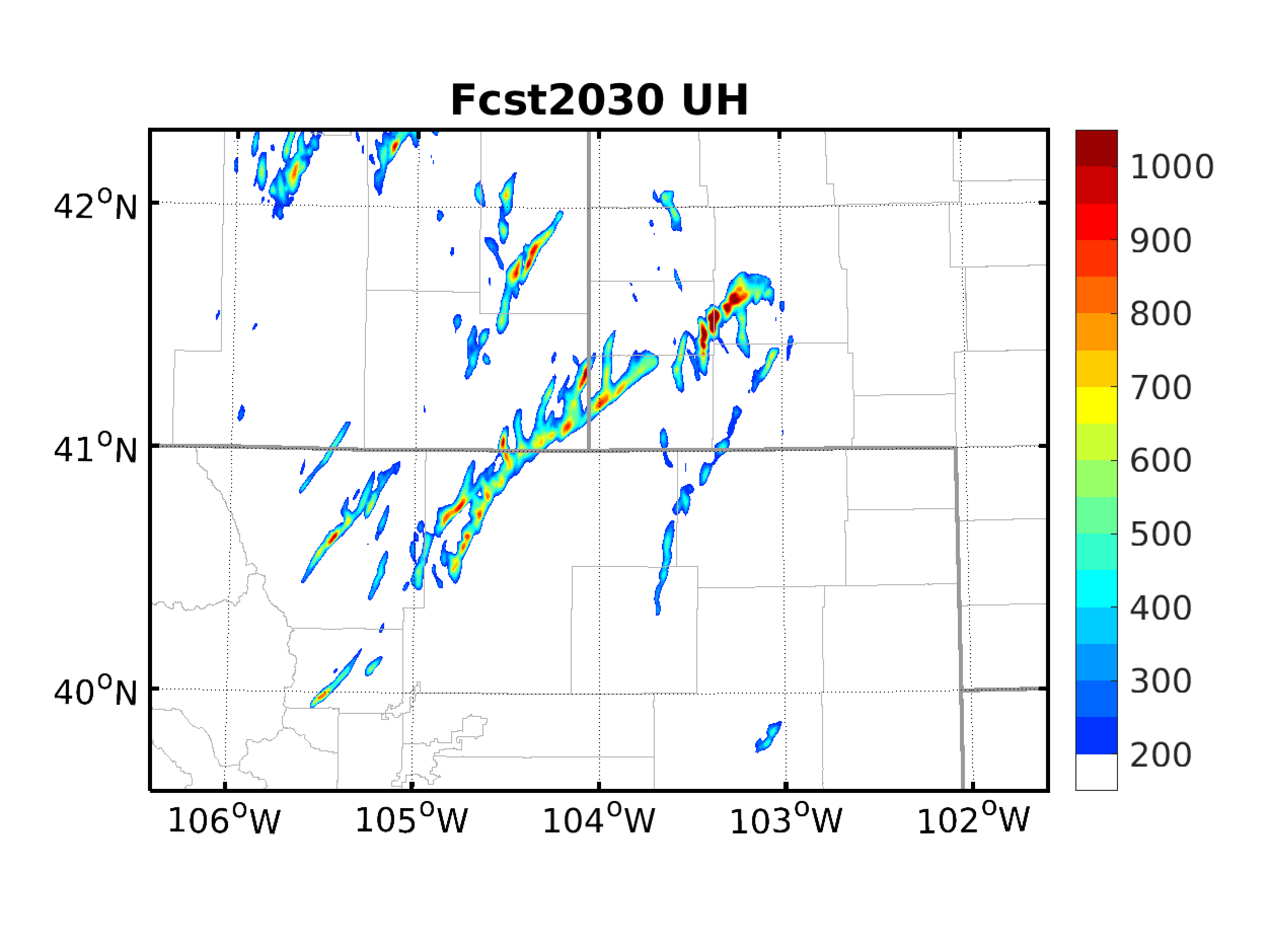 Maximum of 2–5-km UH
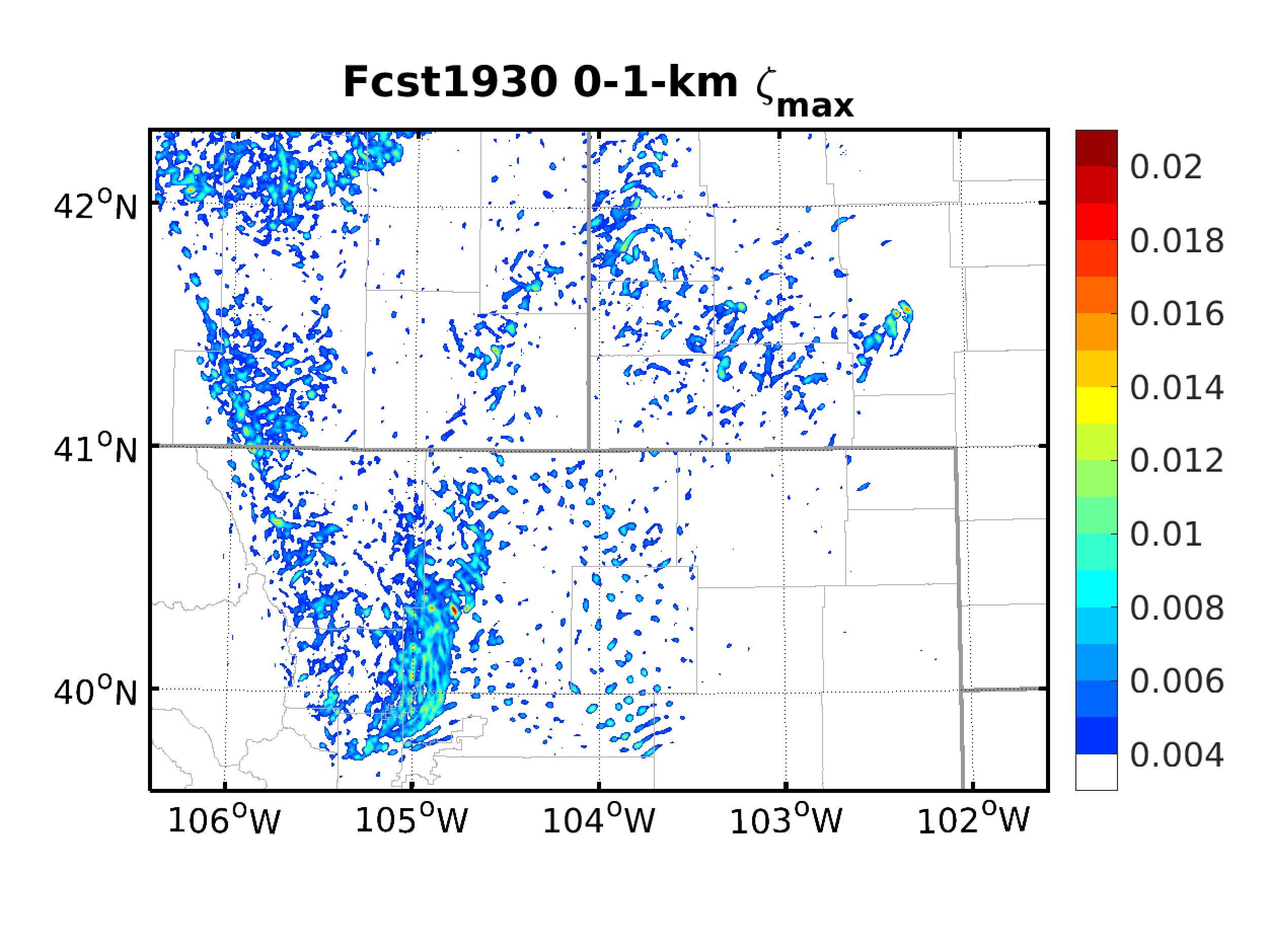 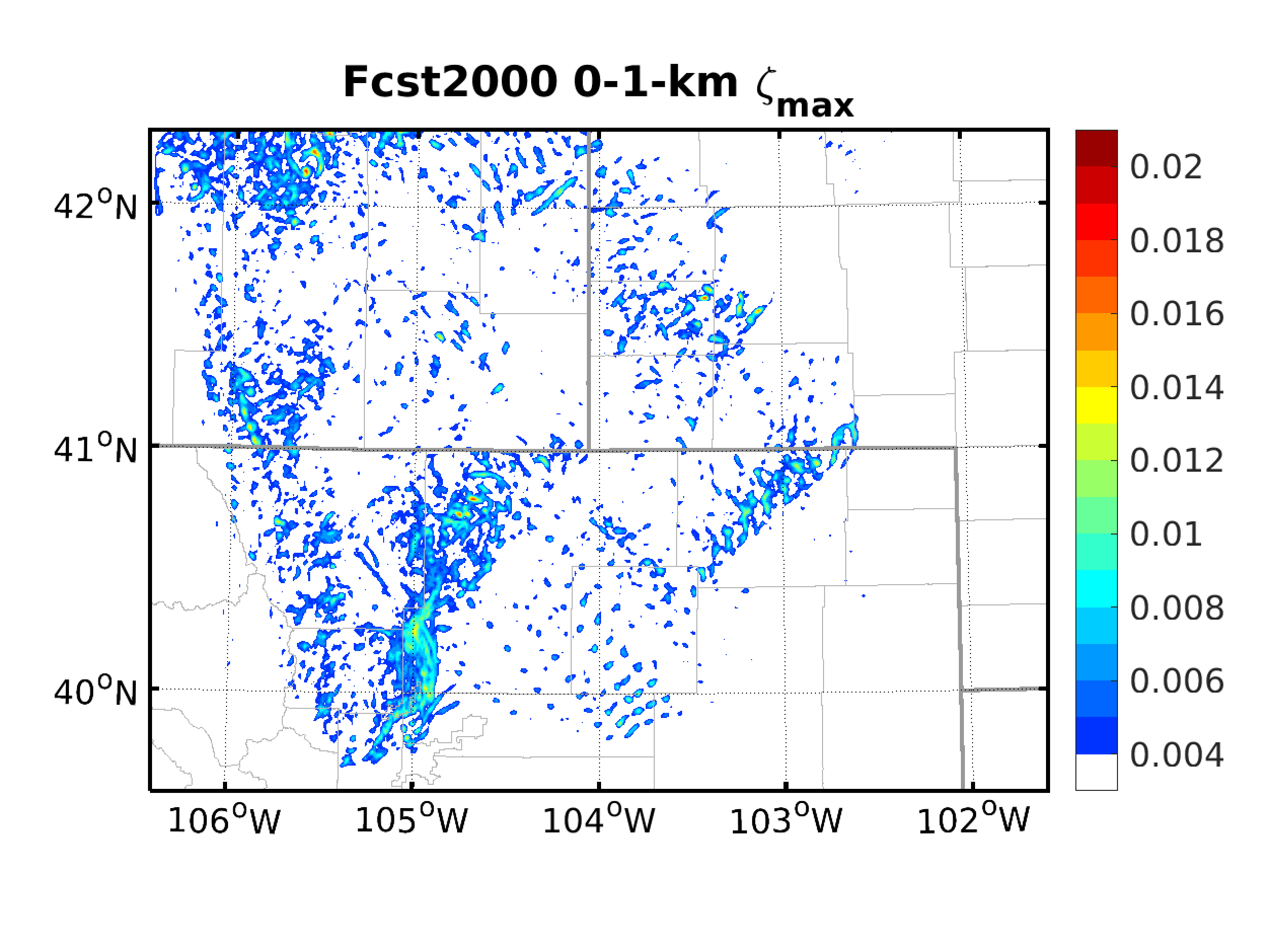 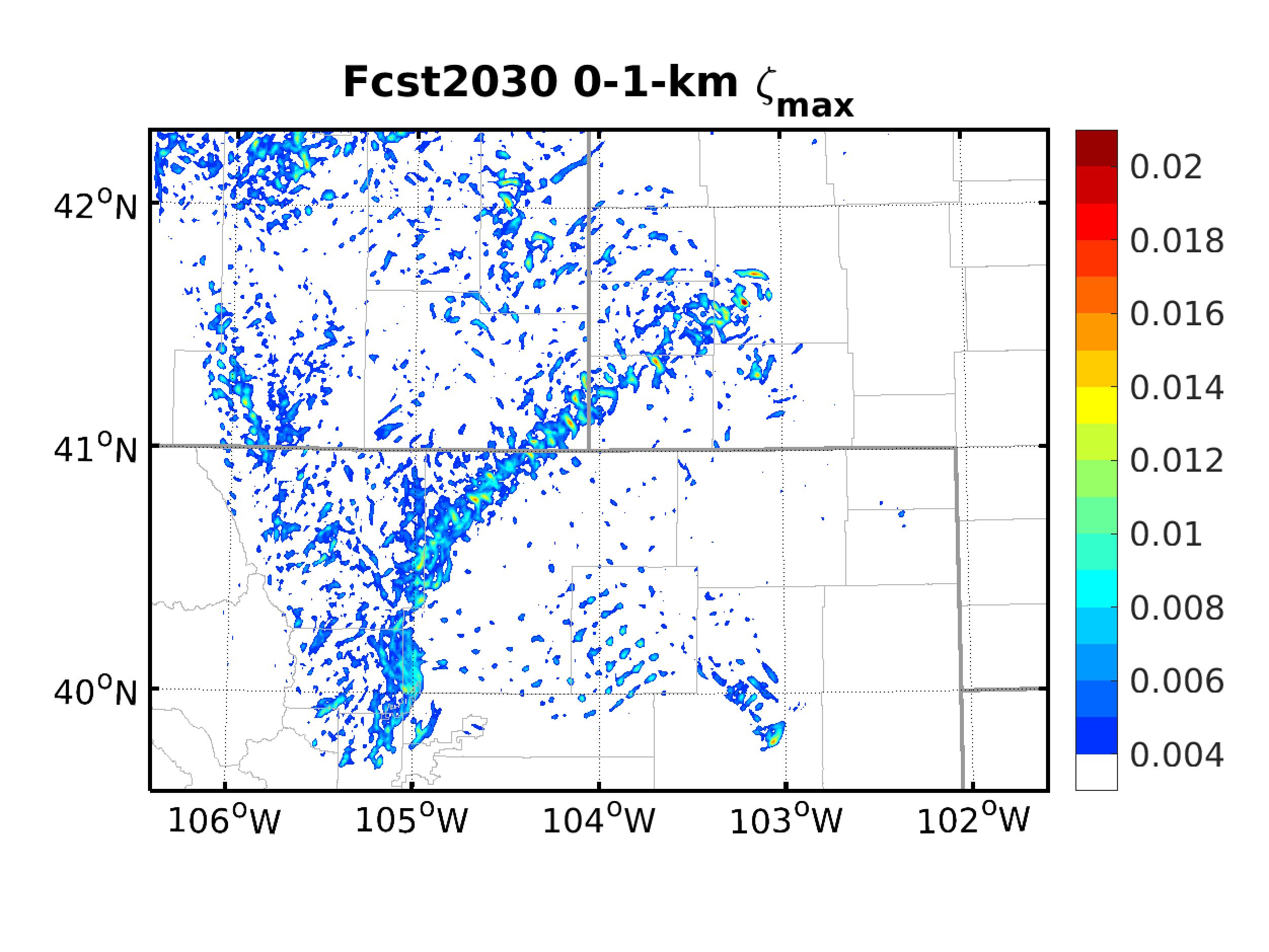 0–1-km Maximum Vorticity
Infrequent output of every 15 min 
Ensemble: Reflectivity Probability
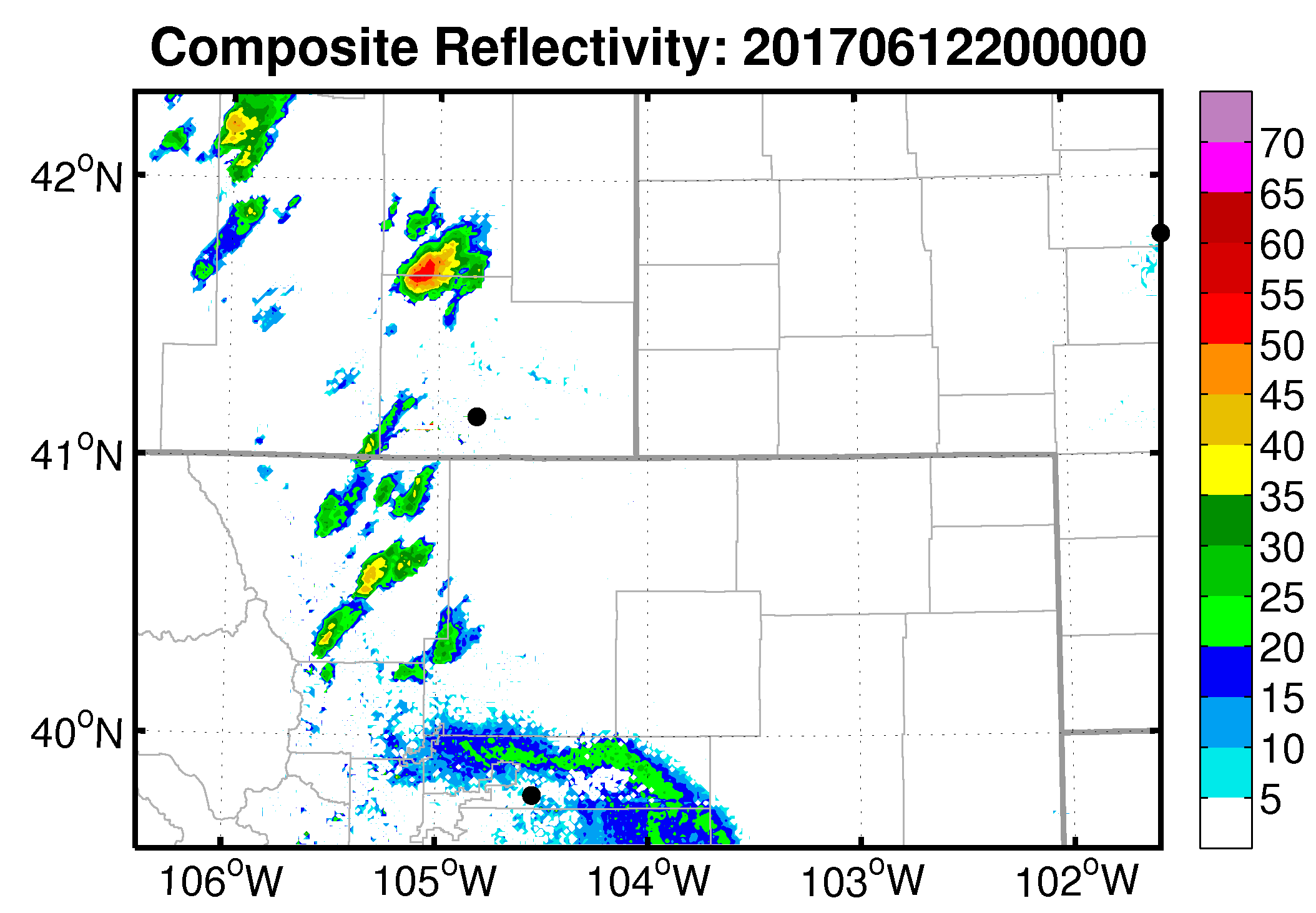 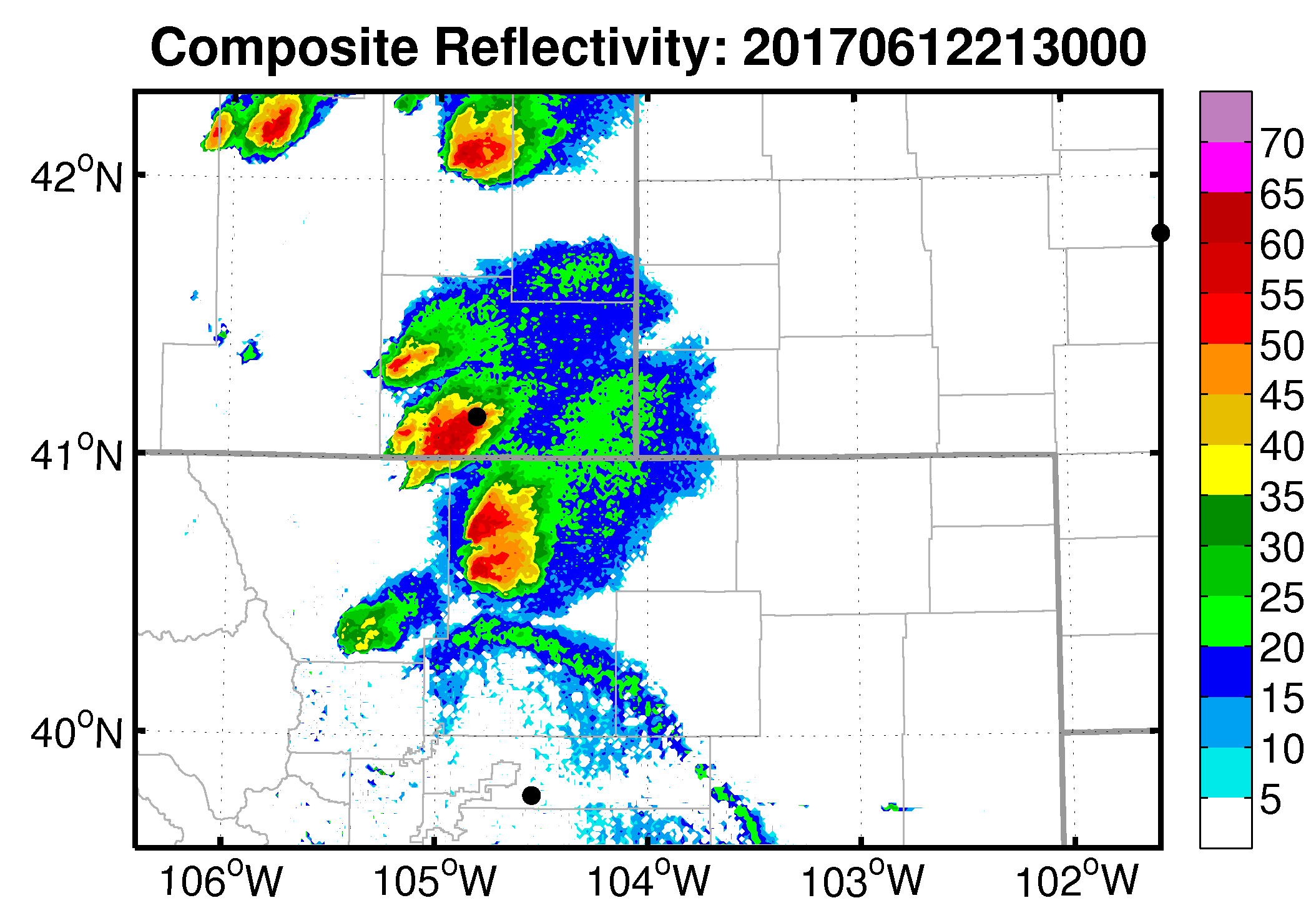 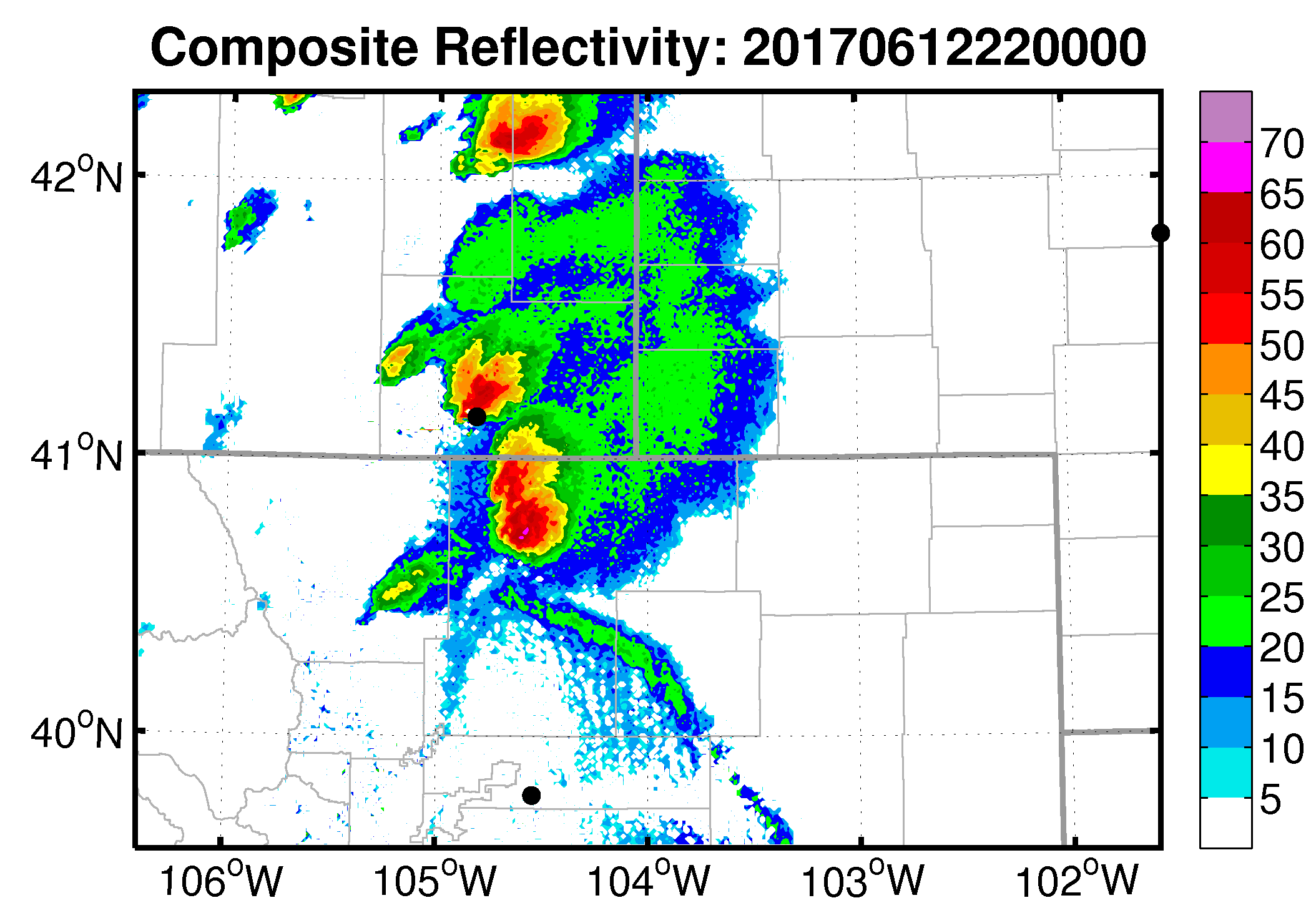 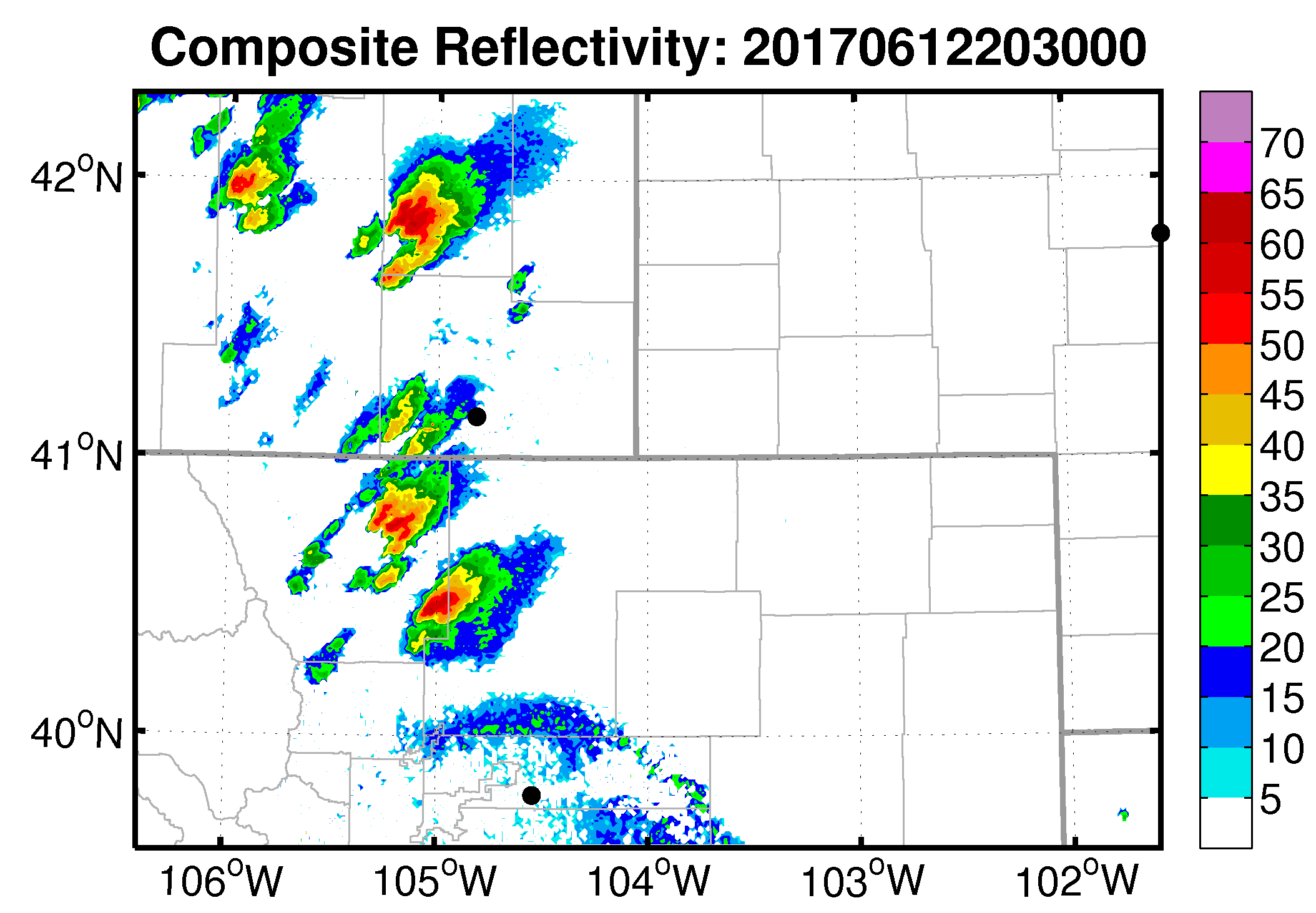 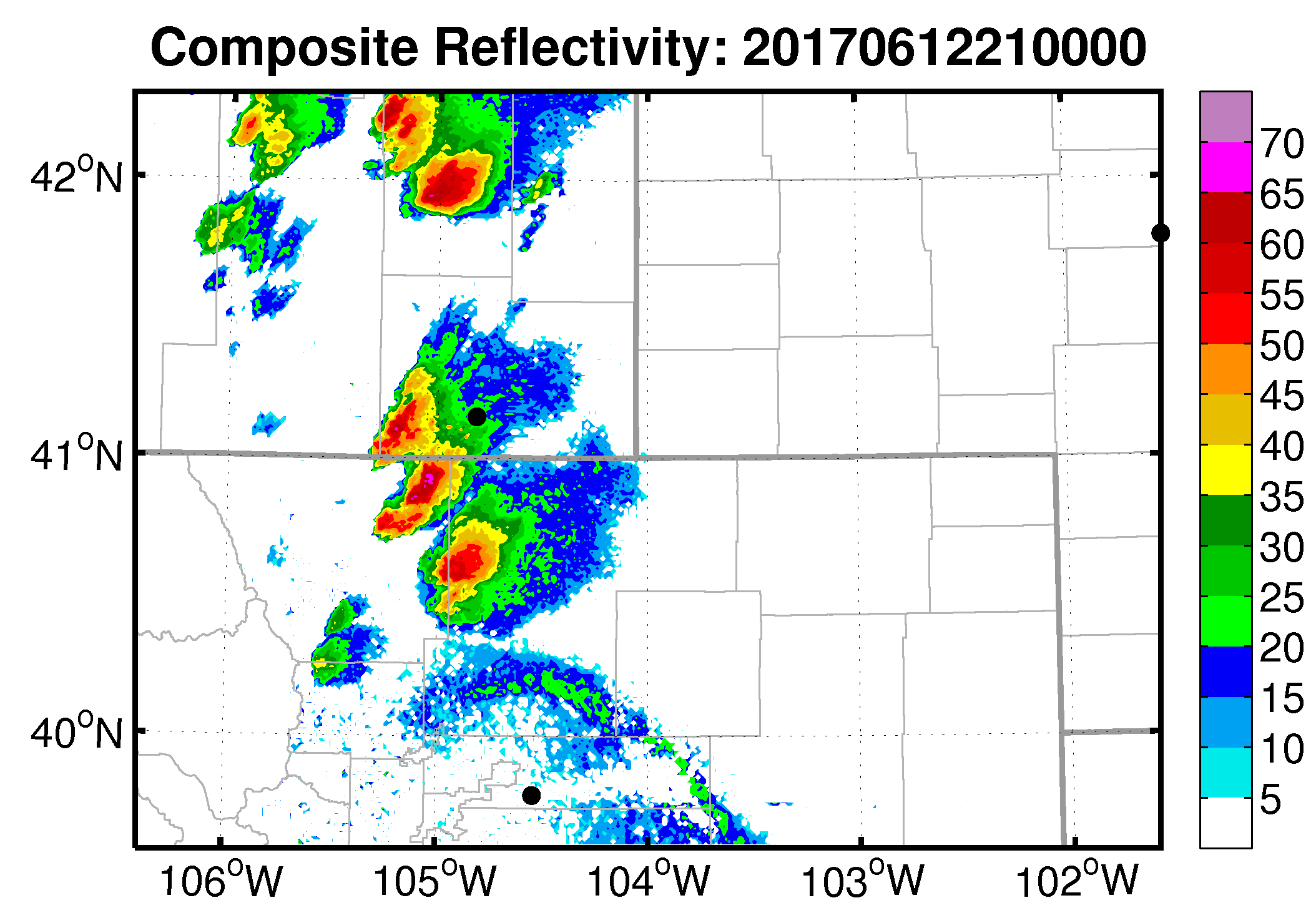 Obs
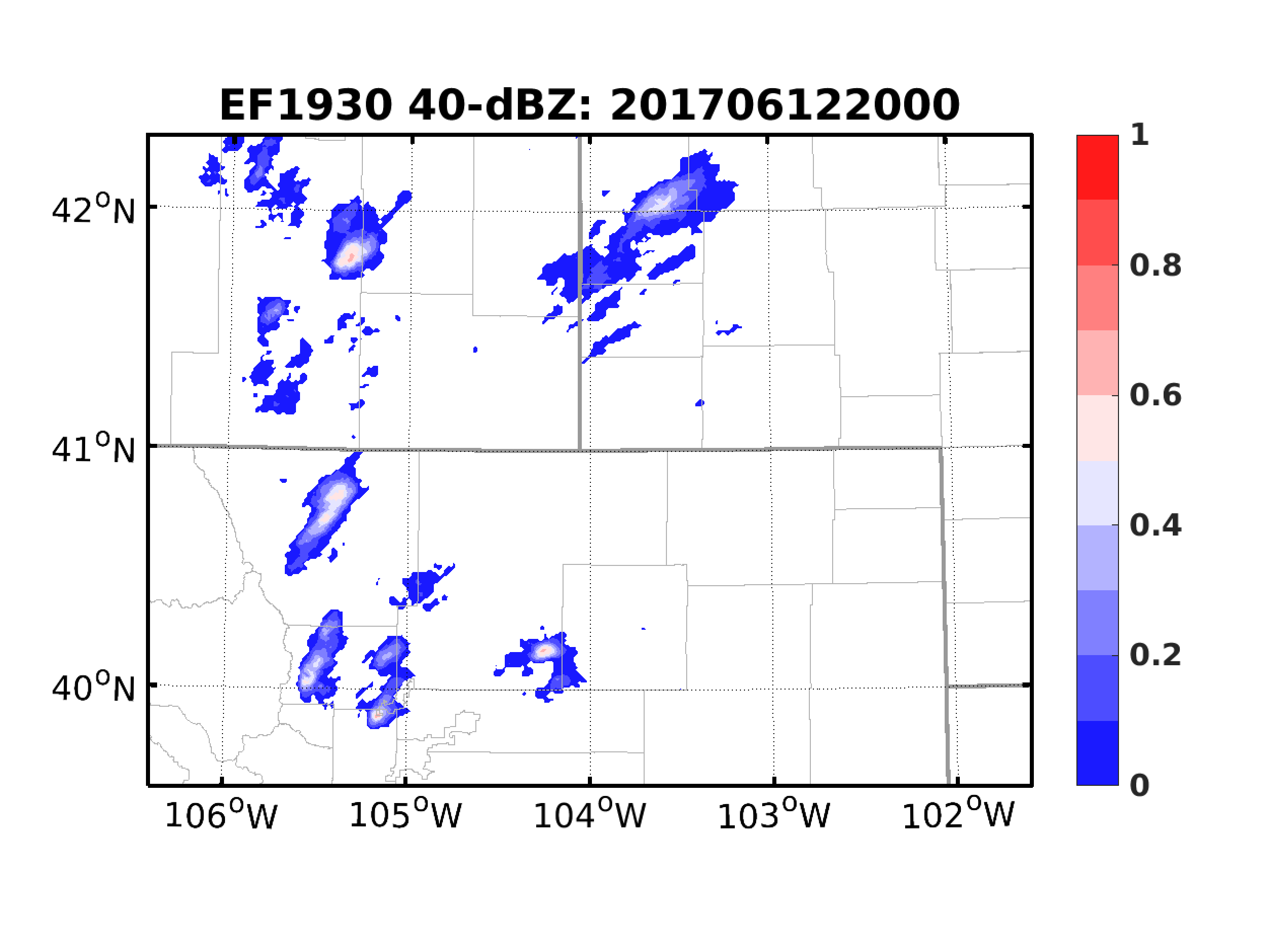 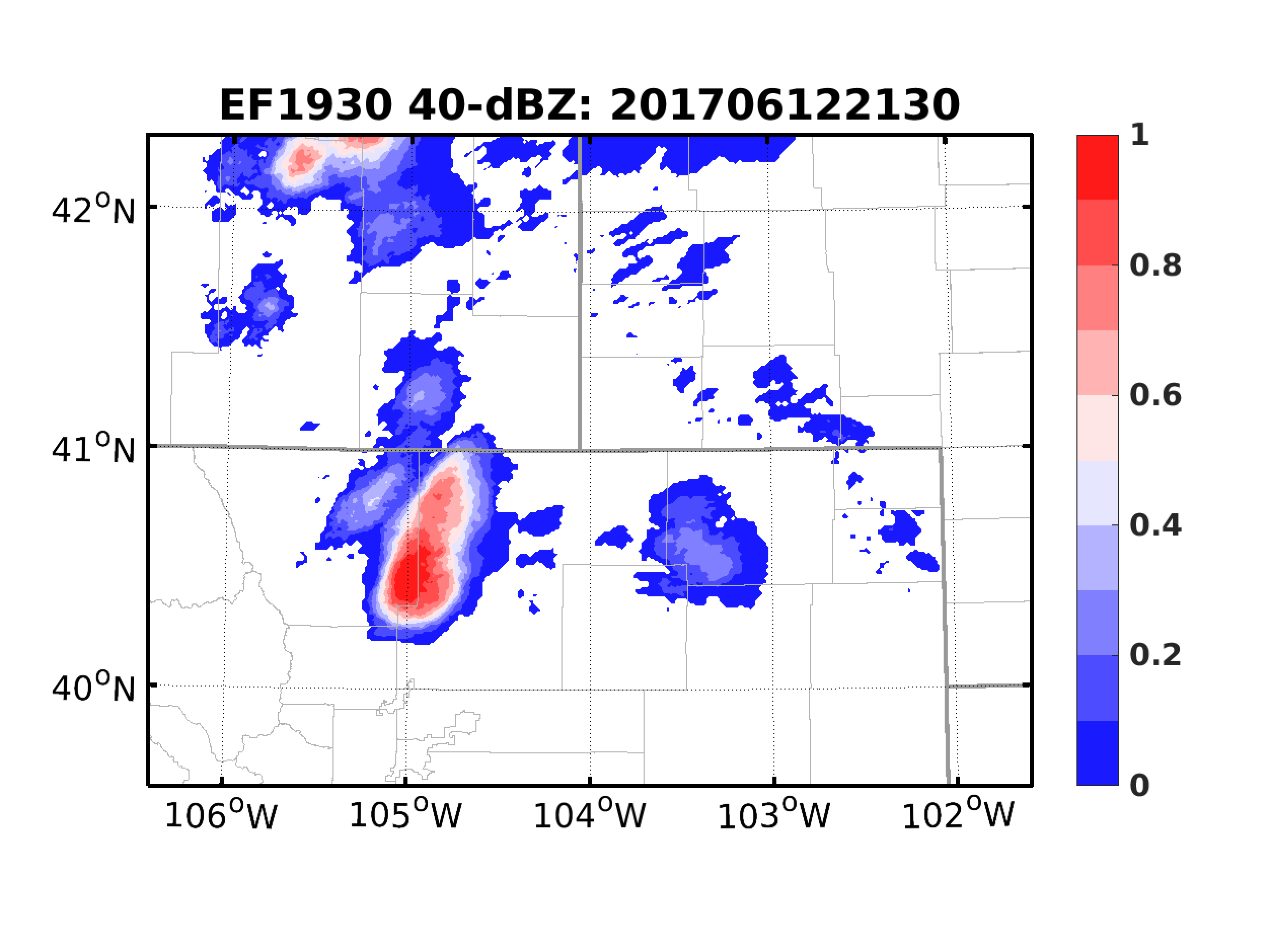 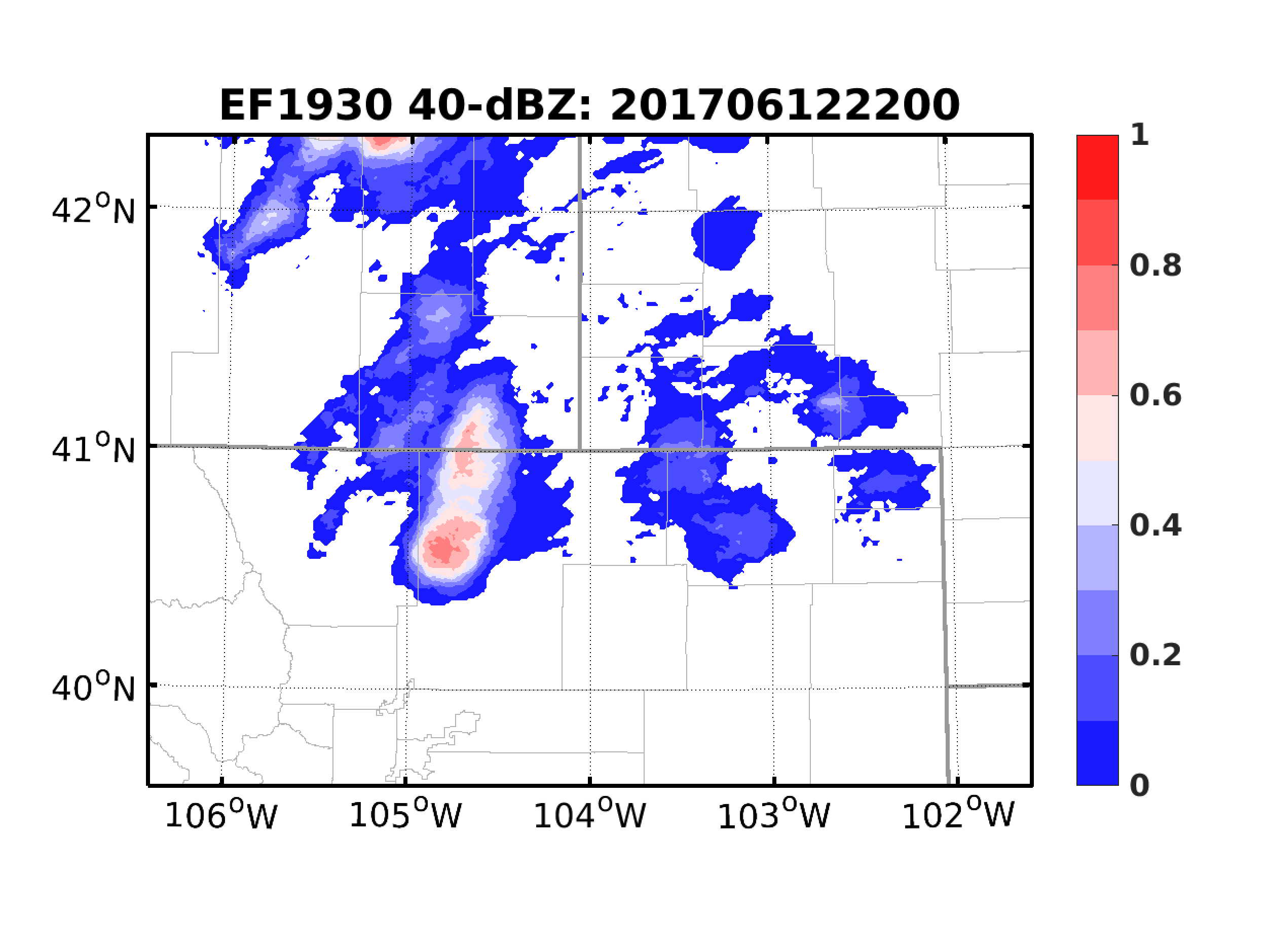 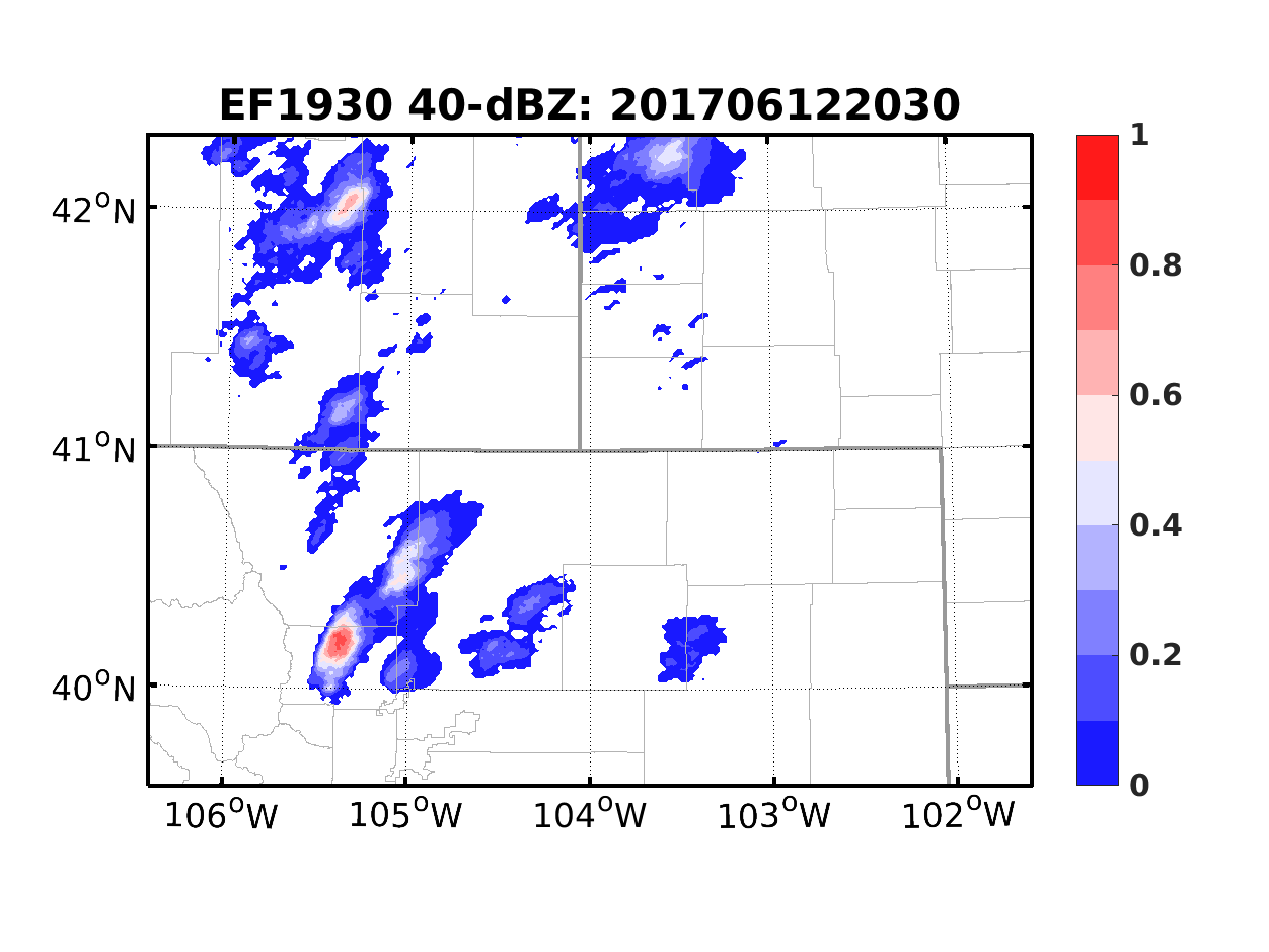 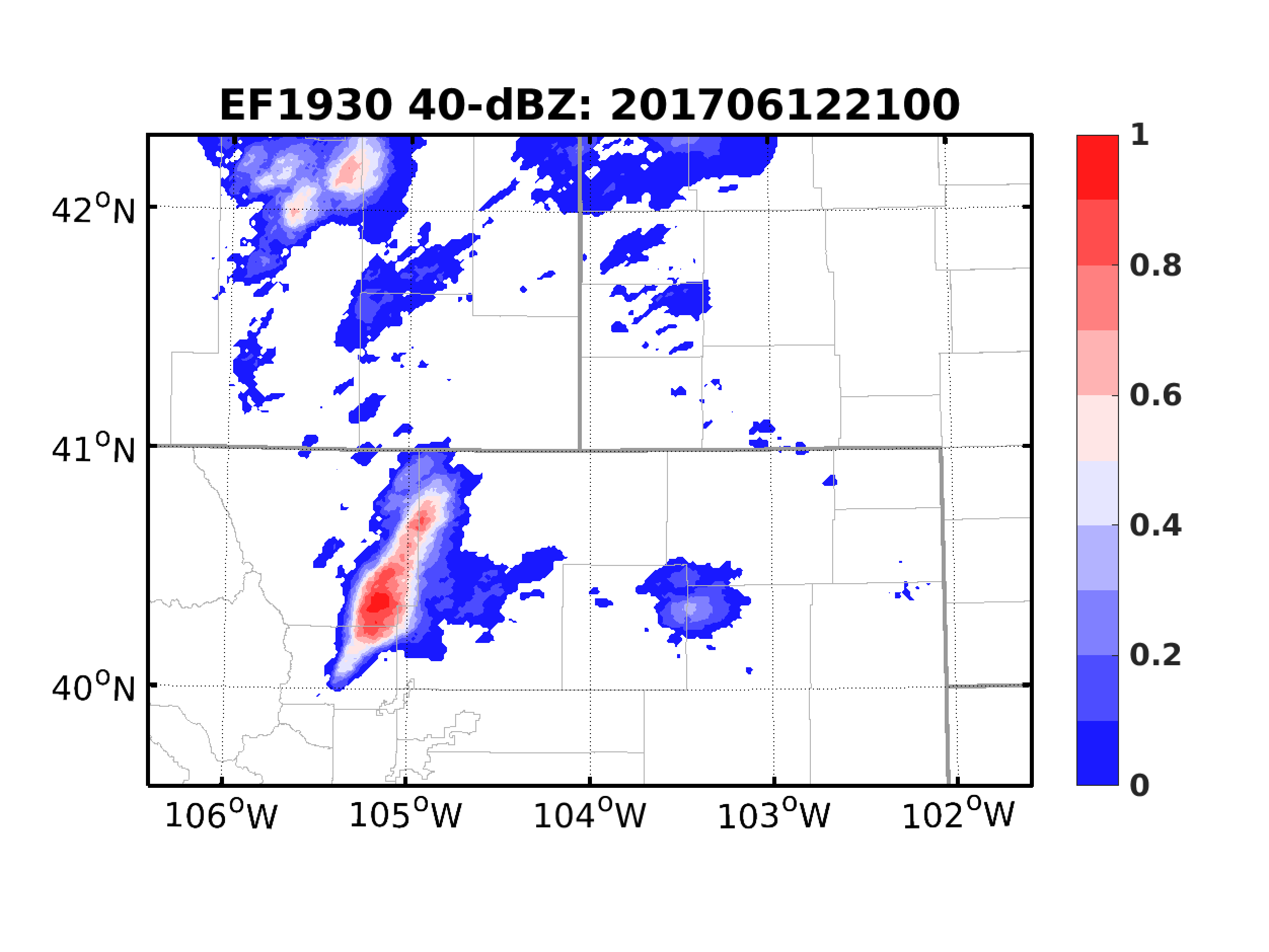 1930 Fcst
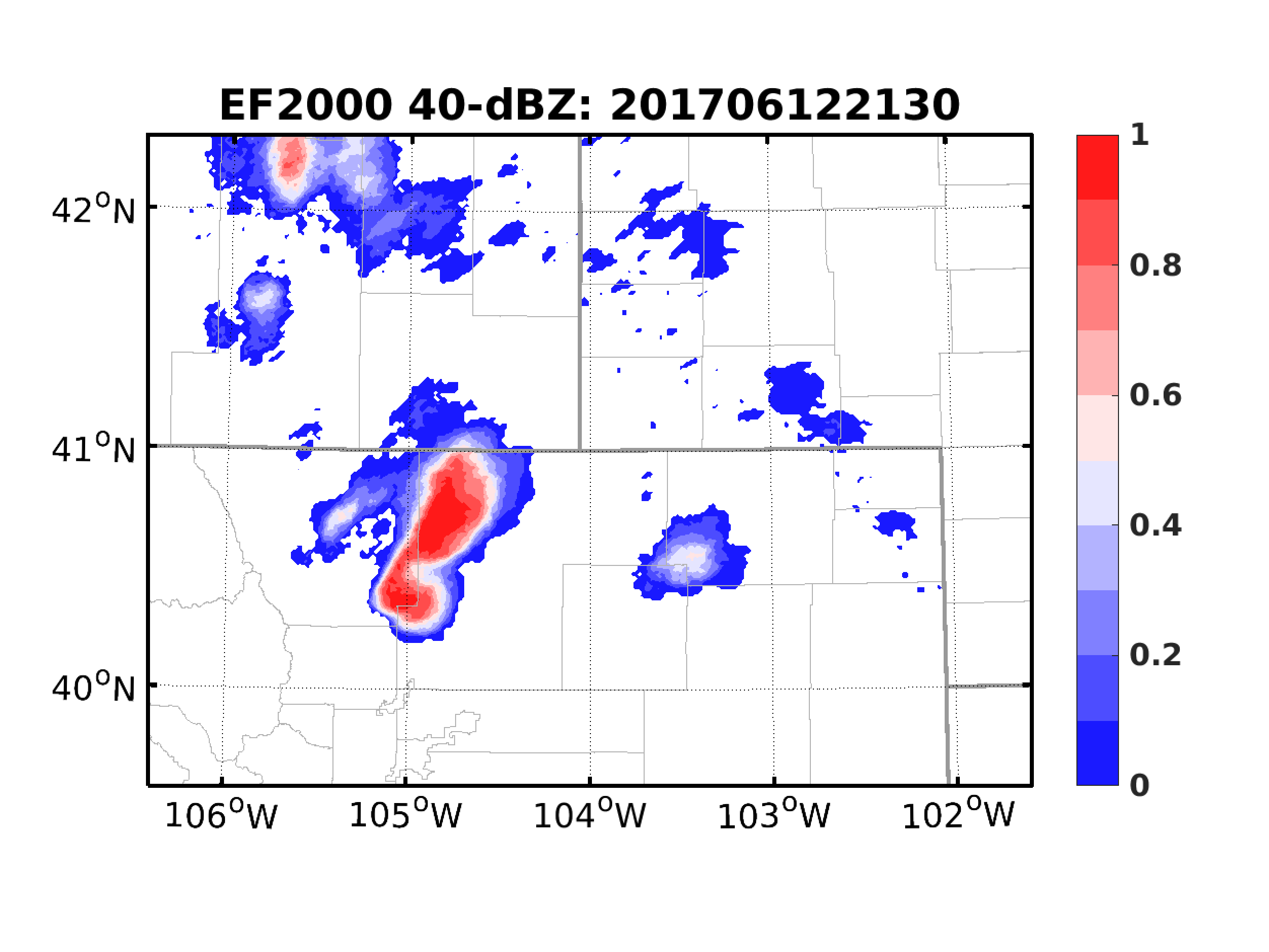 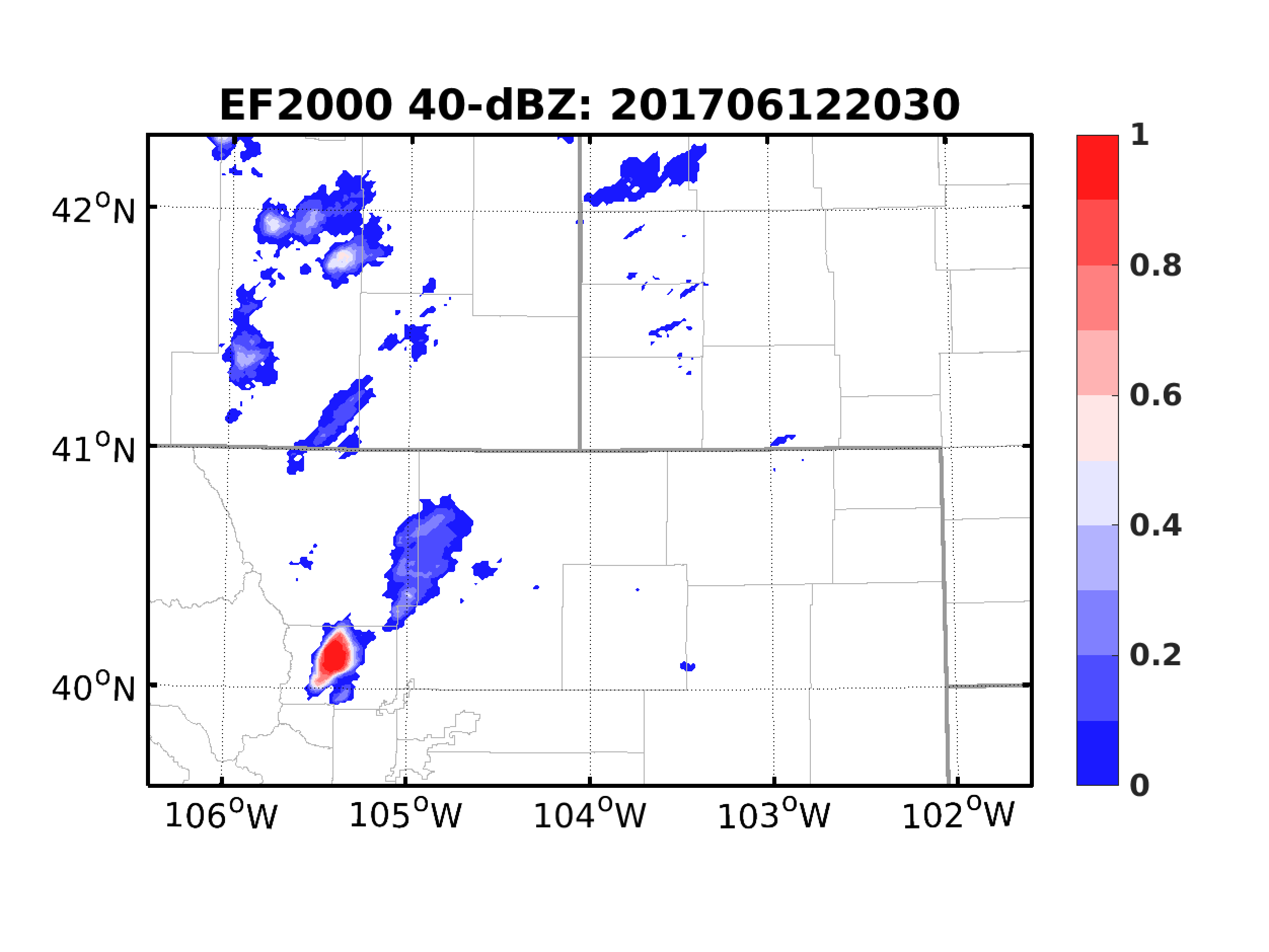 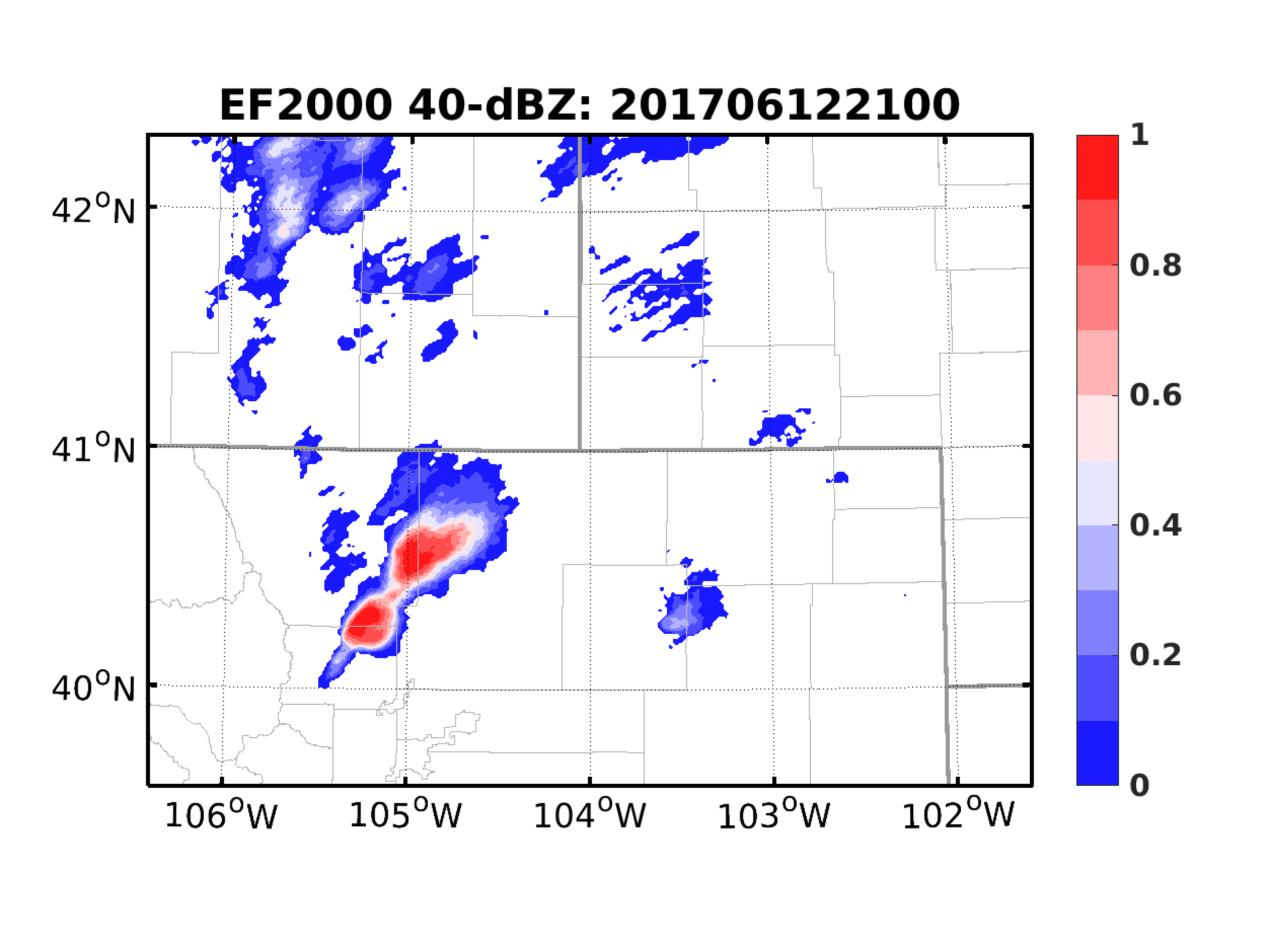 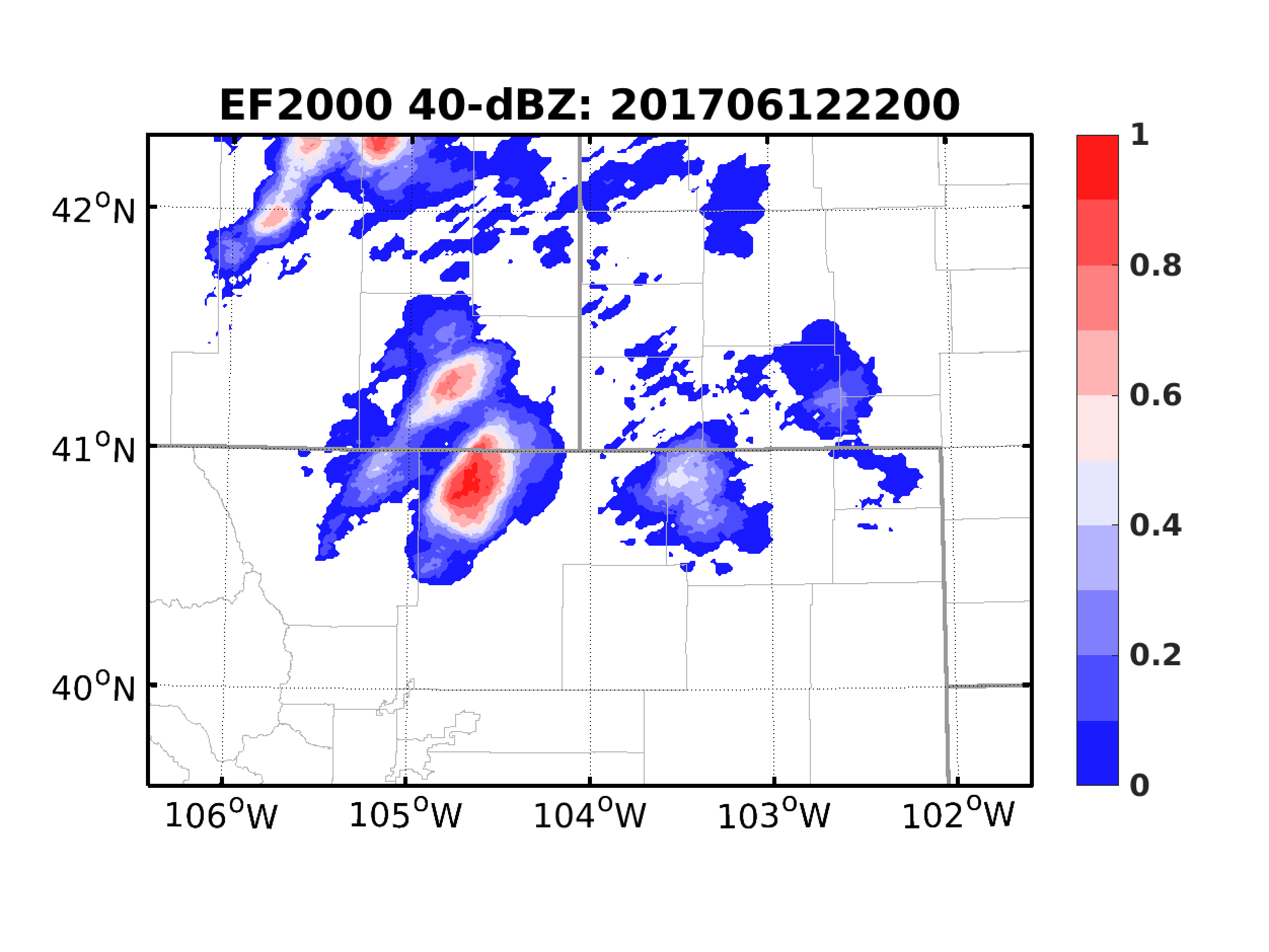 2000 Fcst
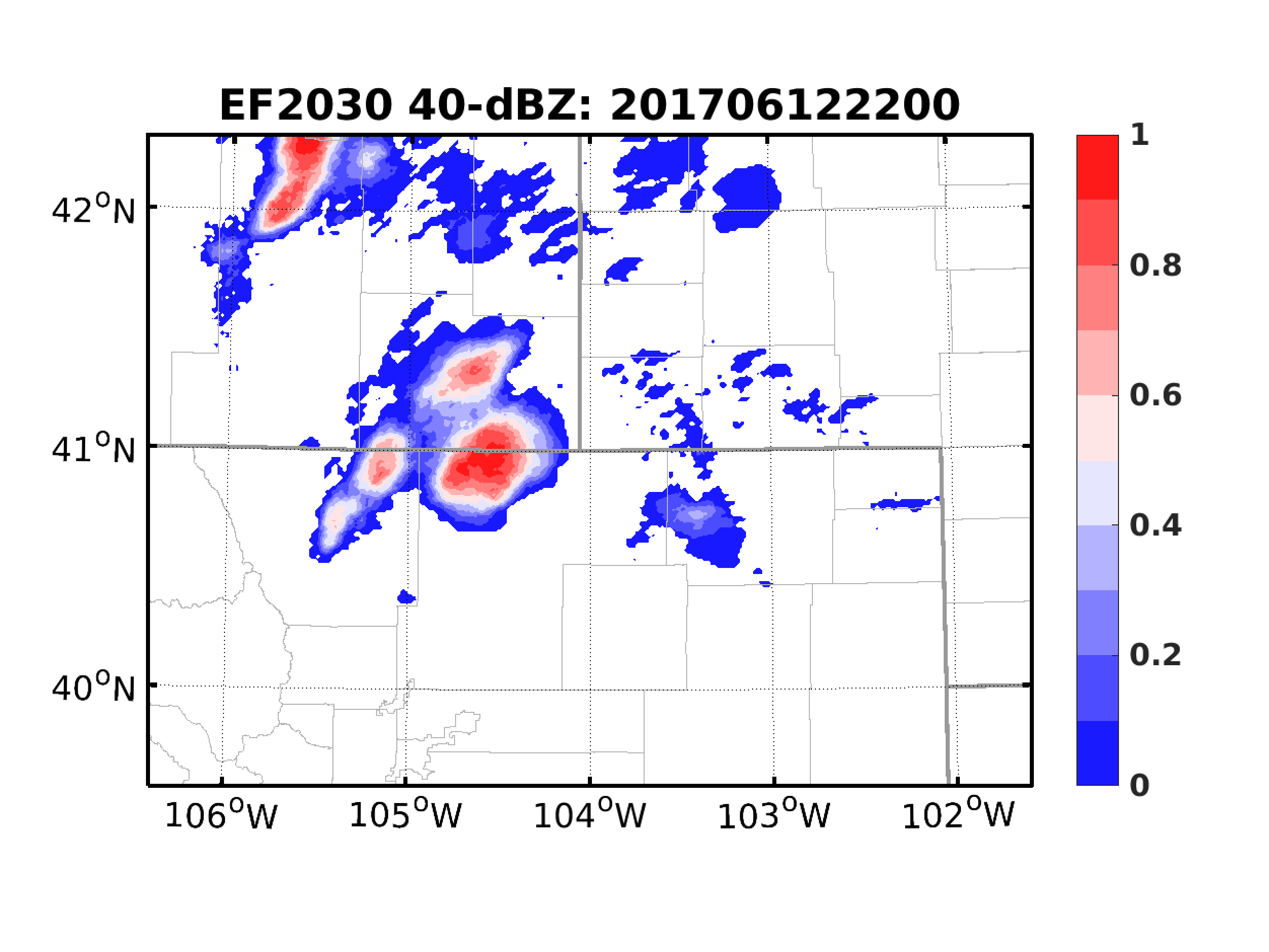 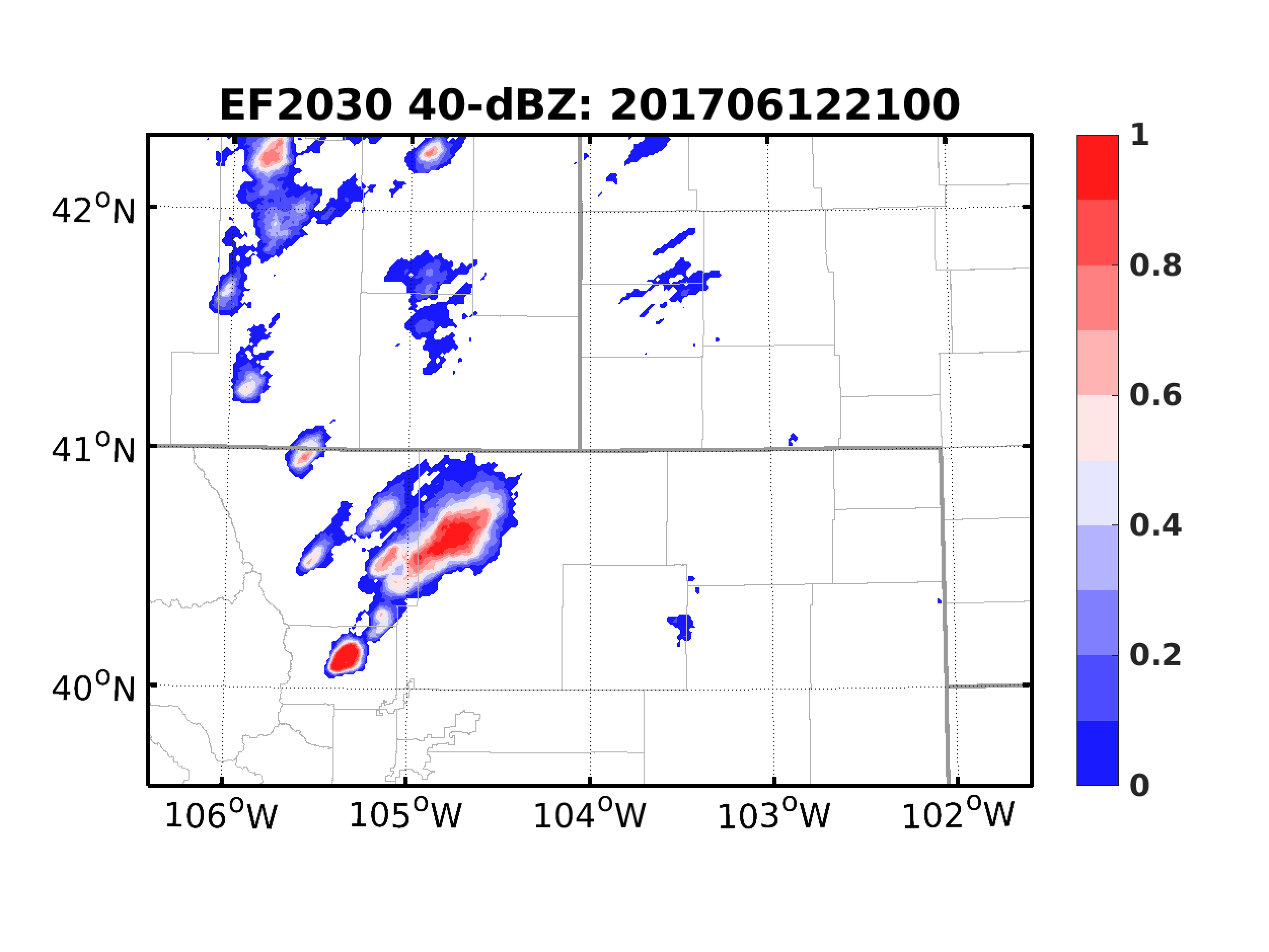 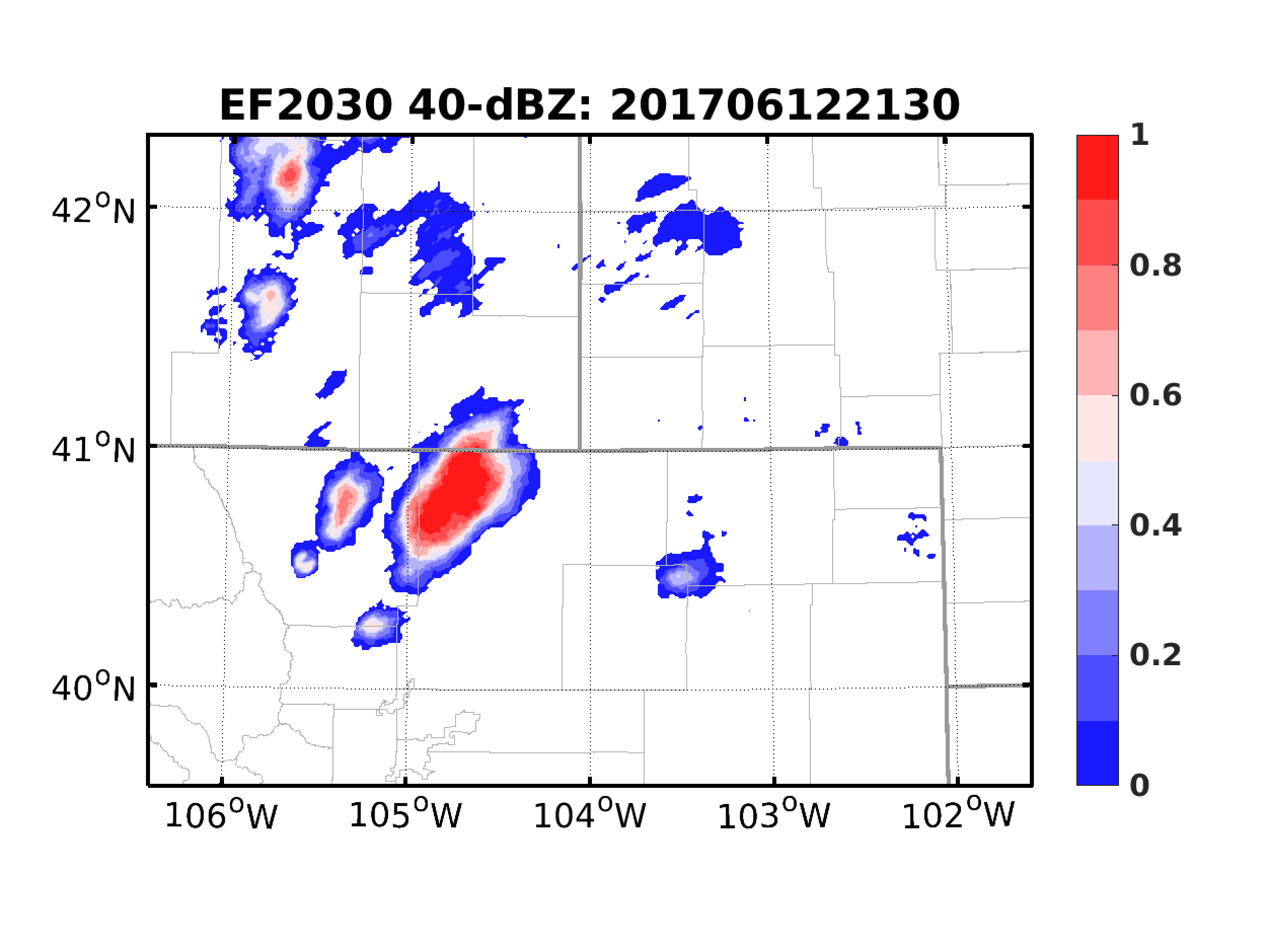 2030 Fcst
Ensemble: UH and Vorticity Probabilities
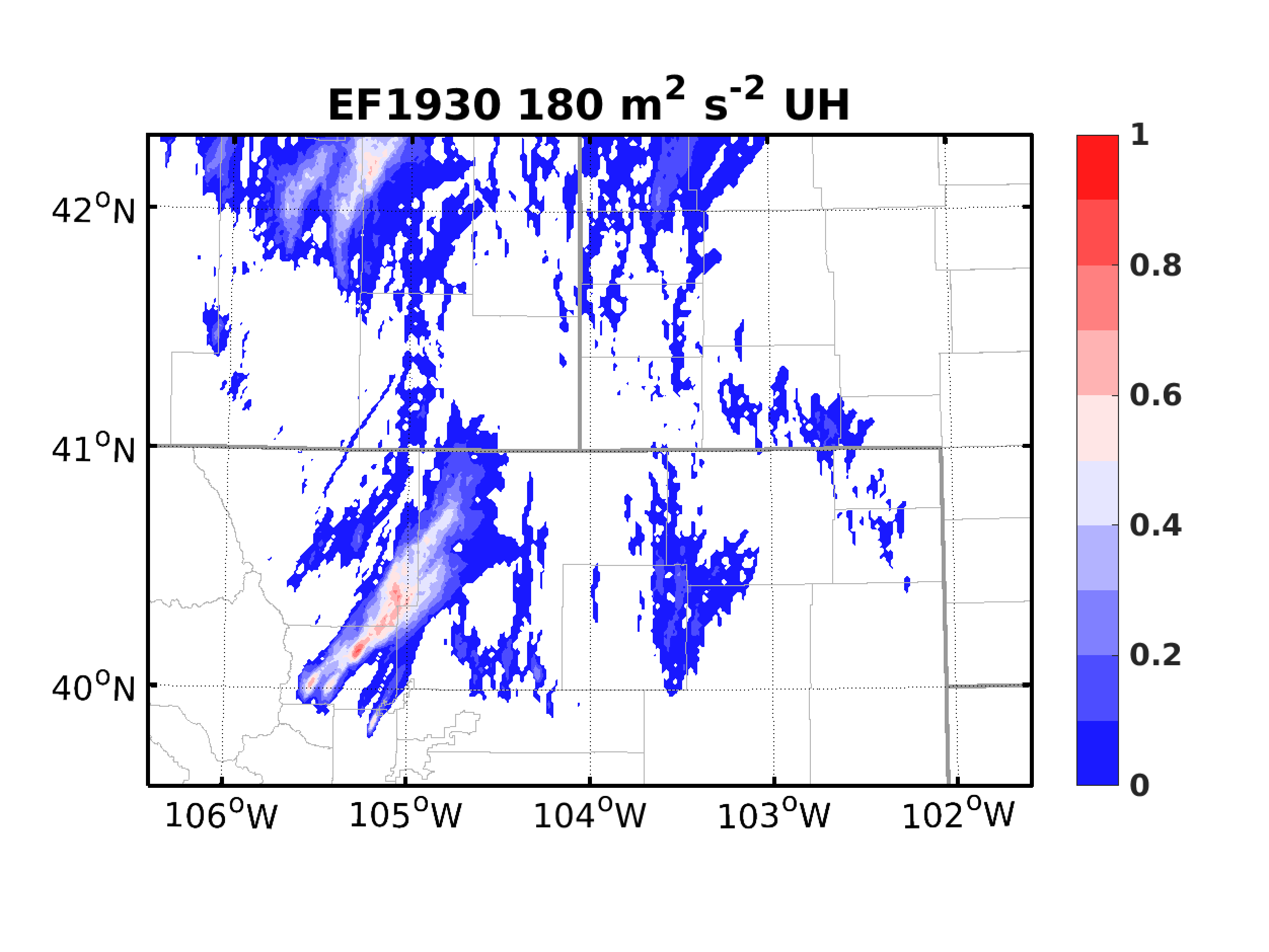 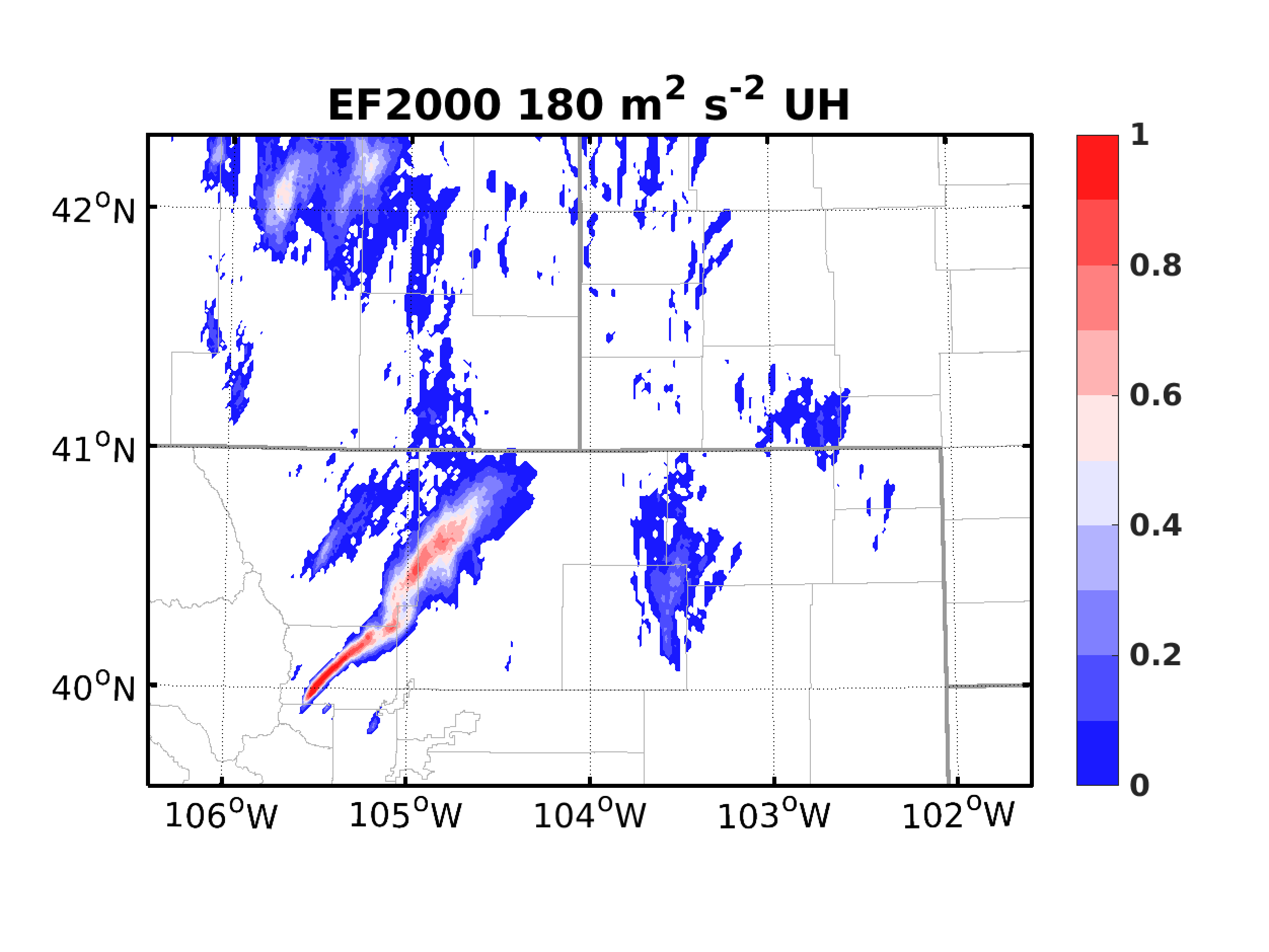 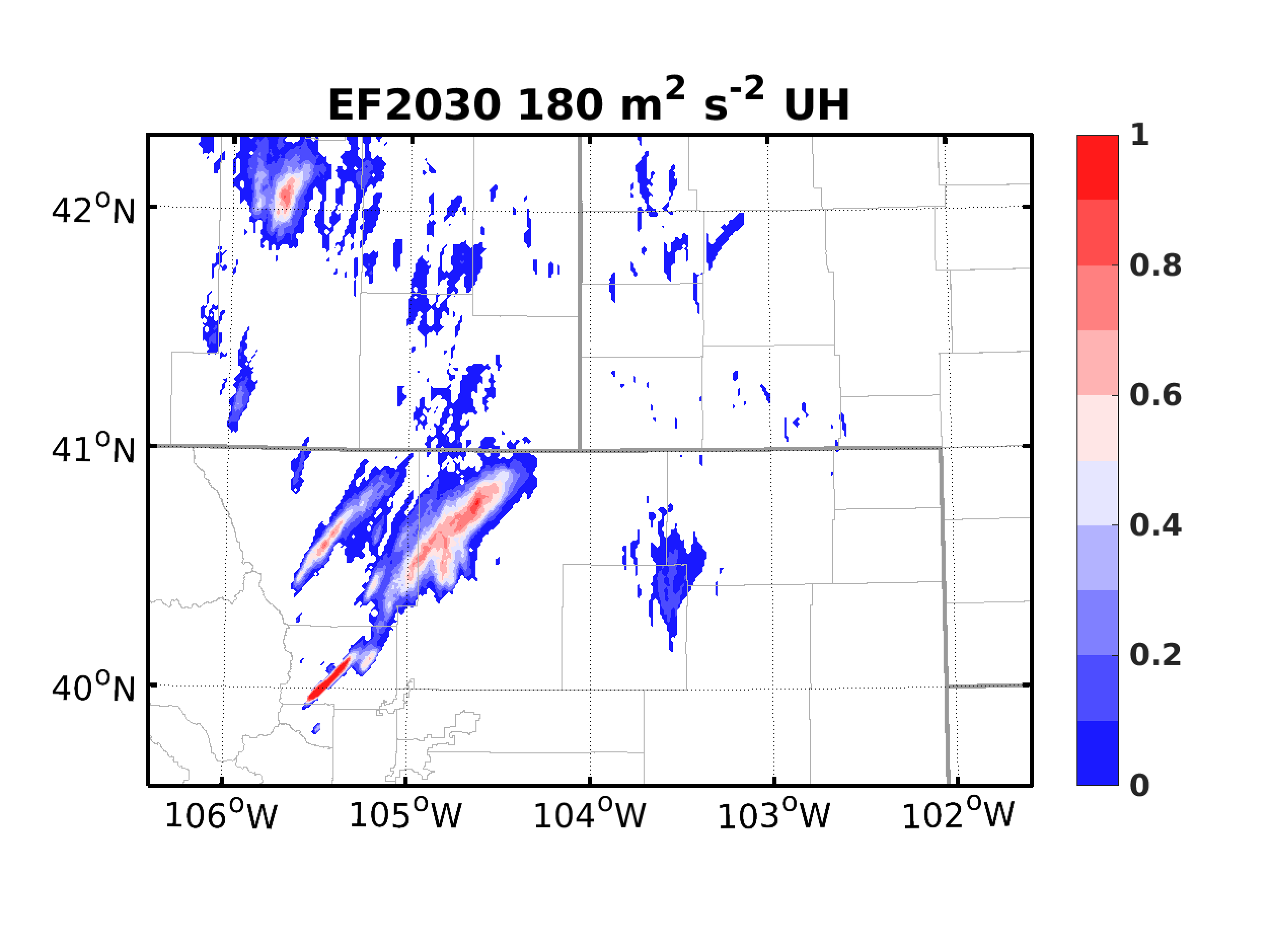 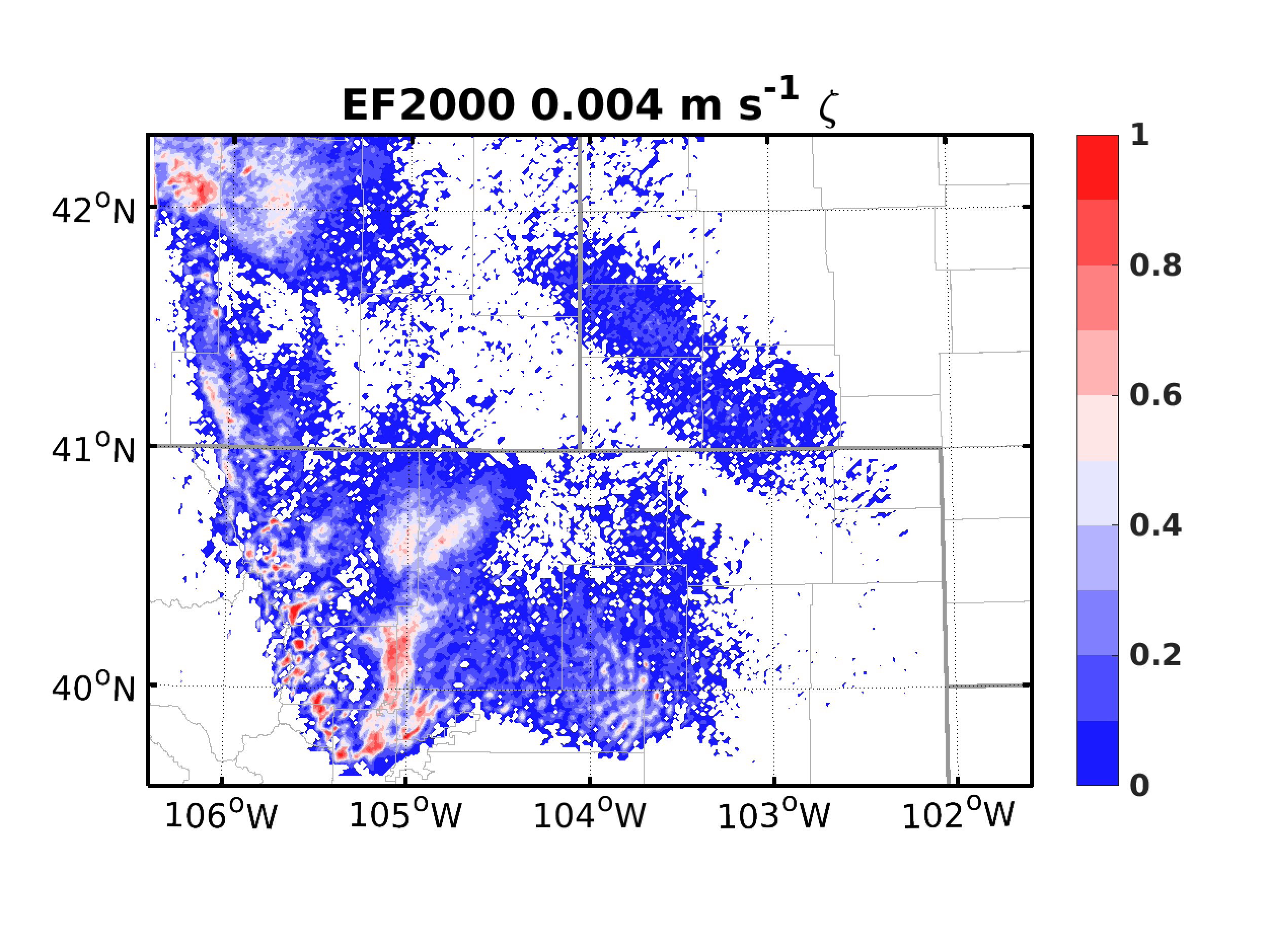 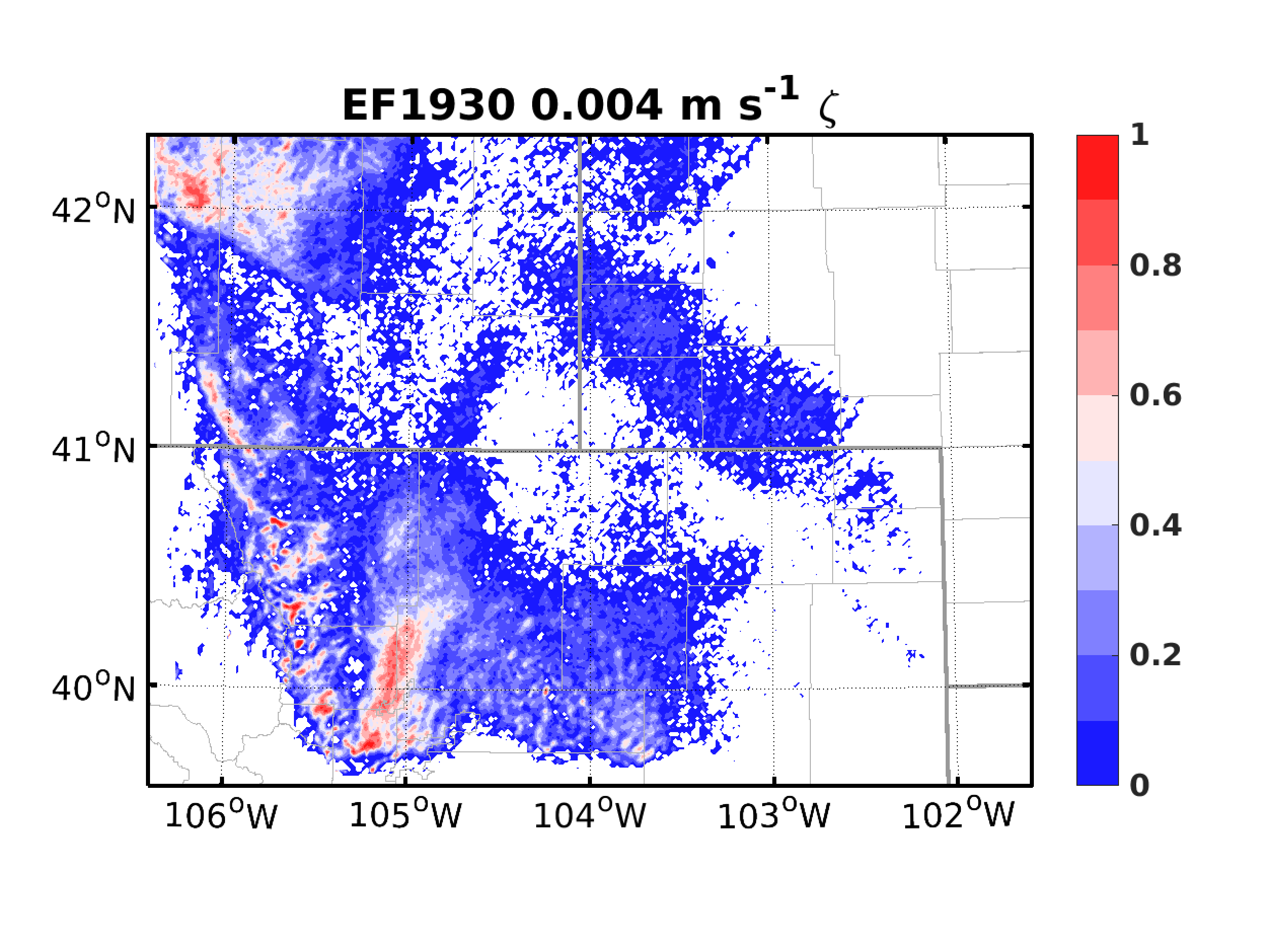 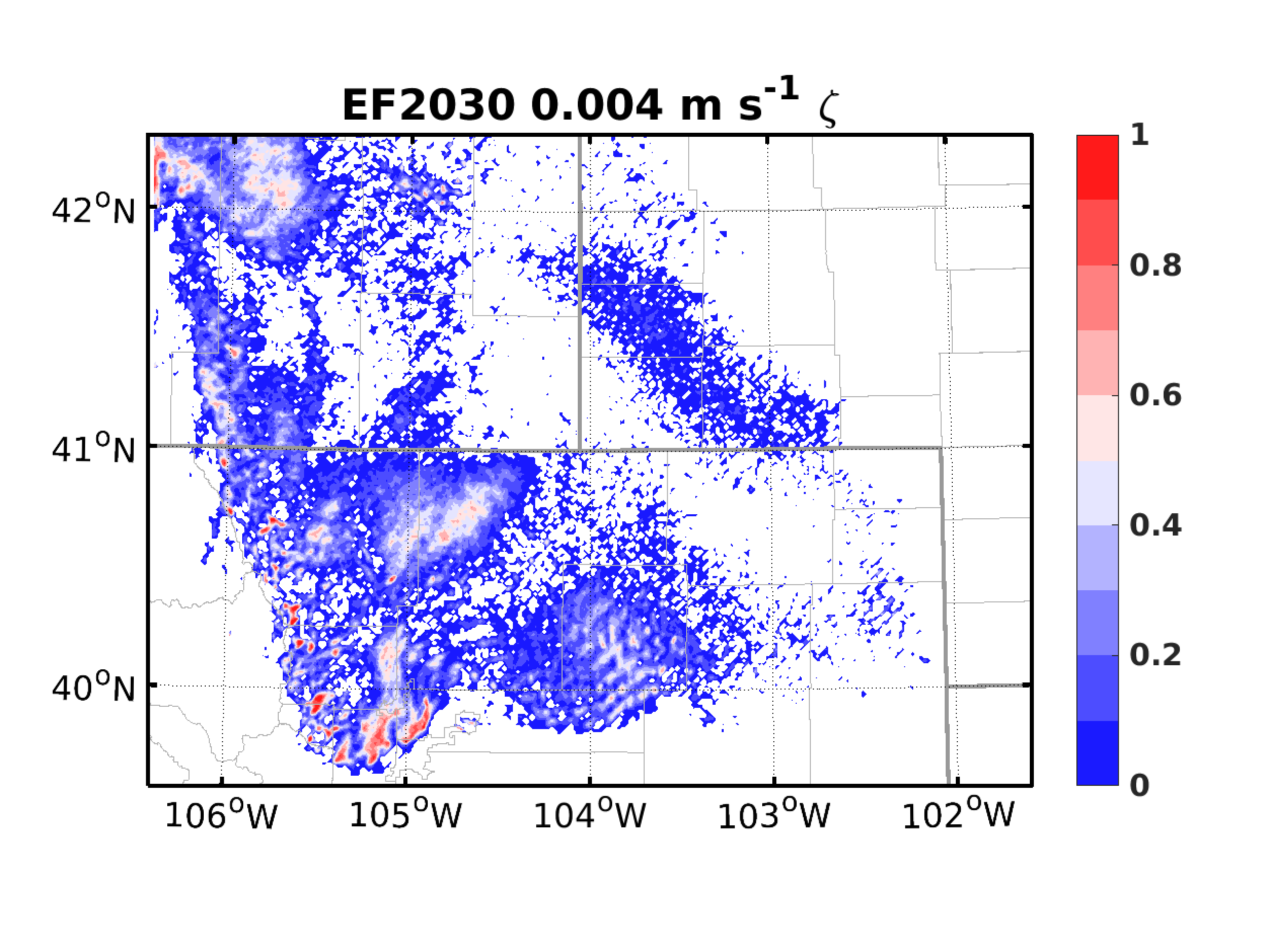 Summary
Assimilating infrared radiance can improve probabilistic and deterministic forecasts of initiation and development of severe storms

Remaining issues:
Correcting parallax errors
Improving analysis of cloudy regions
Evolution of Innovations
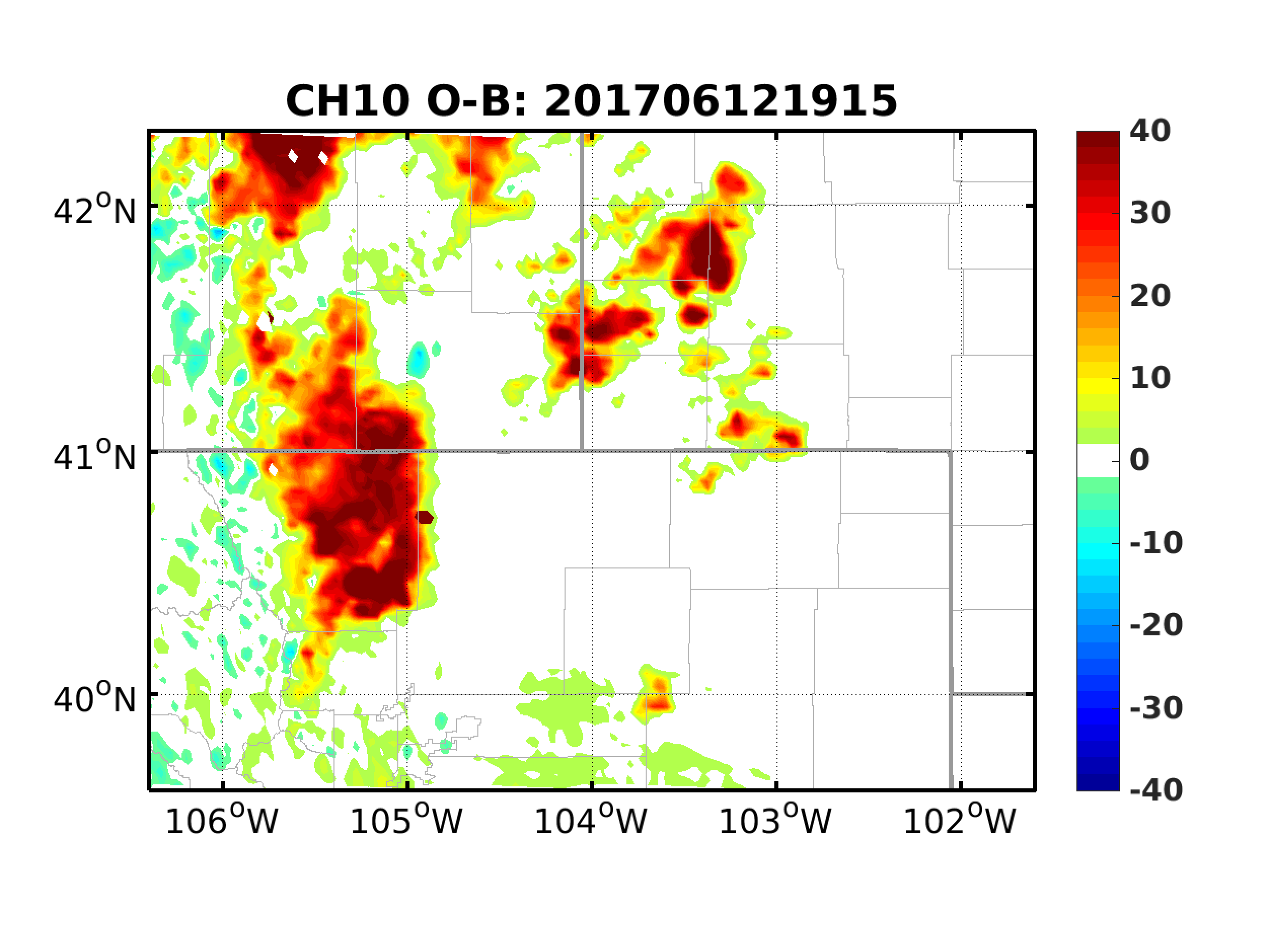 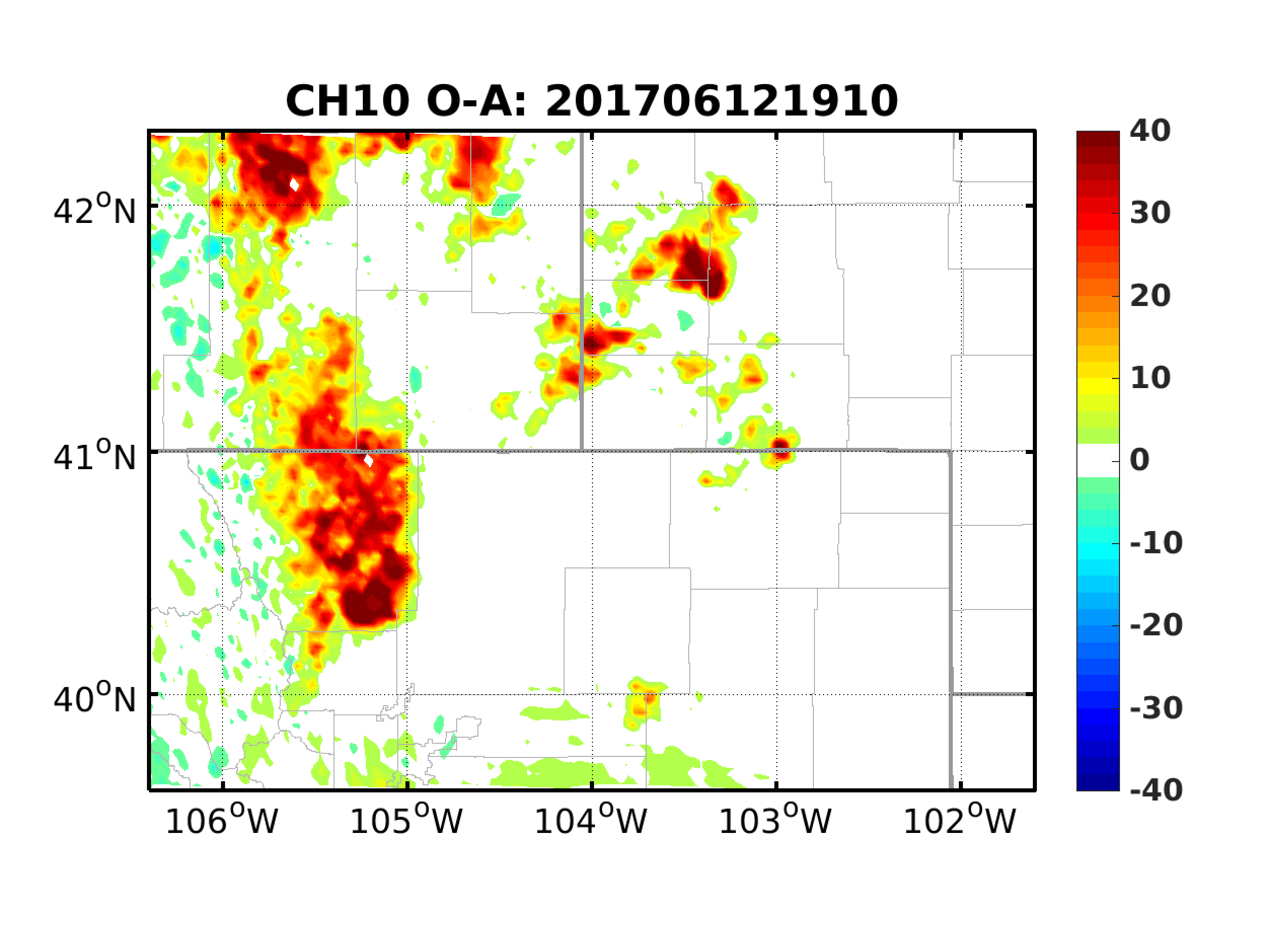 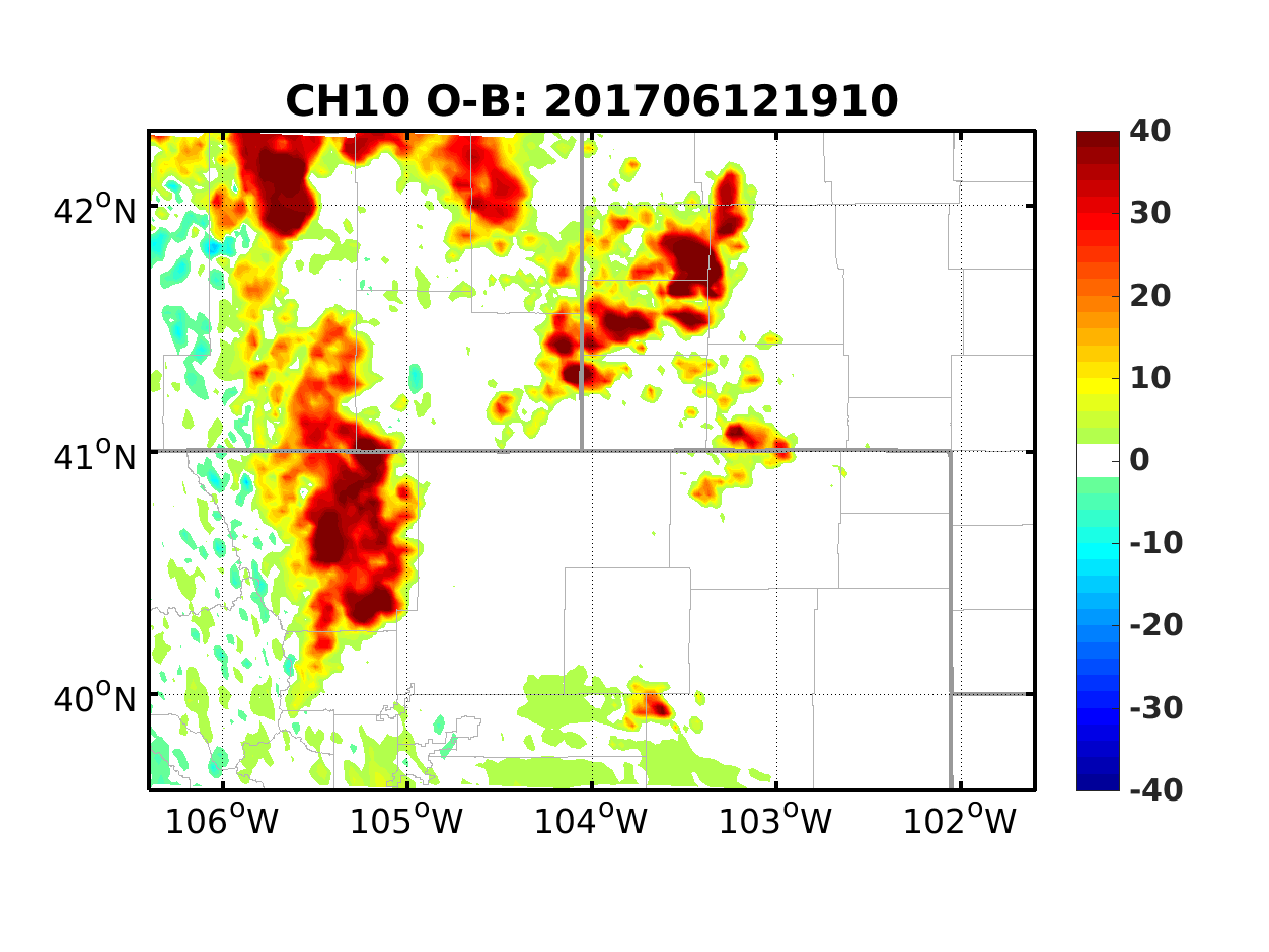 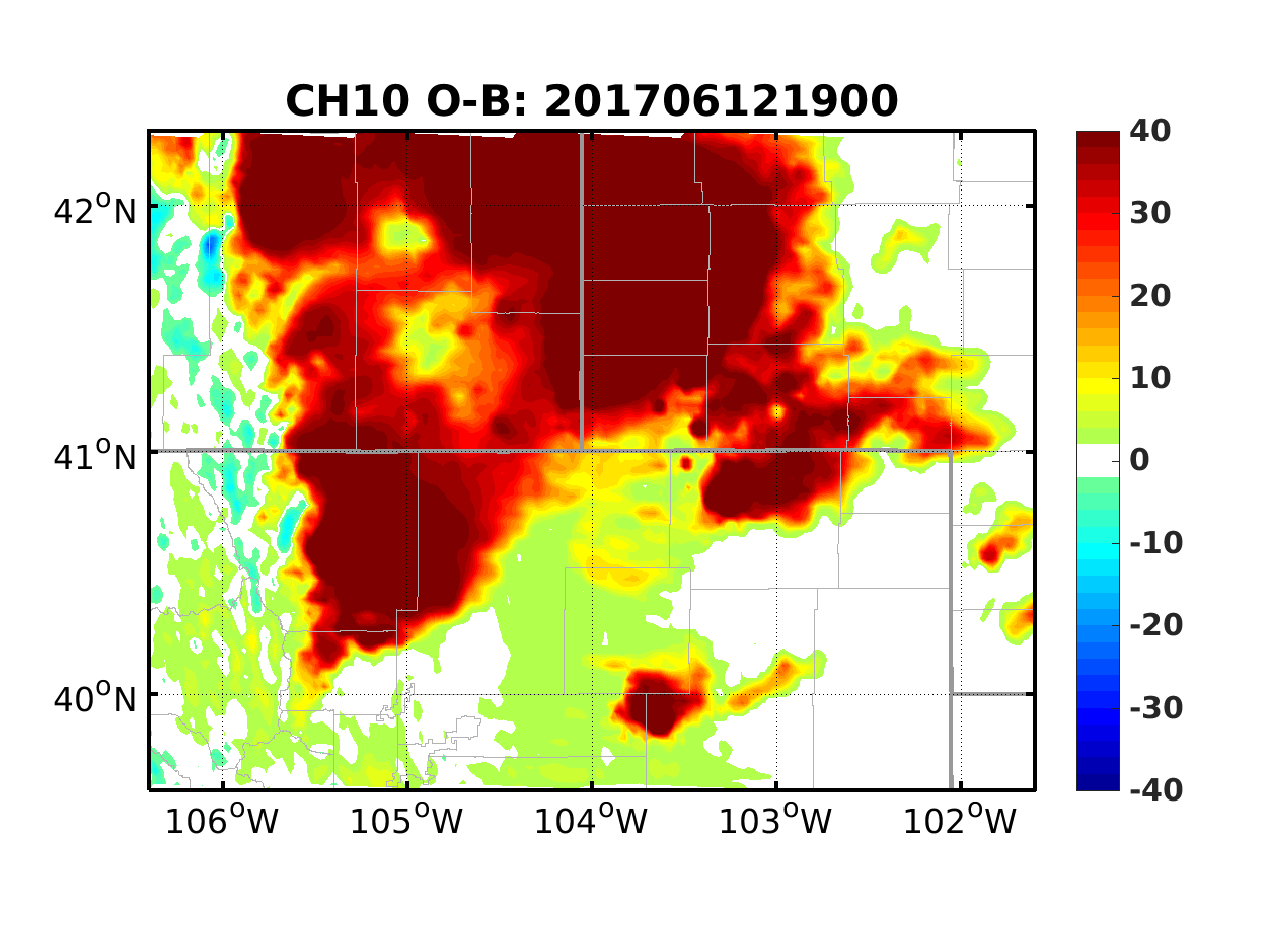 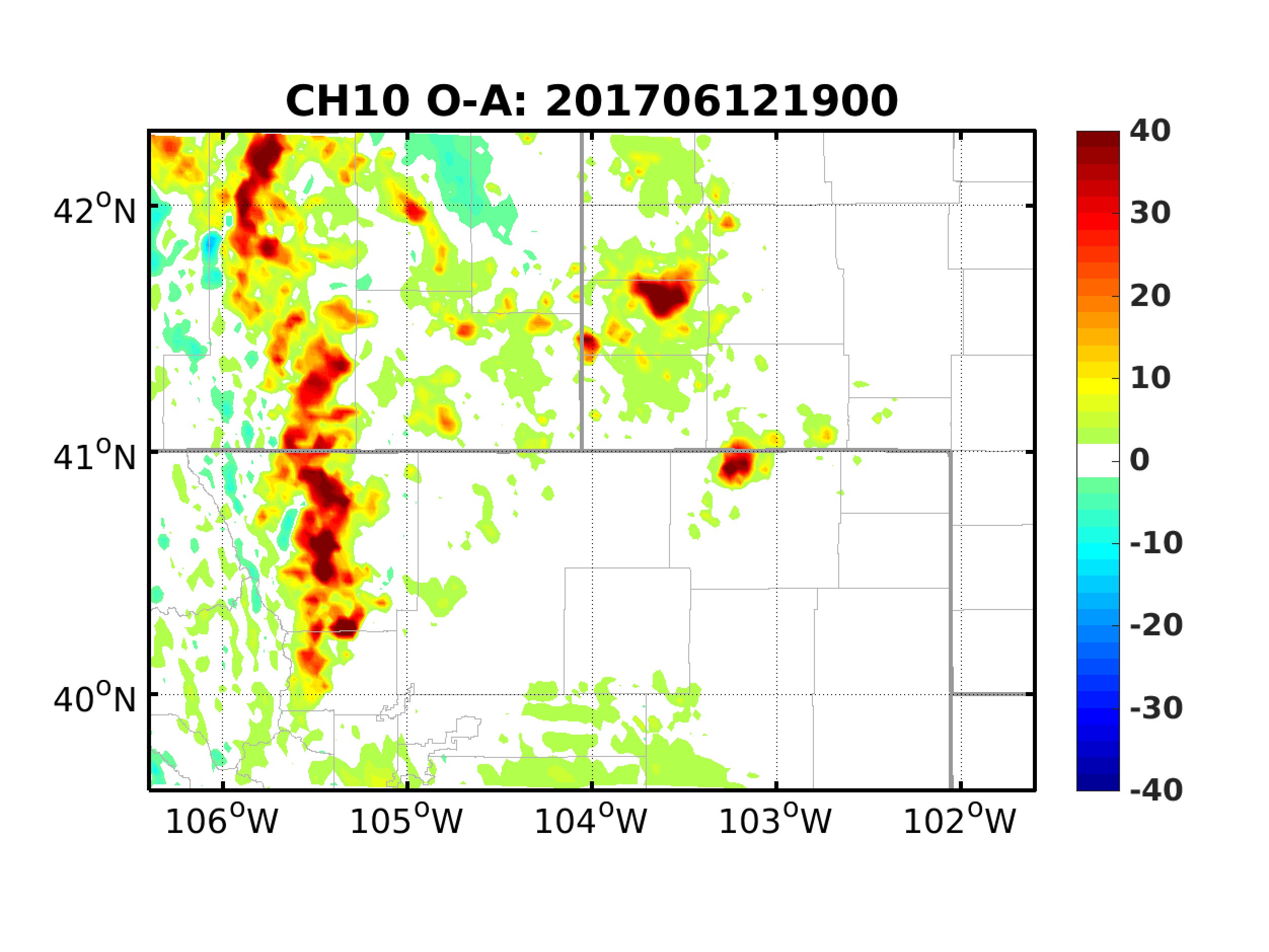 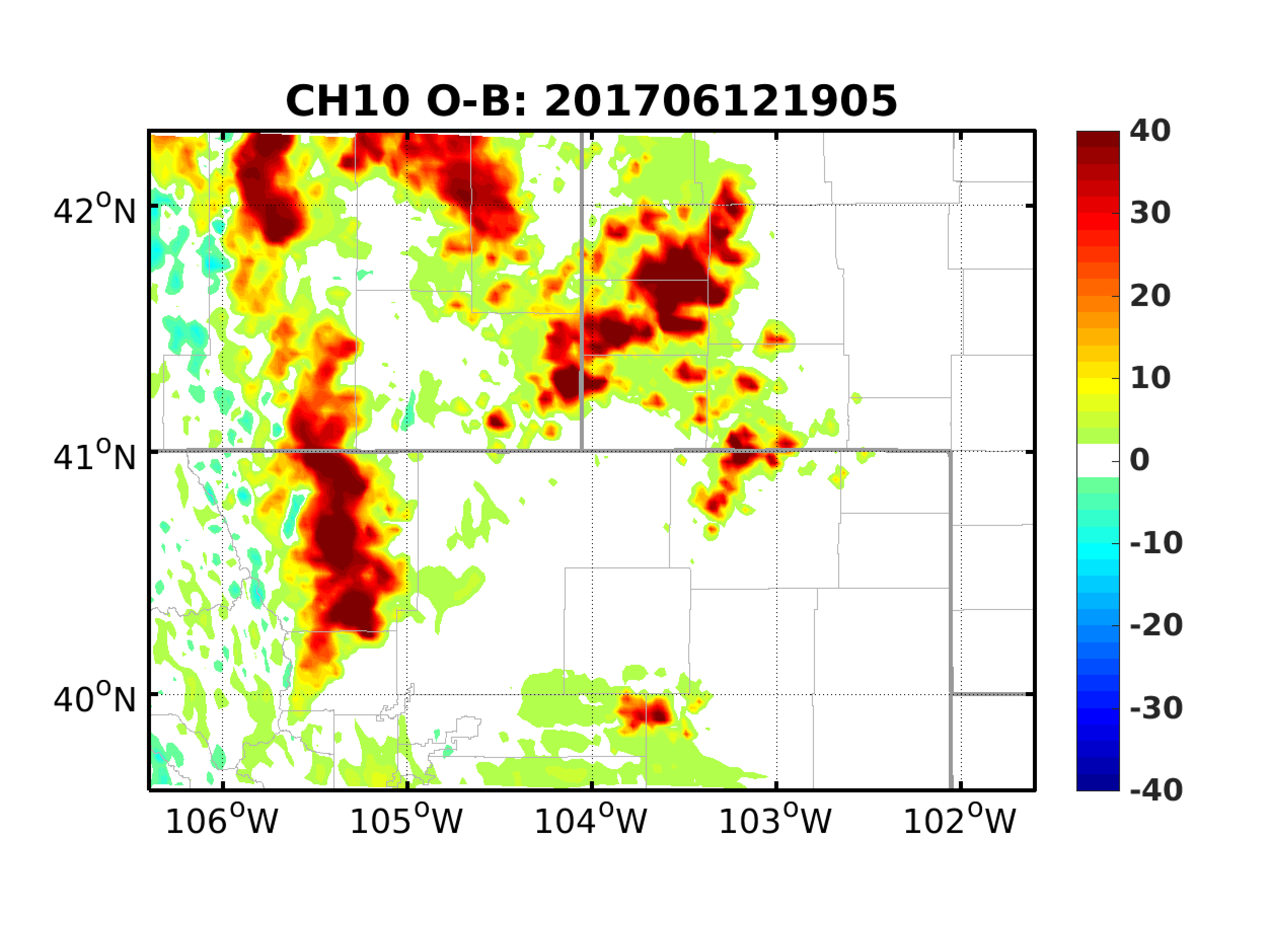 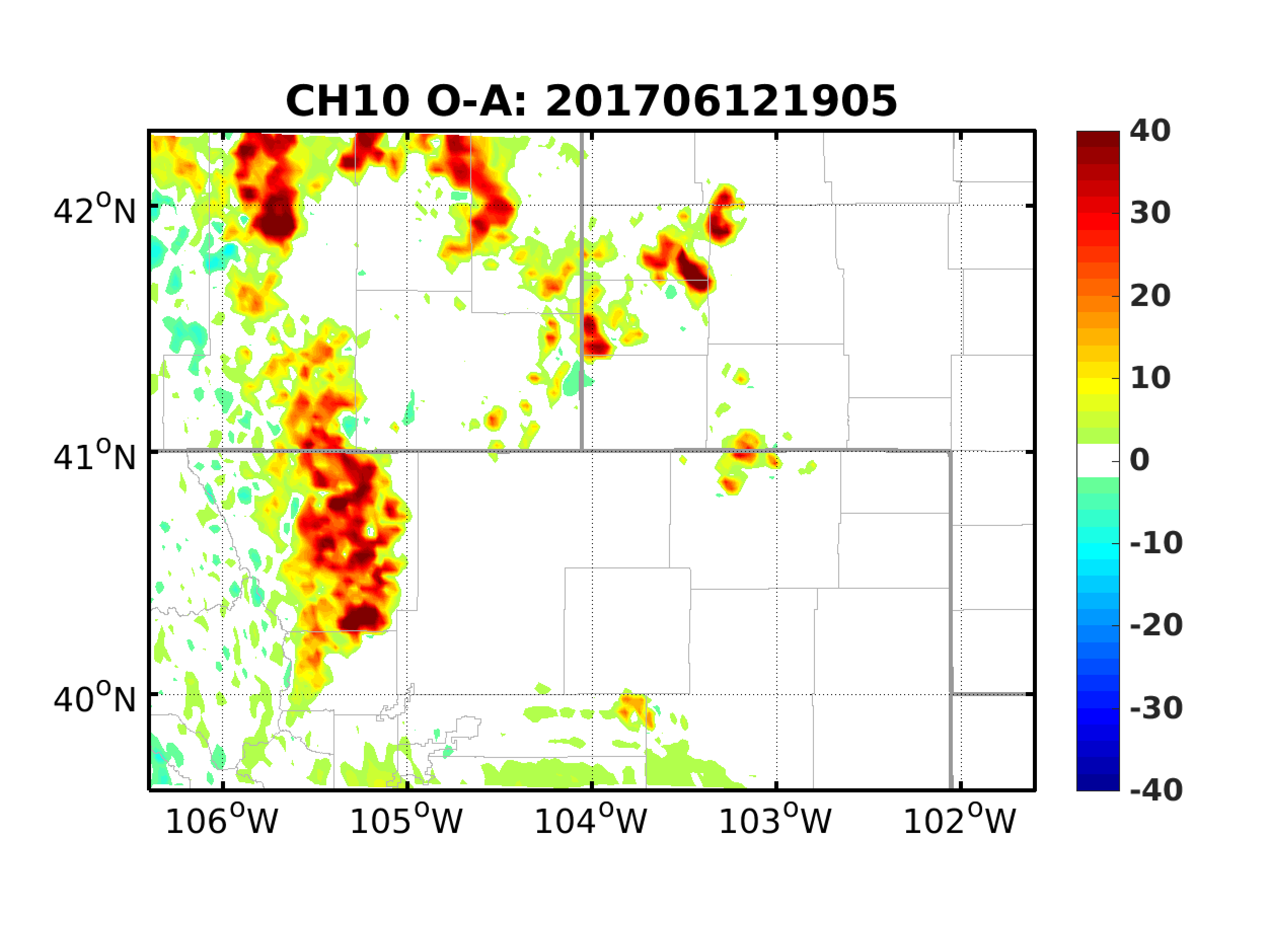 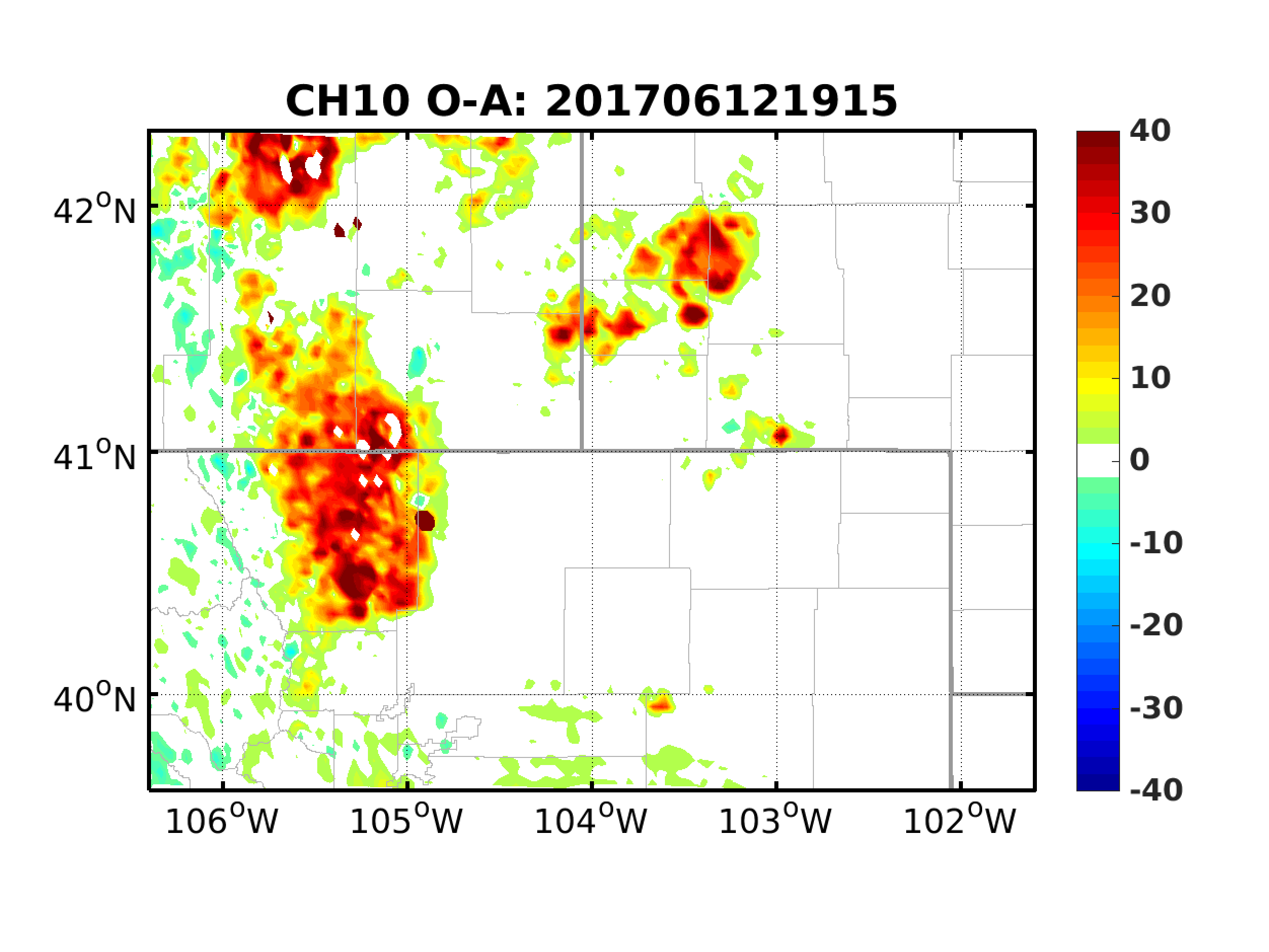 No AOEI
No VLOC
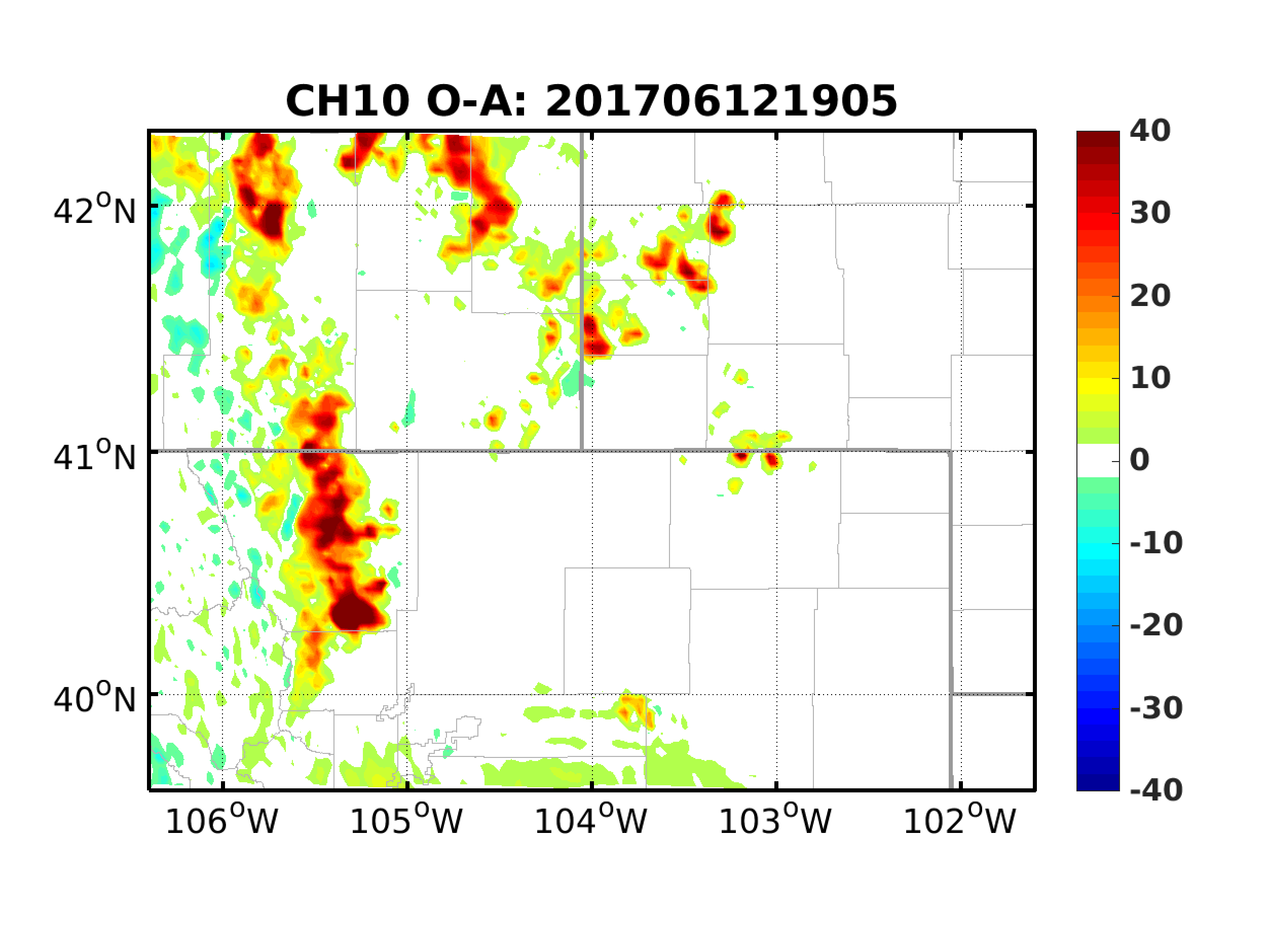 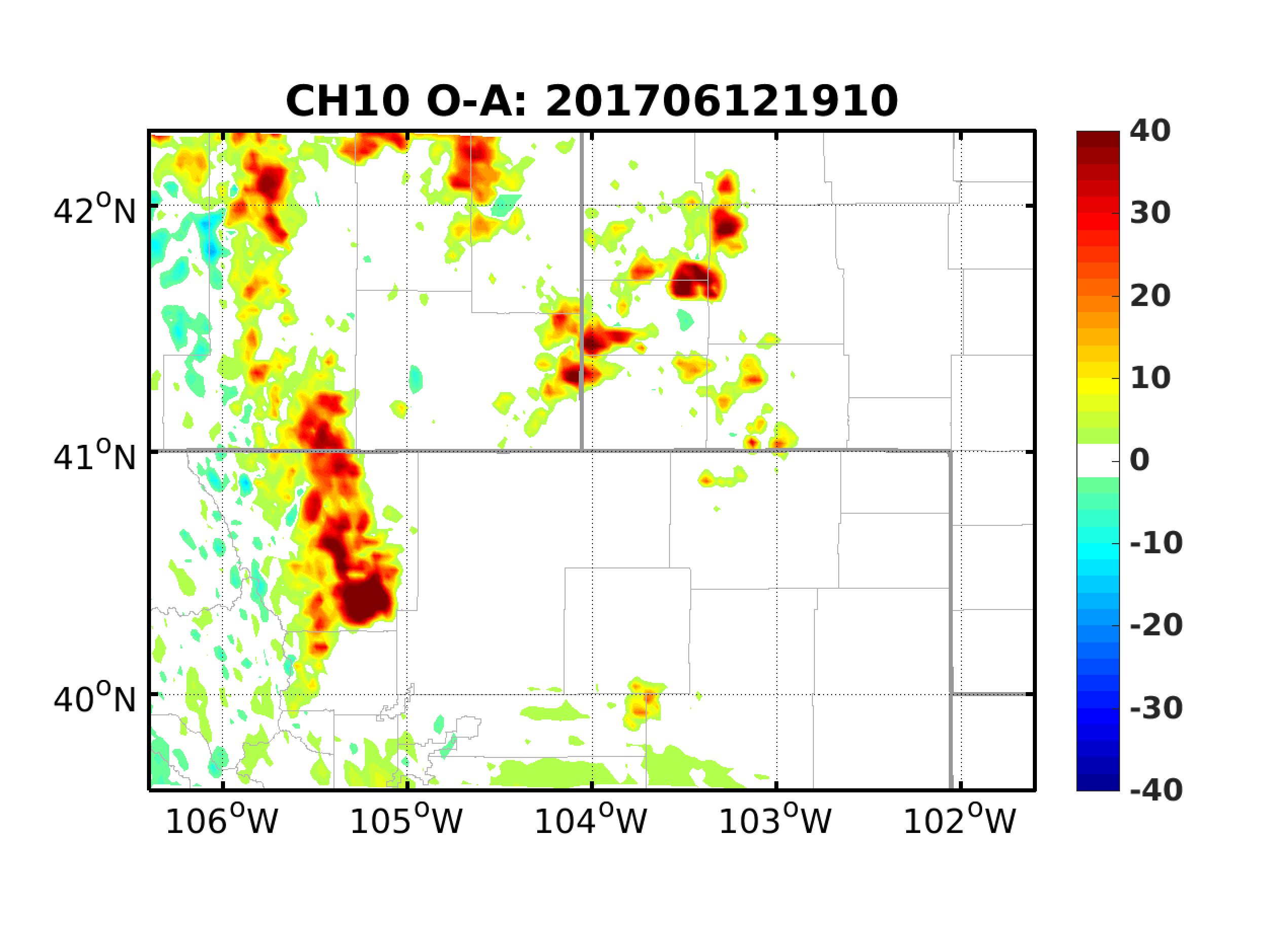 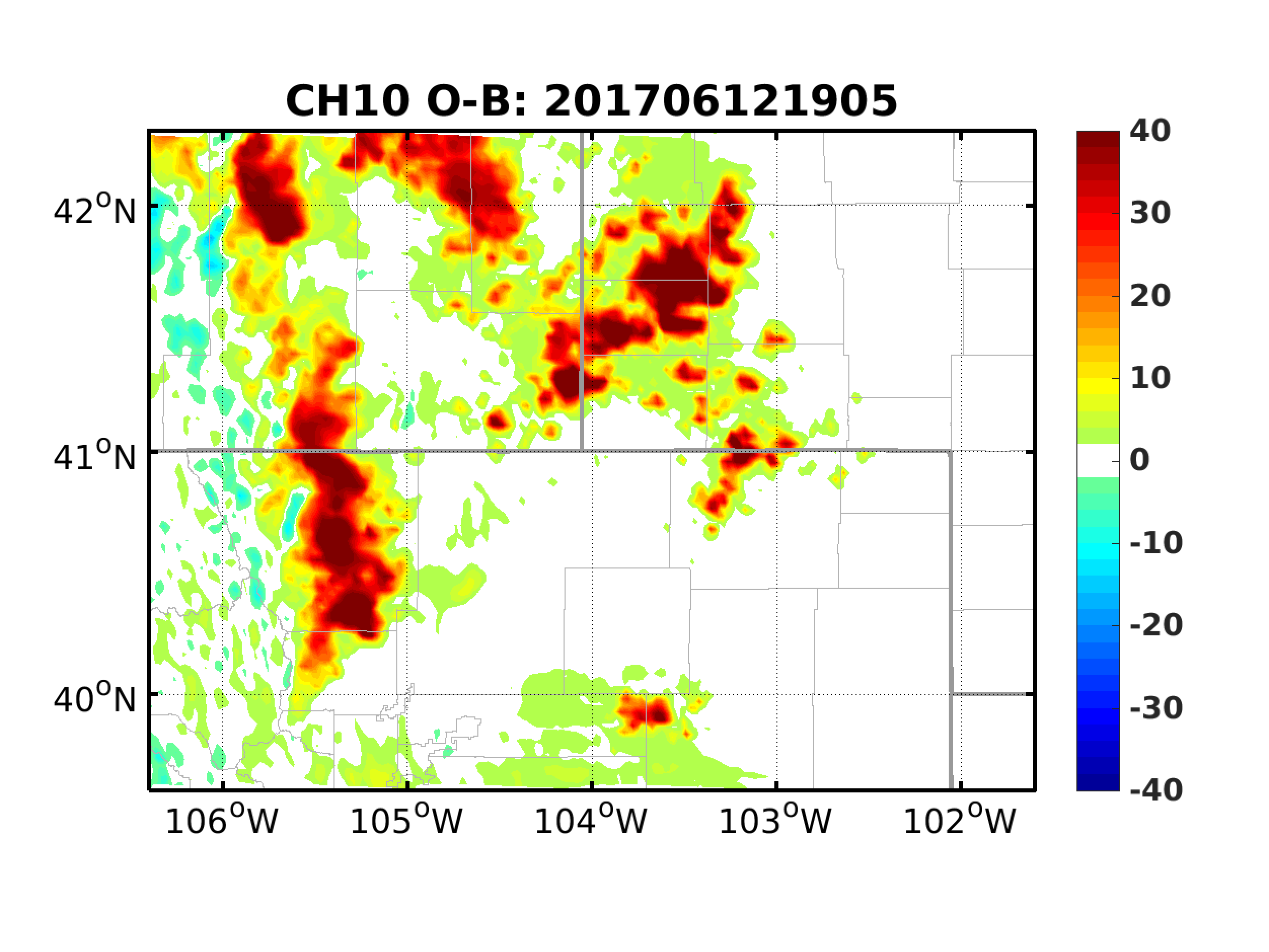 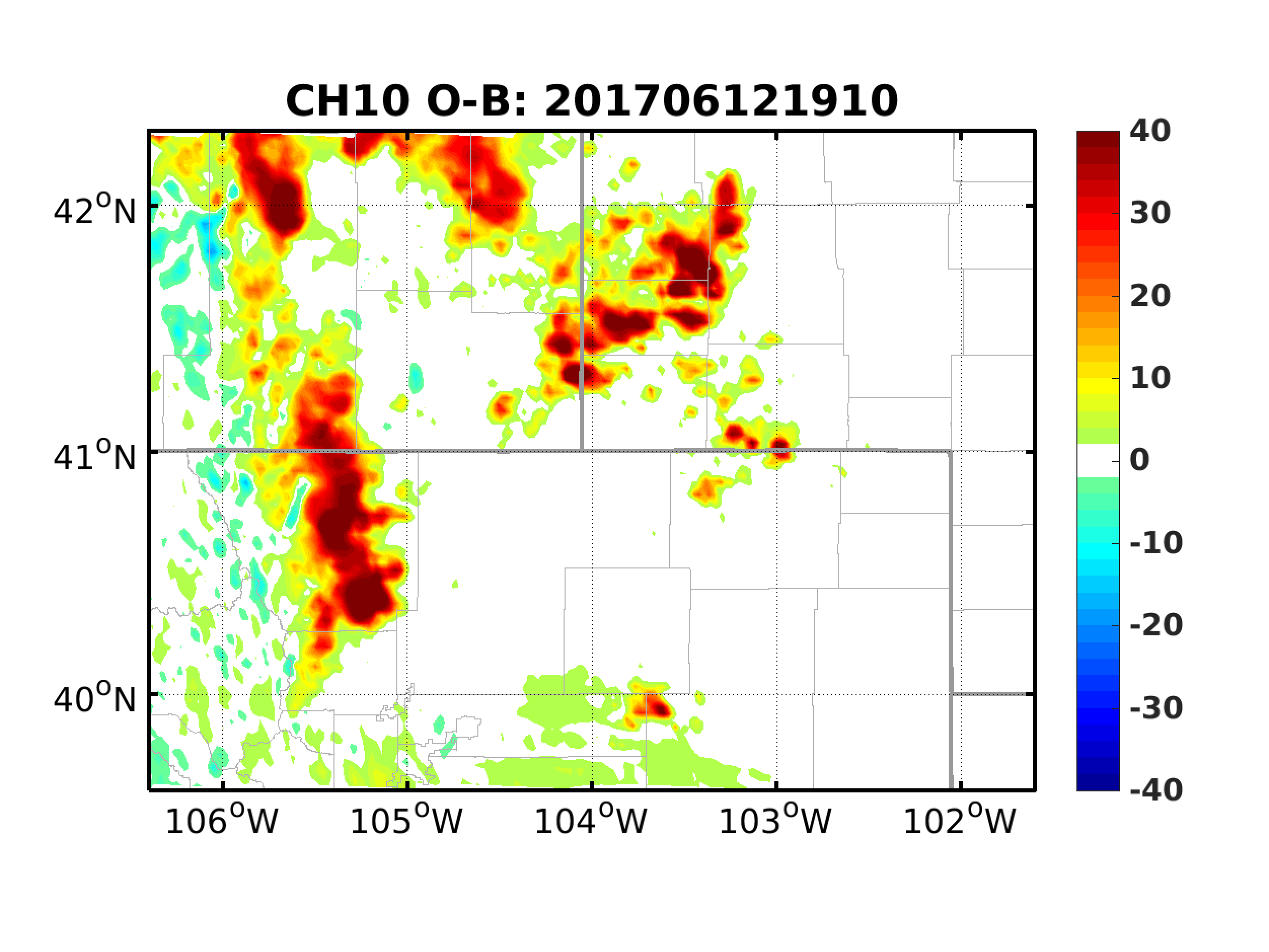 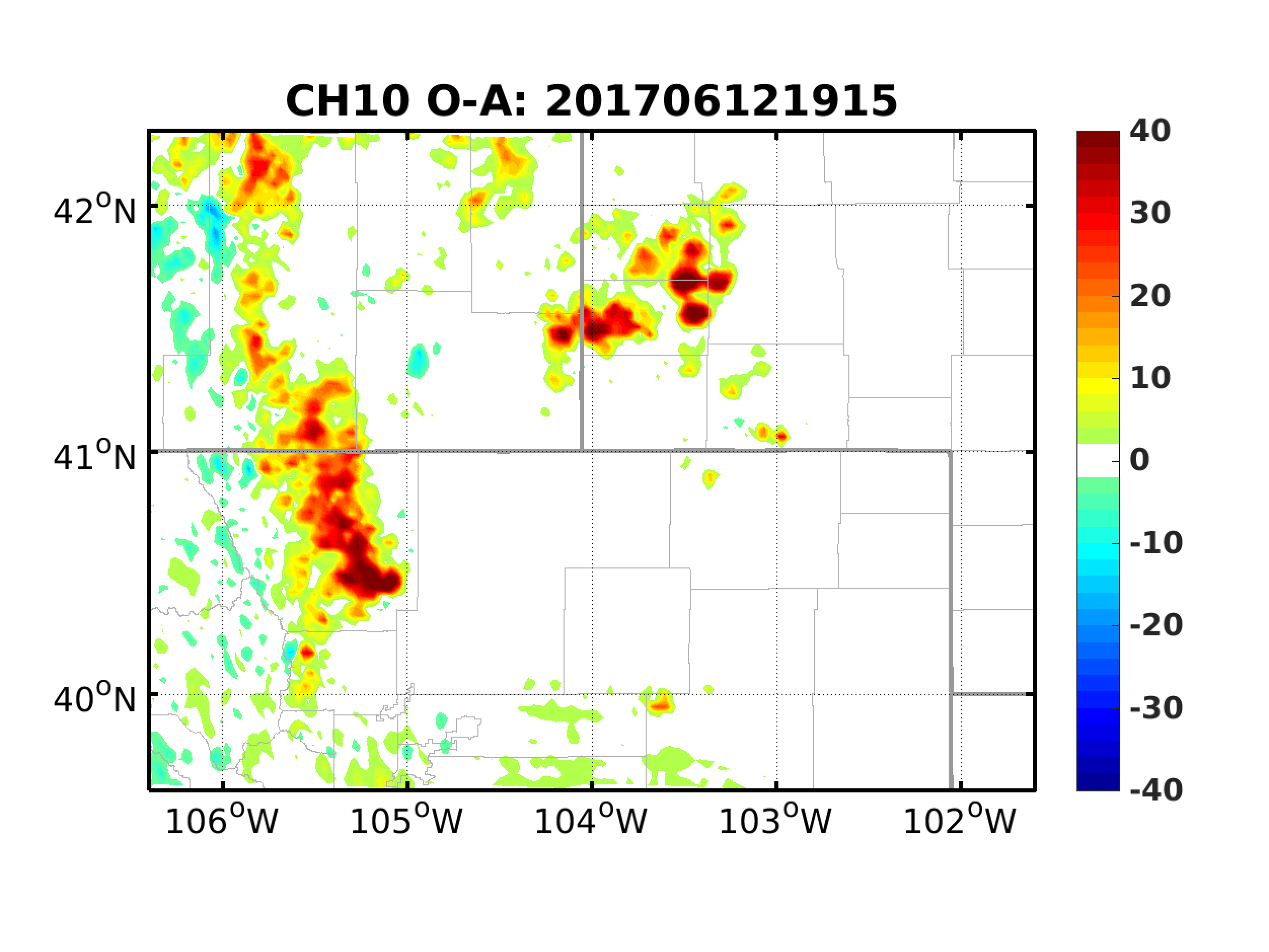 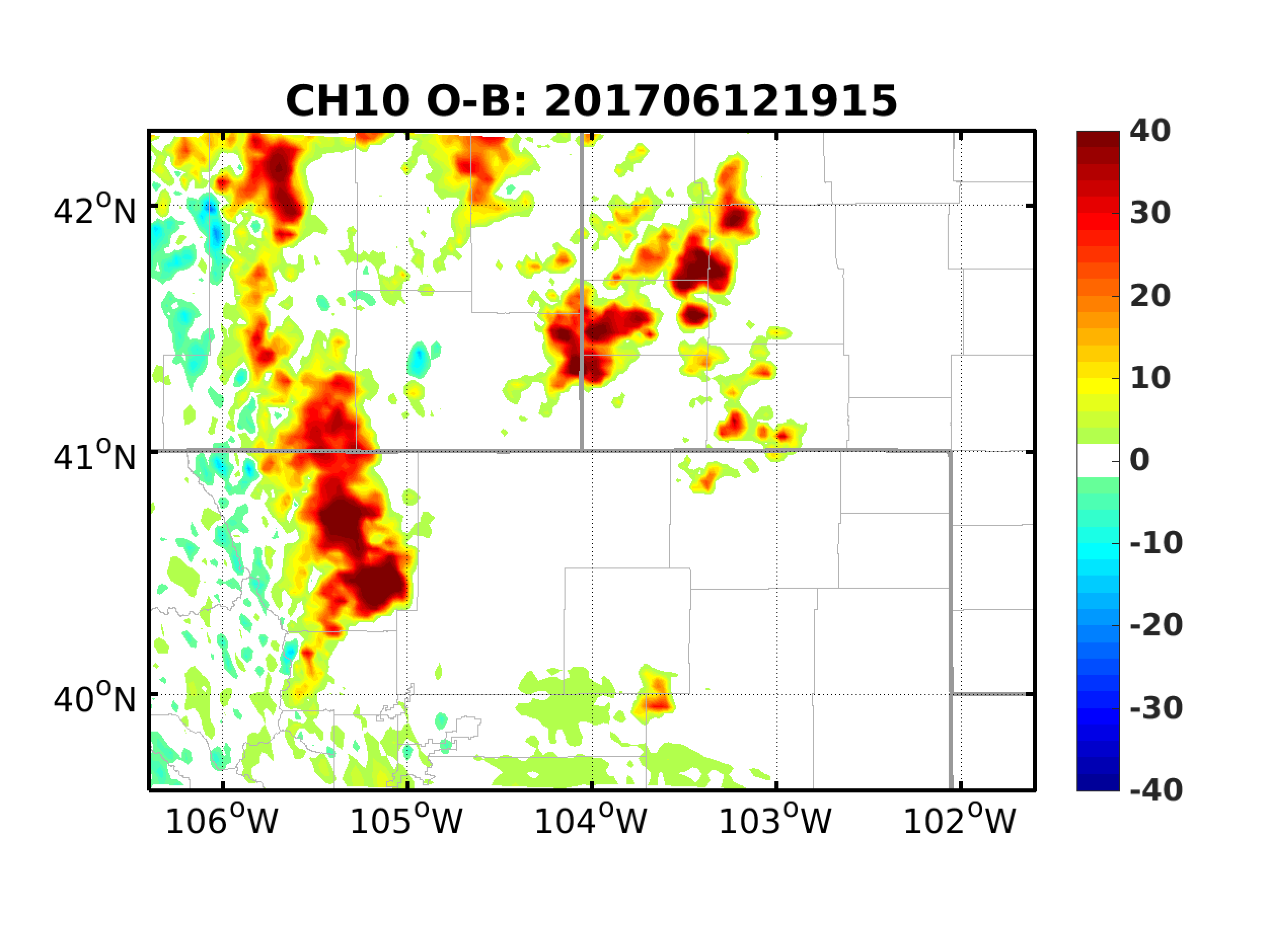 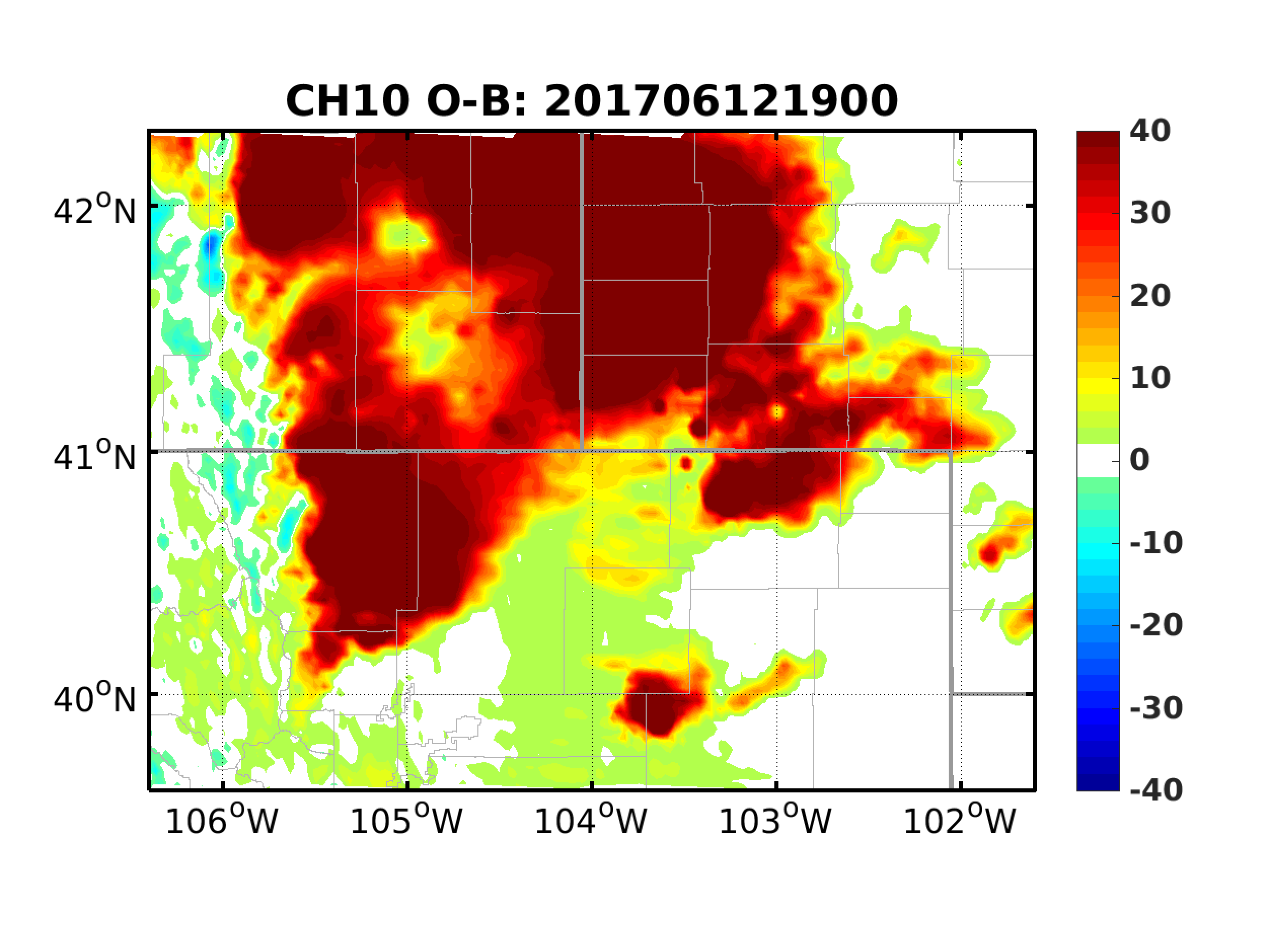 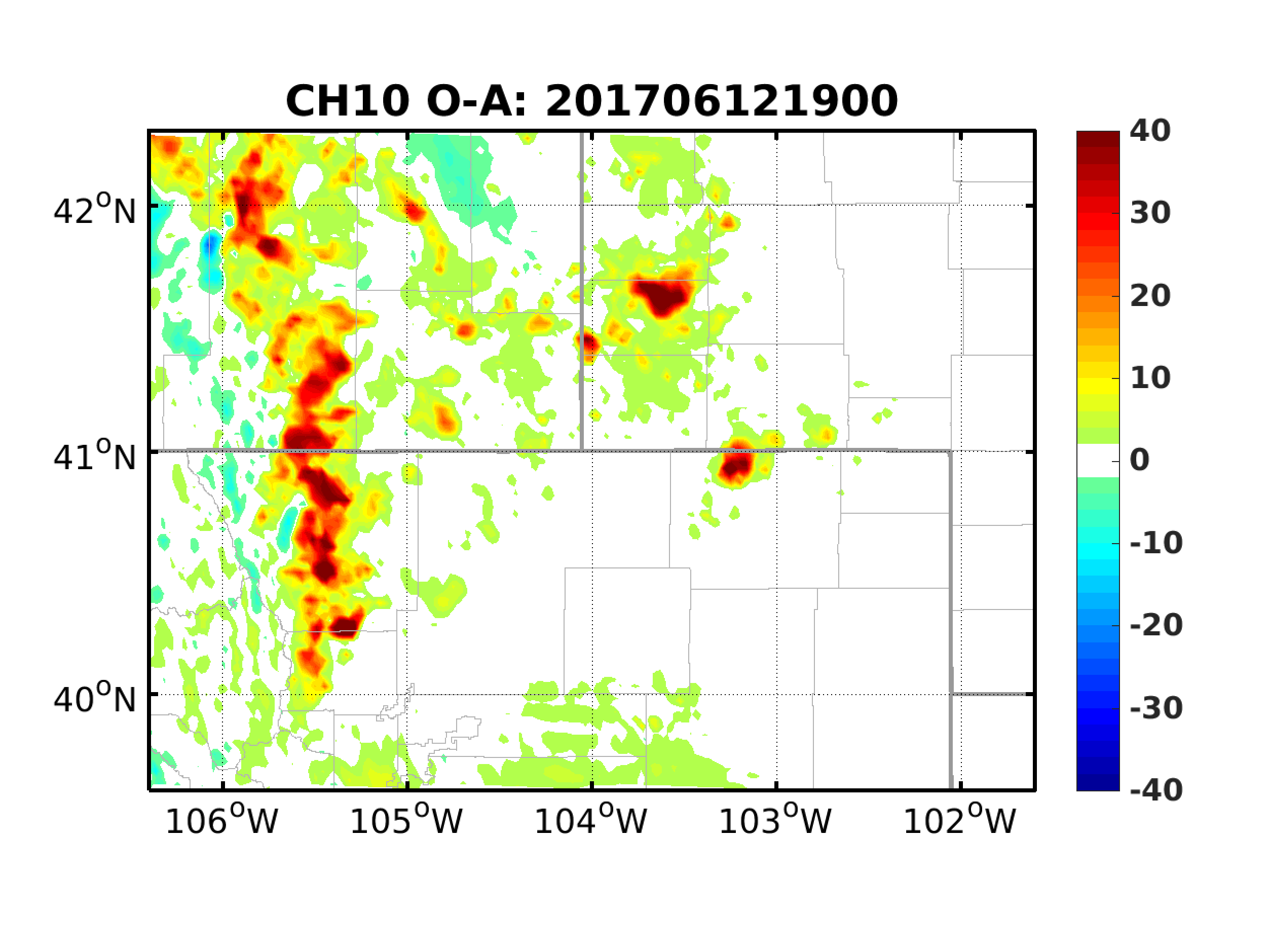 AOEI
No VLOC
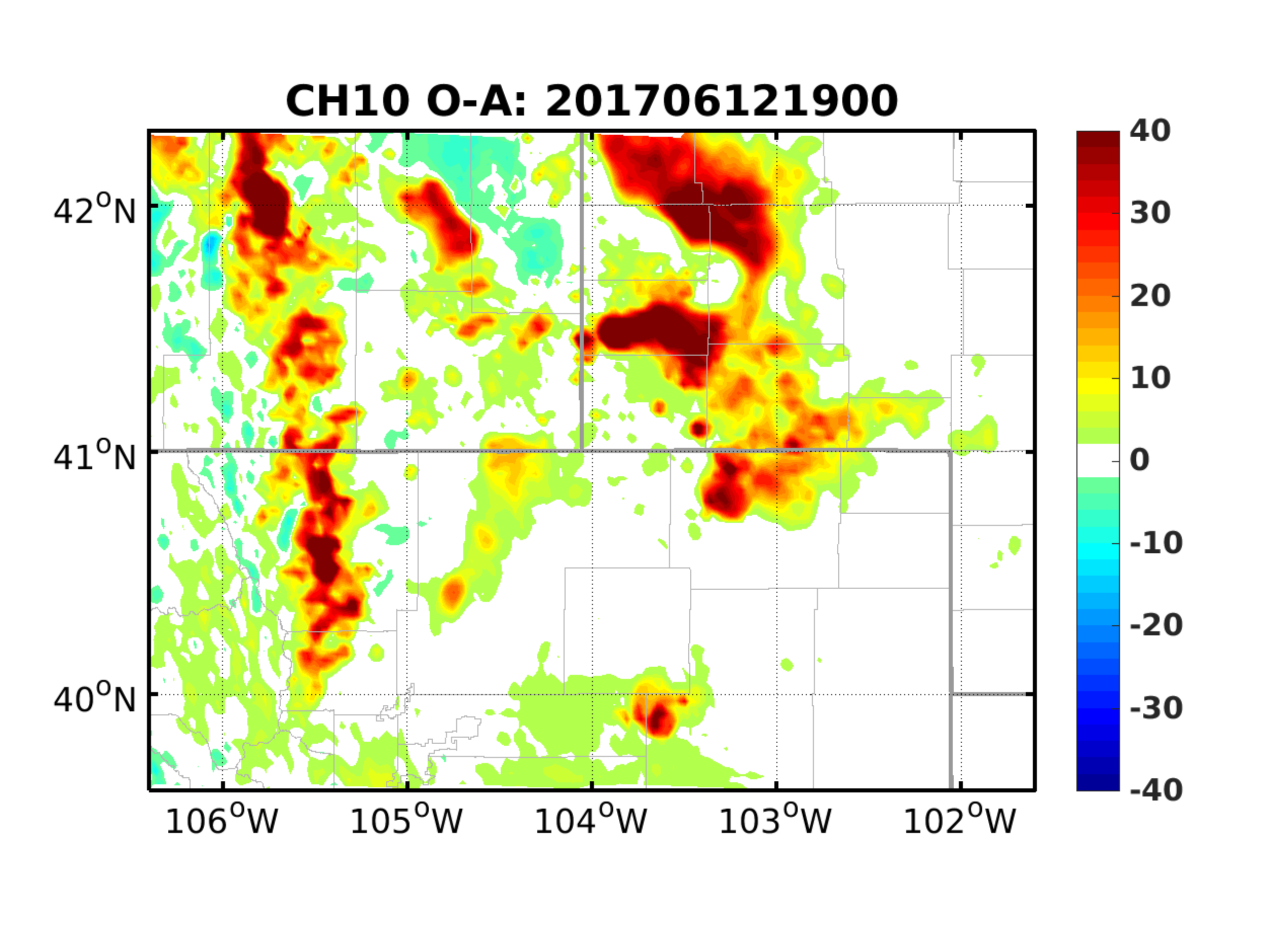 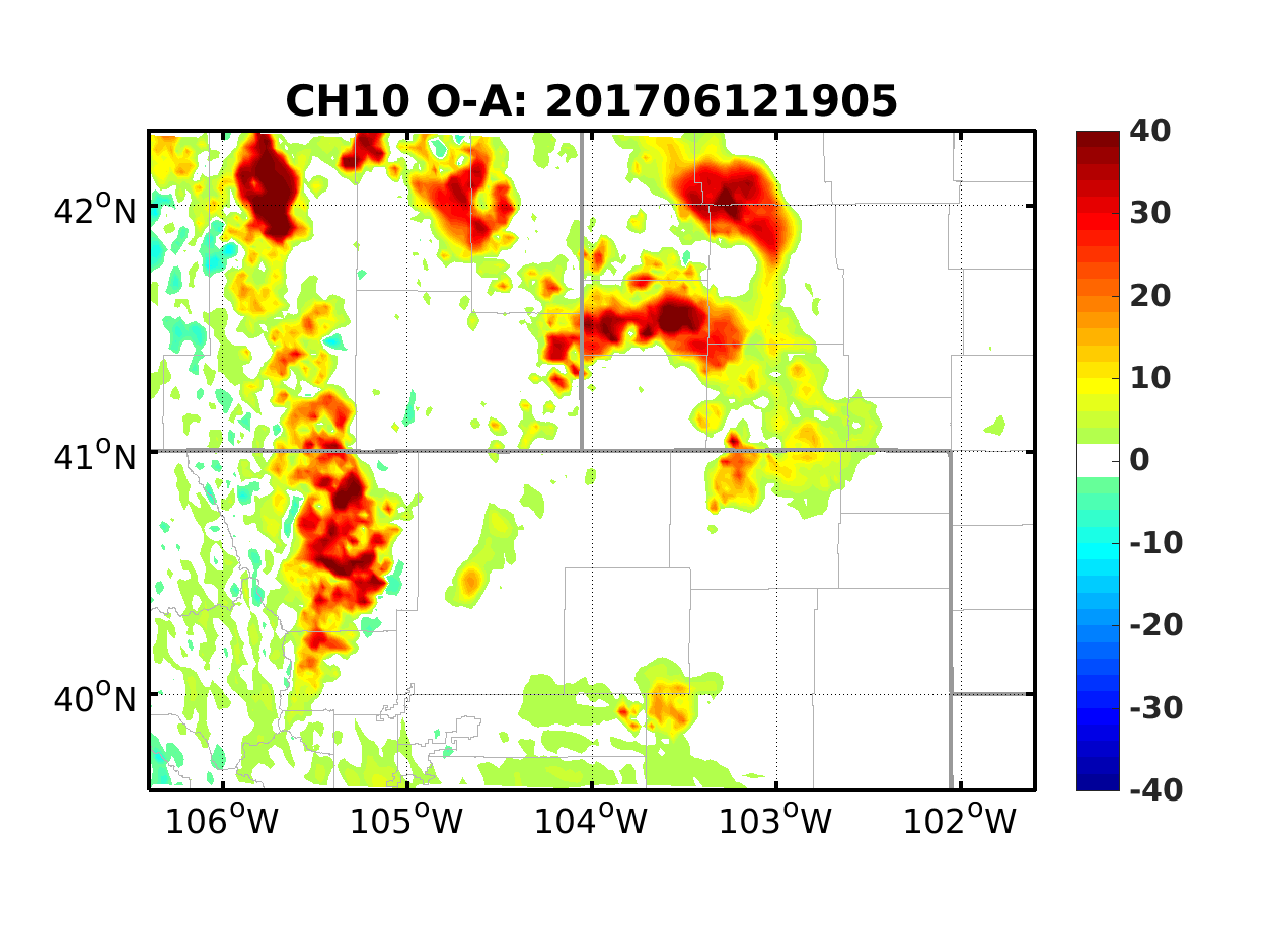 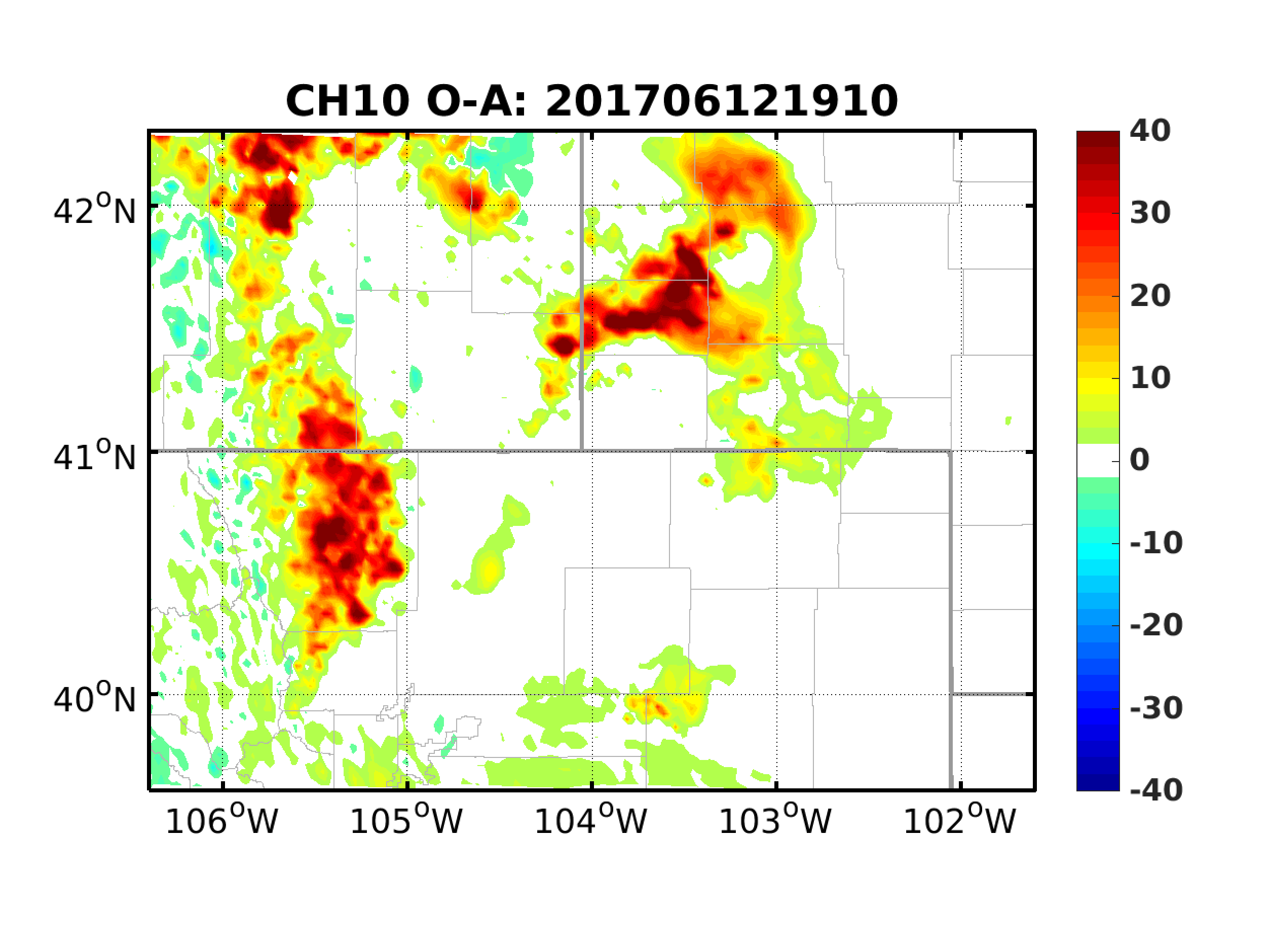 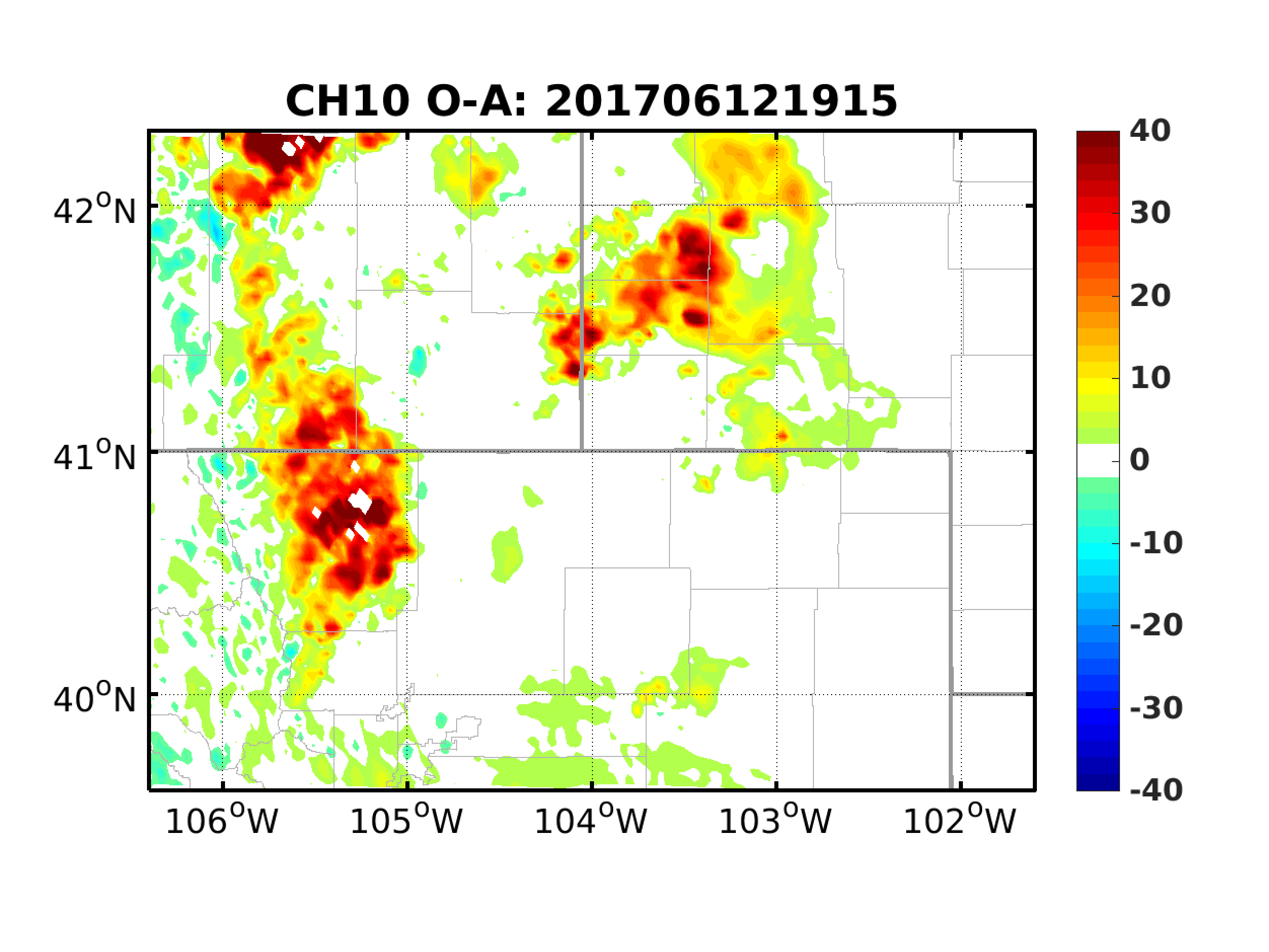 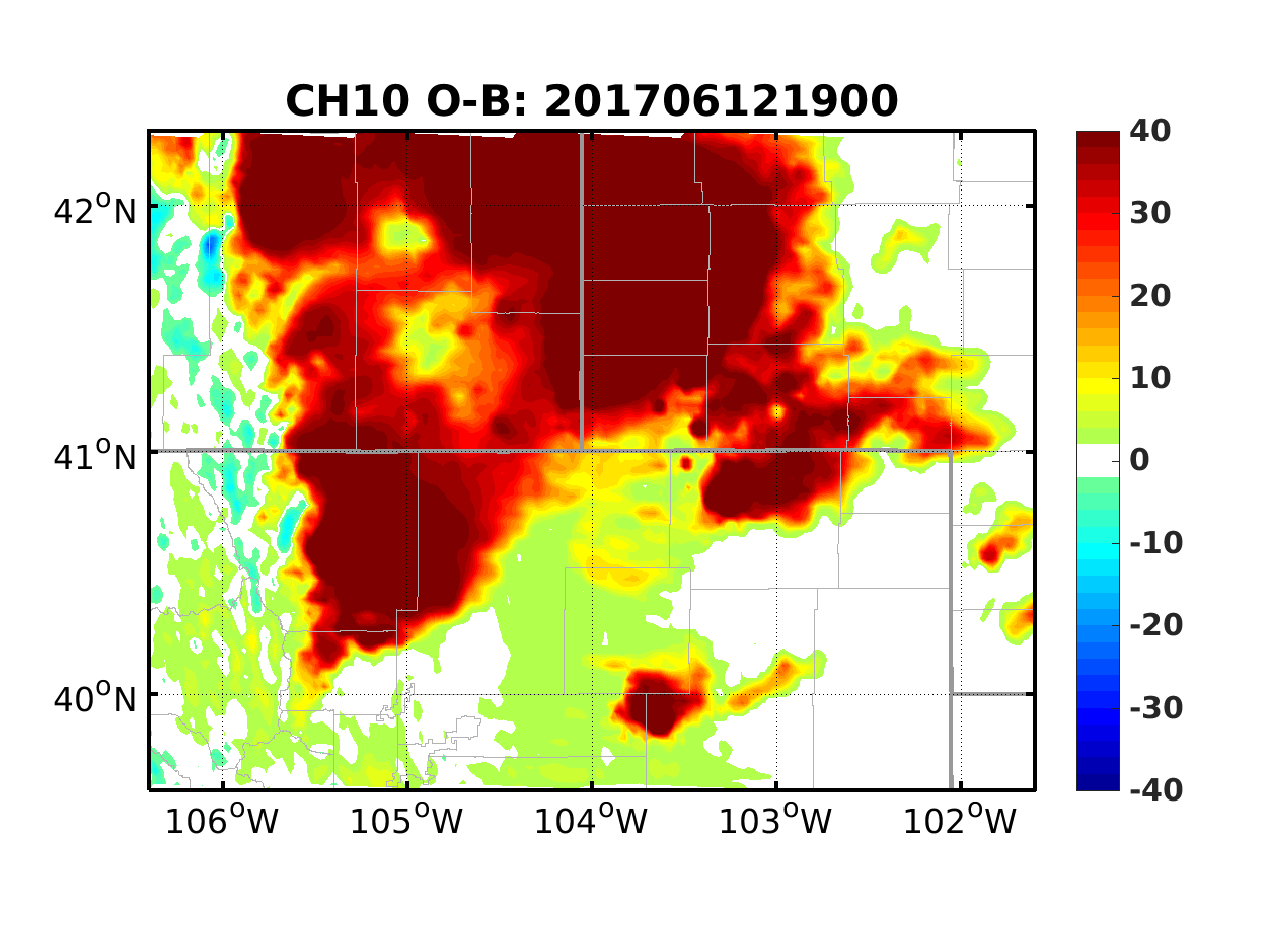 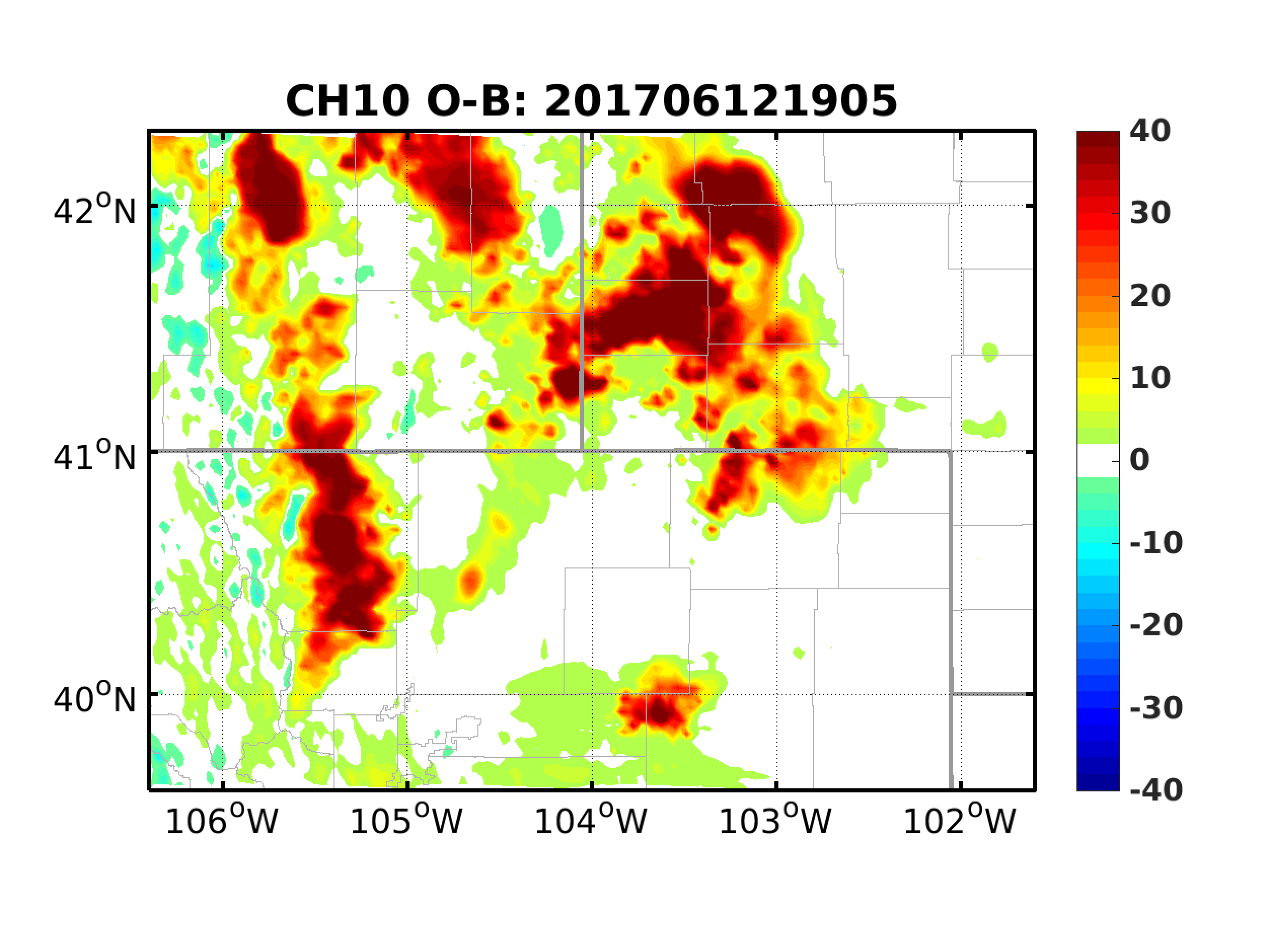 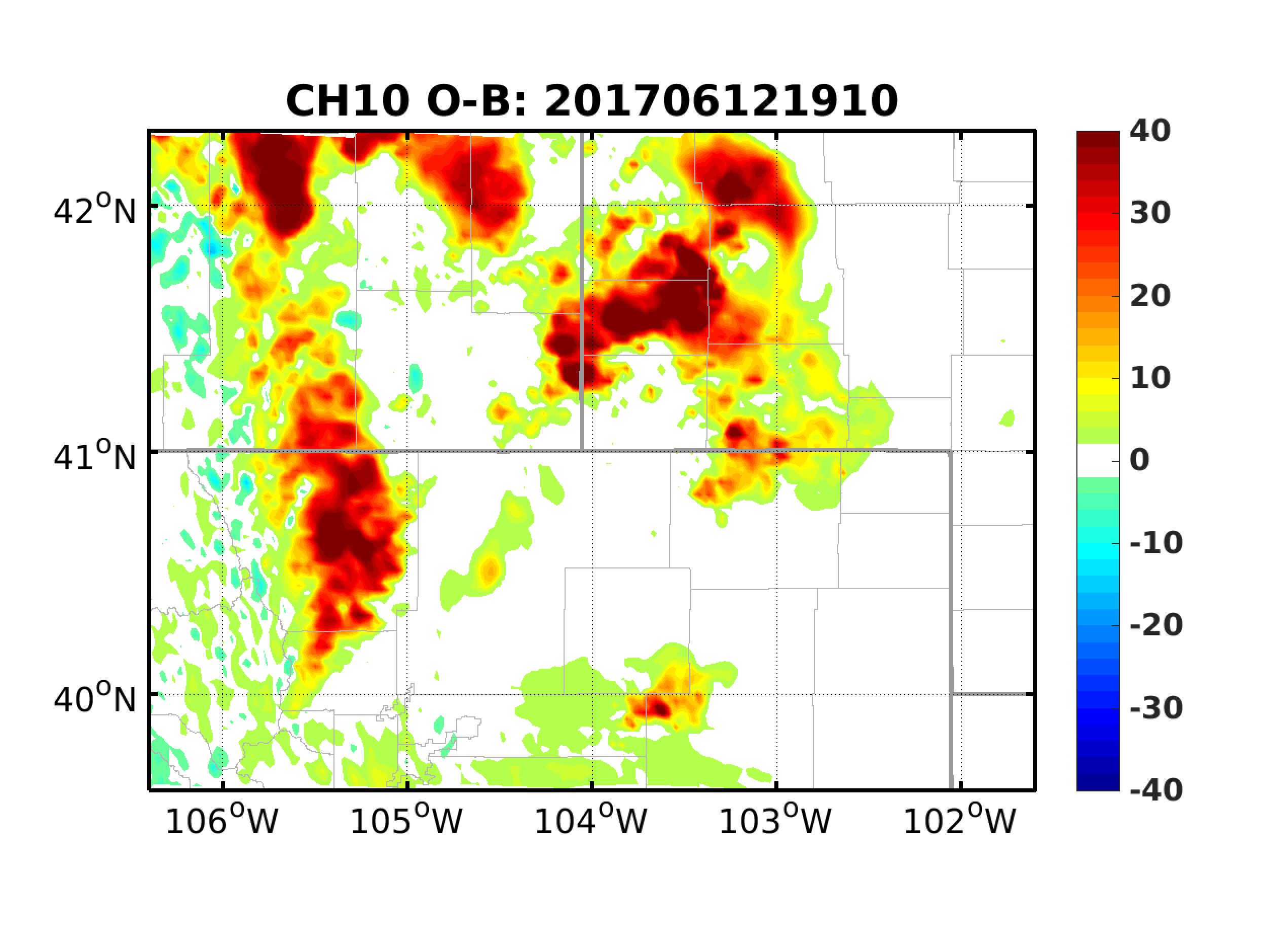 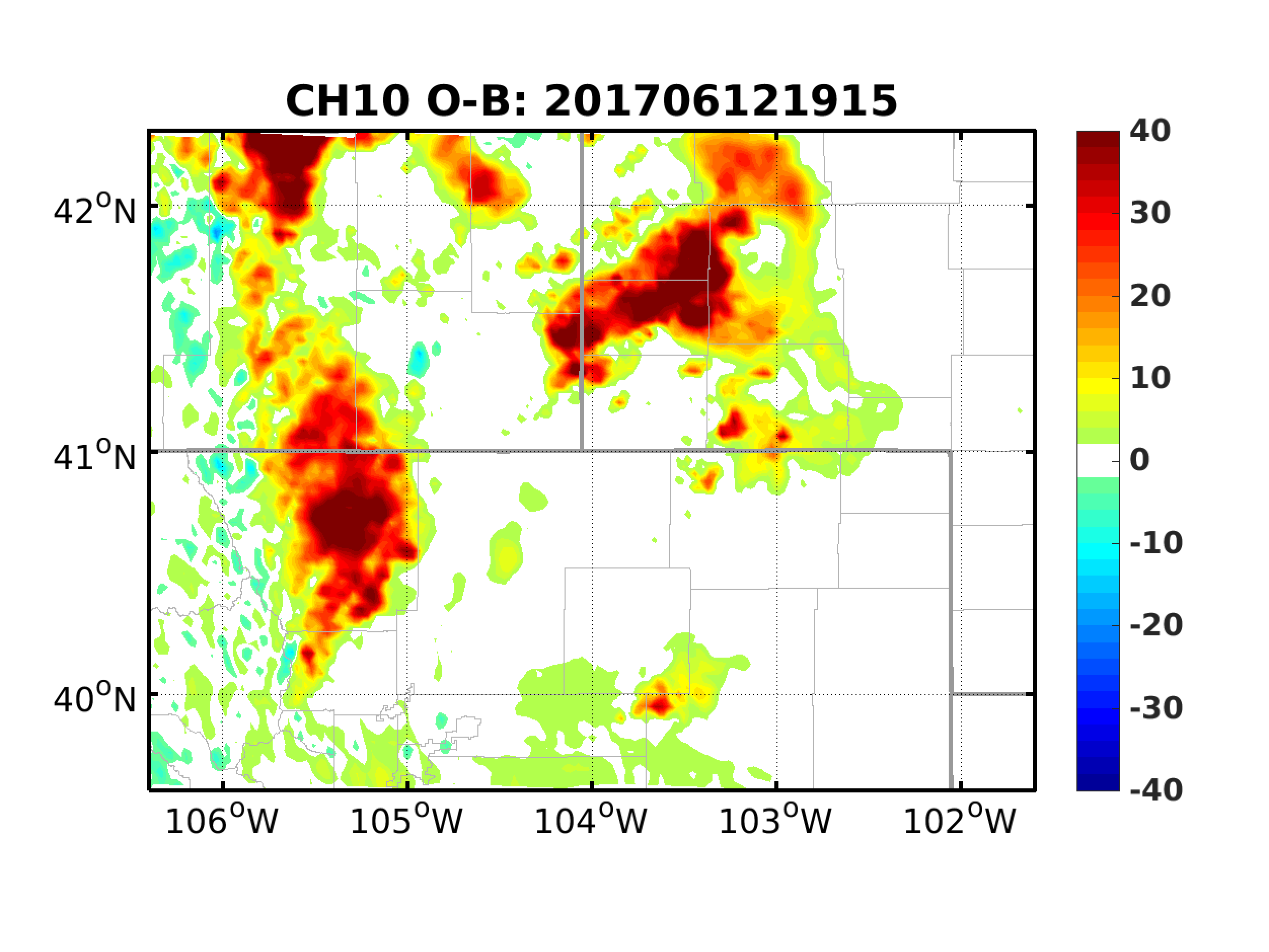 No AOEI
VLOC
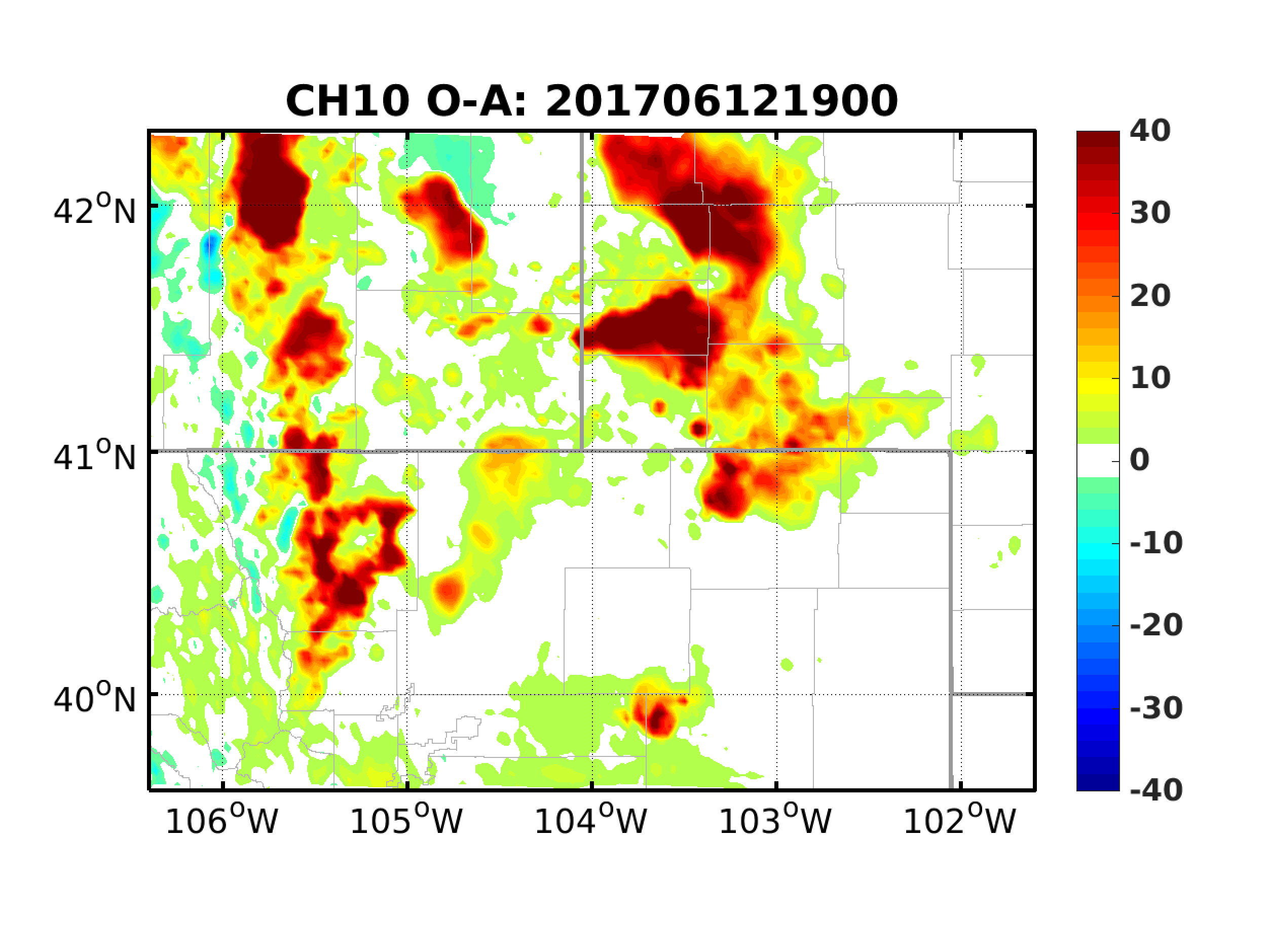 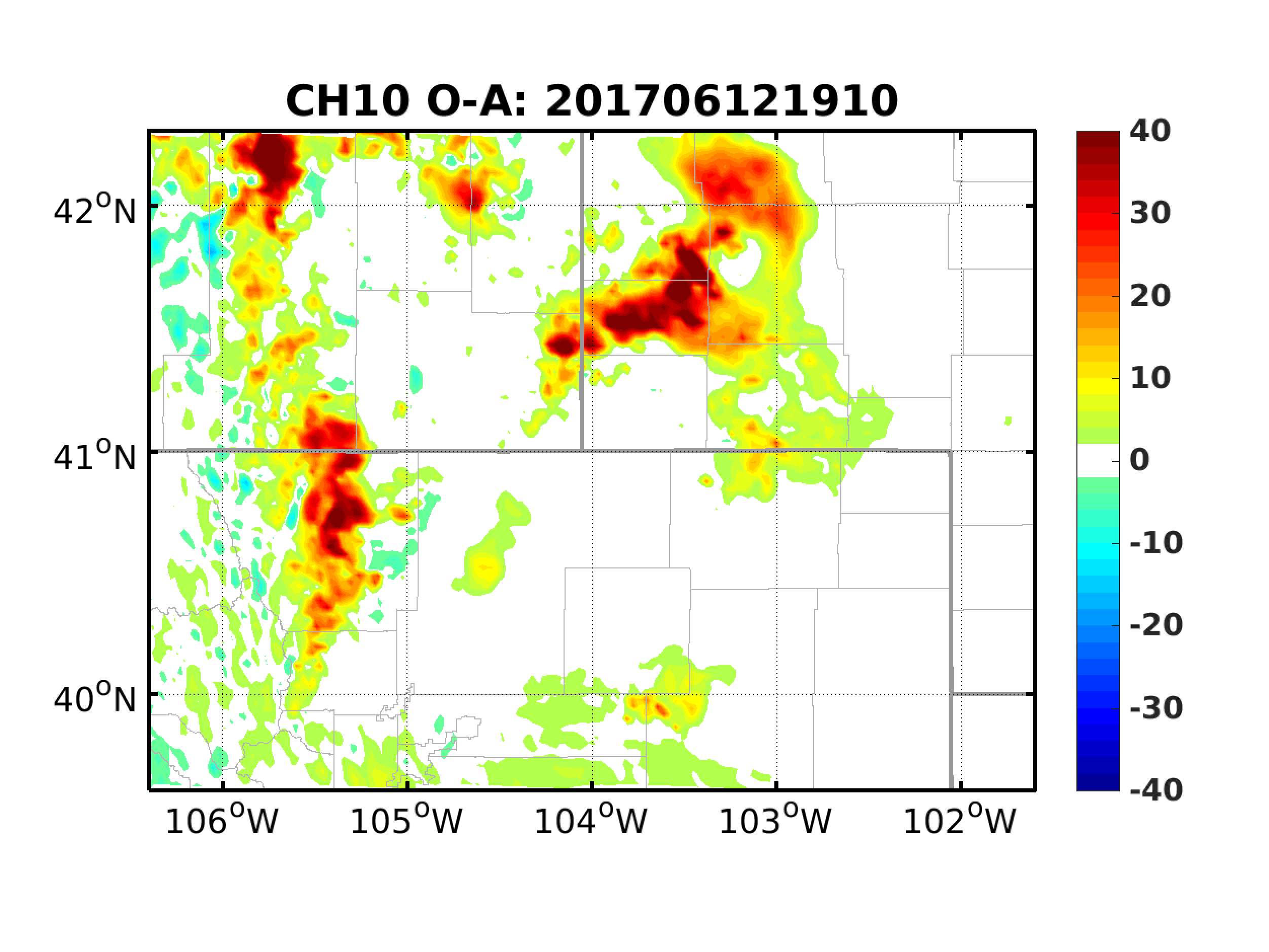 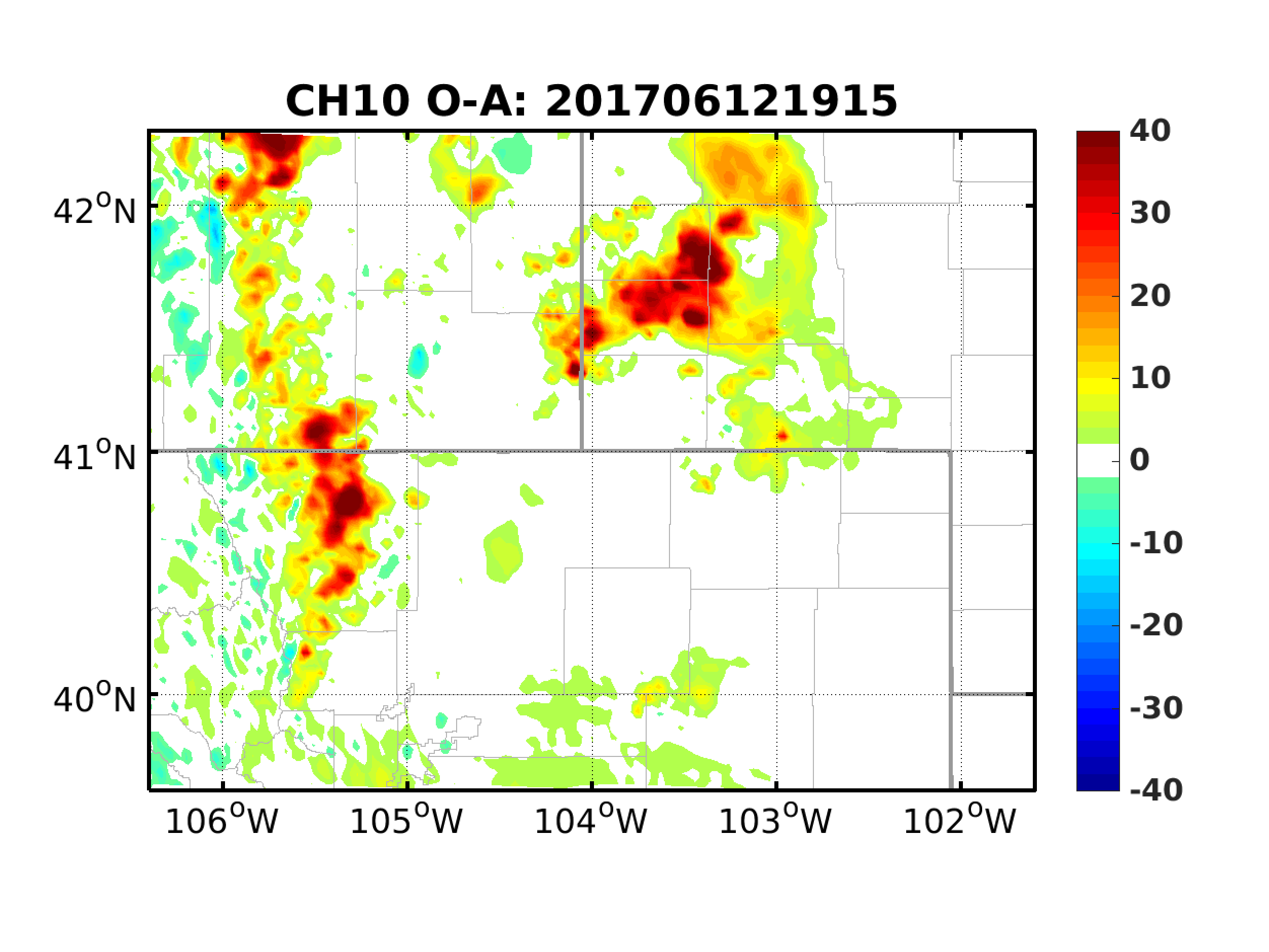 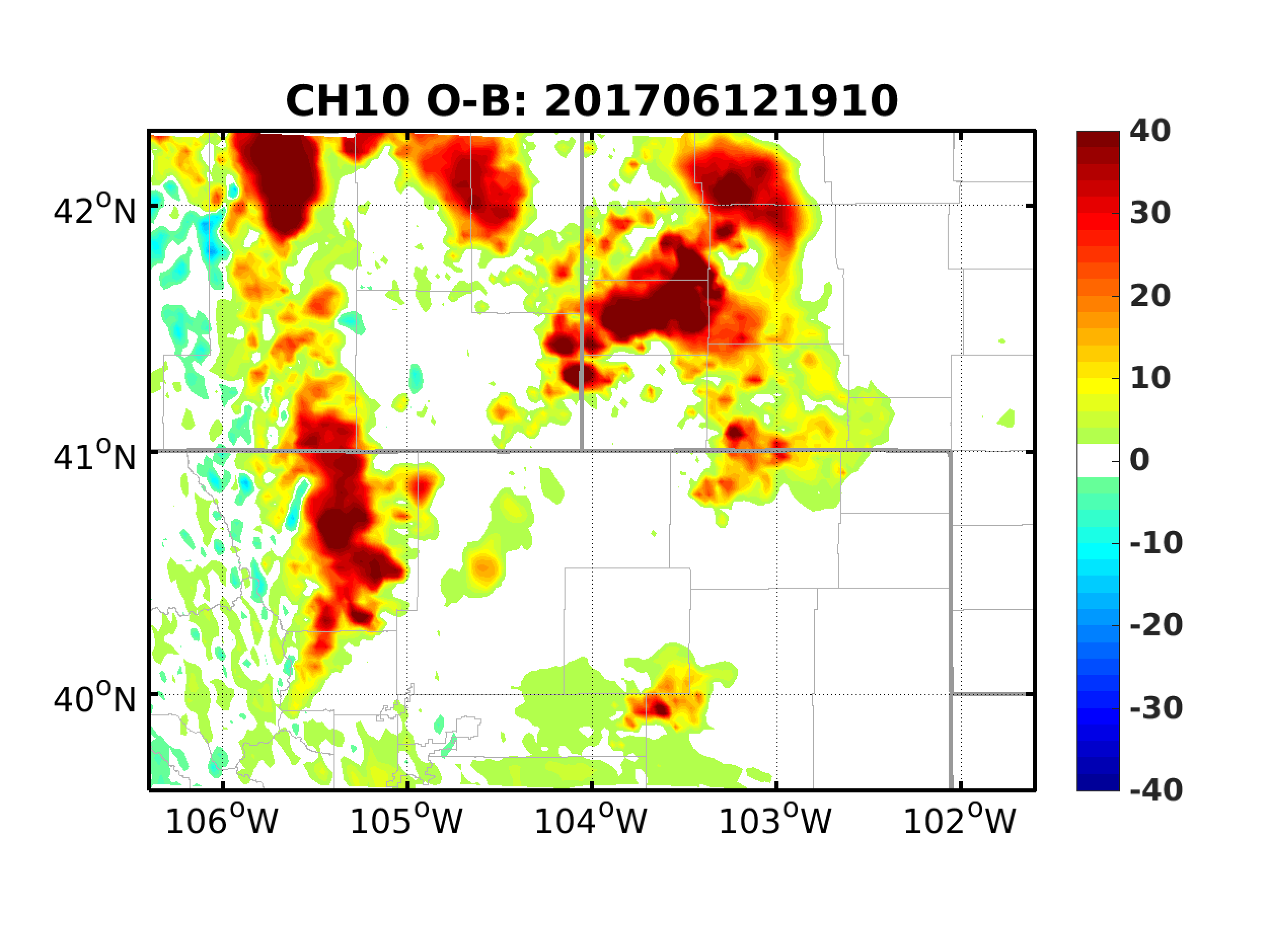 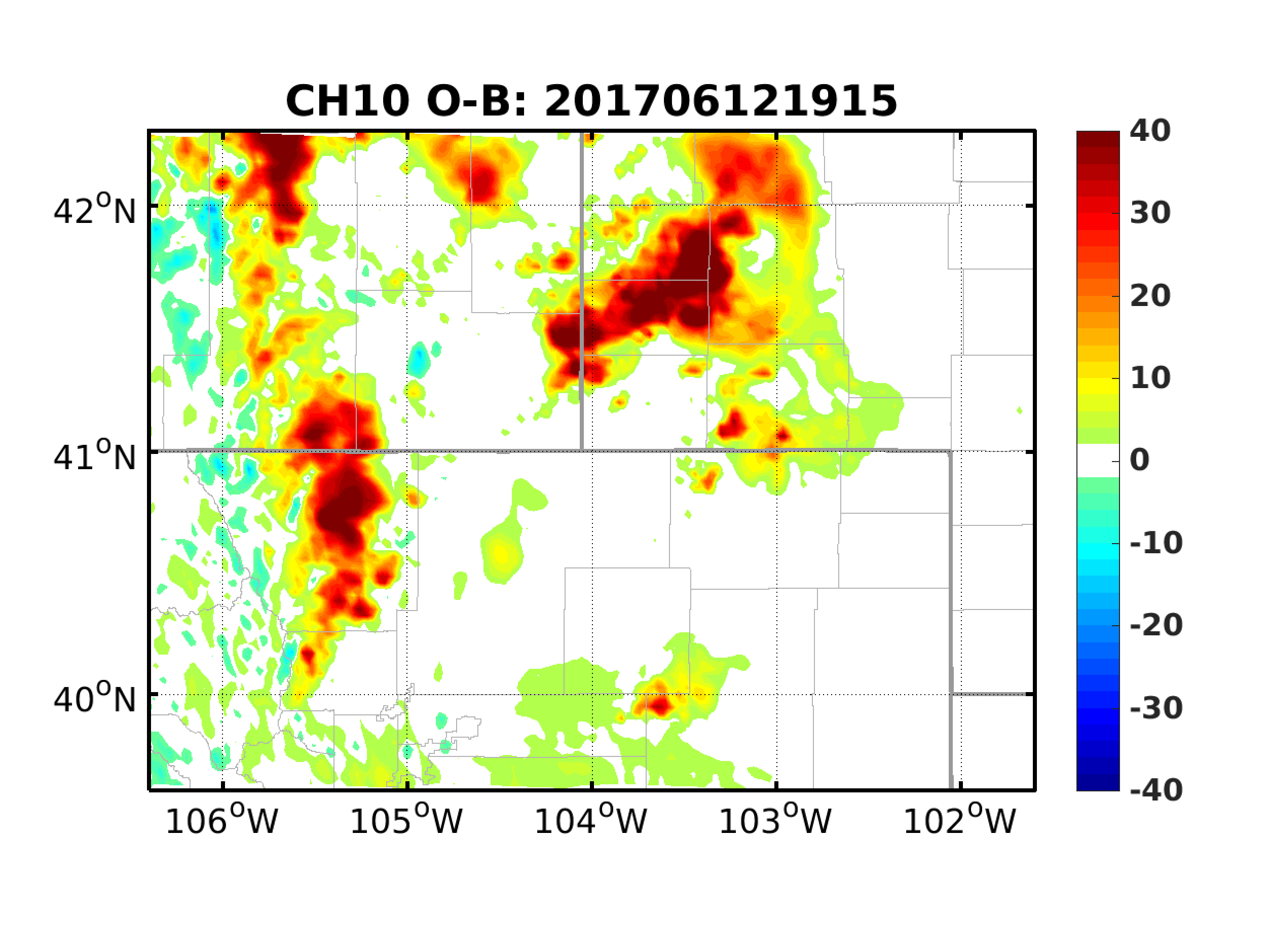 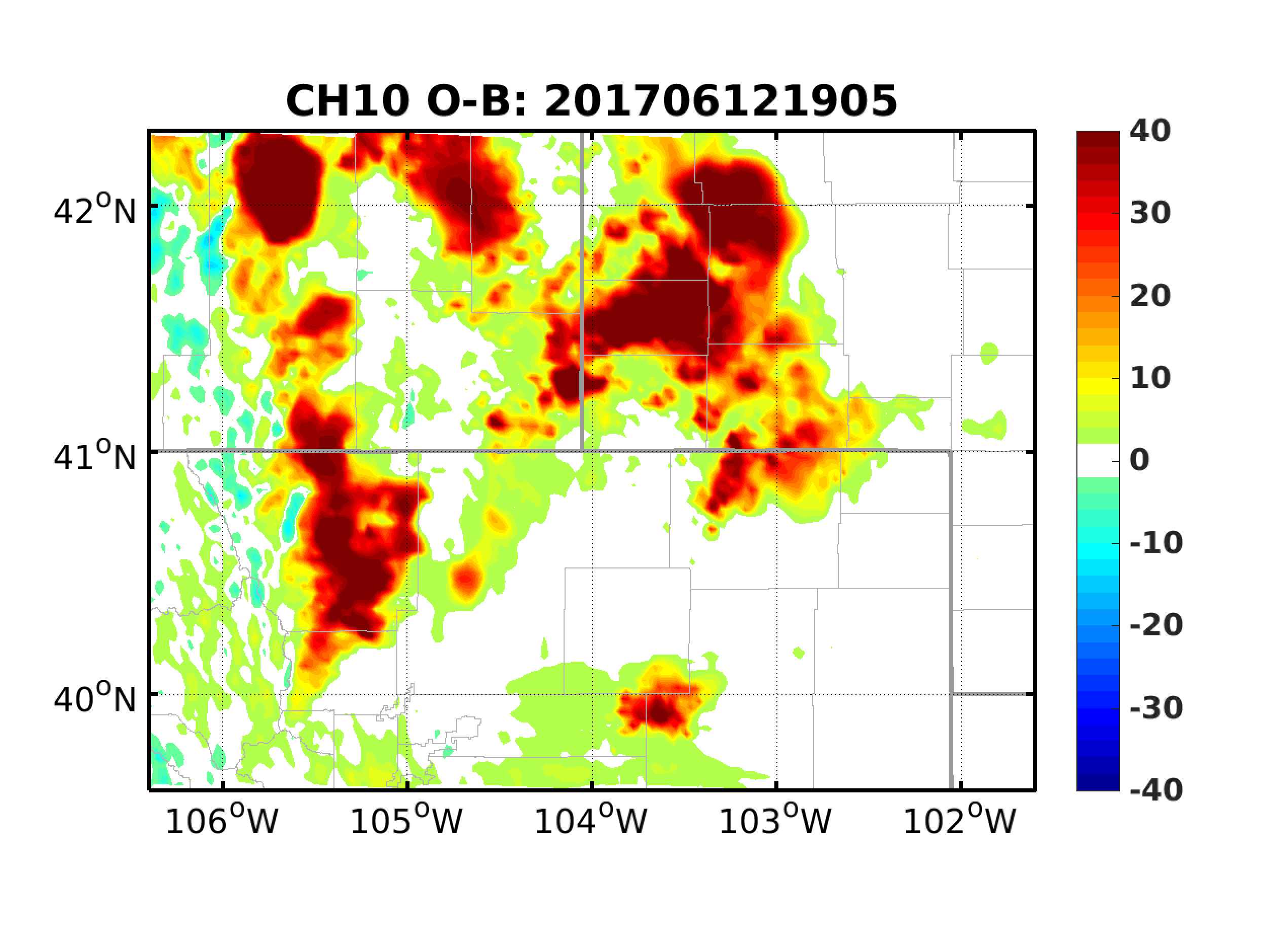 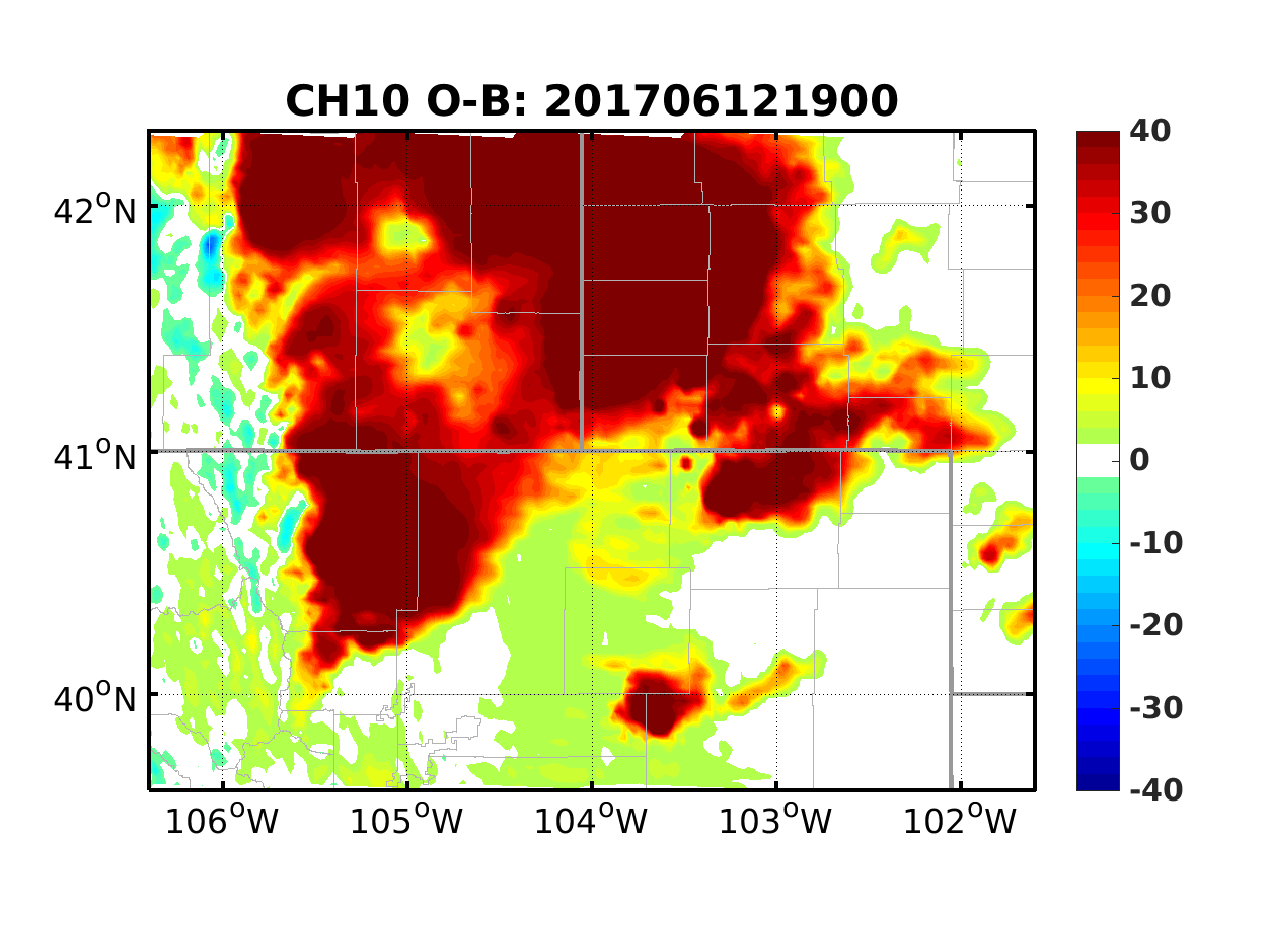 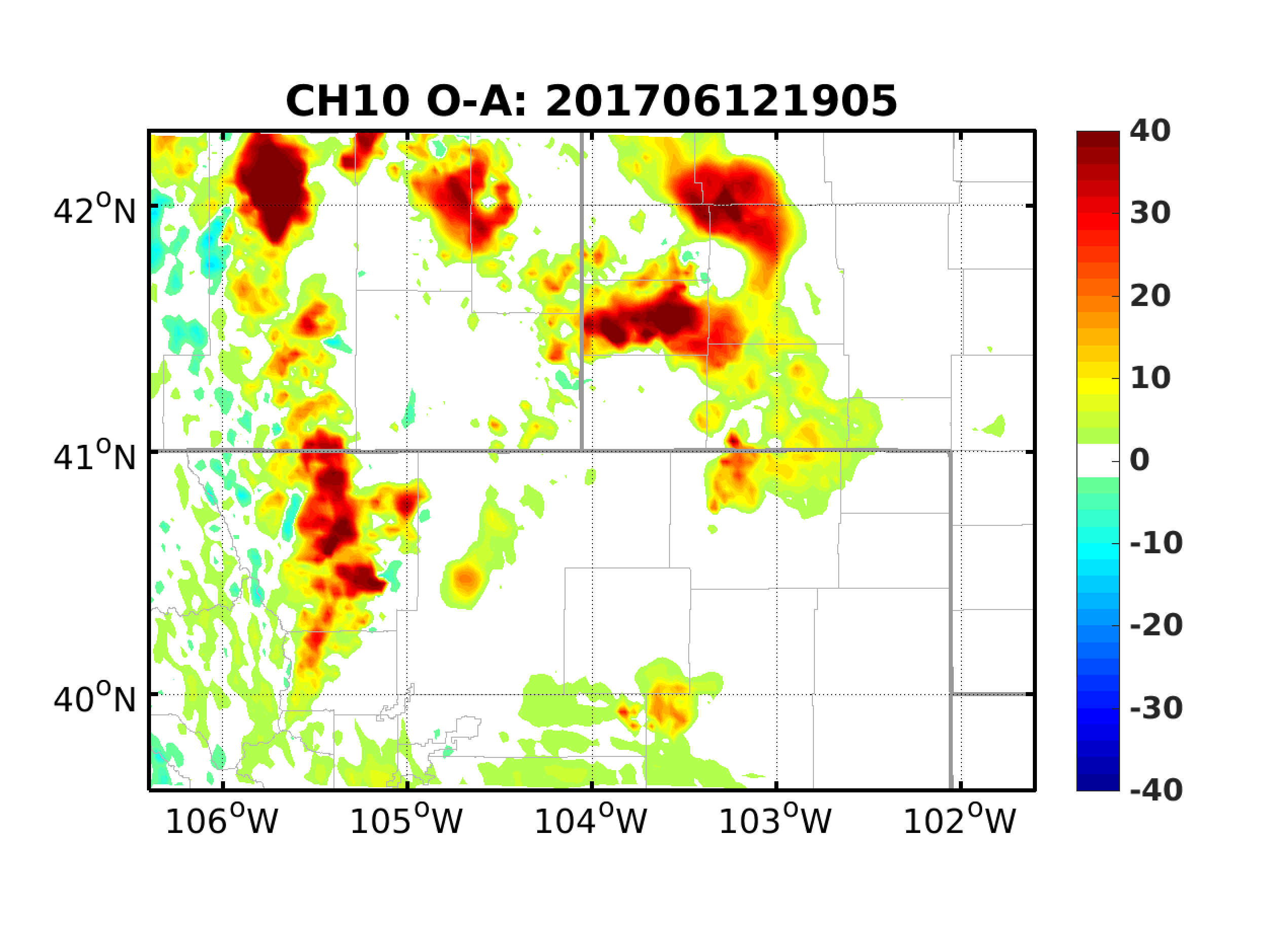 AOEI
VLOC
O-A 1915
O-A 1910
O-B 1915
O-A 1905
O-B 1910
O-A 1900
O-B 1905
O-B 1900